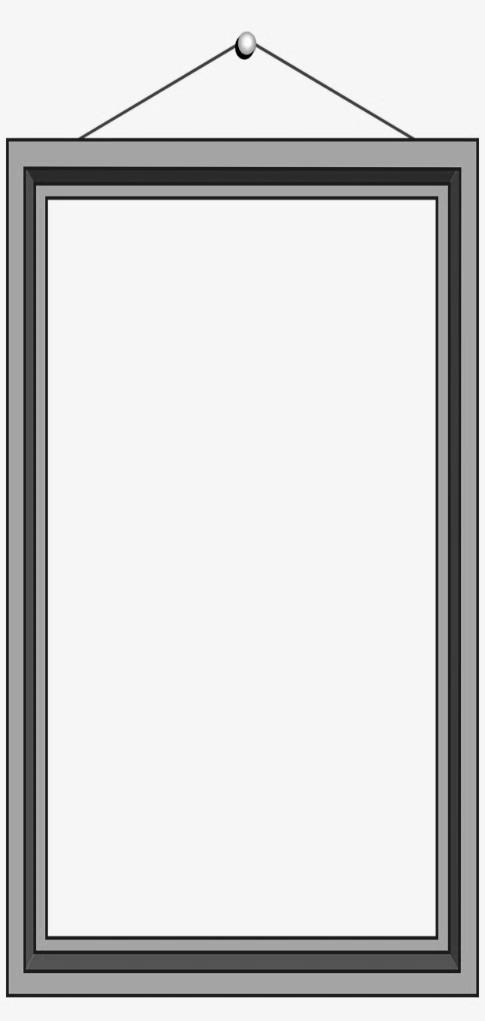 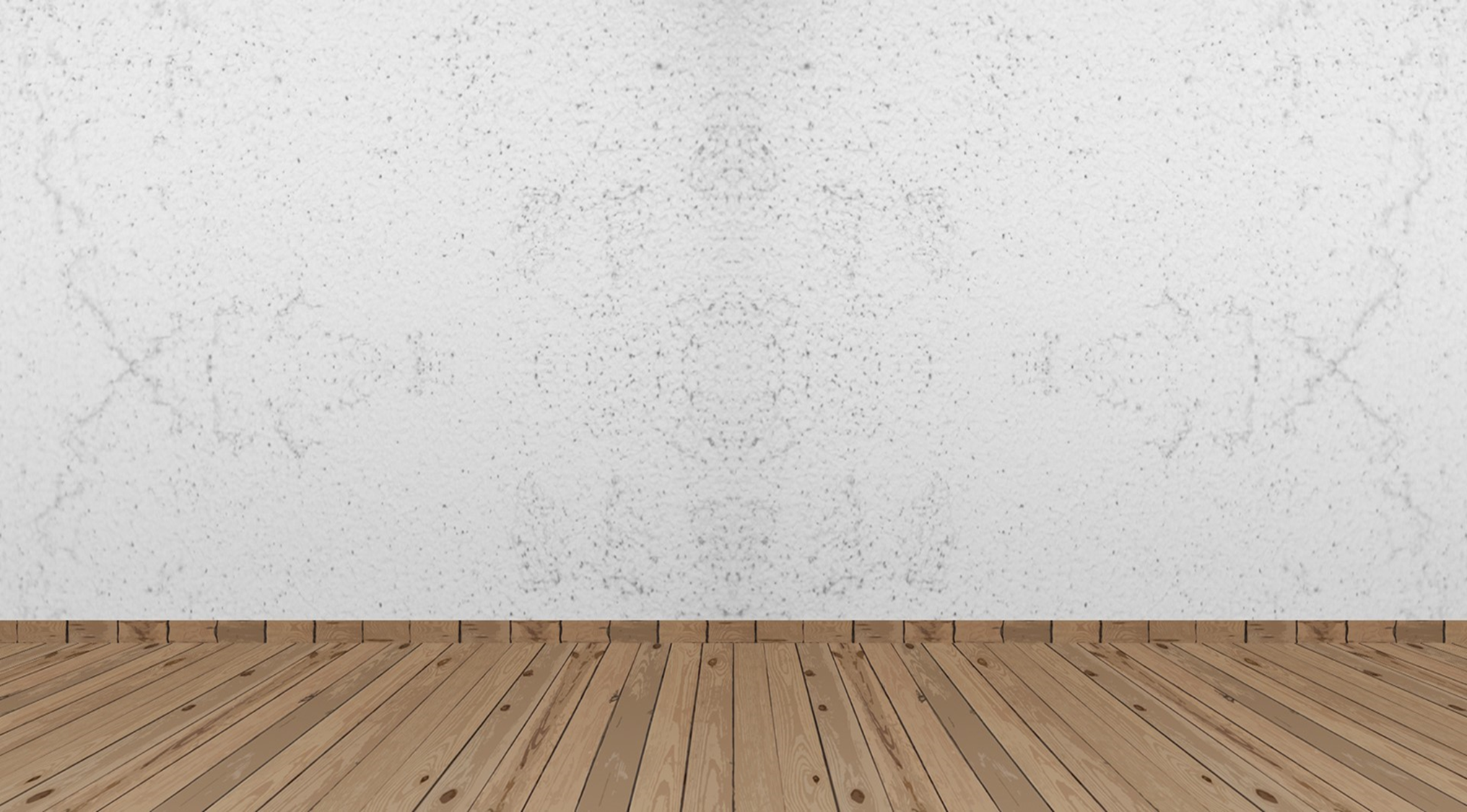 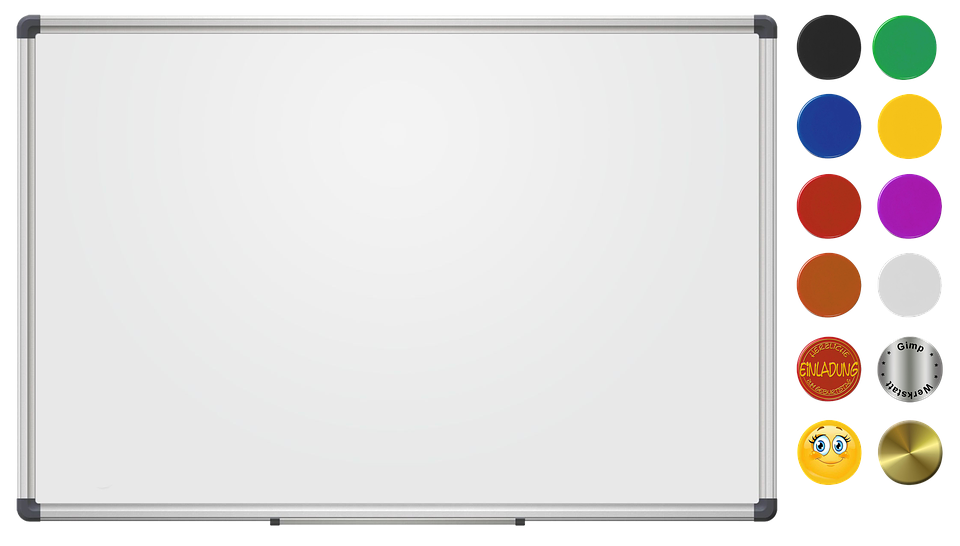 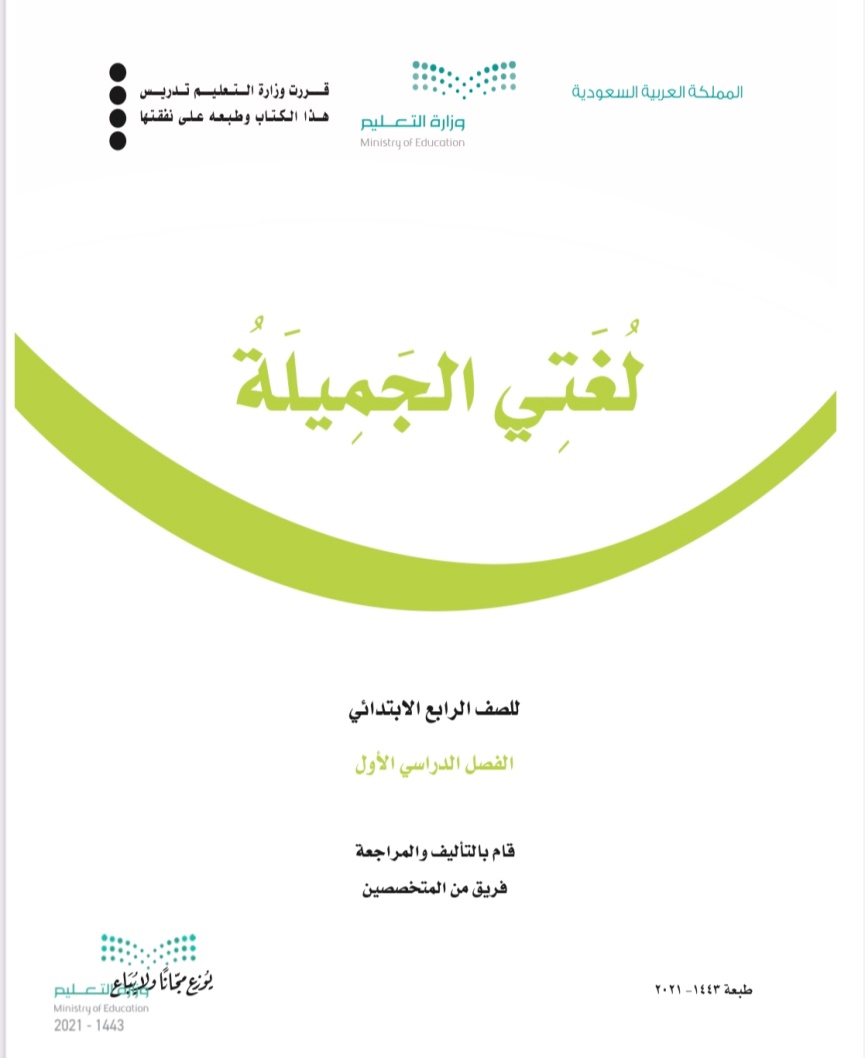 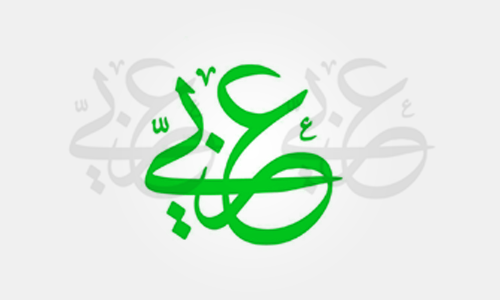 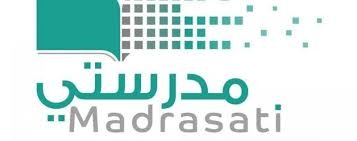 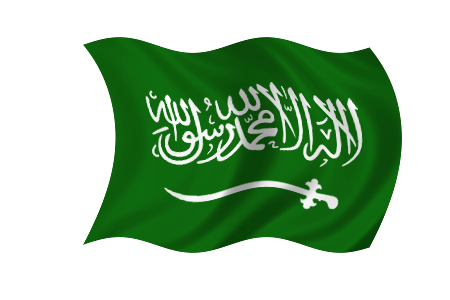 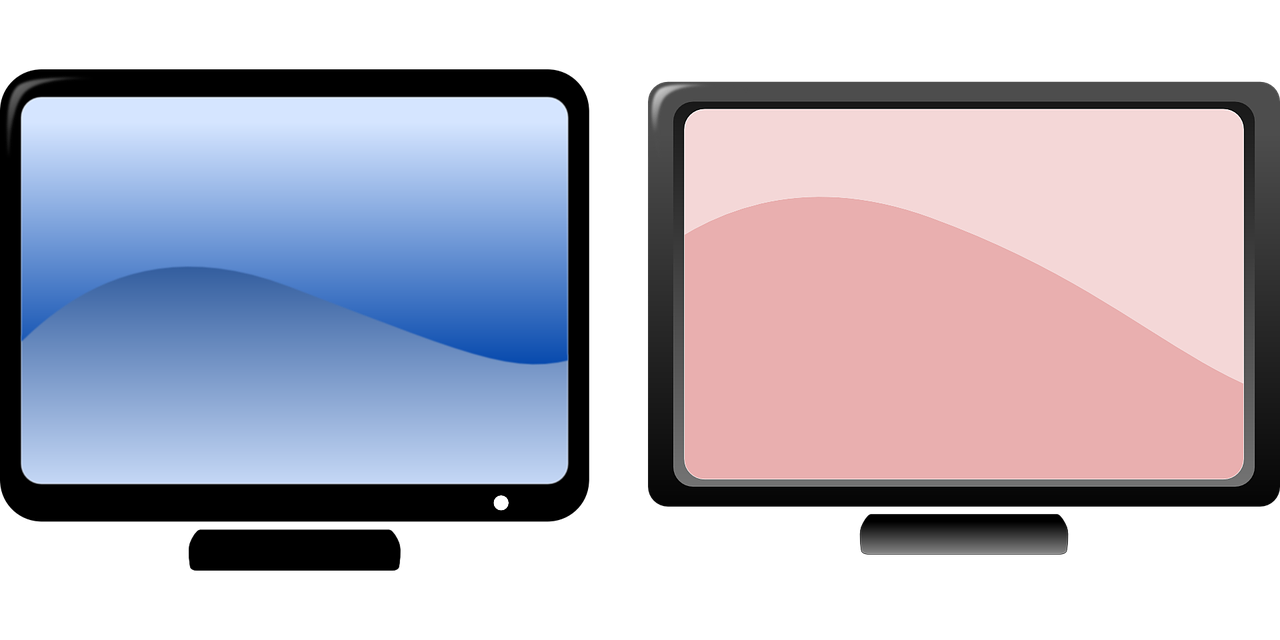 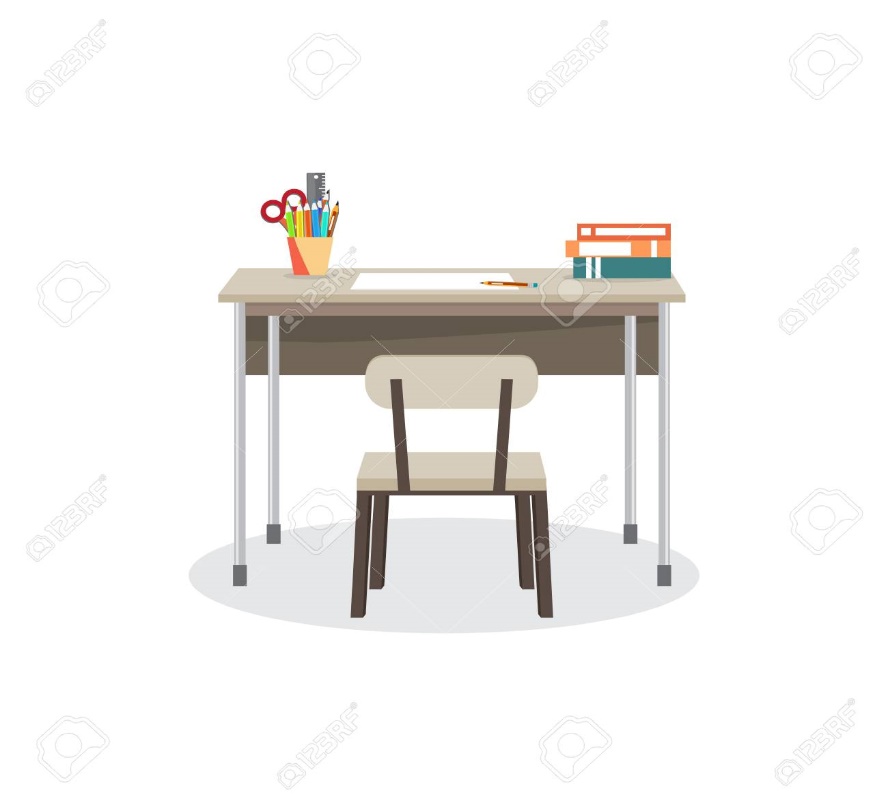 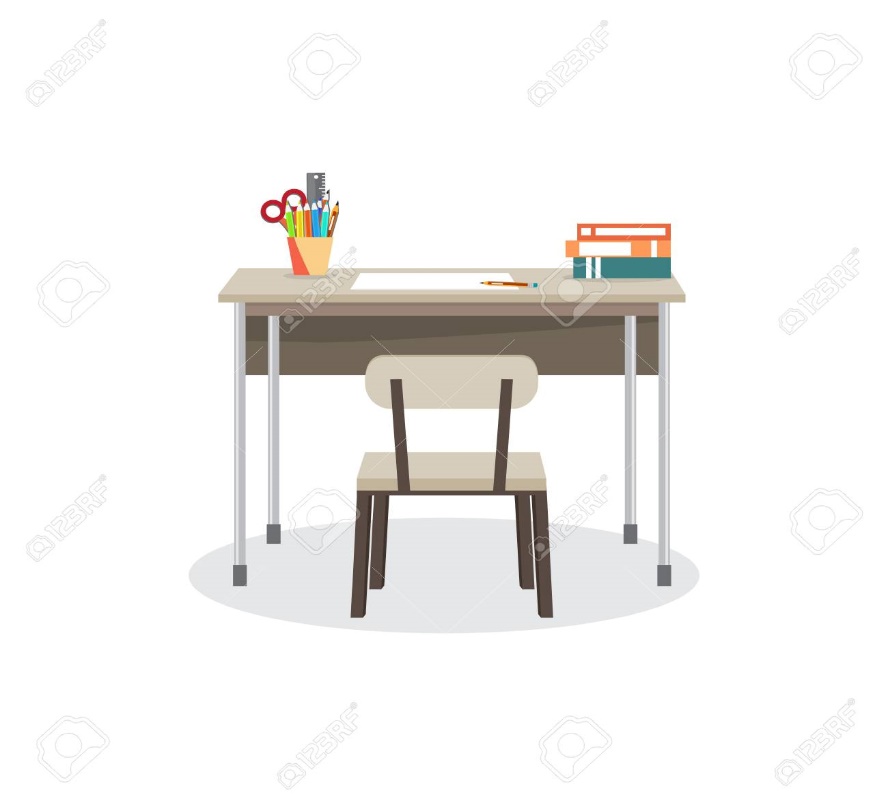 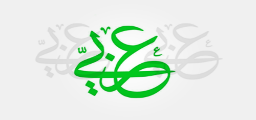 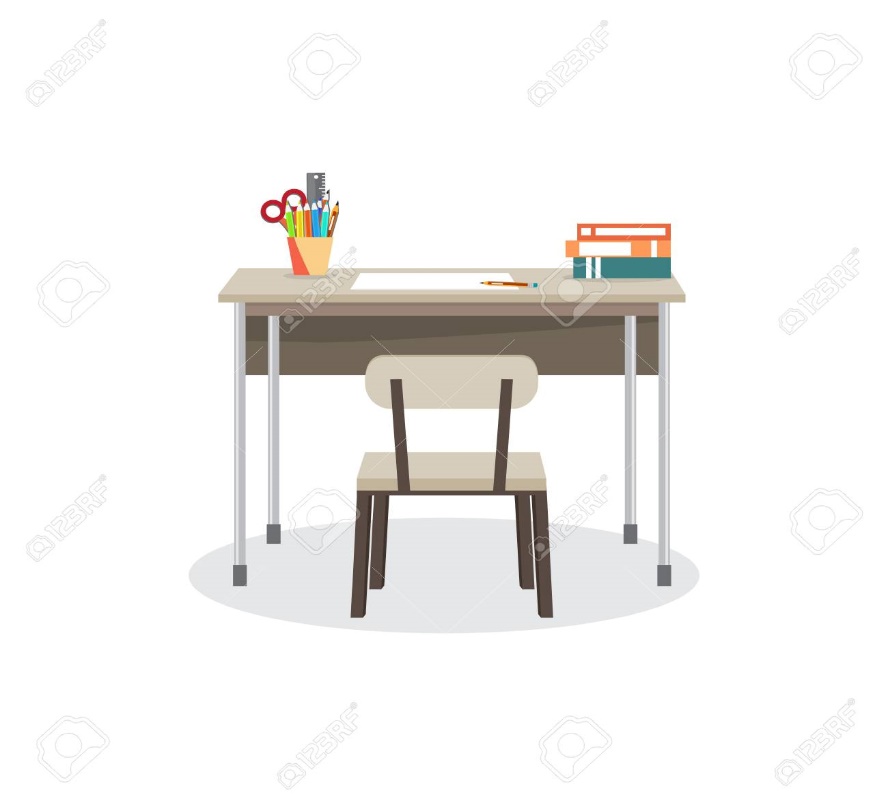 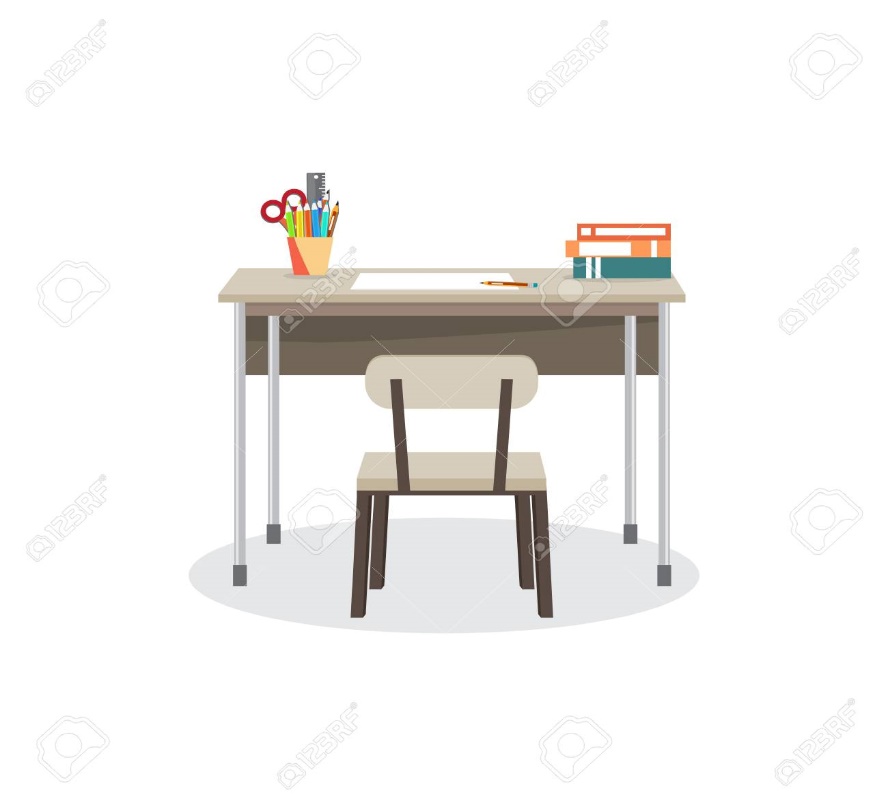 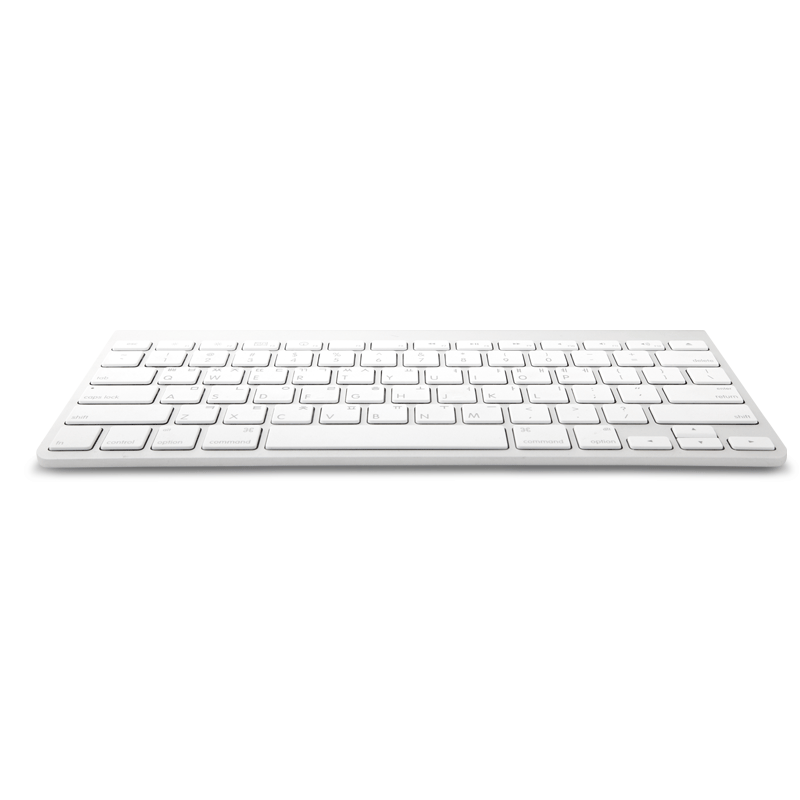 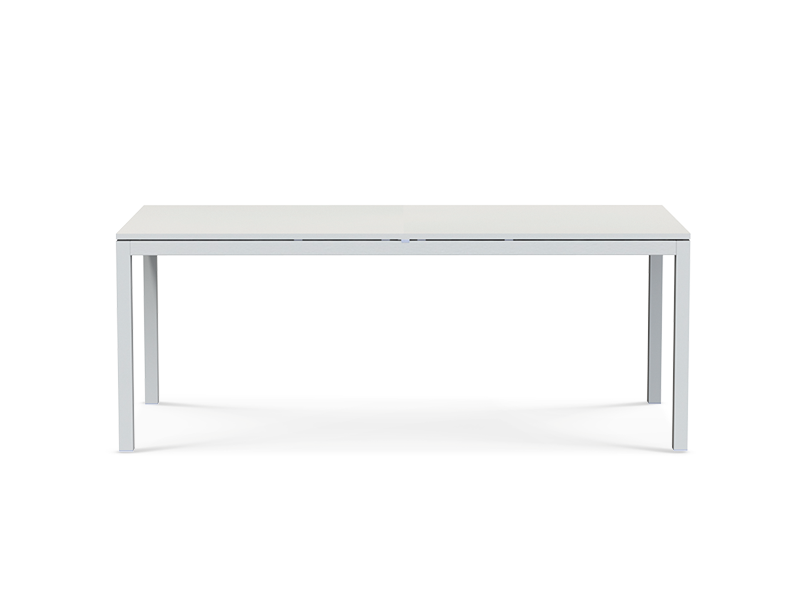 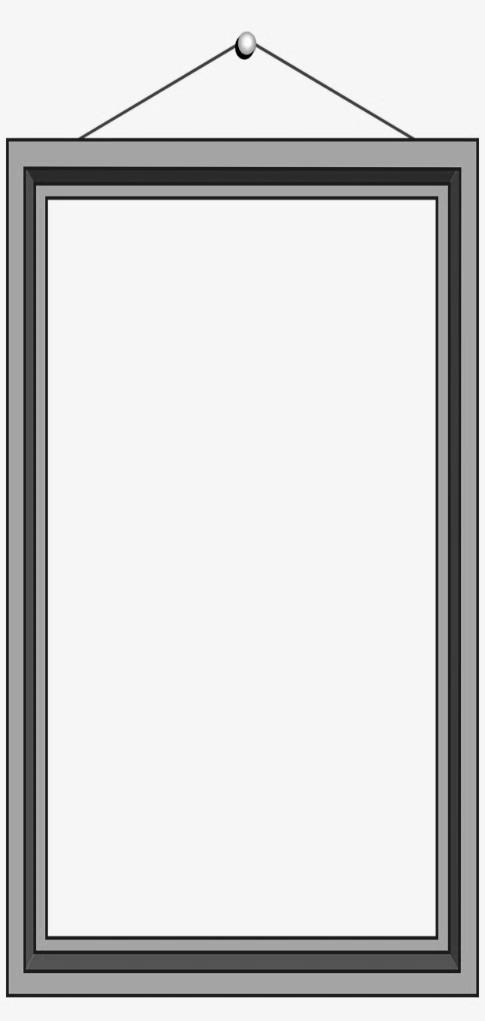 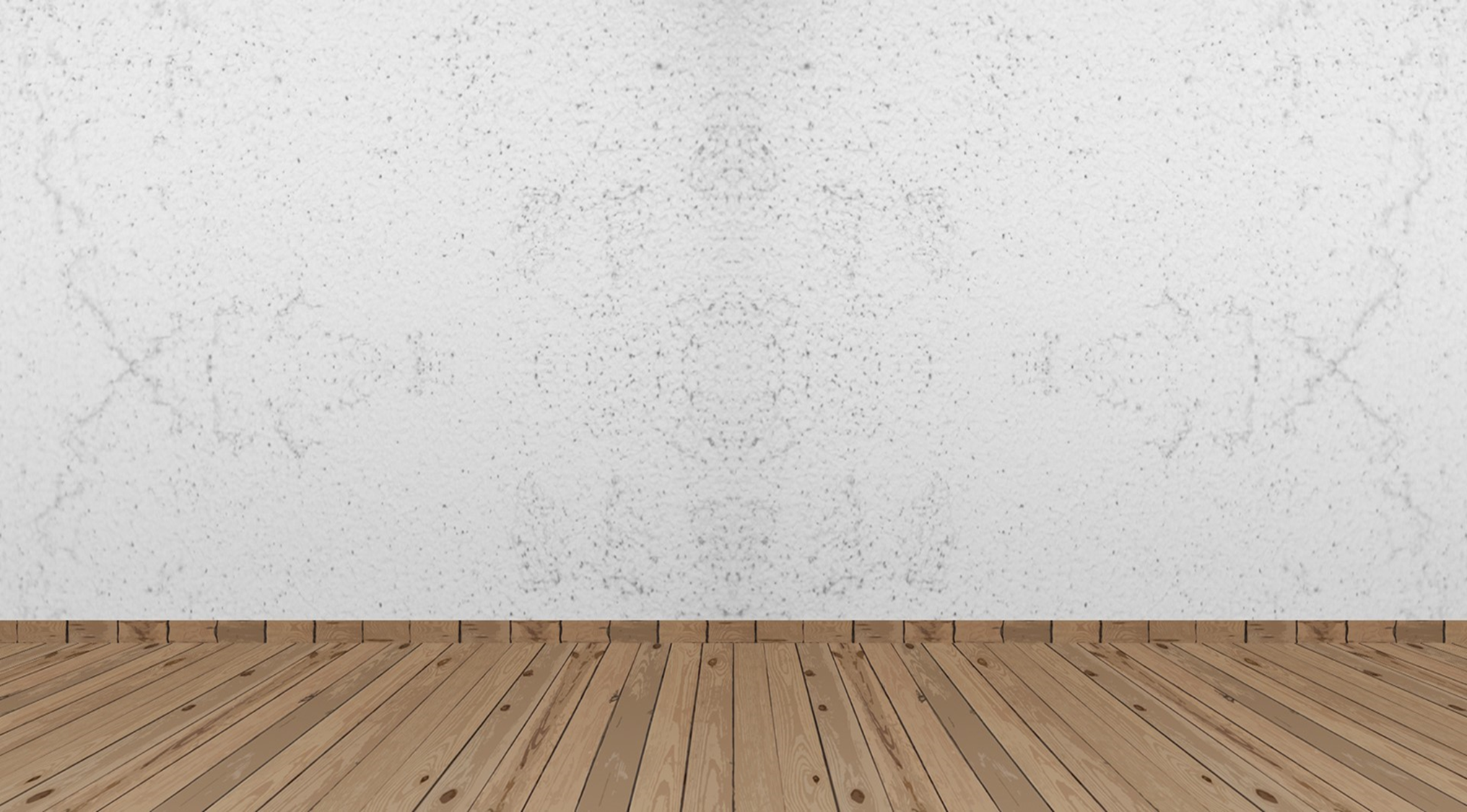 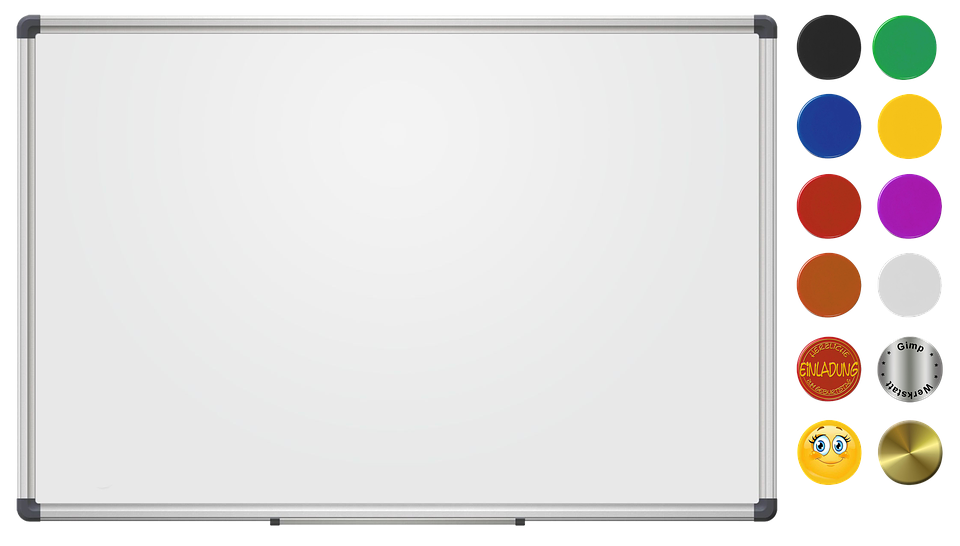 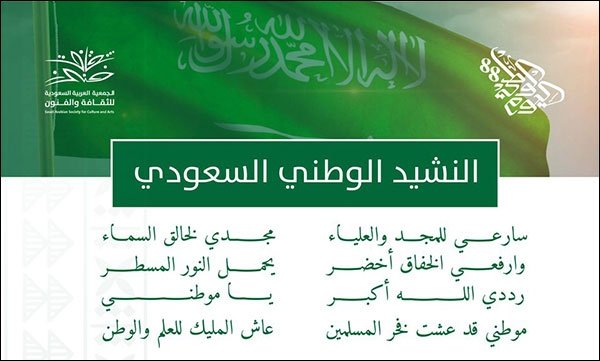 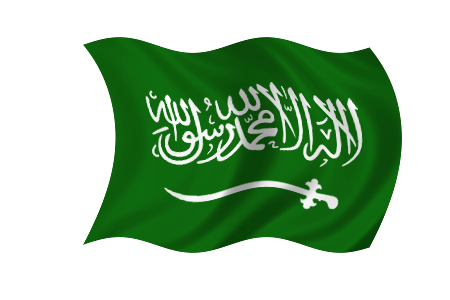 النشيد                  الوطني السعودي
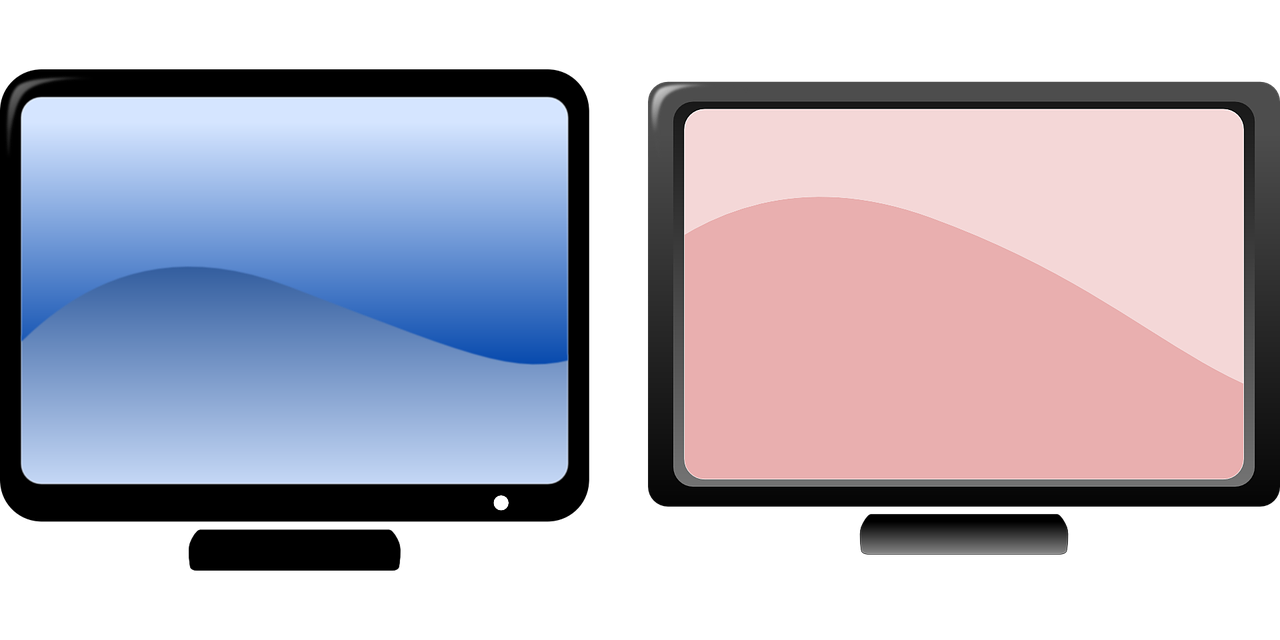 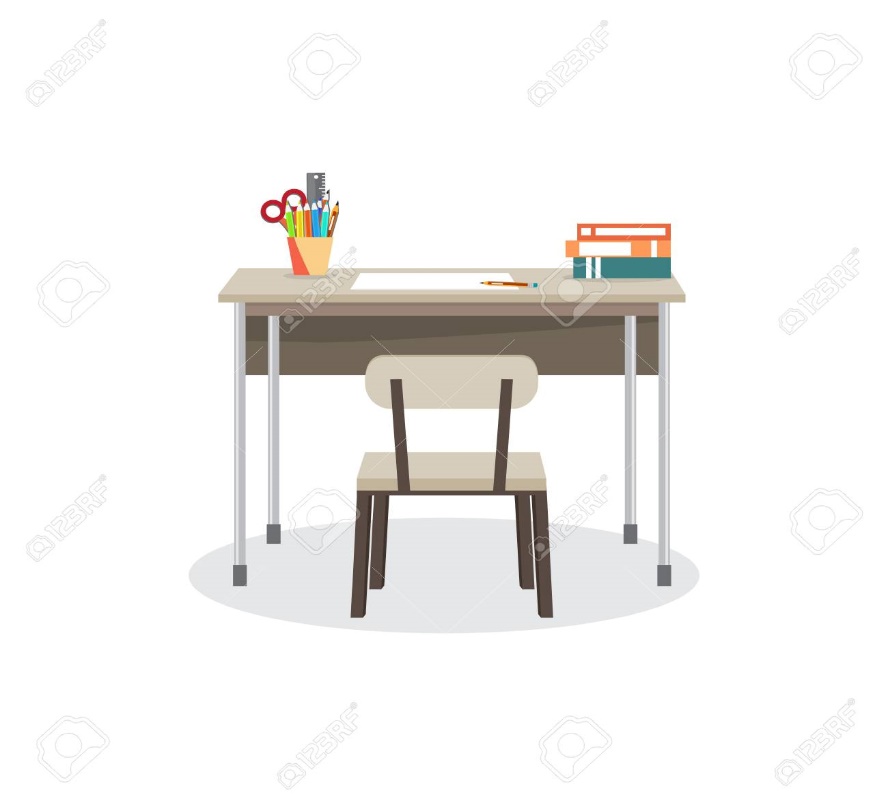 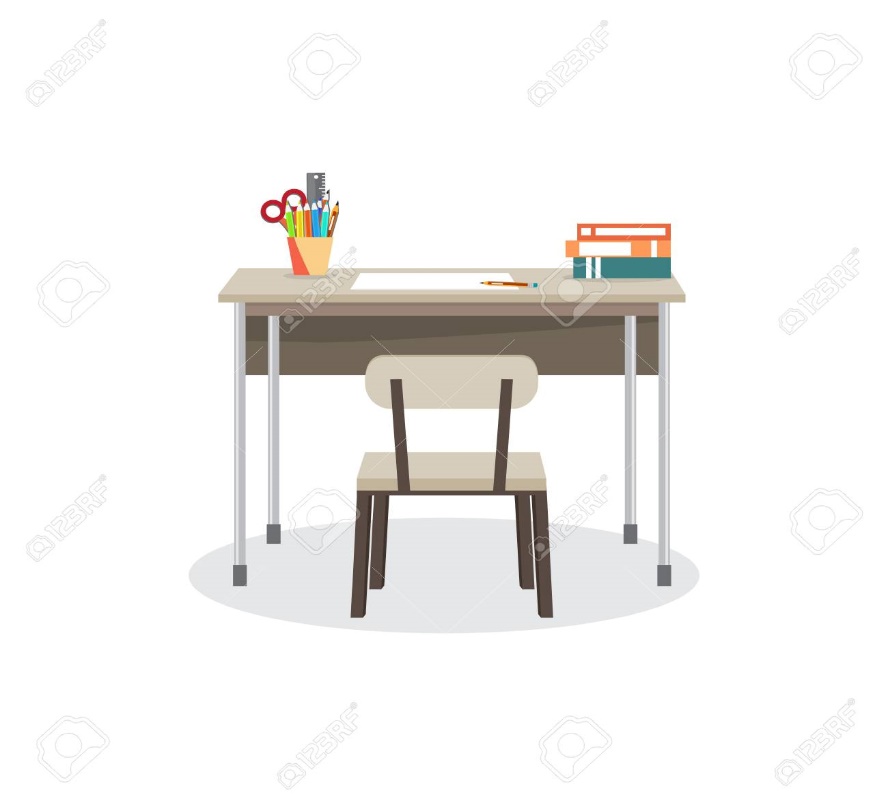 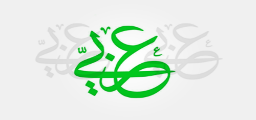 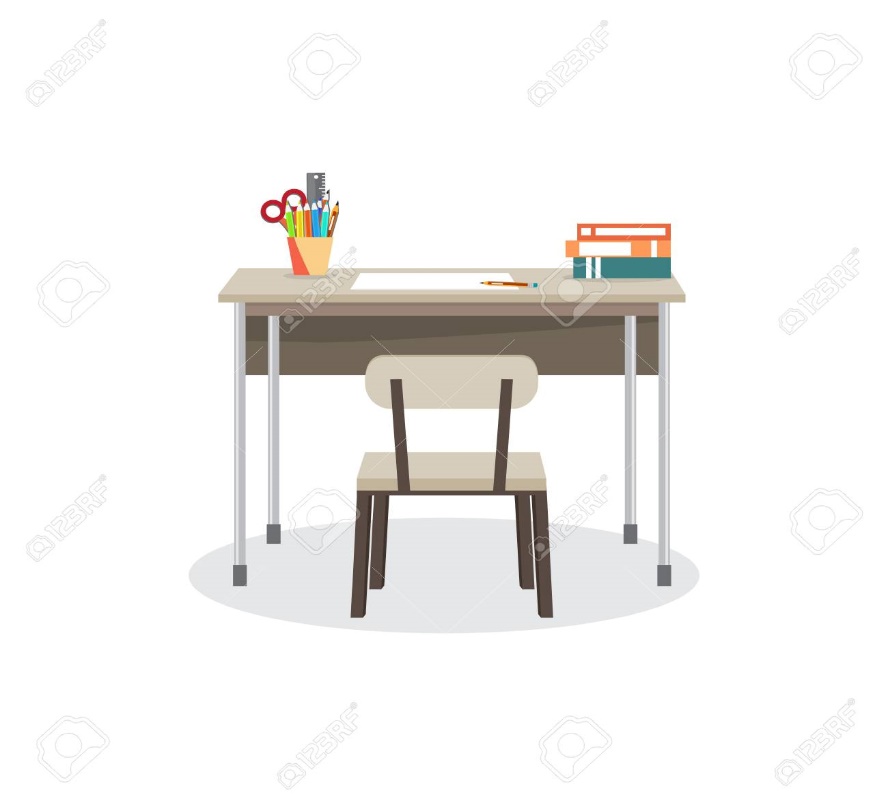 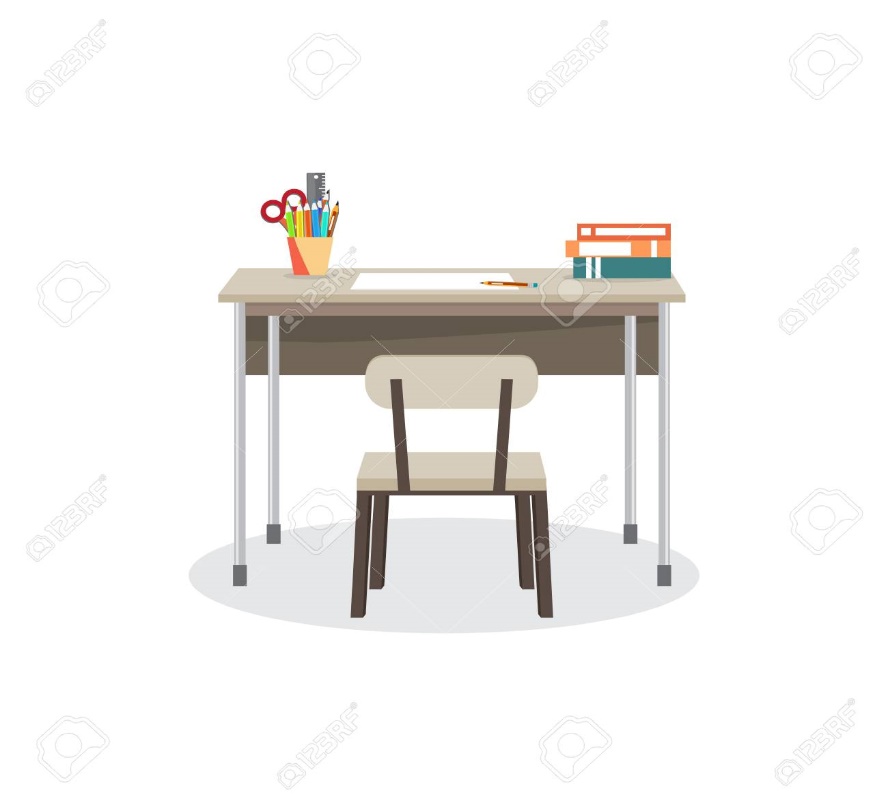 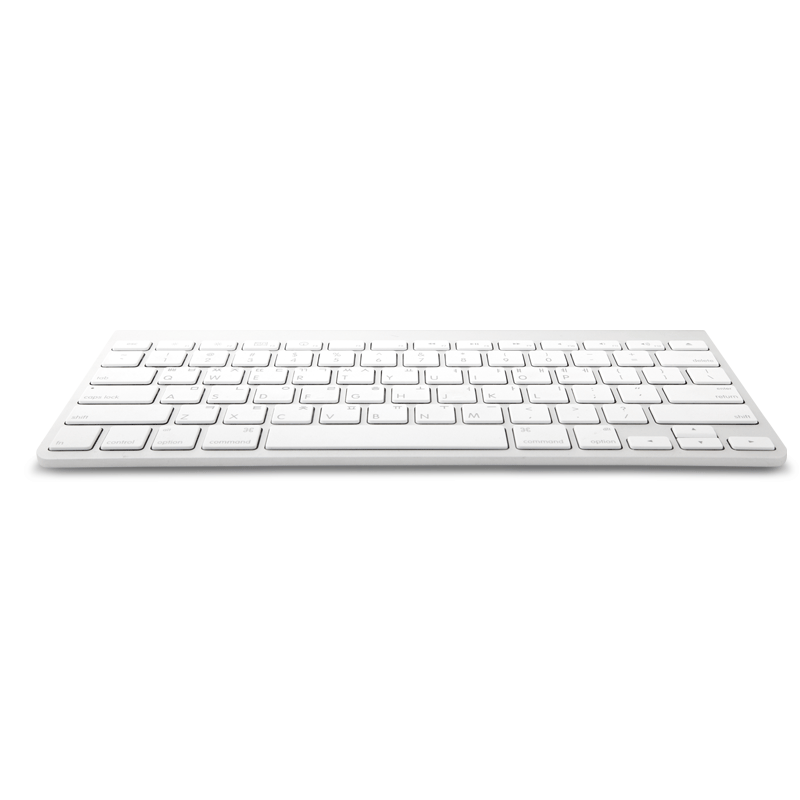 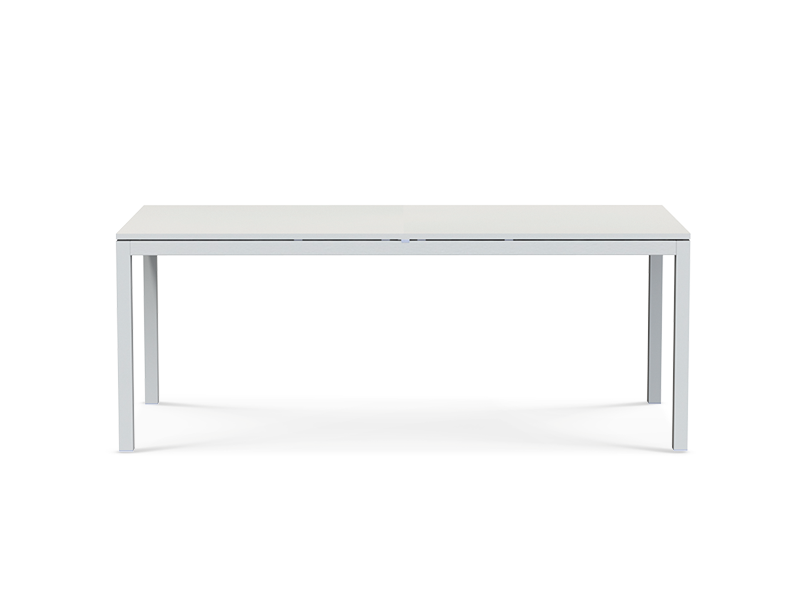 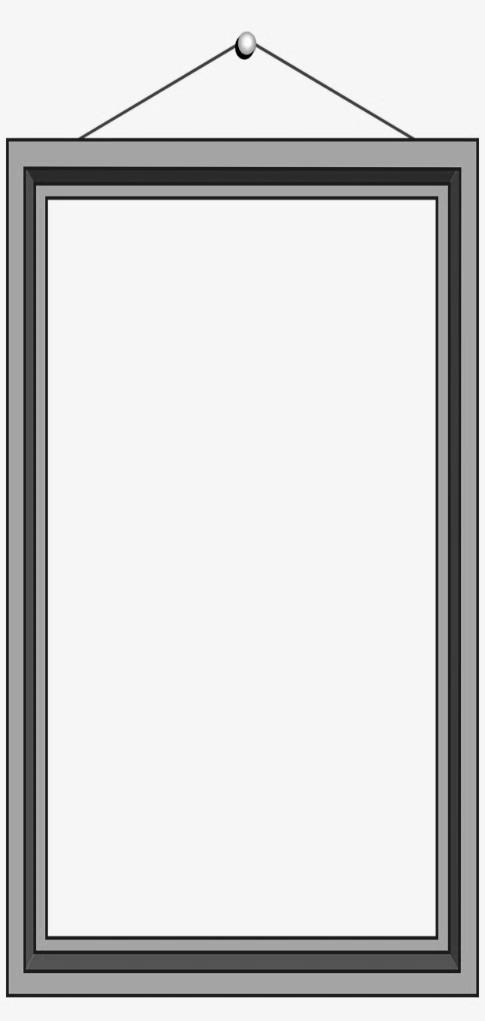 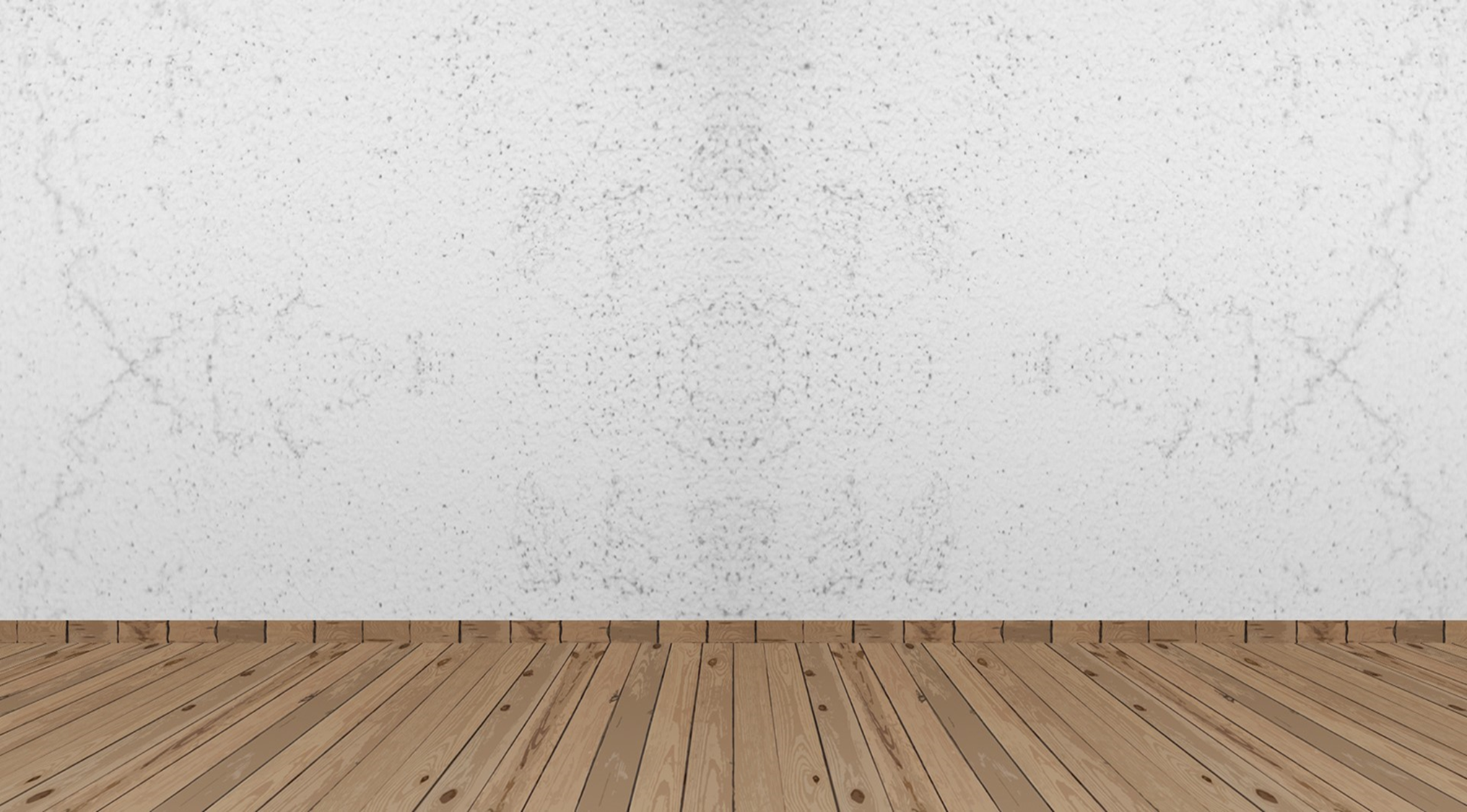 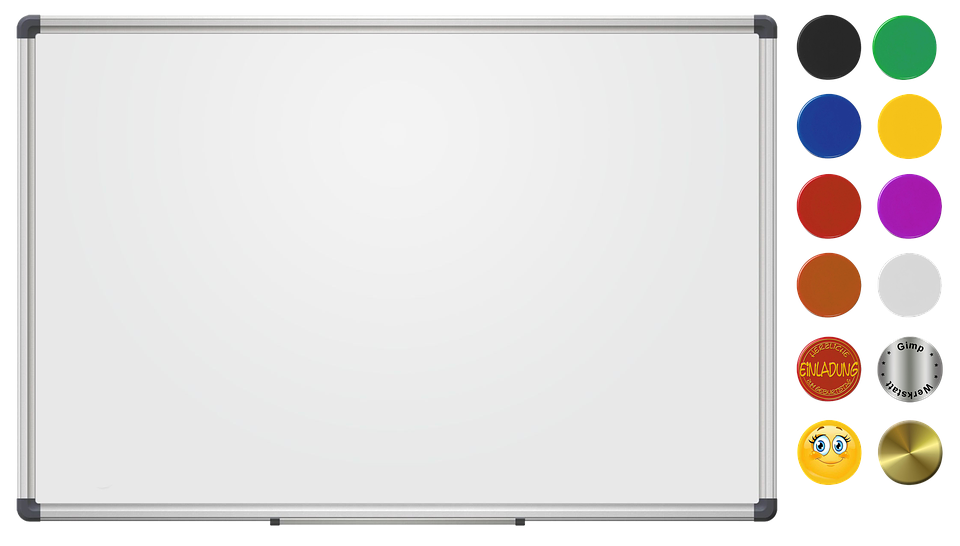 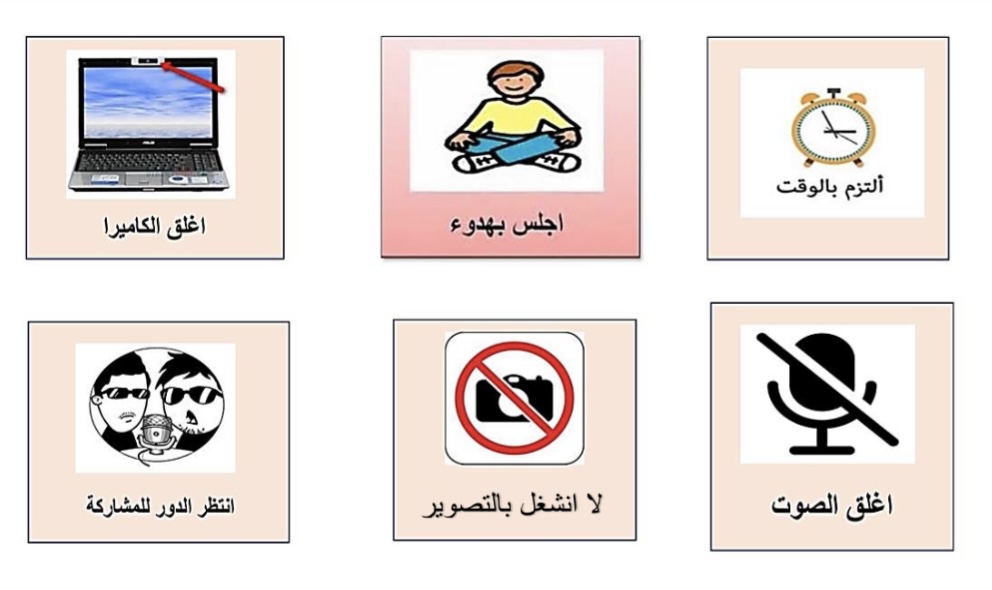 قوانين التعلم عن بعد
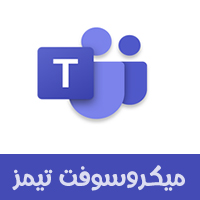 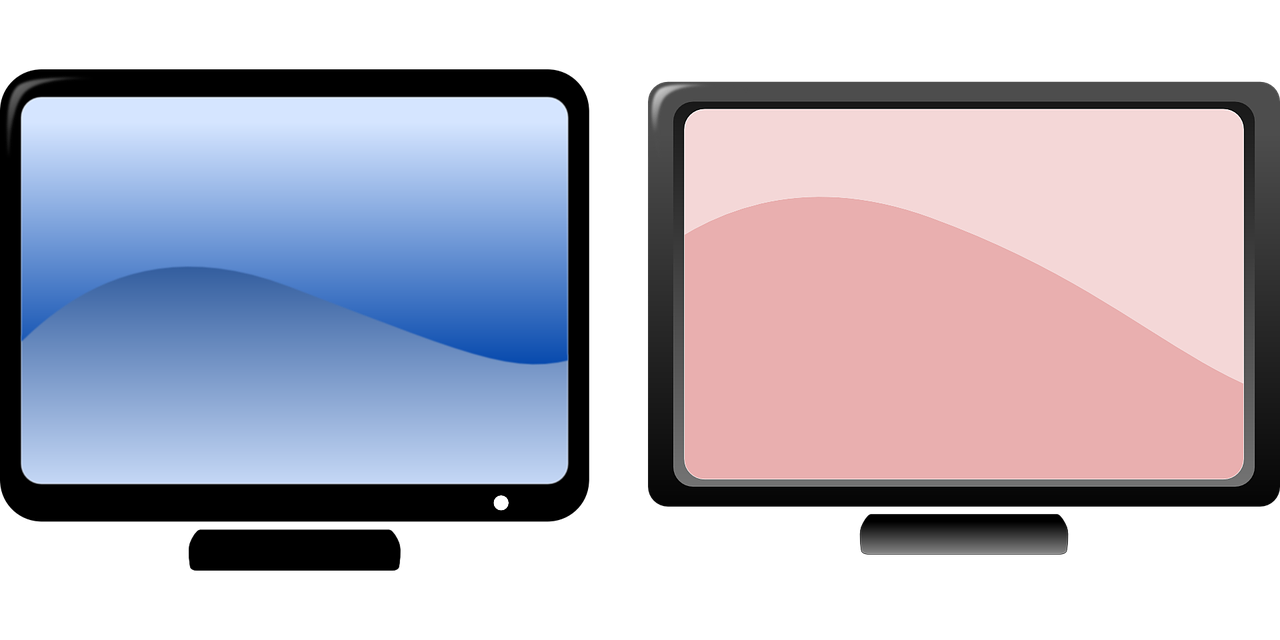 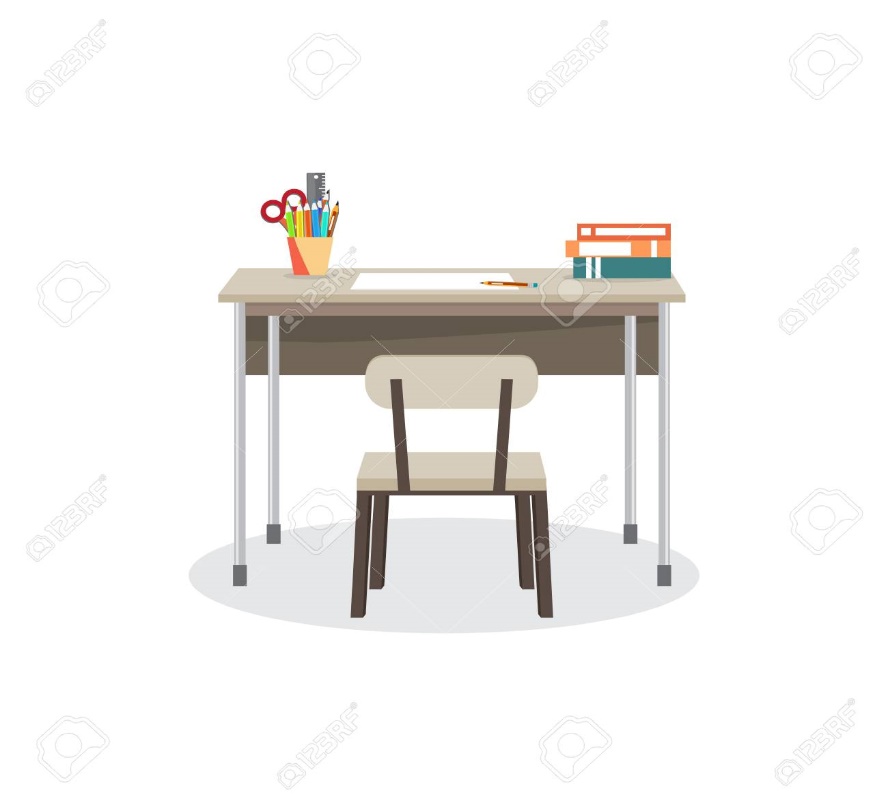 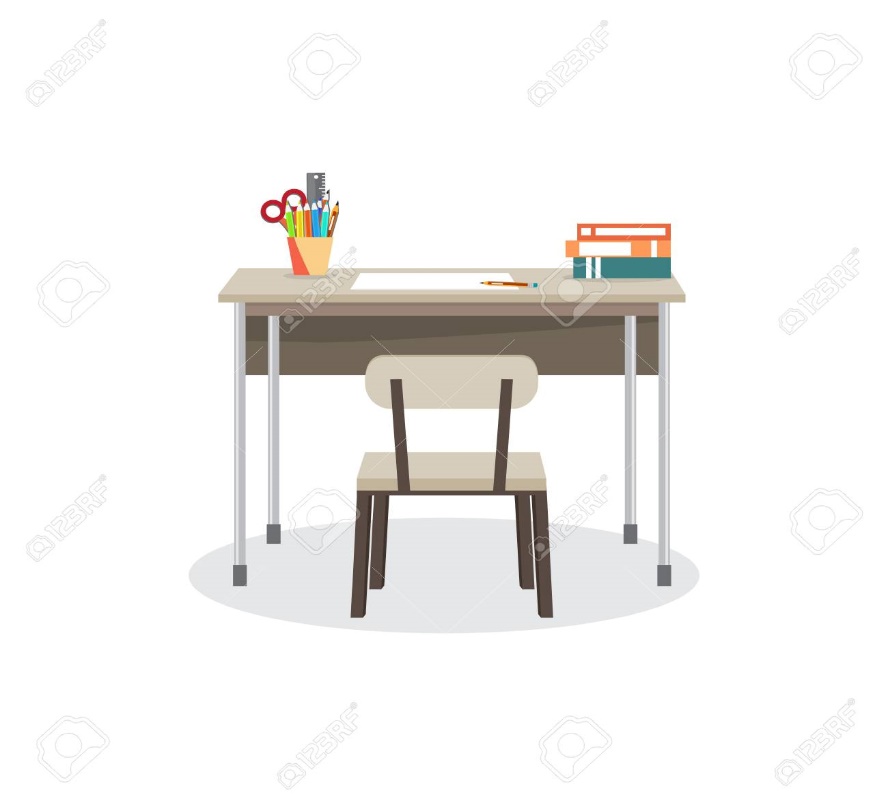 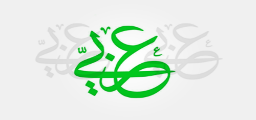 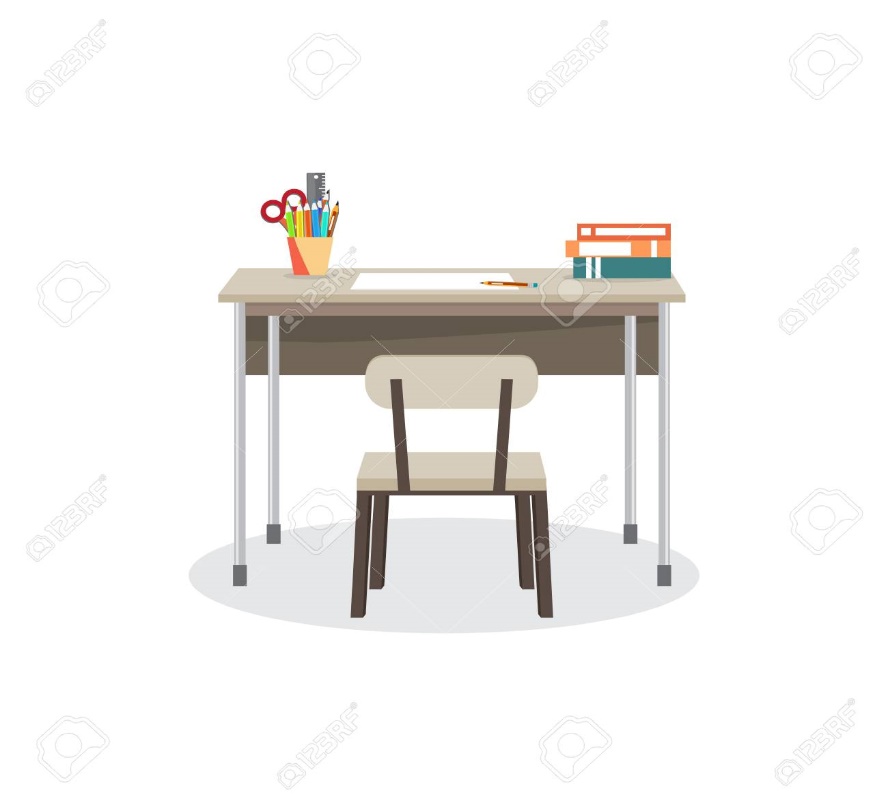 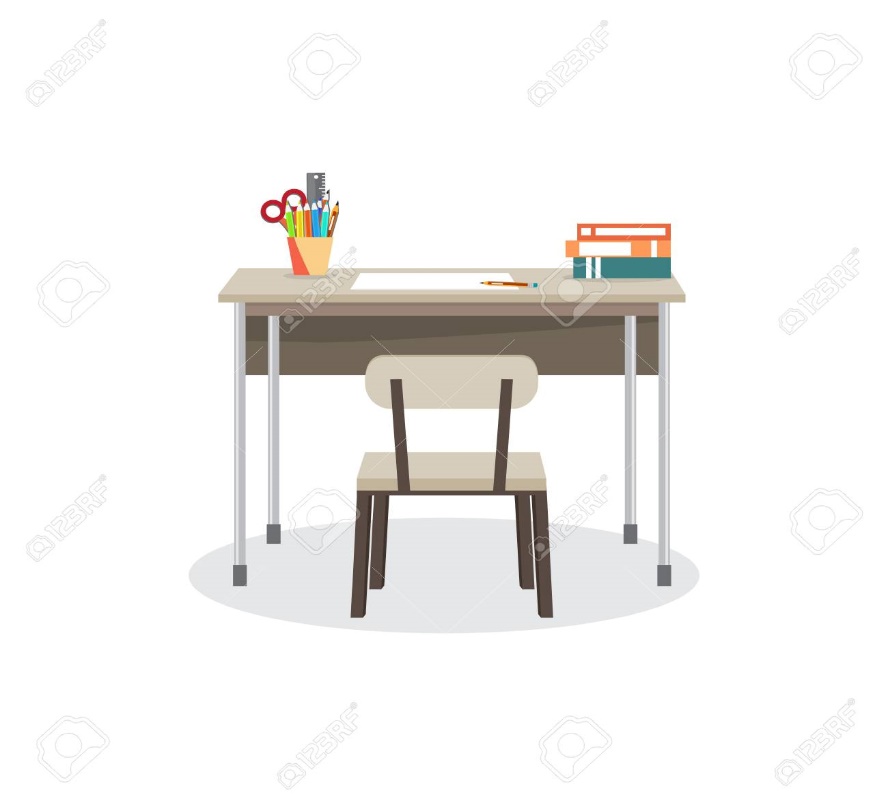 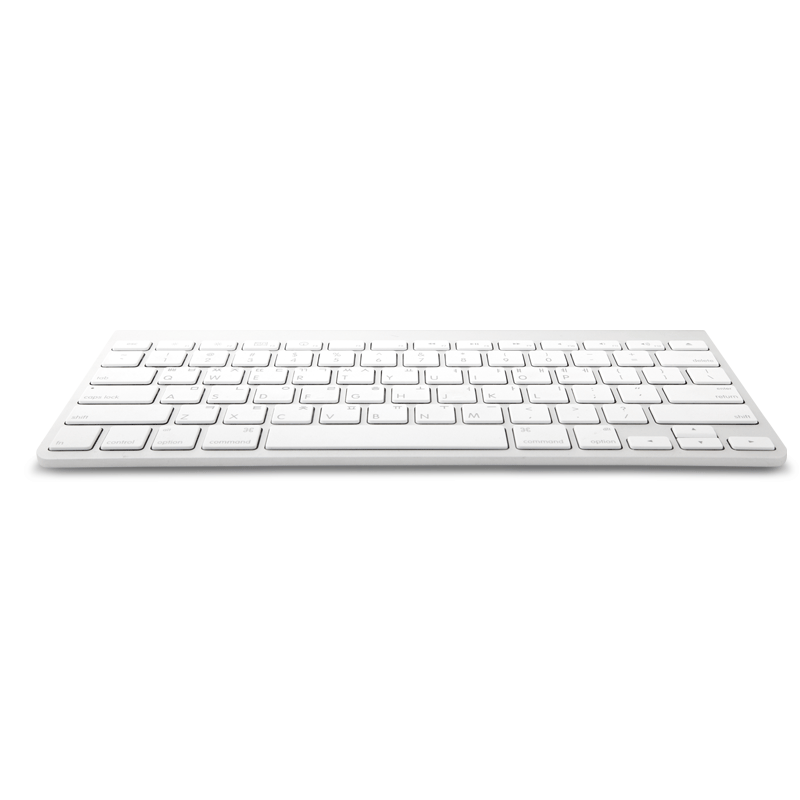 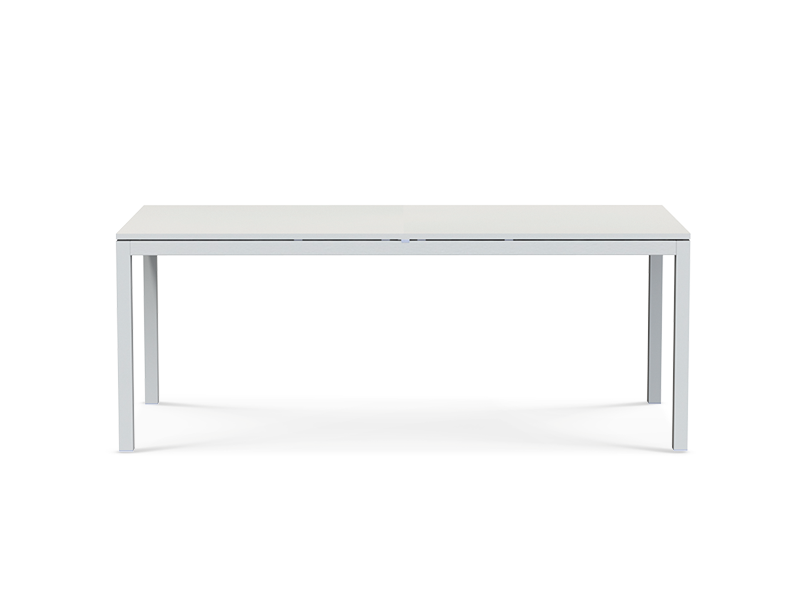 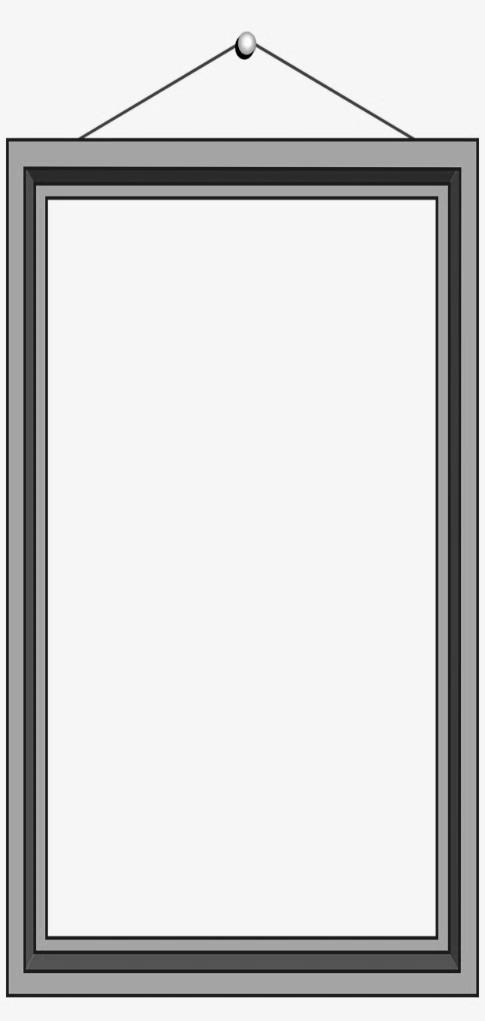 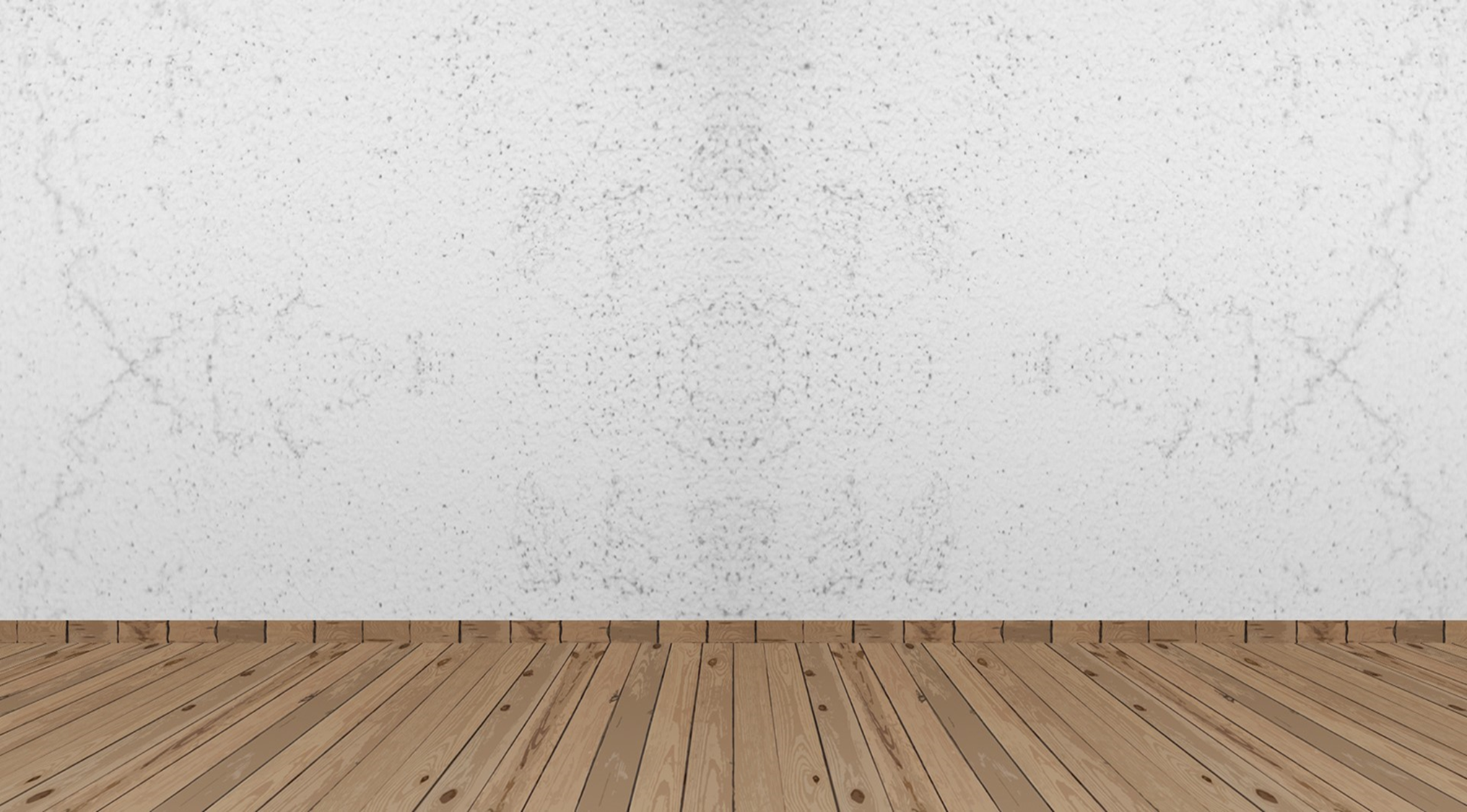 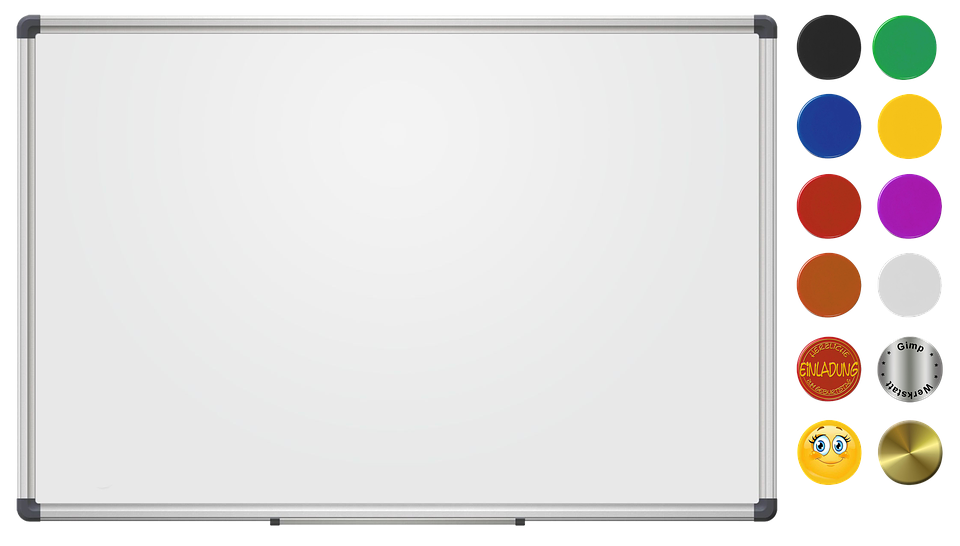 سمي بهذا الاسم لأن النساخون كانوا يستخدمونه في نسخ الكتب هو خط:
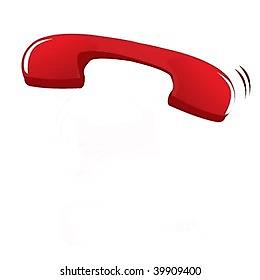 التغذية الراجعة
1
النسخ
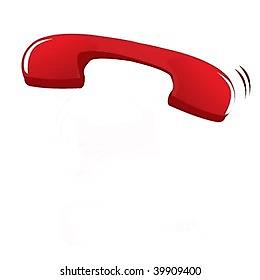 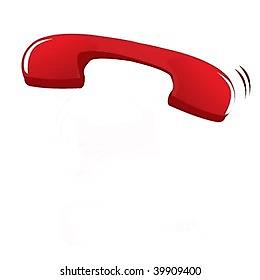 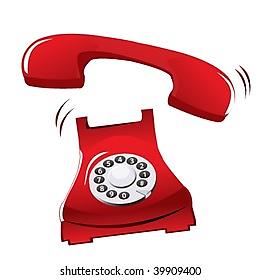 استراتيجية التعلم
 باللعب
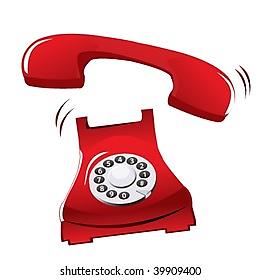 1
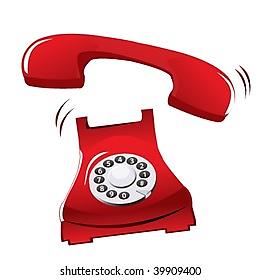 2
الرقعة
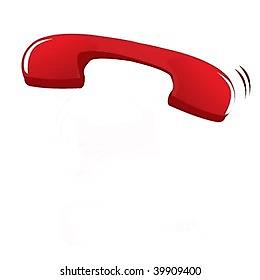 3
الثلث
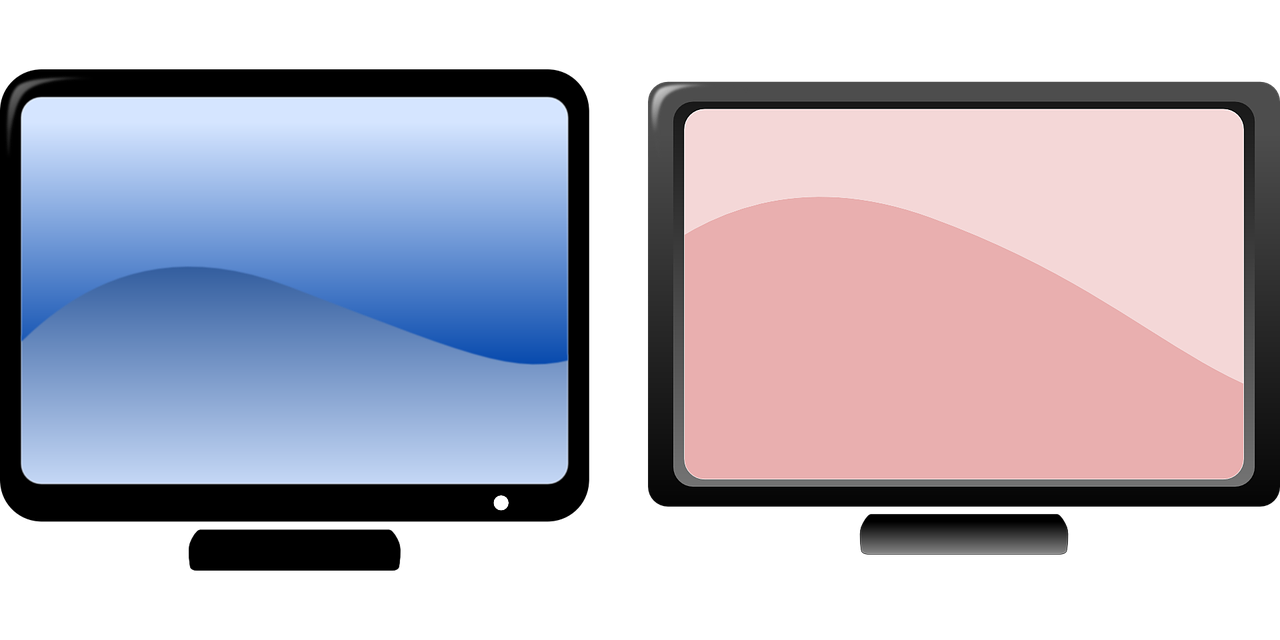 لنجد رقم التحويلة المناسبة للاتصال
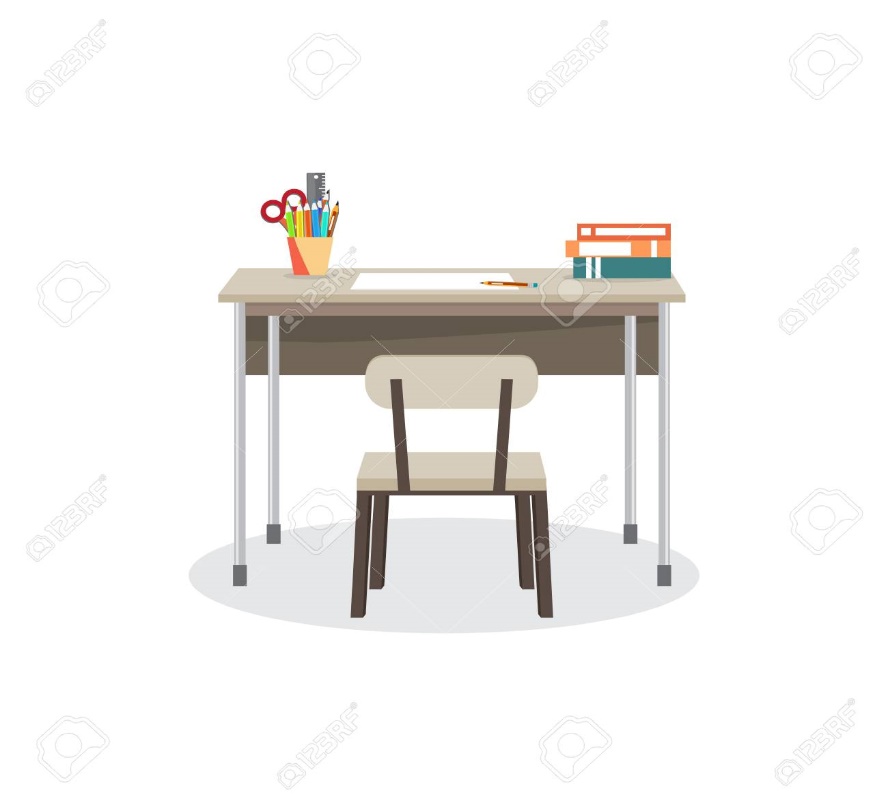 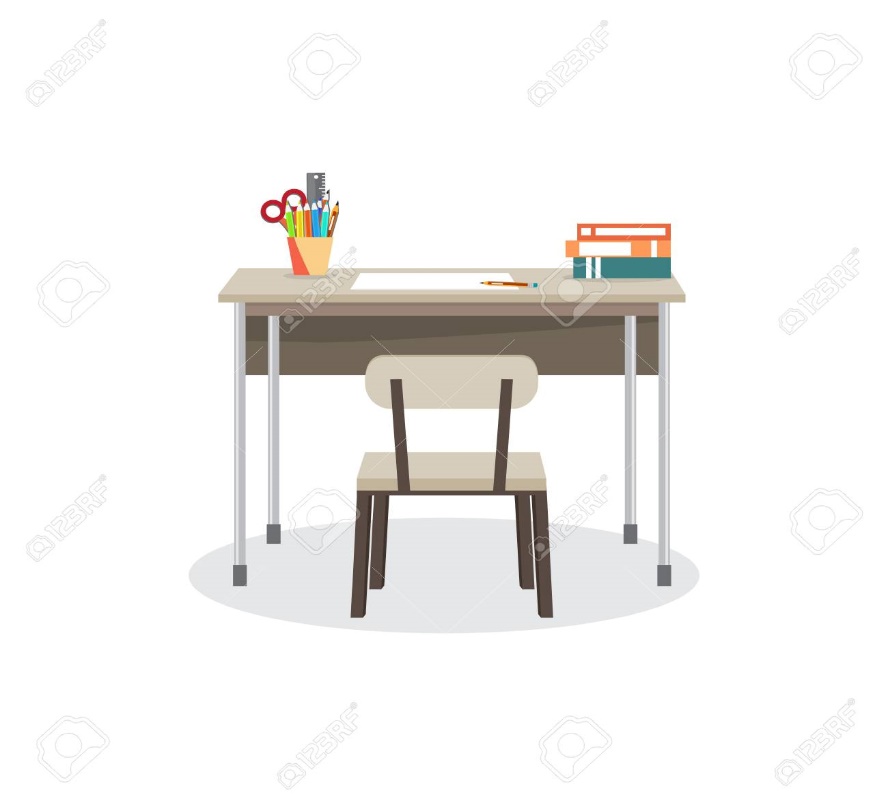 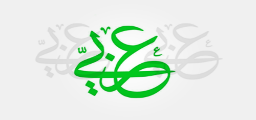 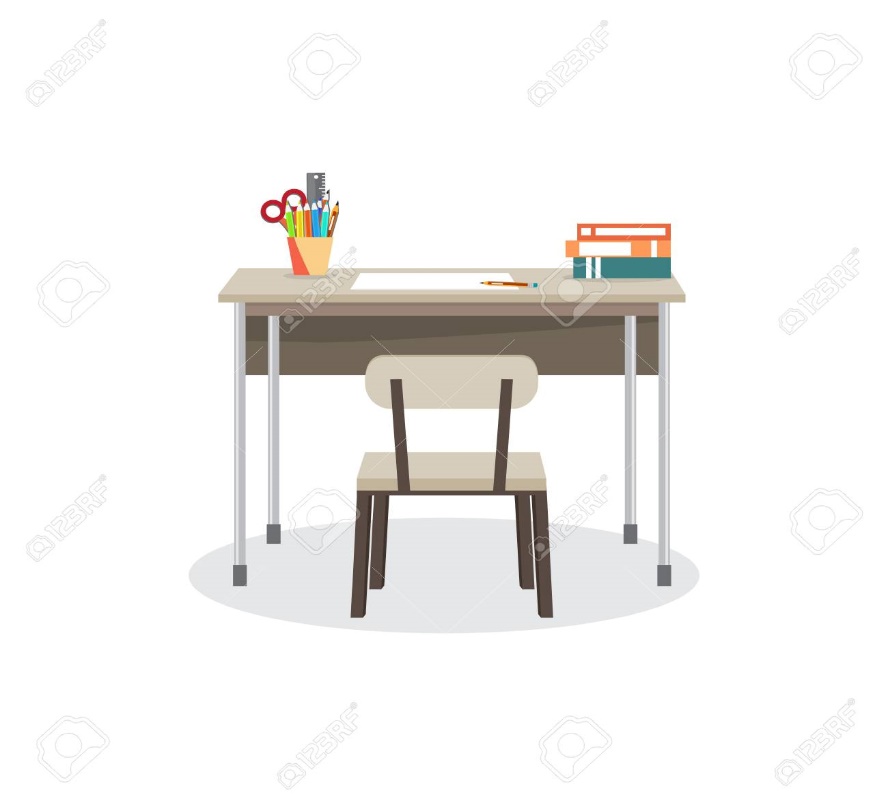 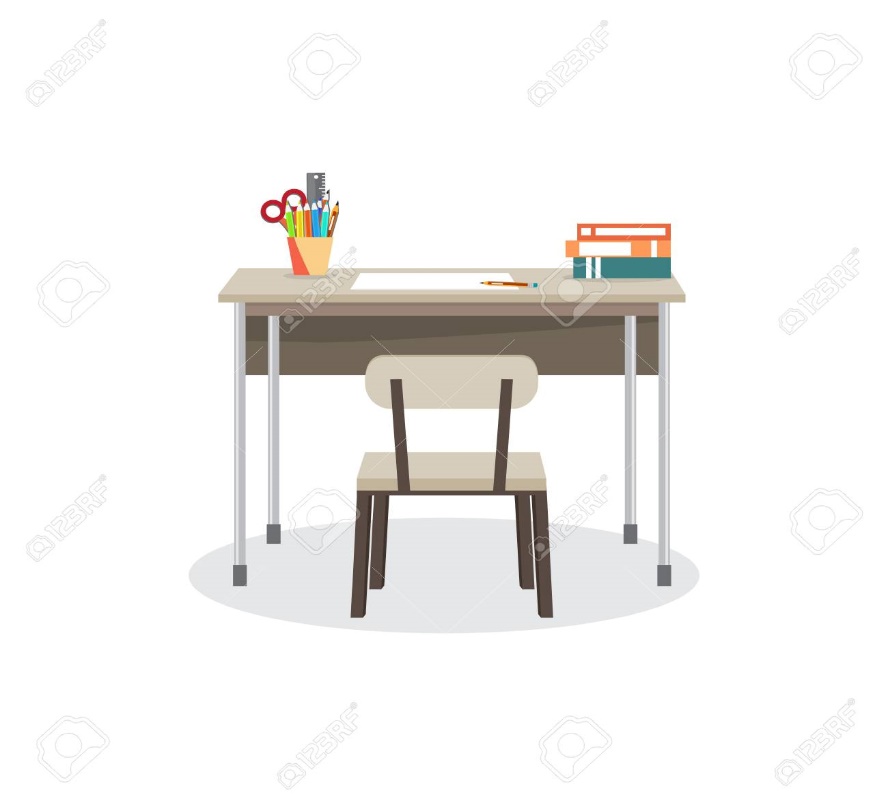 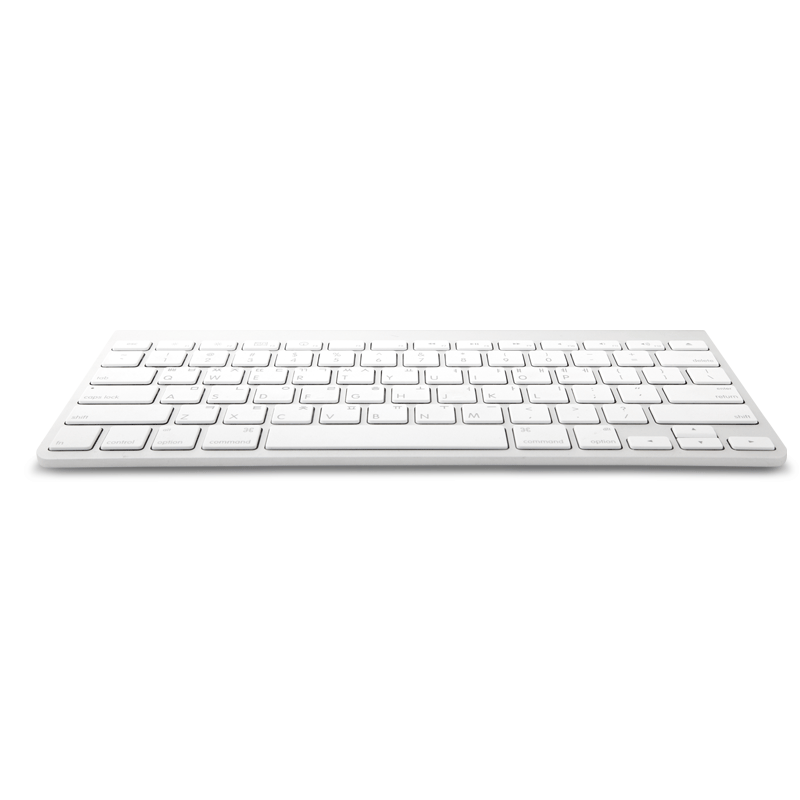 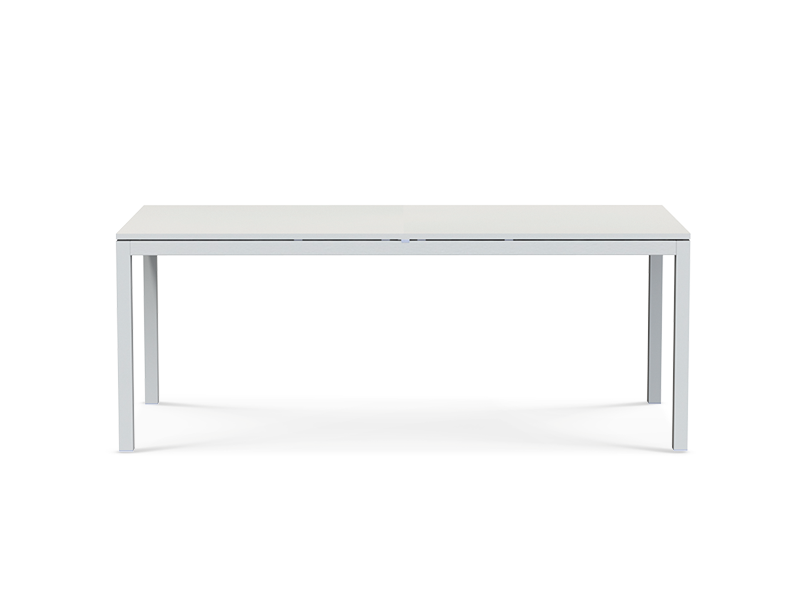 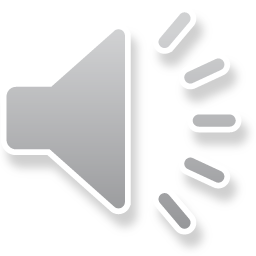 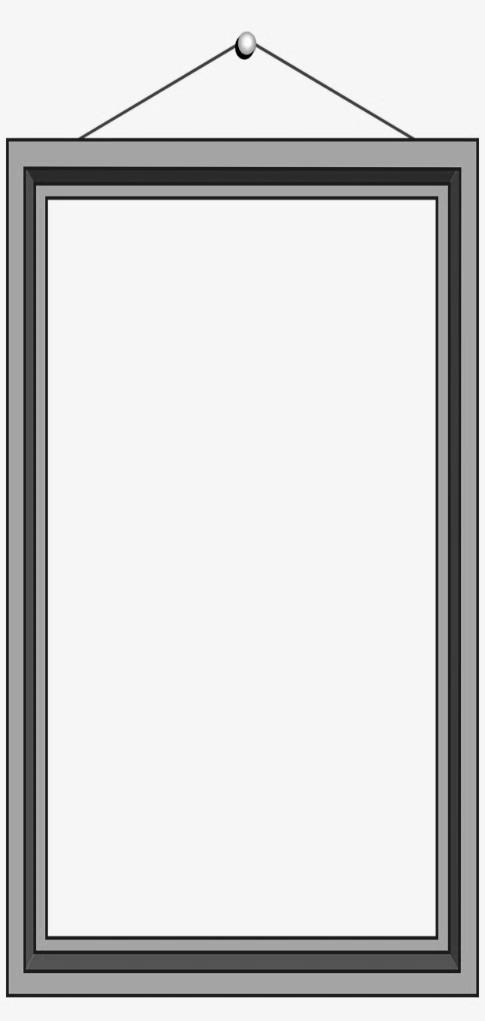 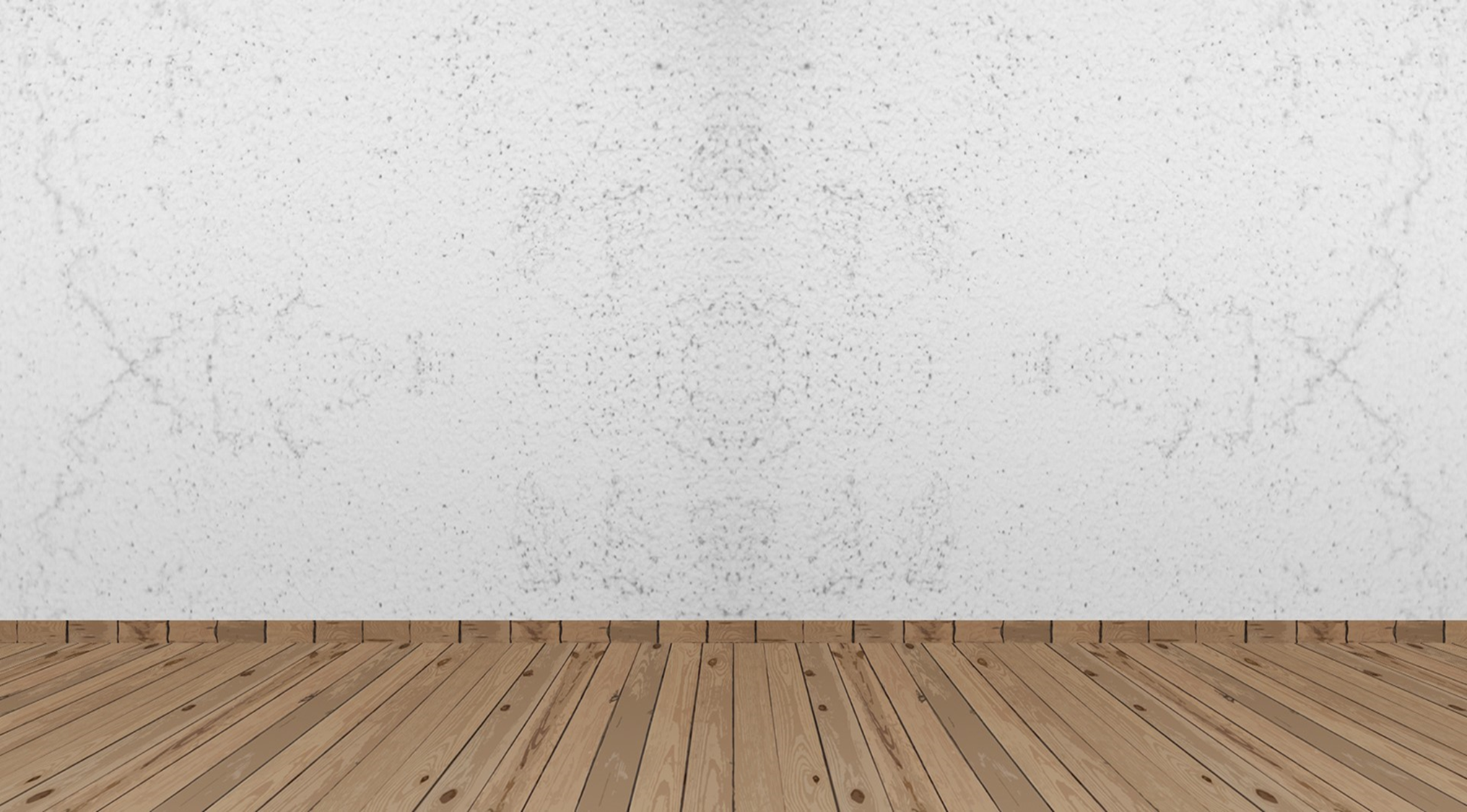 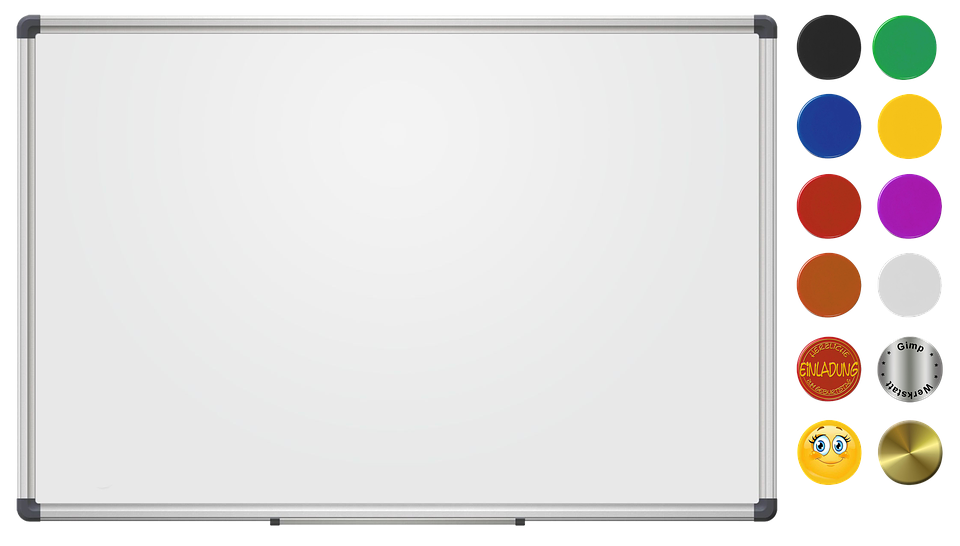 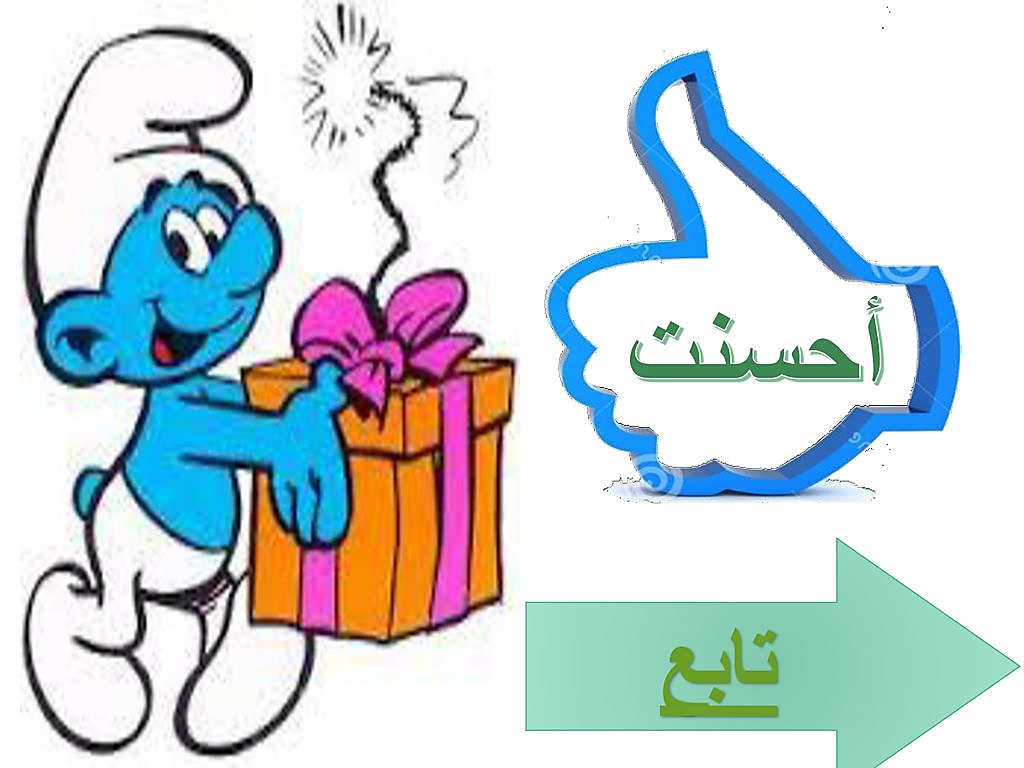 التغذية الراجعة
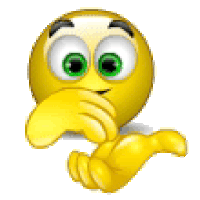 استراتيجية التعلم
 باللعب
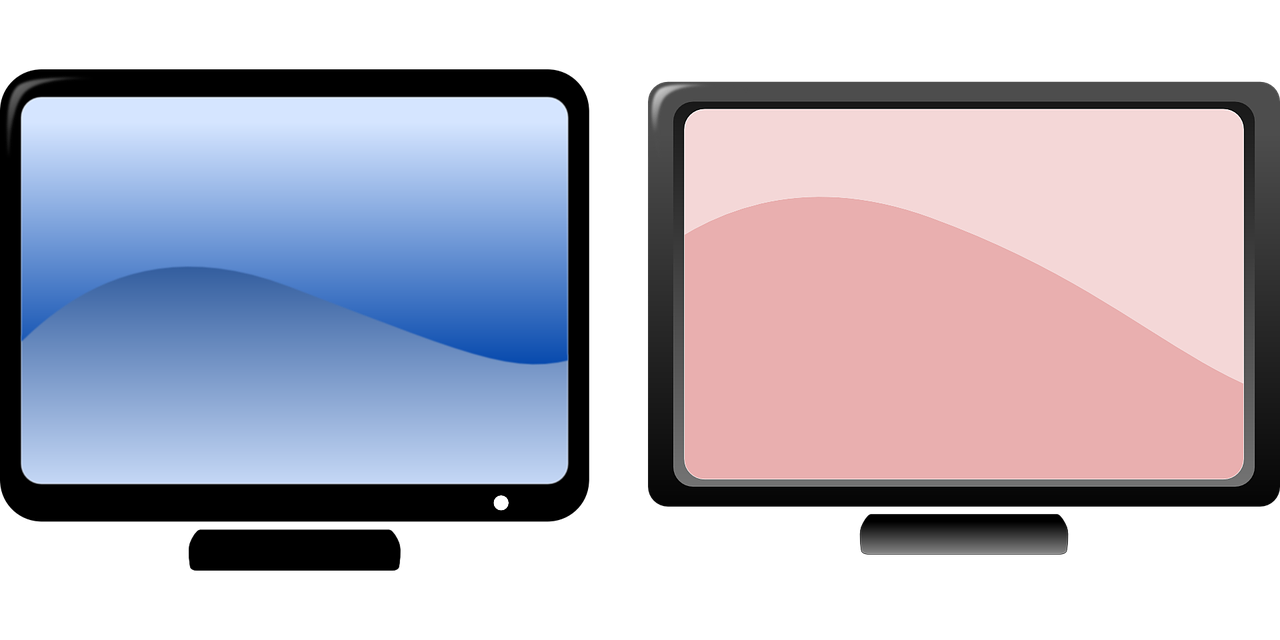 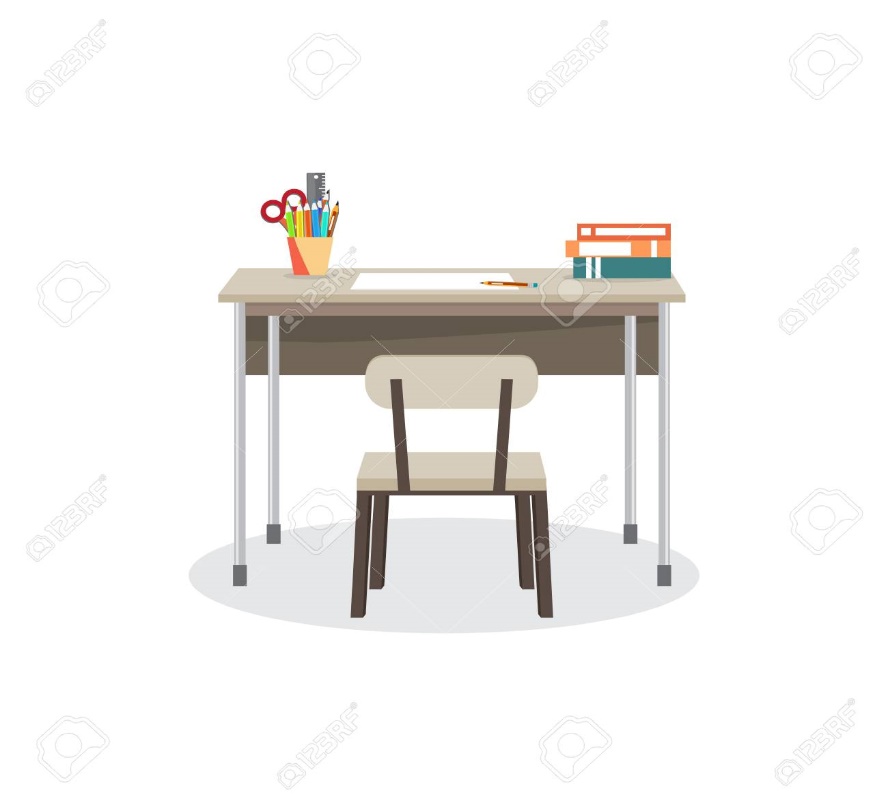 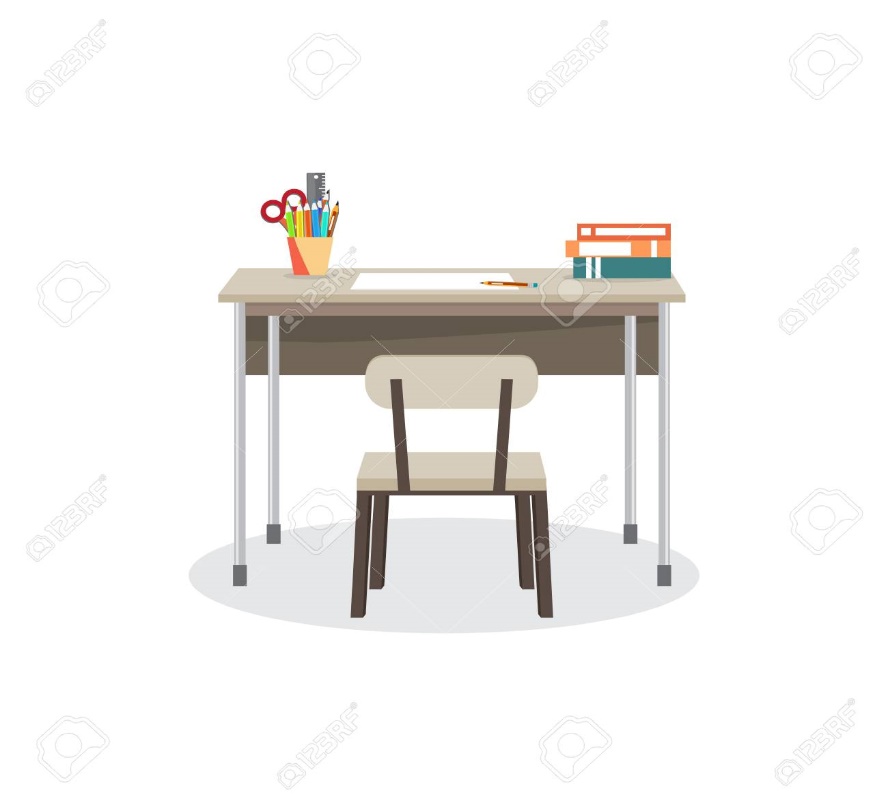 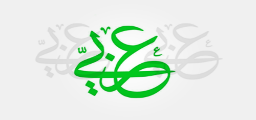 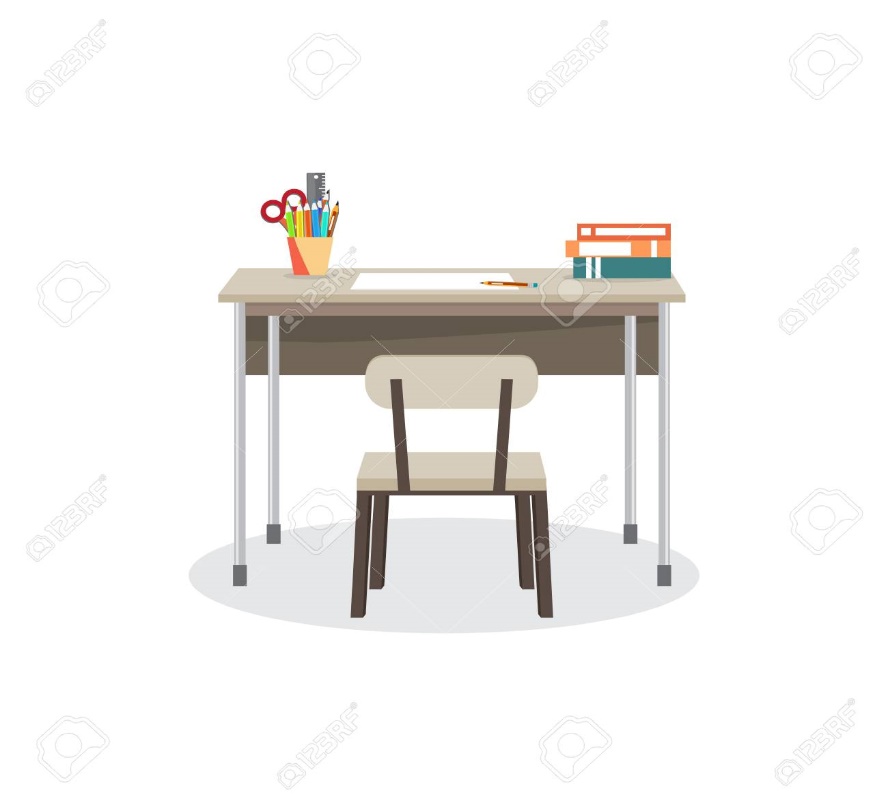 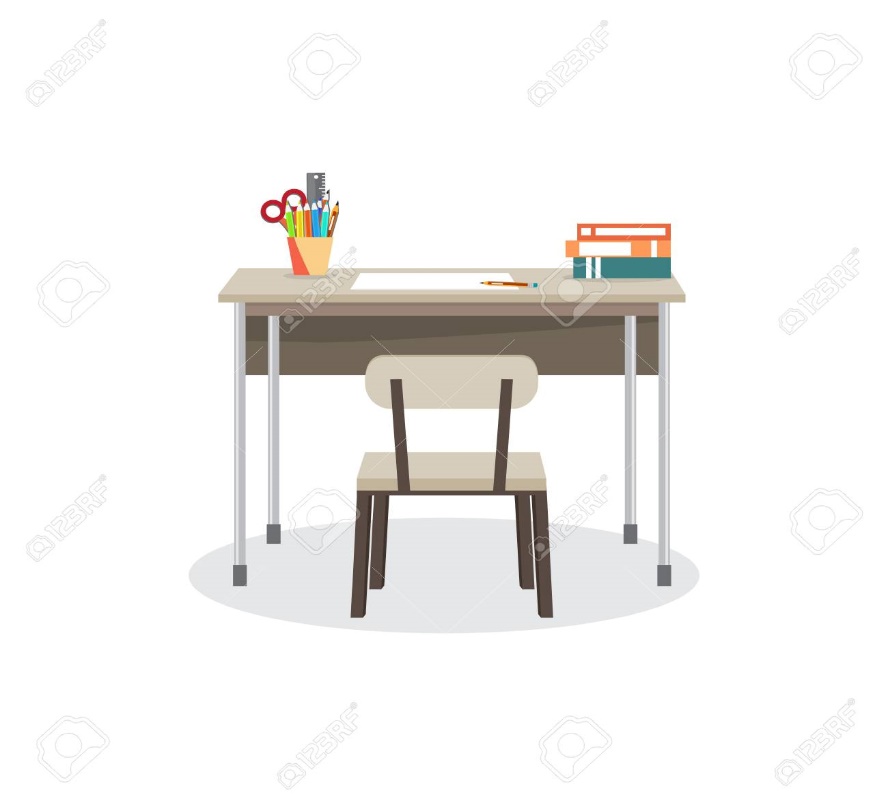 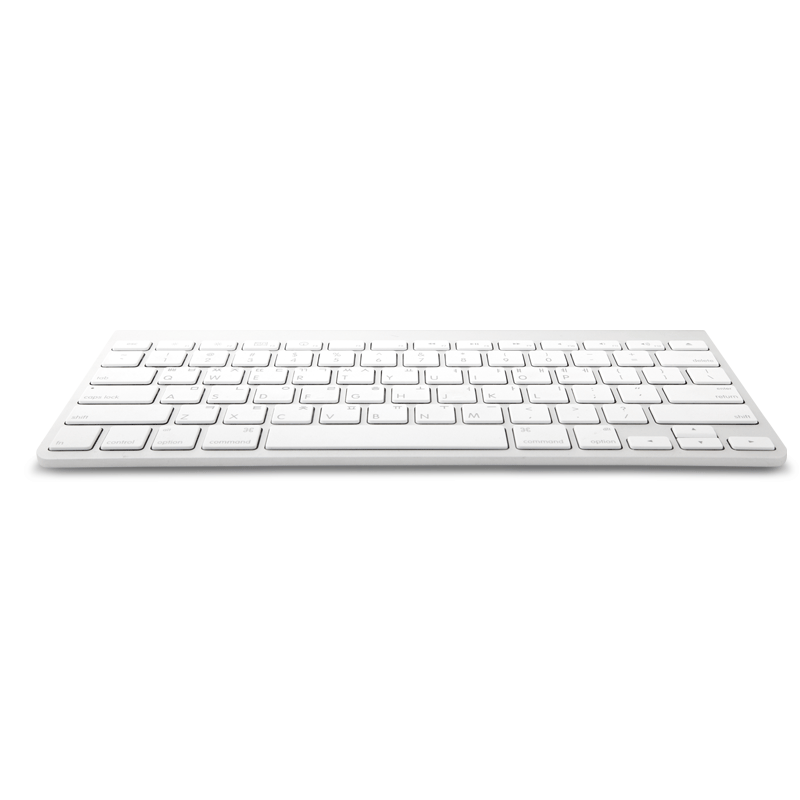 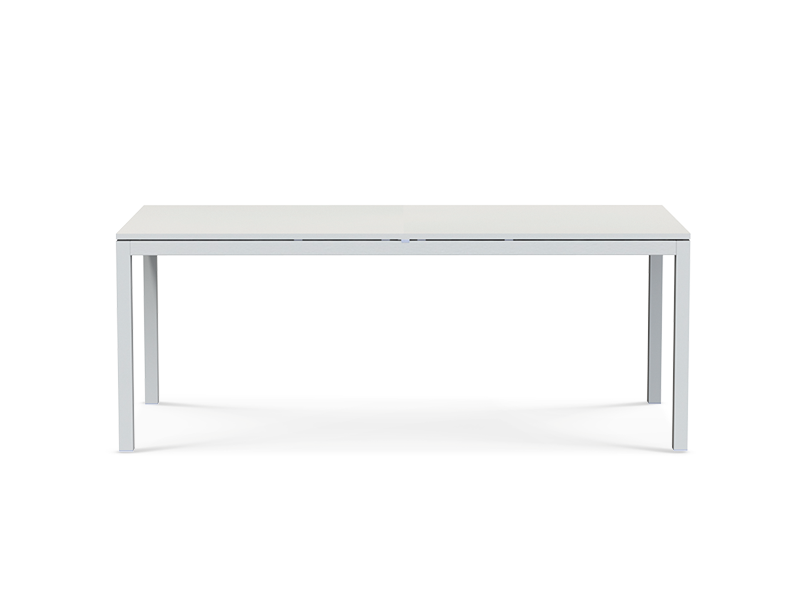 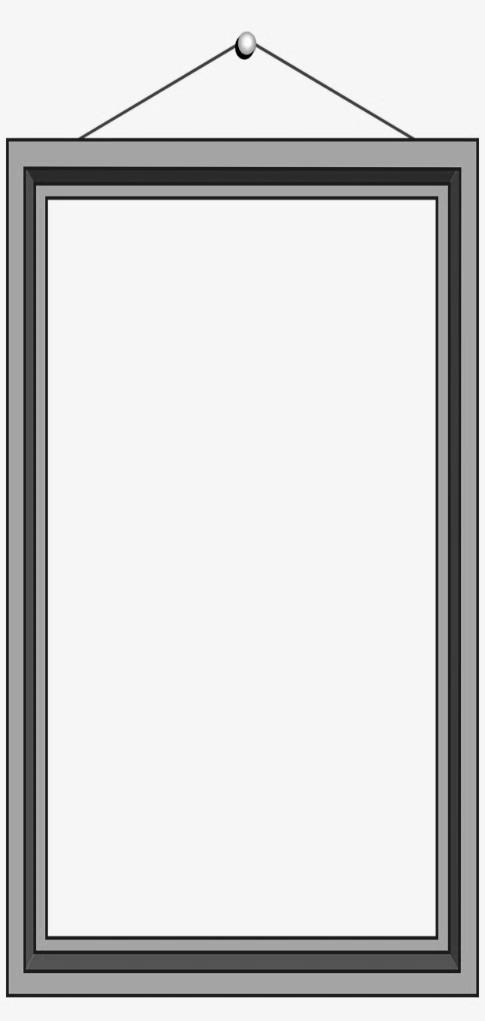 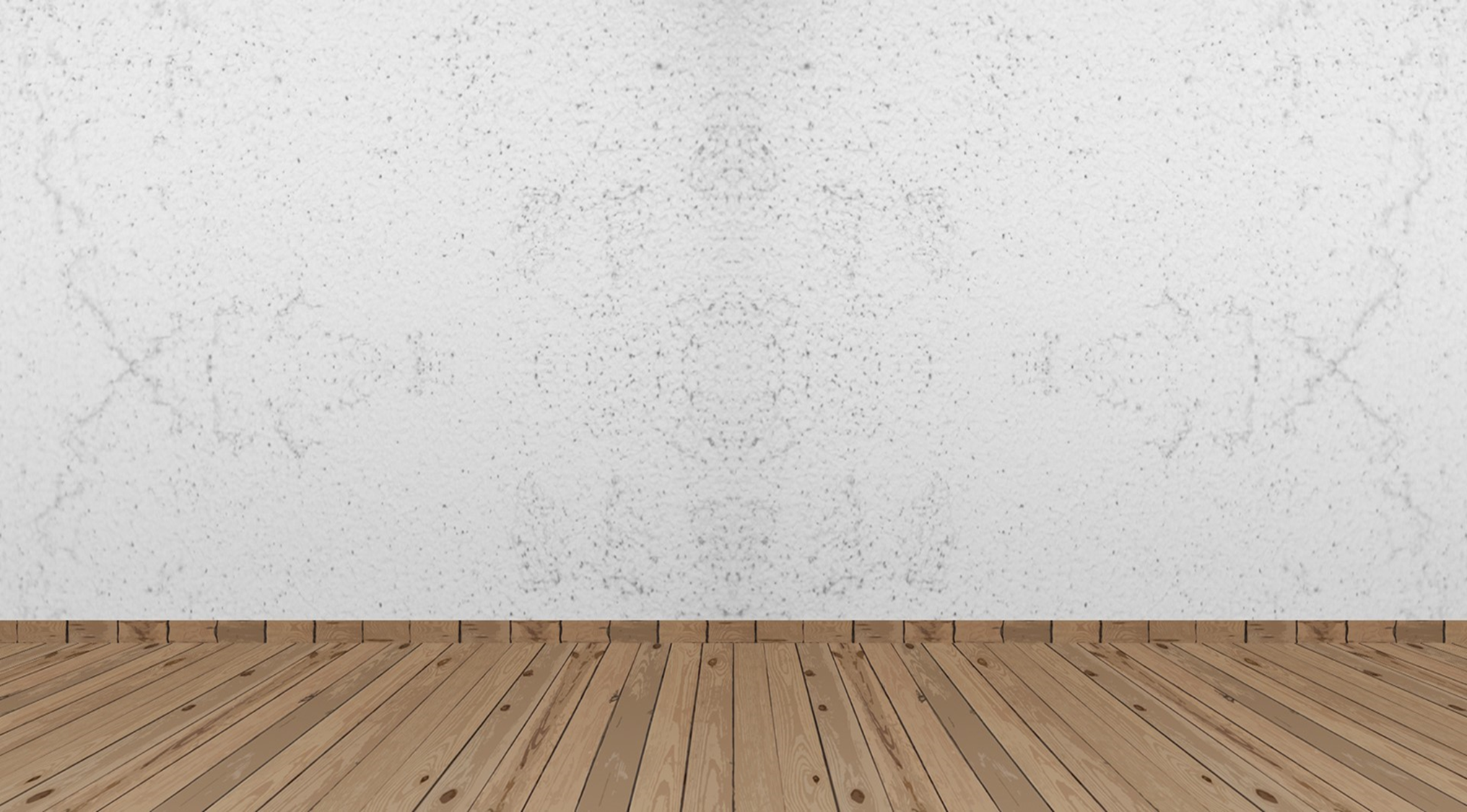 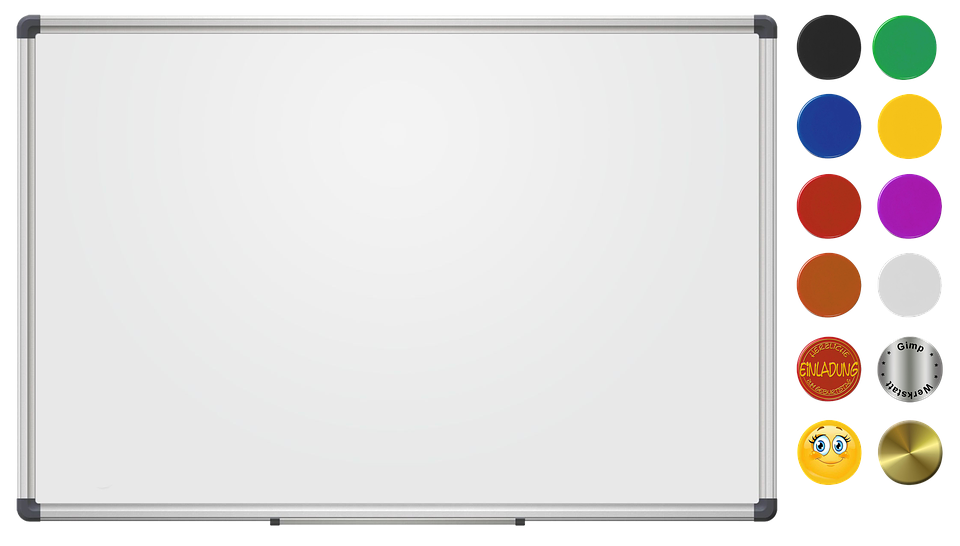 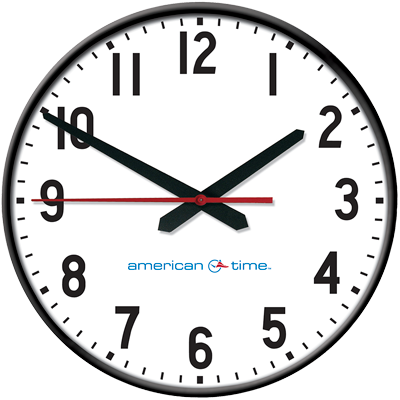 السطر الإملائي :
الهدف
 تحسين مستوى الطالبات في مهارة الإملاء
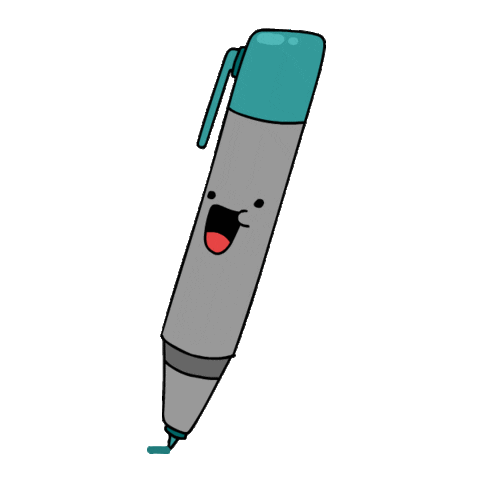 الخط لسان اليد
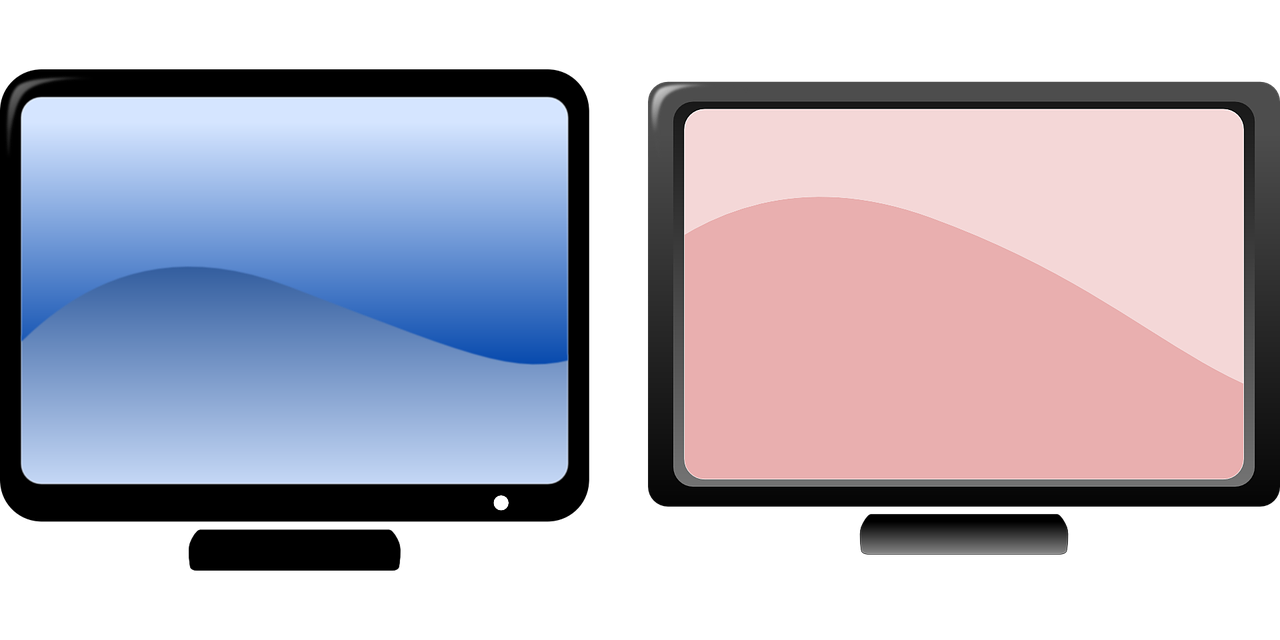 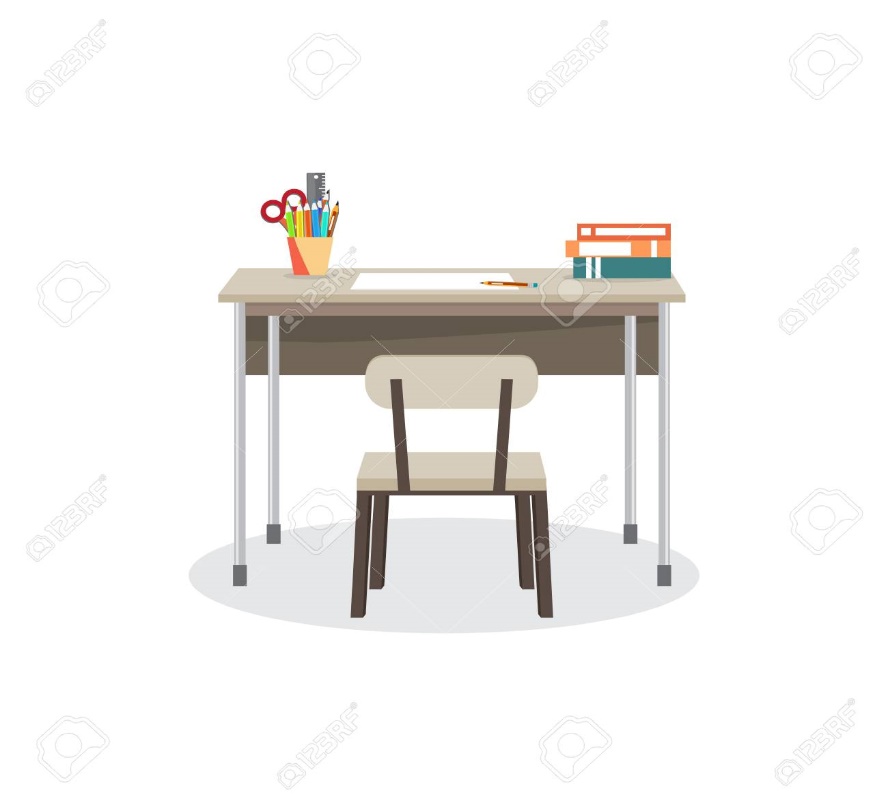 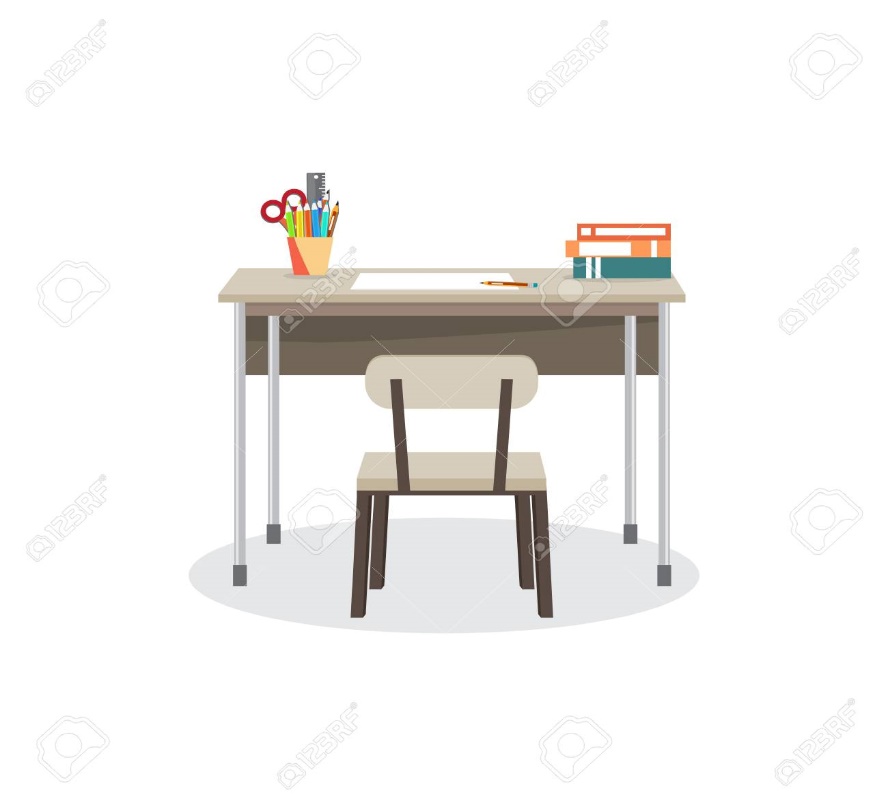 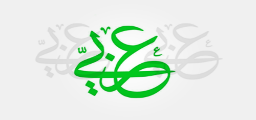 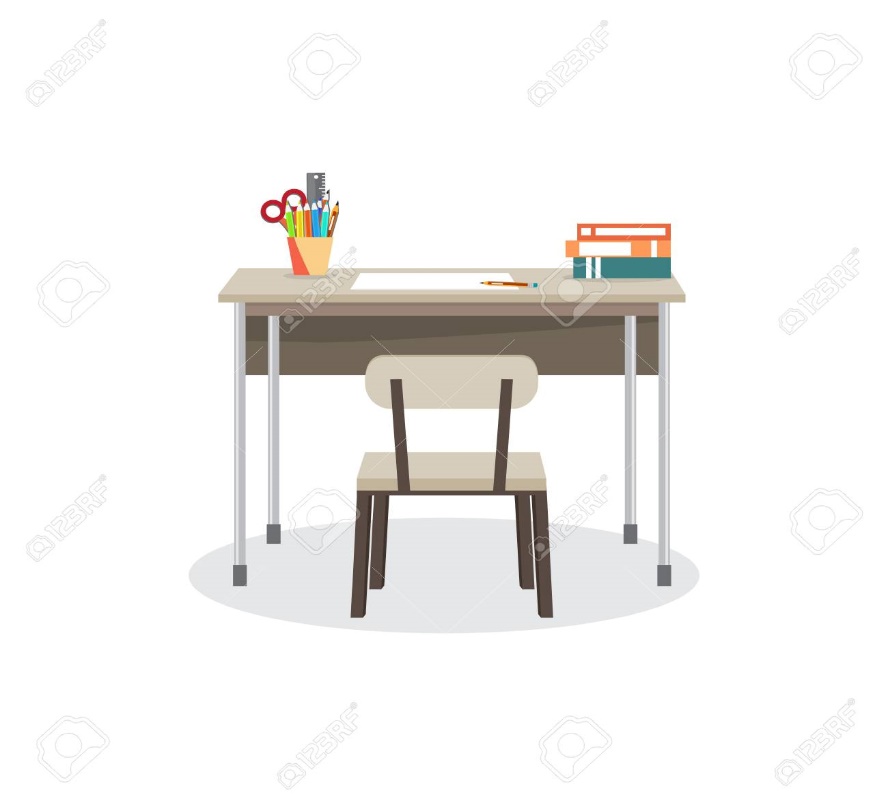 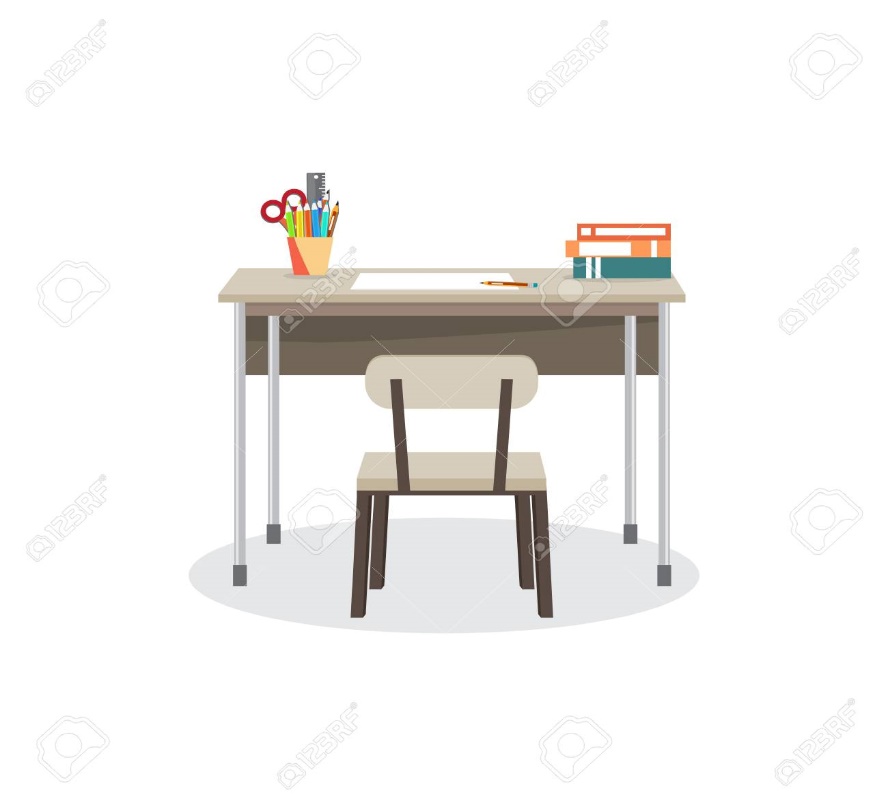 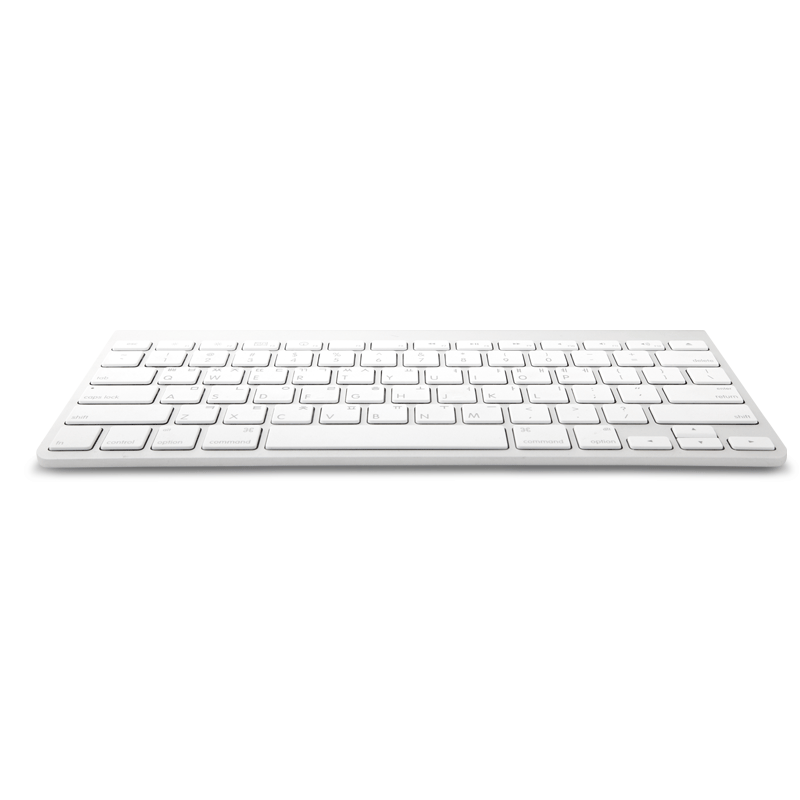 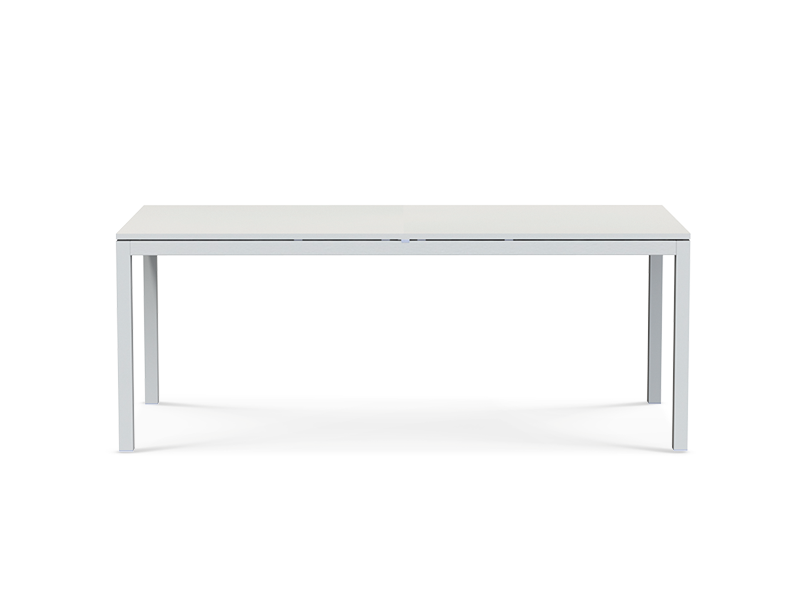 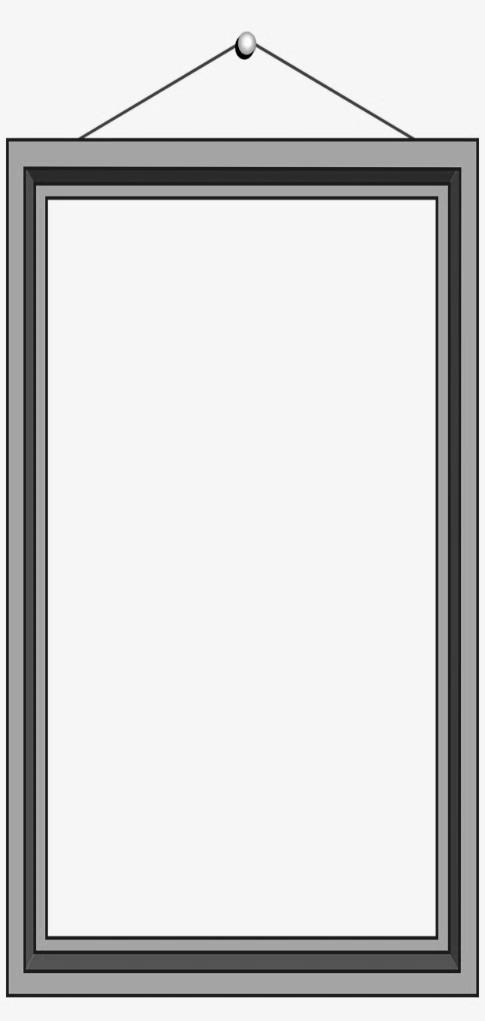 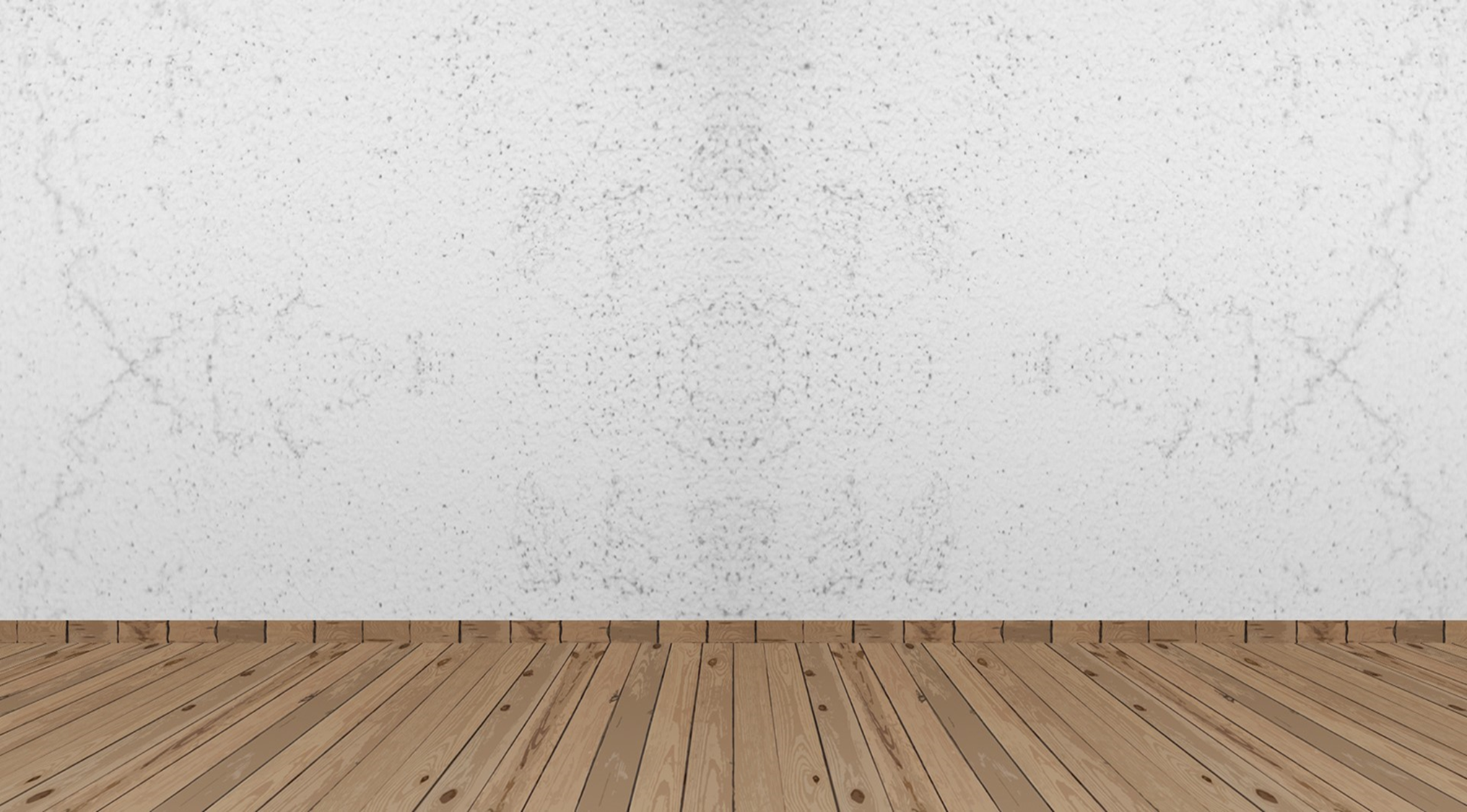 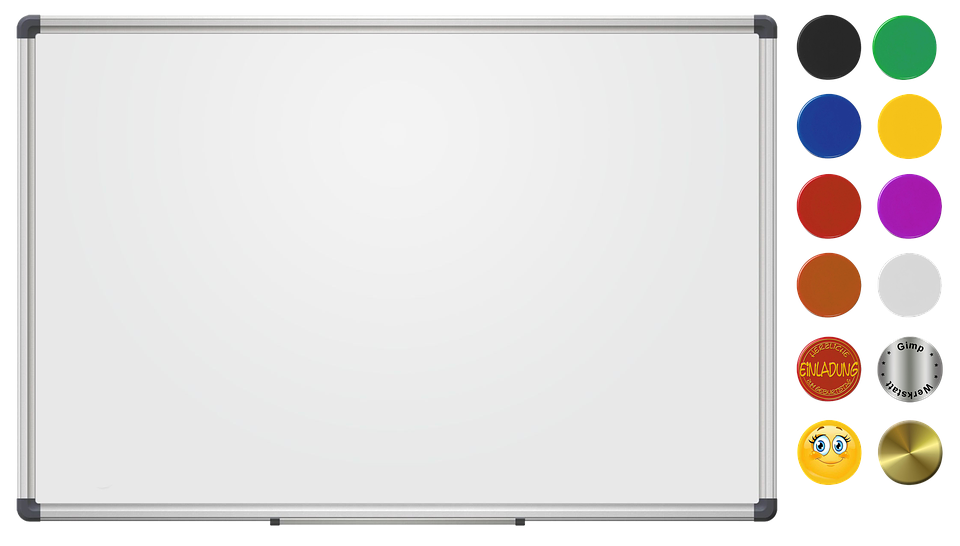 التمهيد
من خارج الكتاب
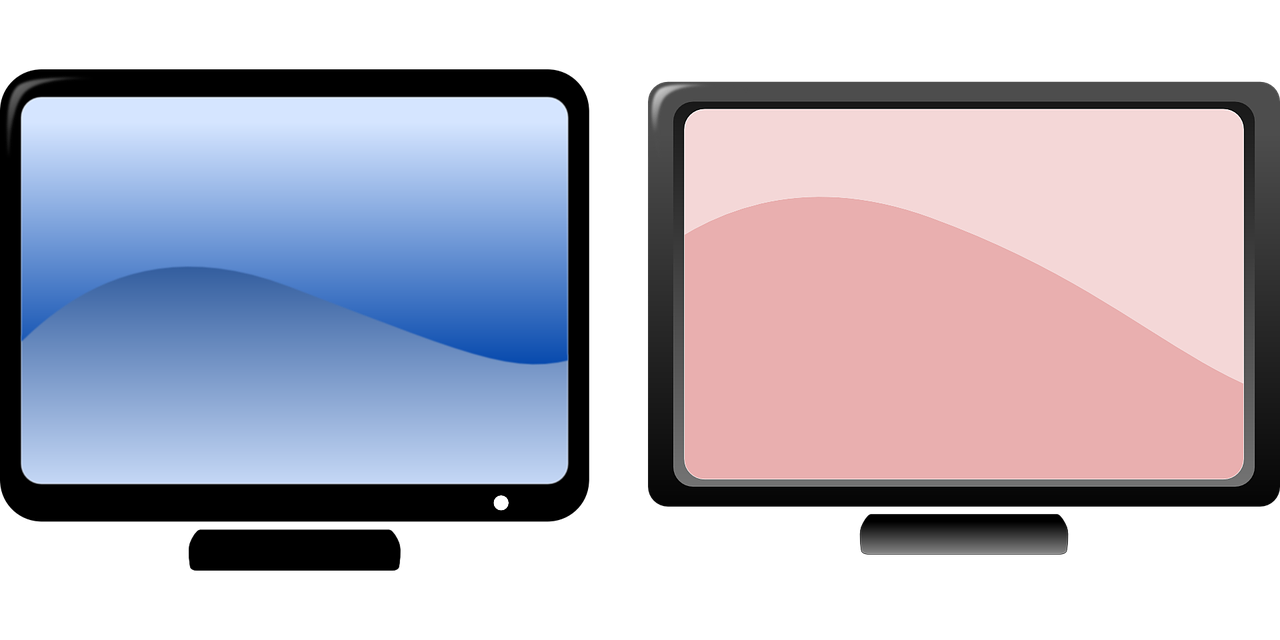 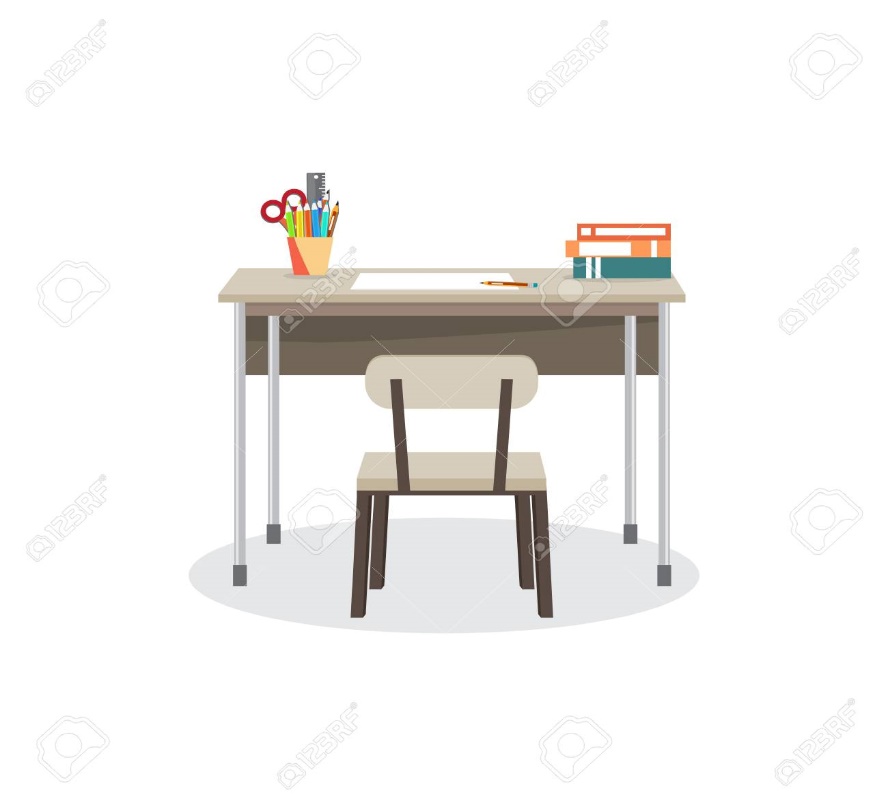 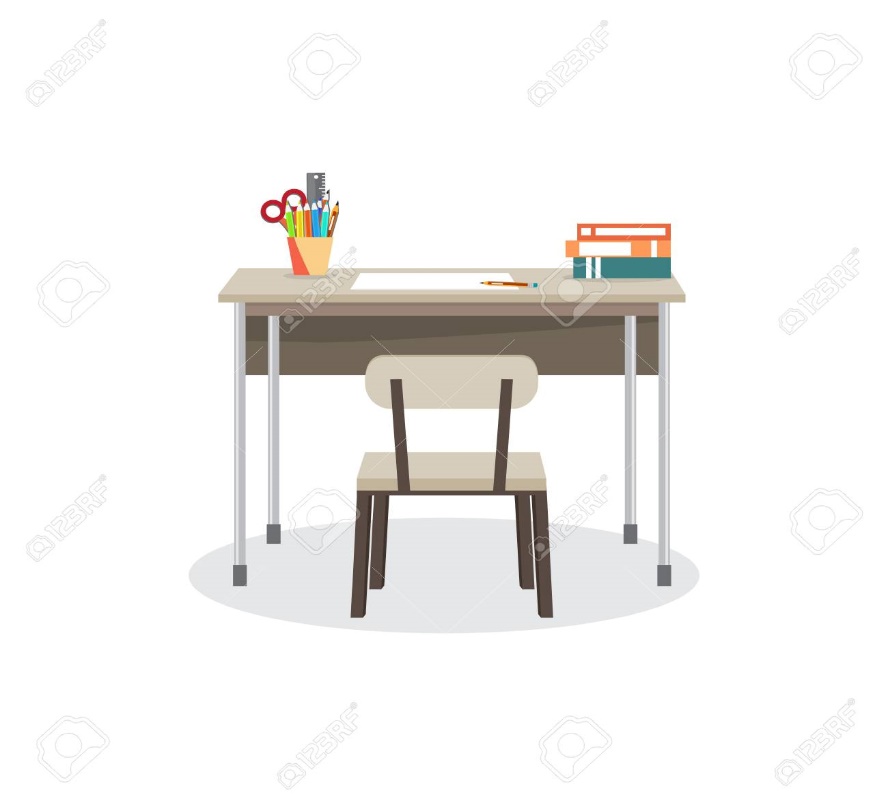 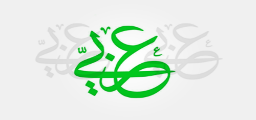 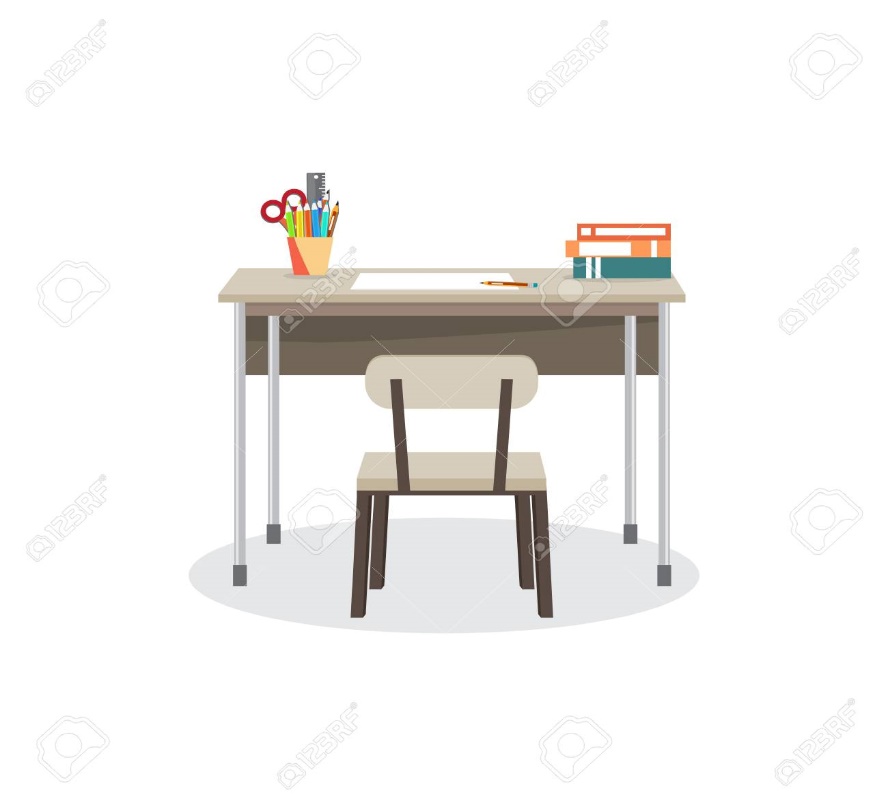 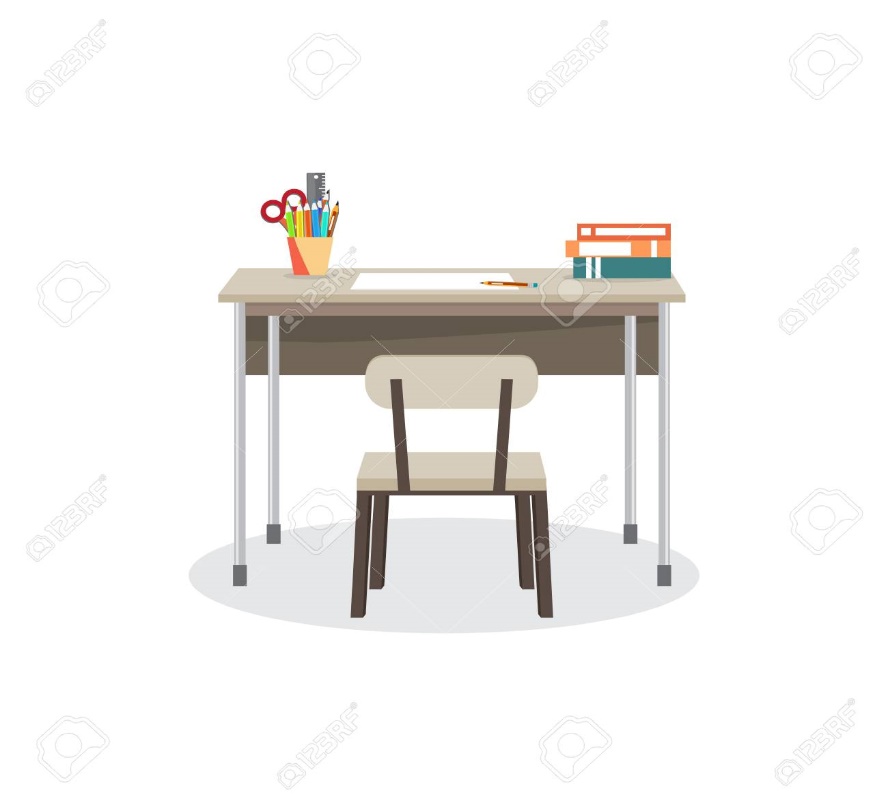 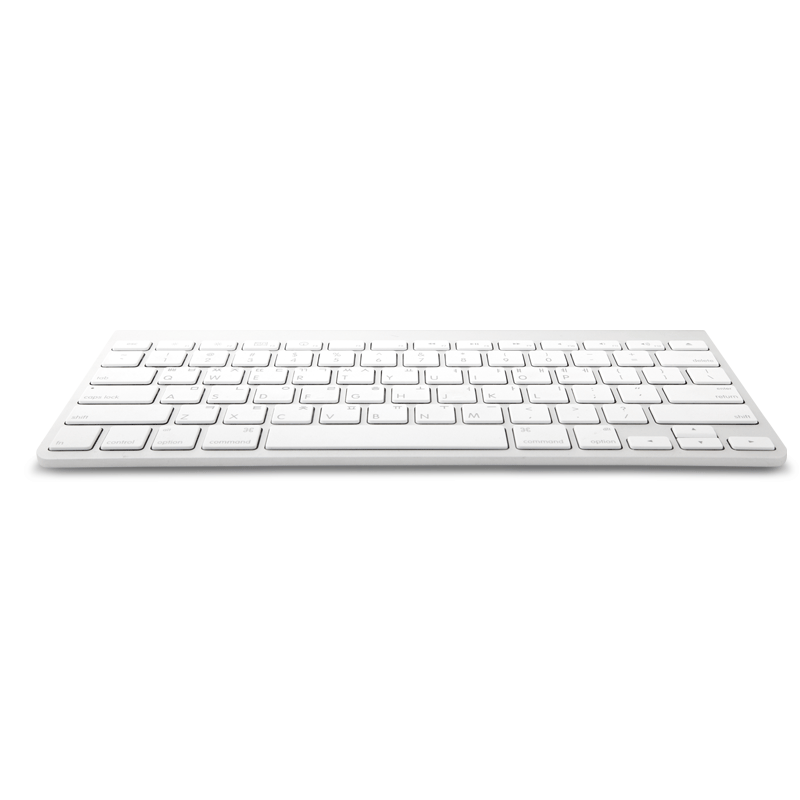 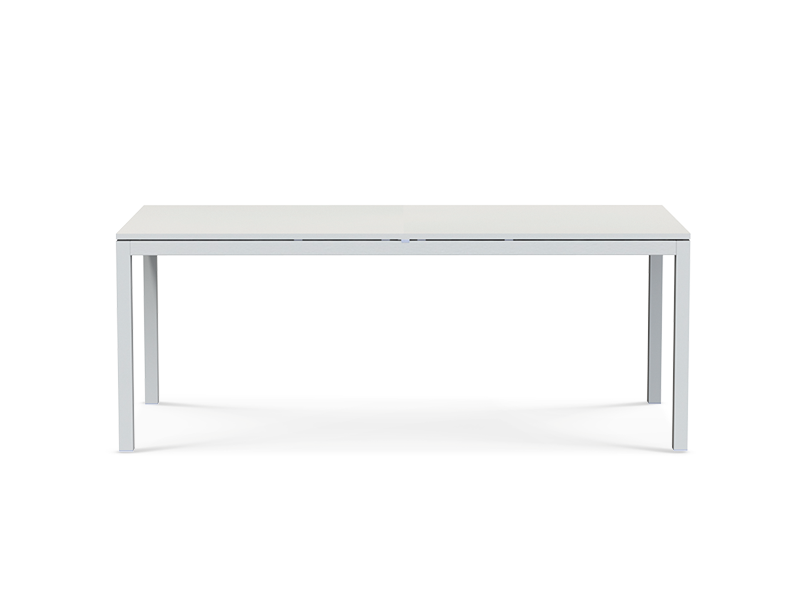 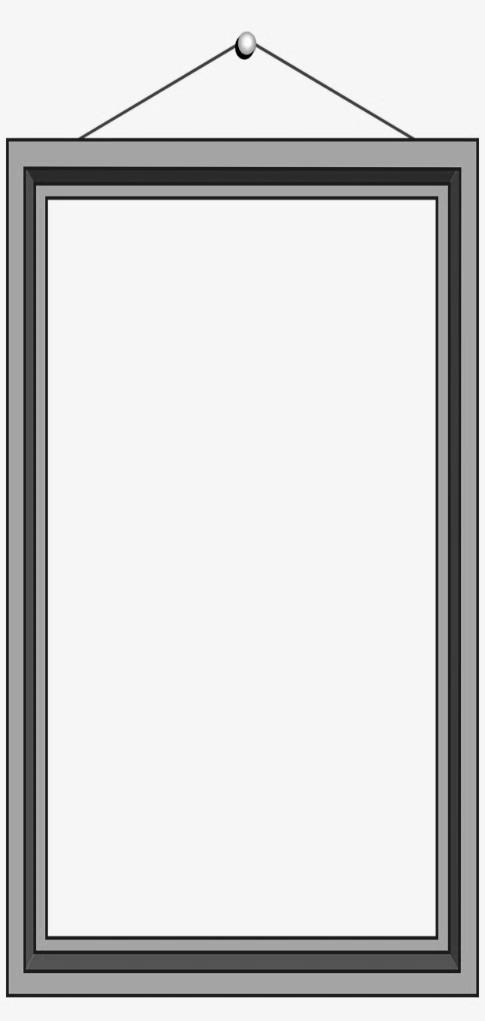 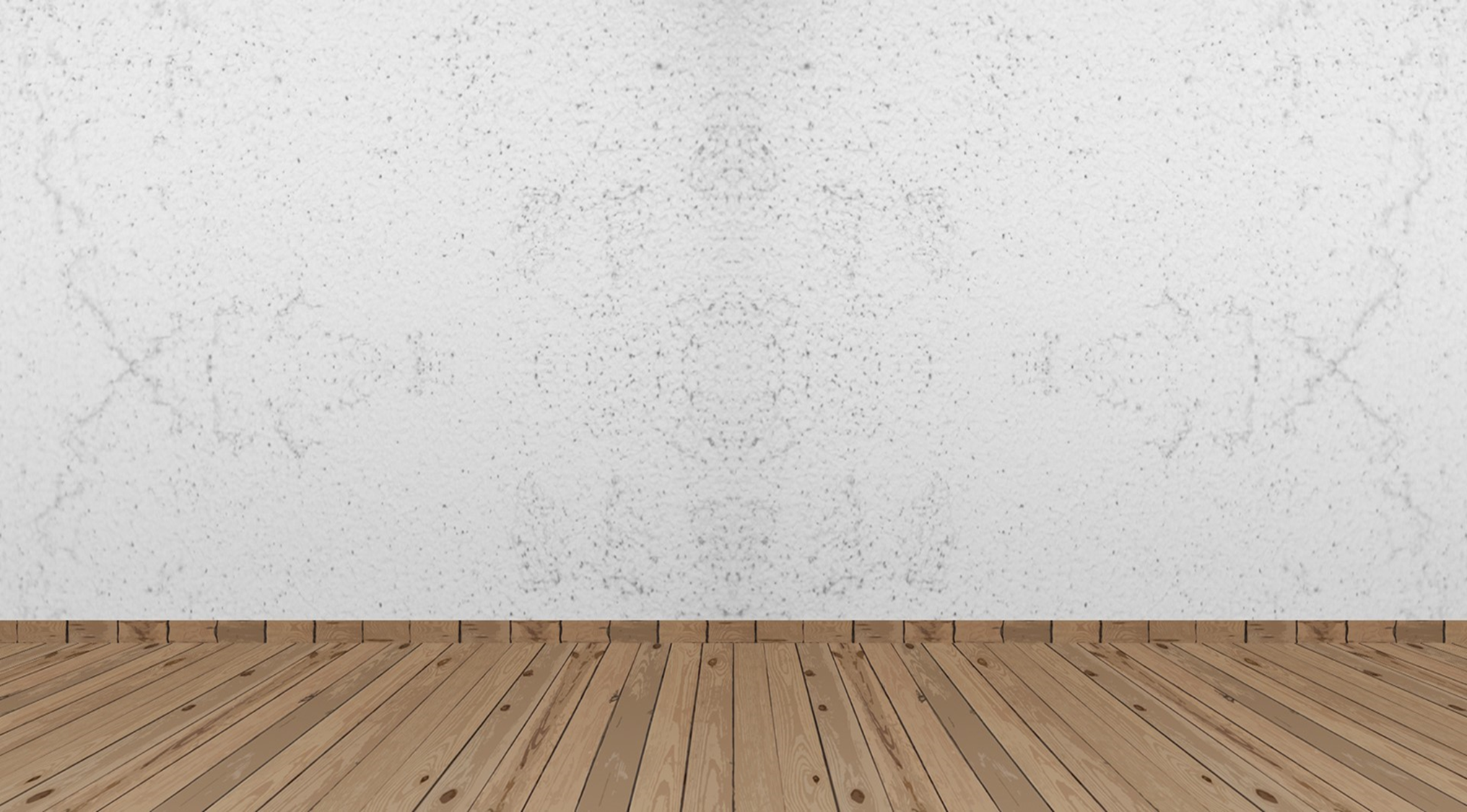 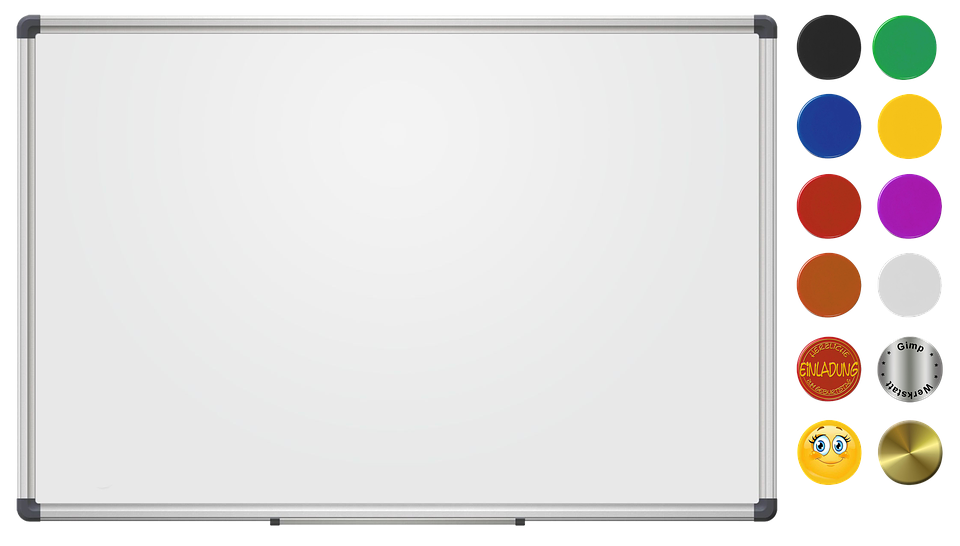 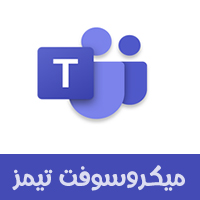 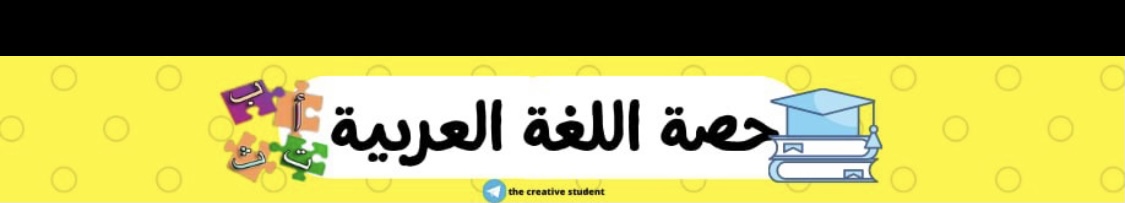 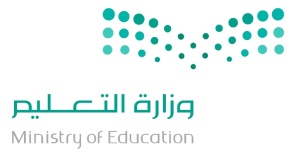 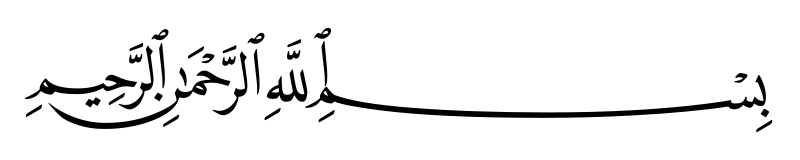 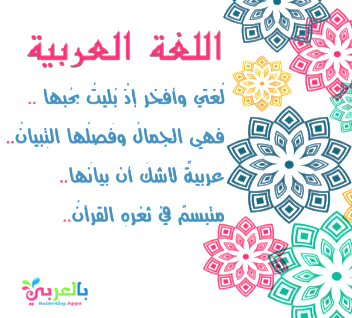 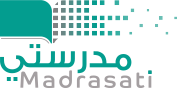 التاريخ :    /    / 1443 هـ
المادة : لغتي الجميلة .
الوحدة الأولى  : صحتي وبيئتي
المكون :  الرسم الكتابي
الموضوع /  الحروف المرتكزة على السطر ( ب - د - ط - ف )
 من صفحة 79 إلى صفحة 84
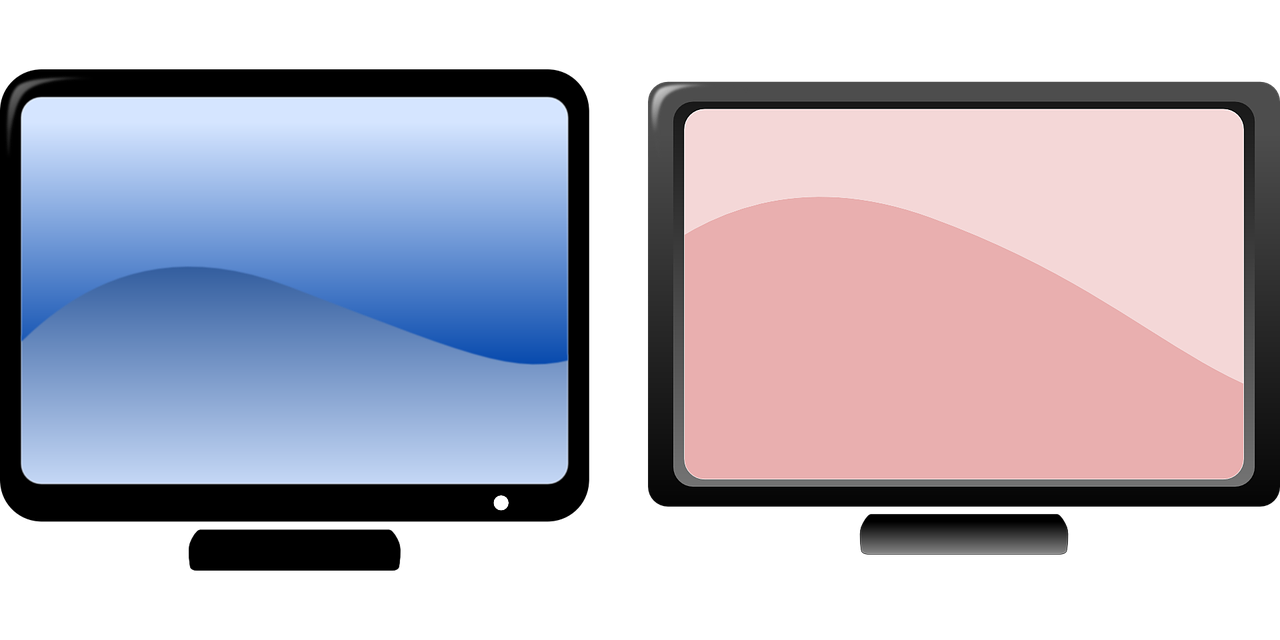 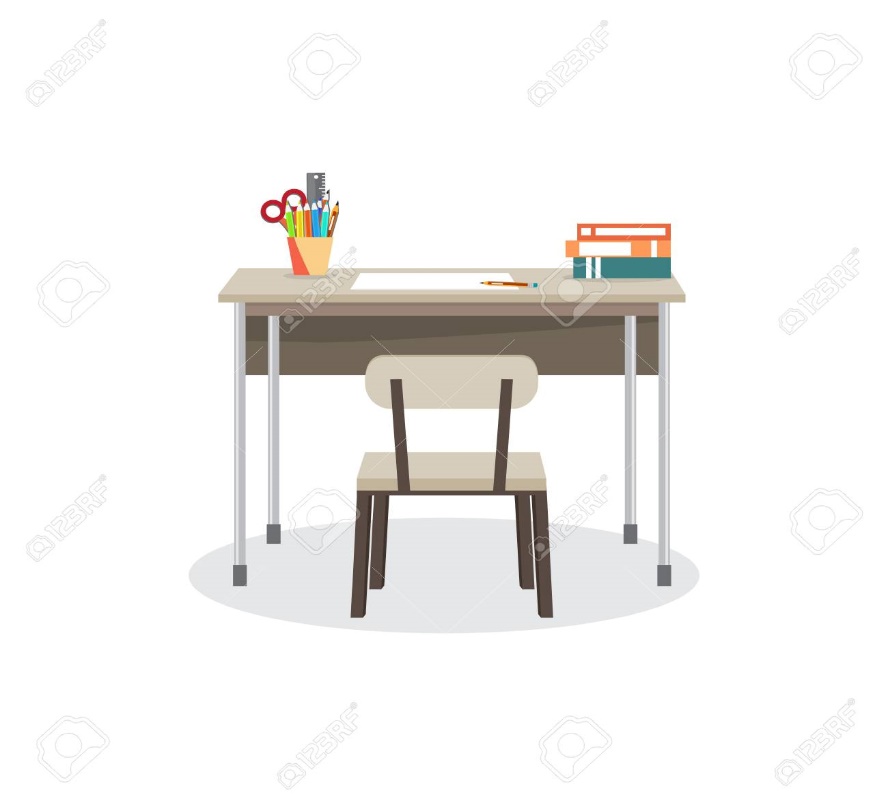 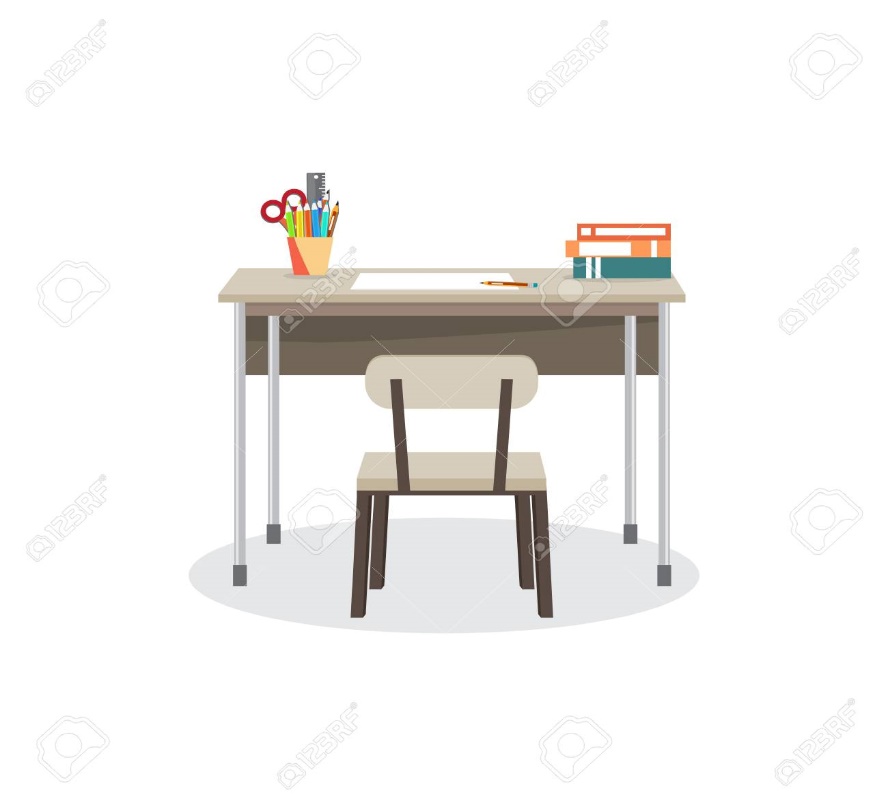 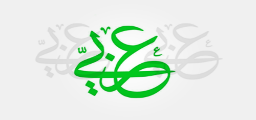 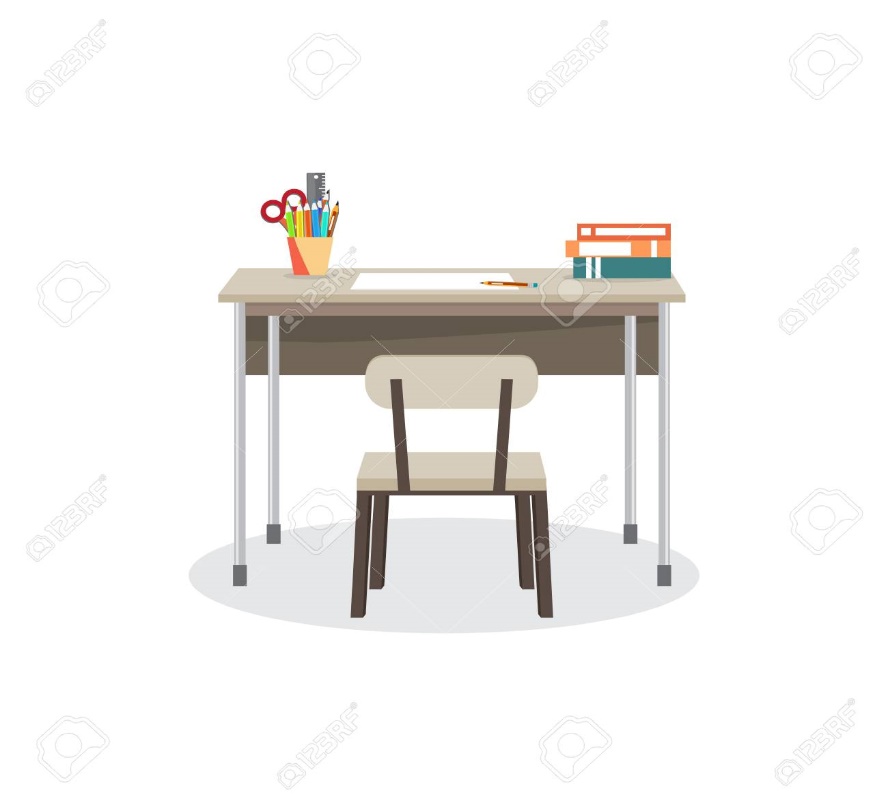 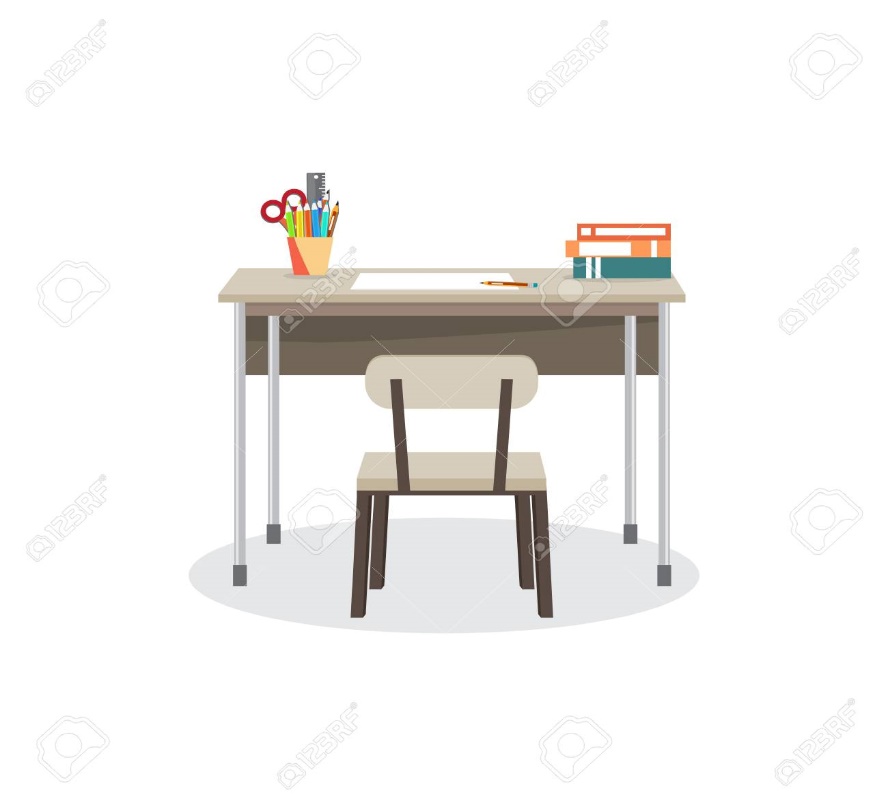 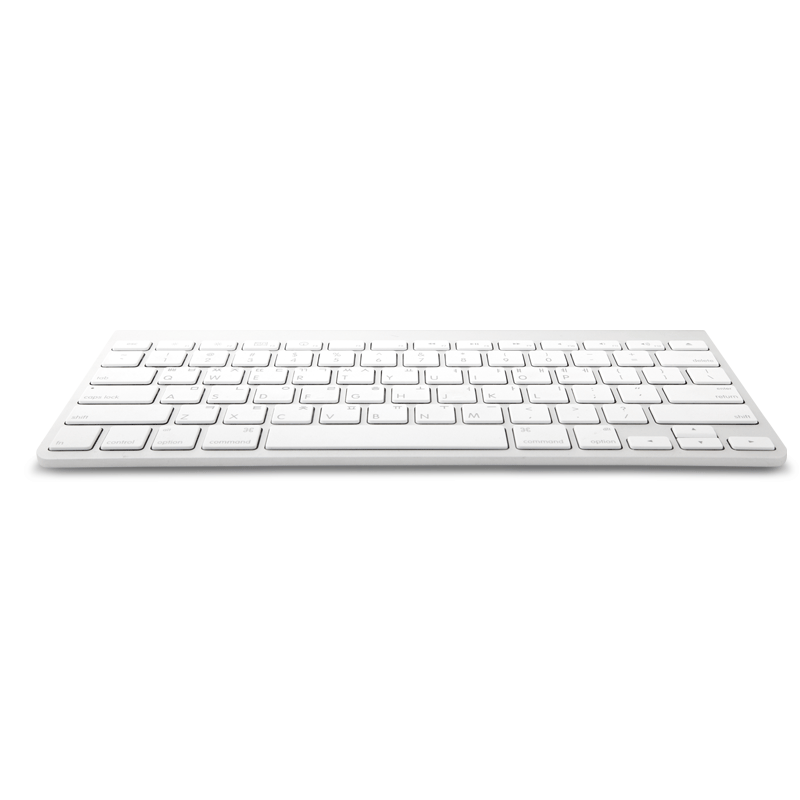 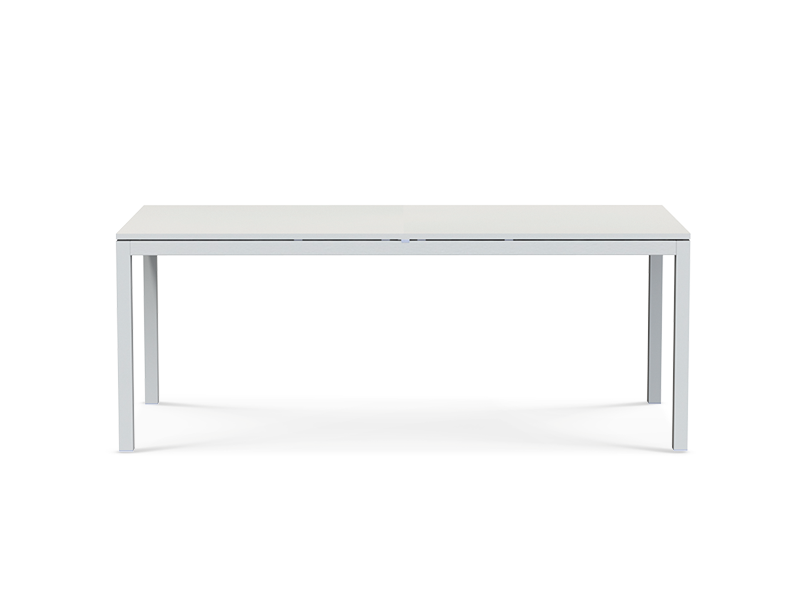 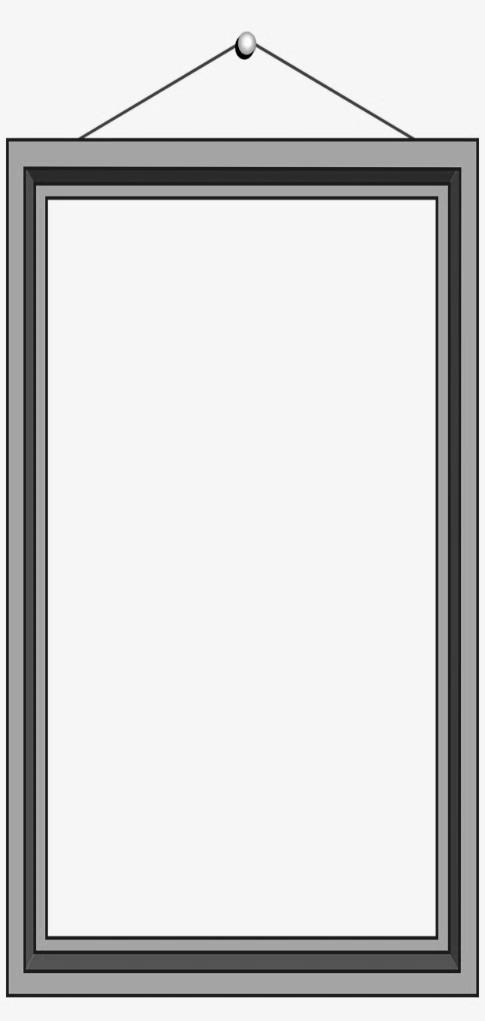 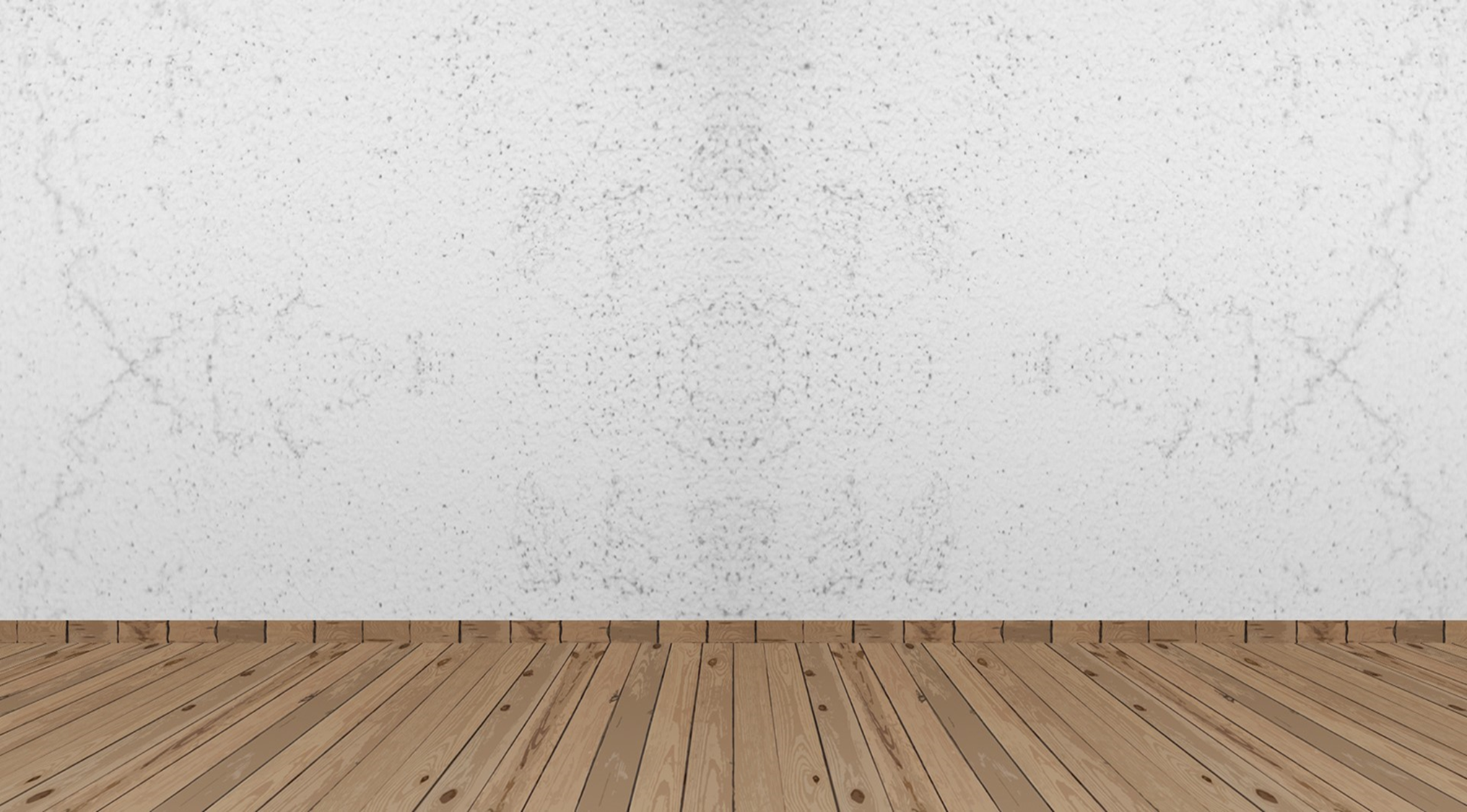 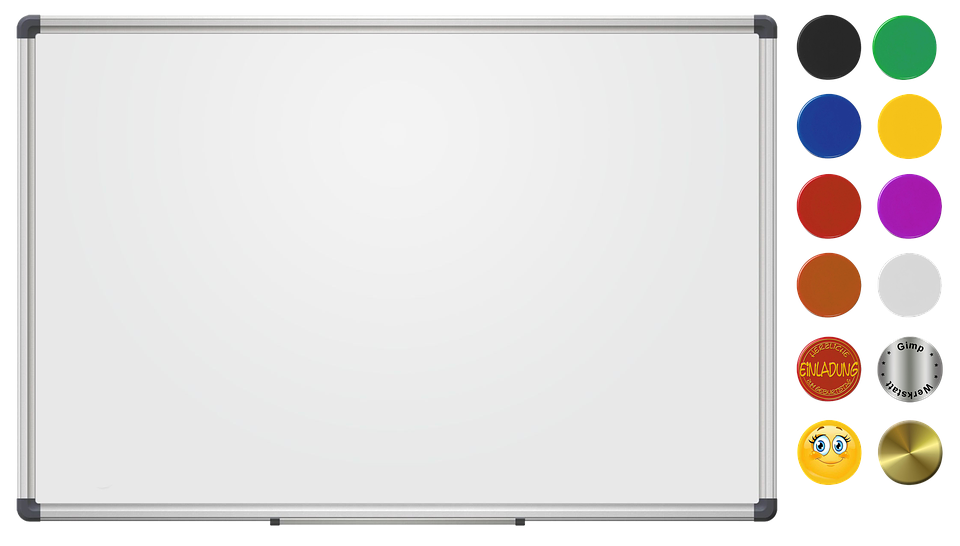 اكتساب اتجاهات وقيم تتعلق بالمجال الصحي والبيئي
الكفايات والأهداف
اكتساب رصيد معرفي ولغوي متصل بالمجال الصحي والبيئي
الكفايات :
اكتساب آداب من سيرة النبي عليه السلام وهديه
اكتساب قيم تتعلق بالعدالة والمسؤولية
يتوقع من الطالبة في نهاية المكون :
تعرف مواصفات خط النسخ
ملاحظة كيفية رسم الحروف في خط النسخ
الأهداف :
كتابة العبارات بخط النسخ كتابة صحيحة
رسم الحروف متصلة ومنفصلة بخط النسخ رسمًا صحيحًا
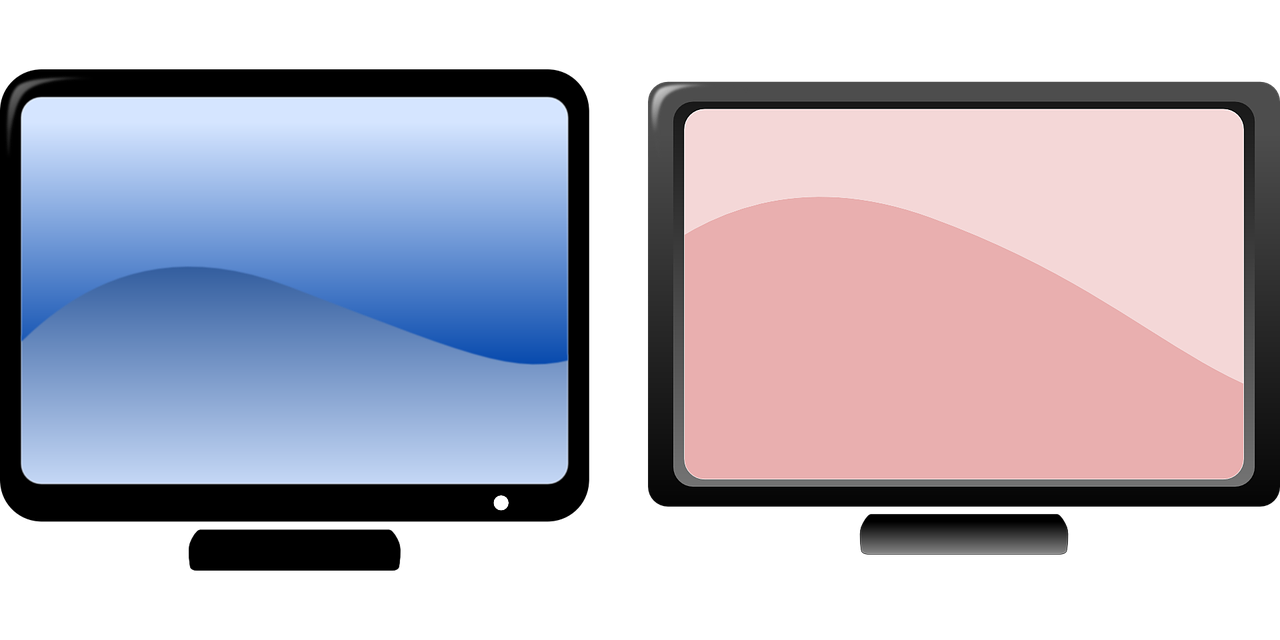 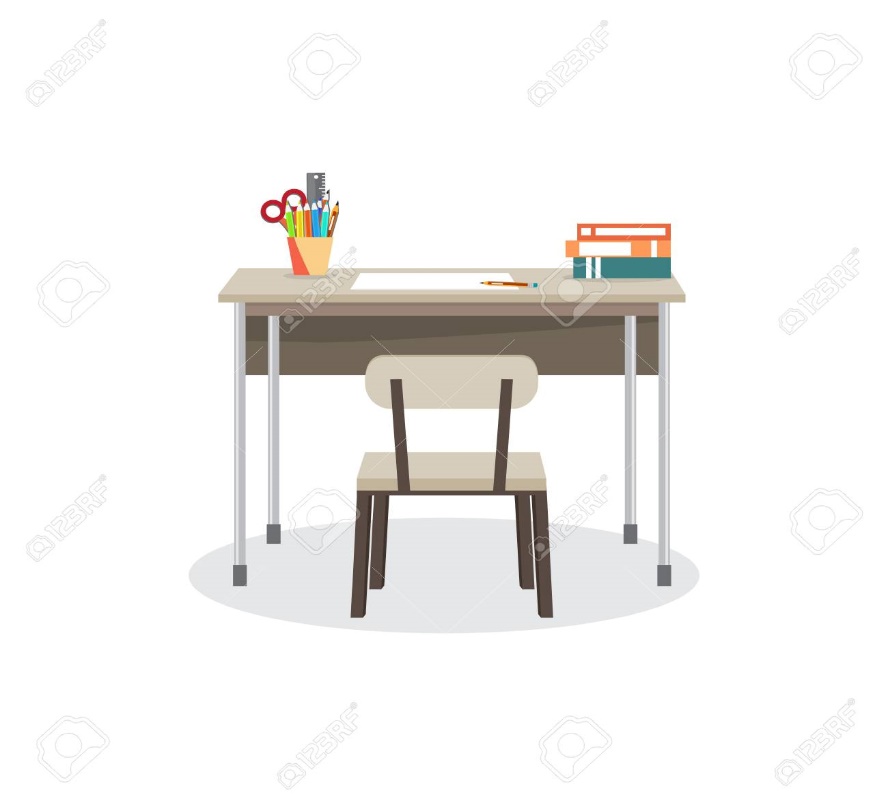 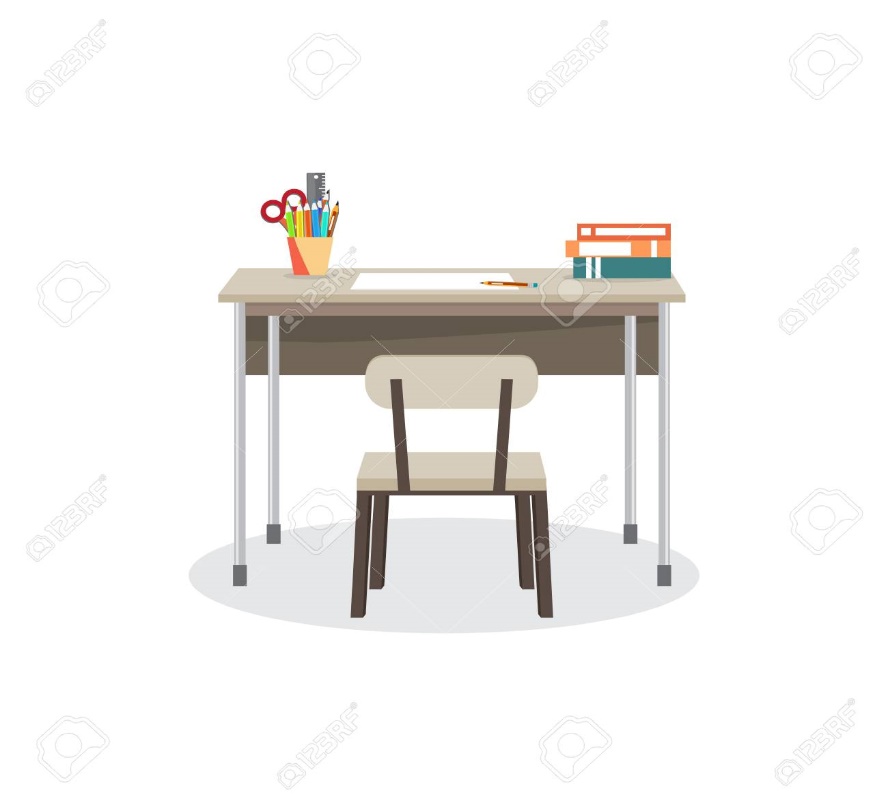 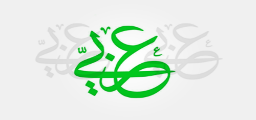 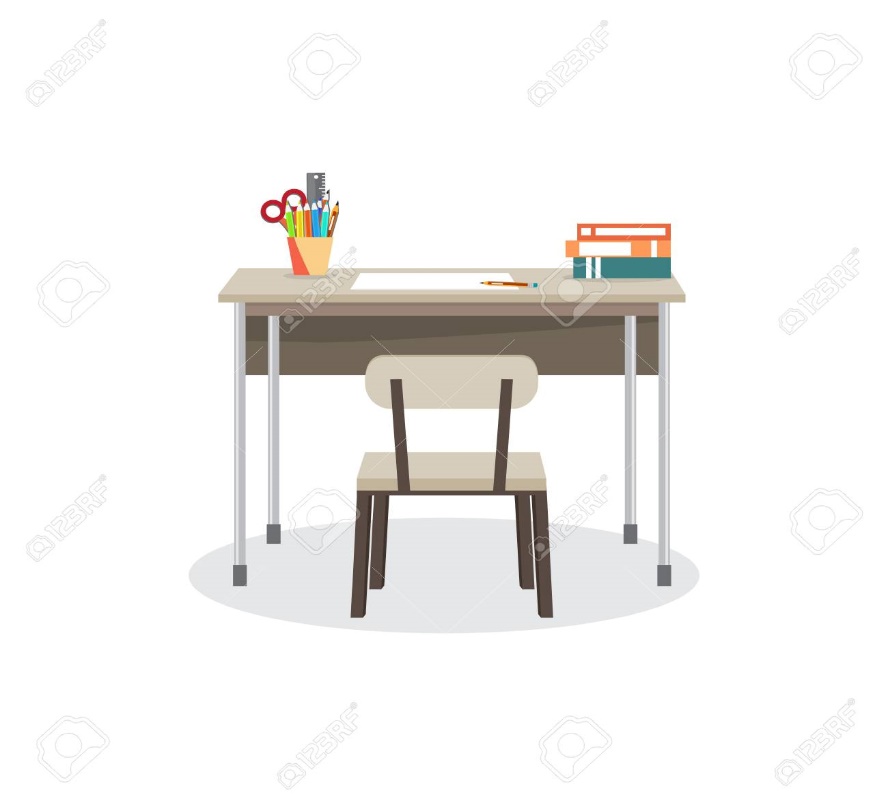 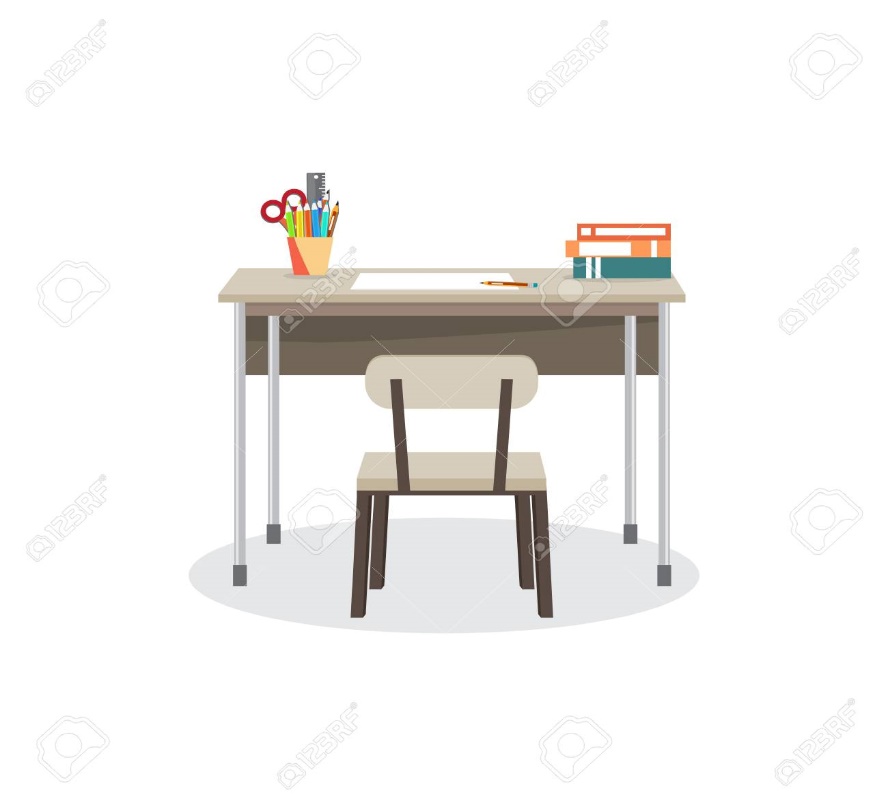 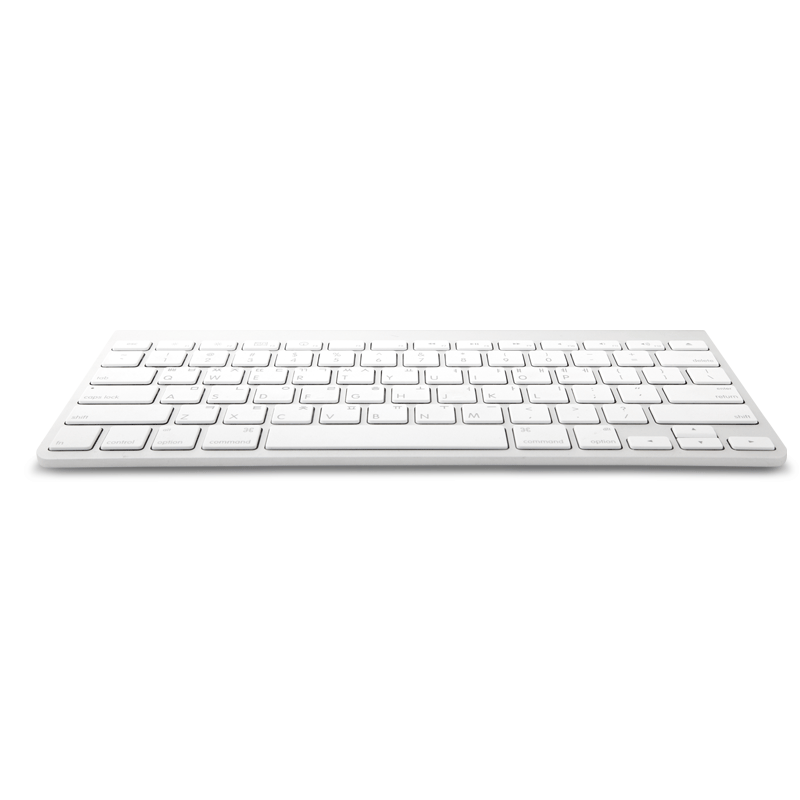 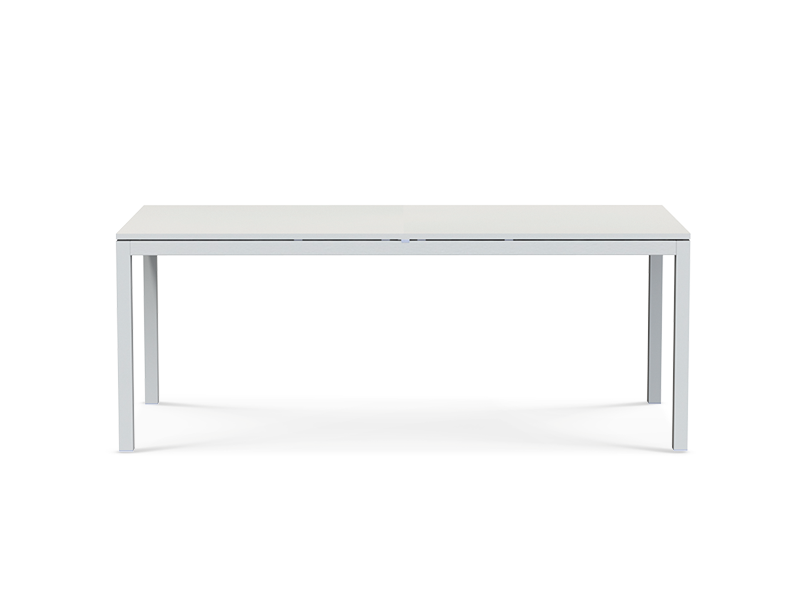 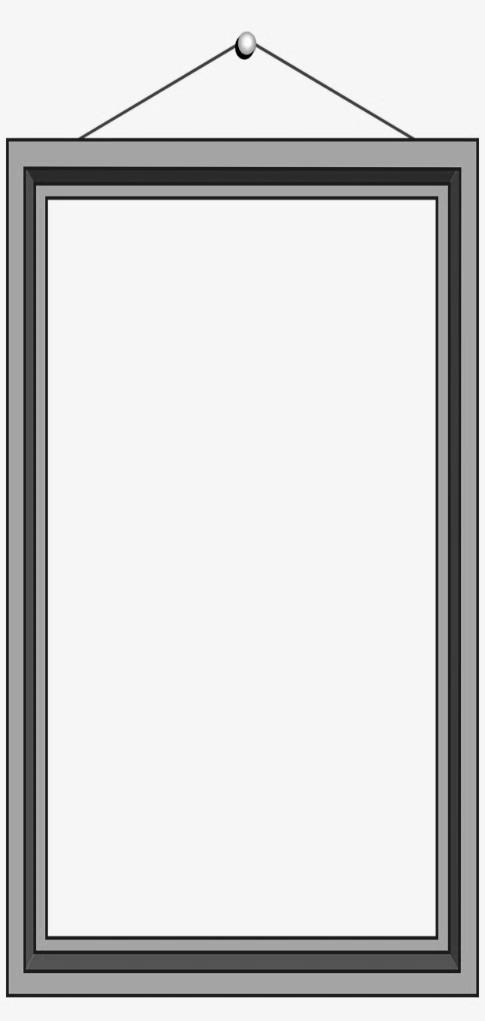 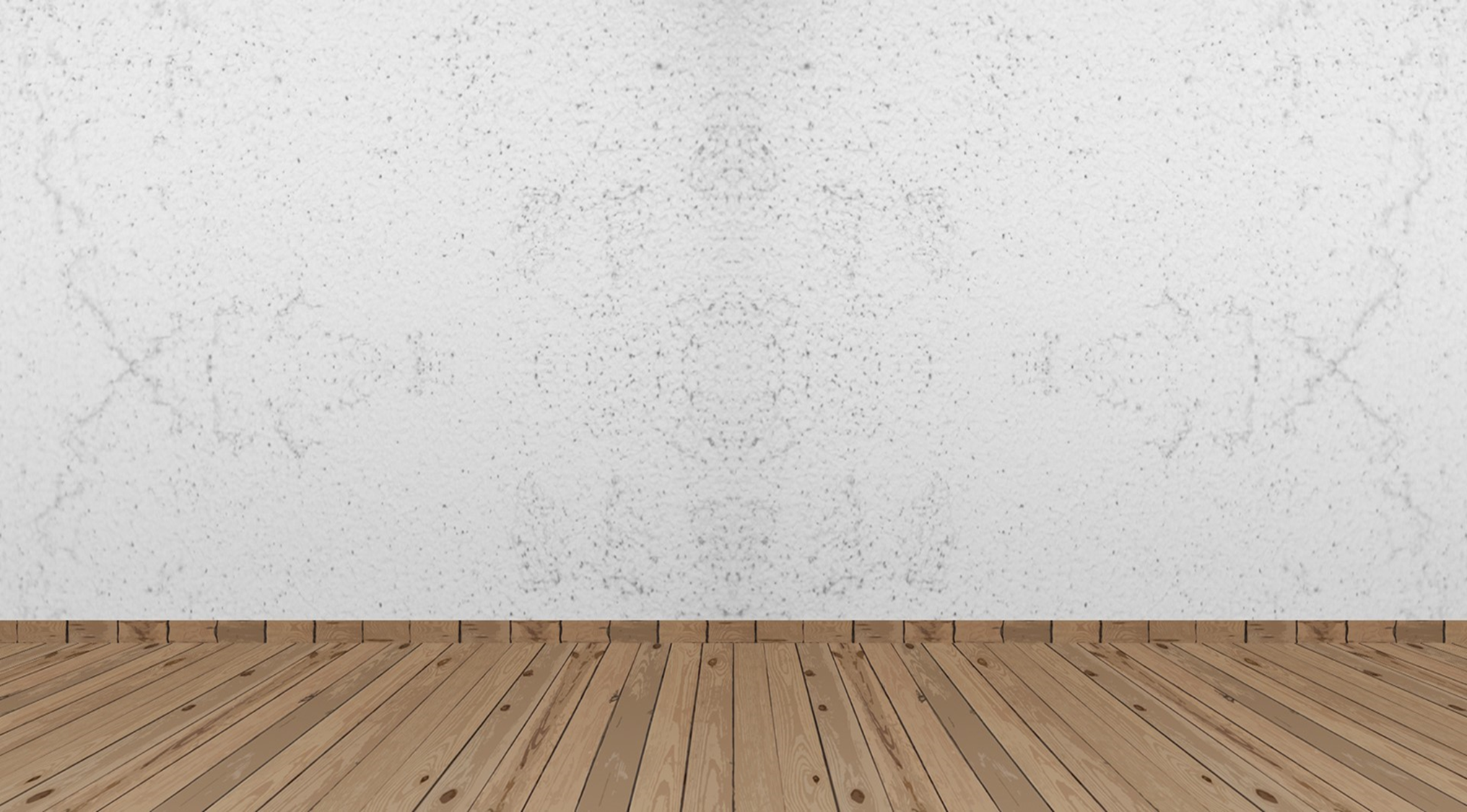 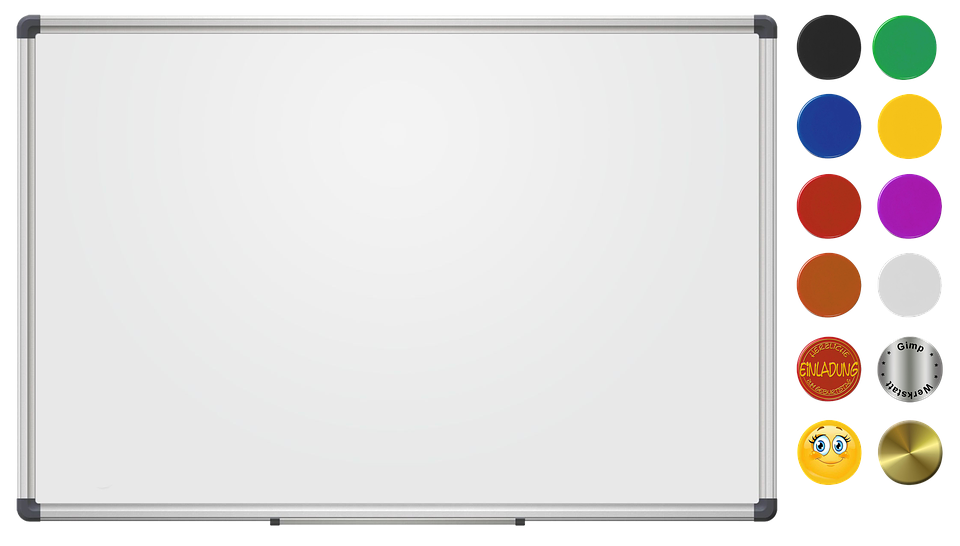 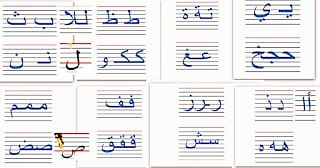 نماذج الحروف التي سيتم دراستها
من خارج الكتاب
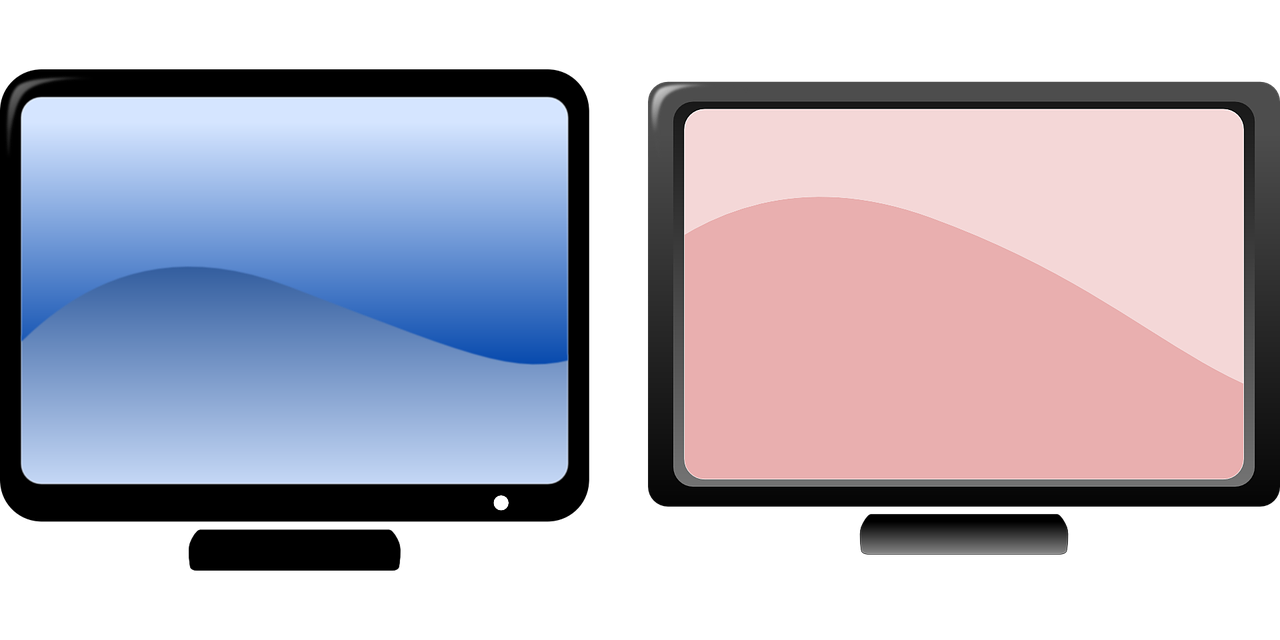 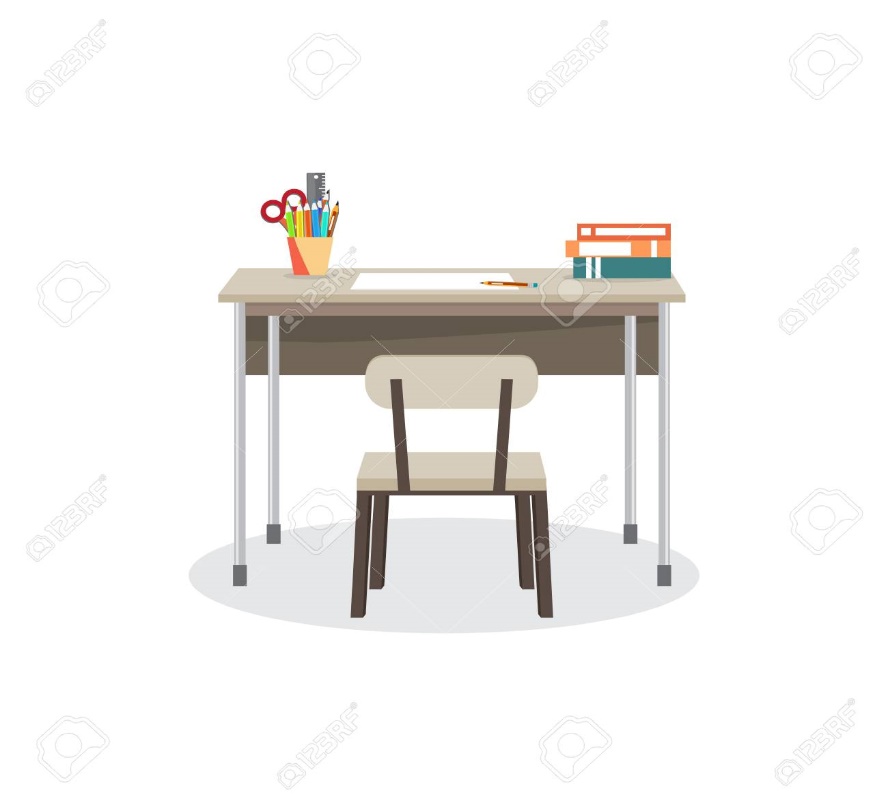 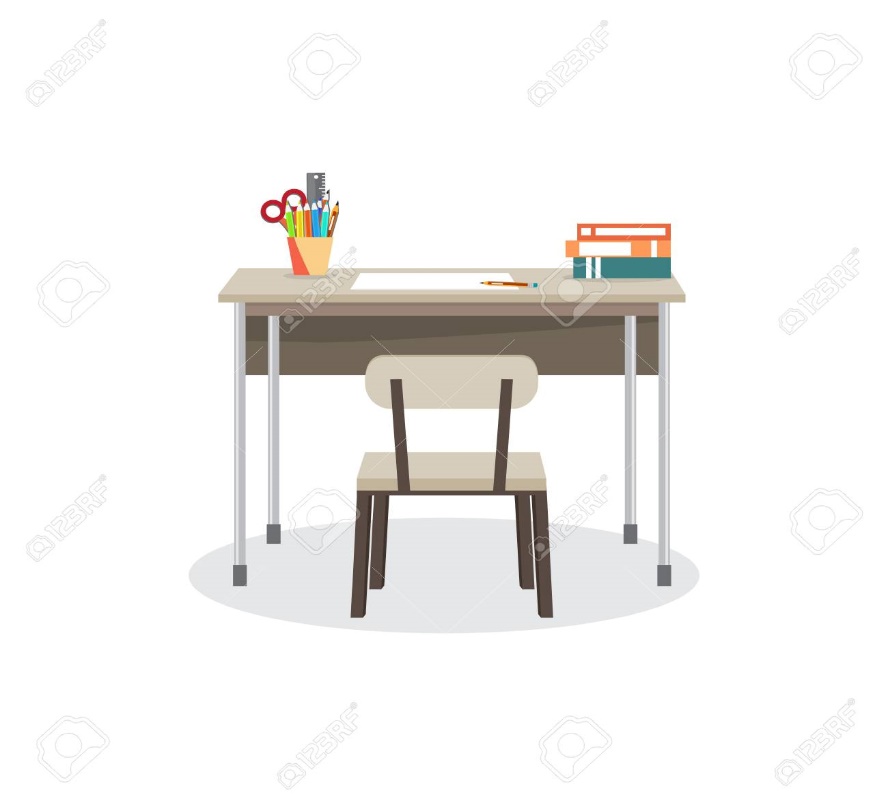 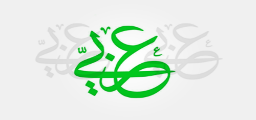 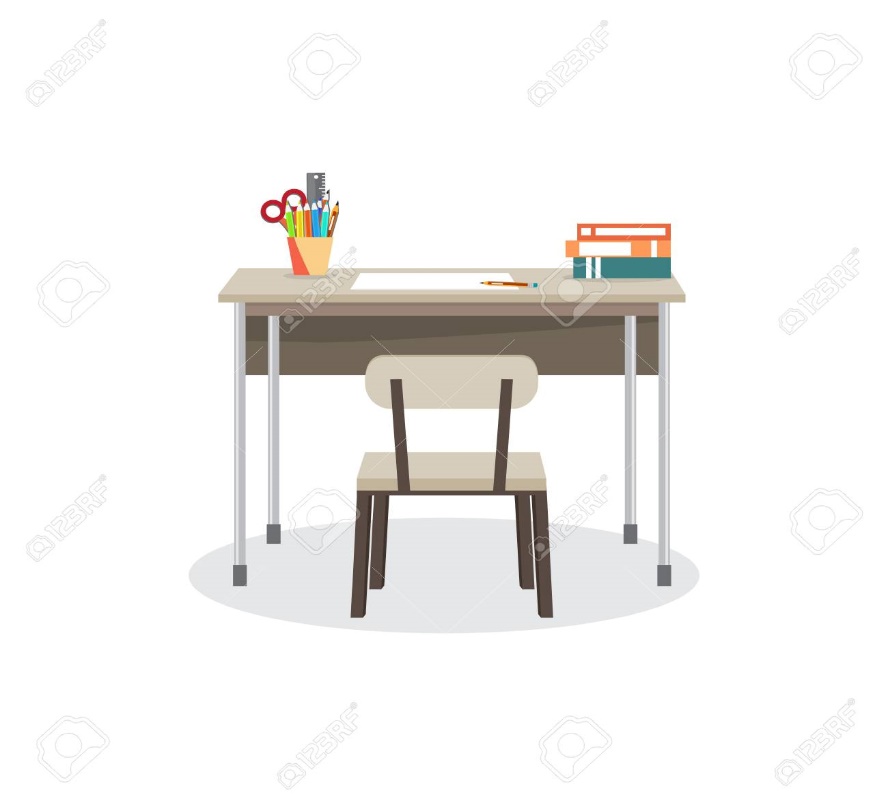 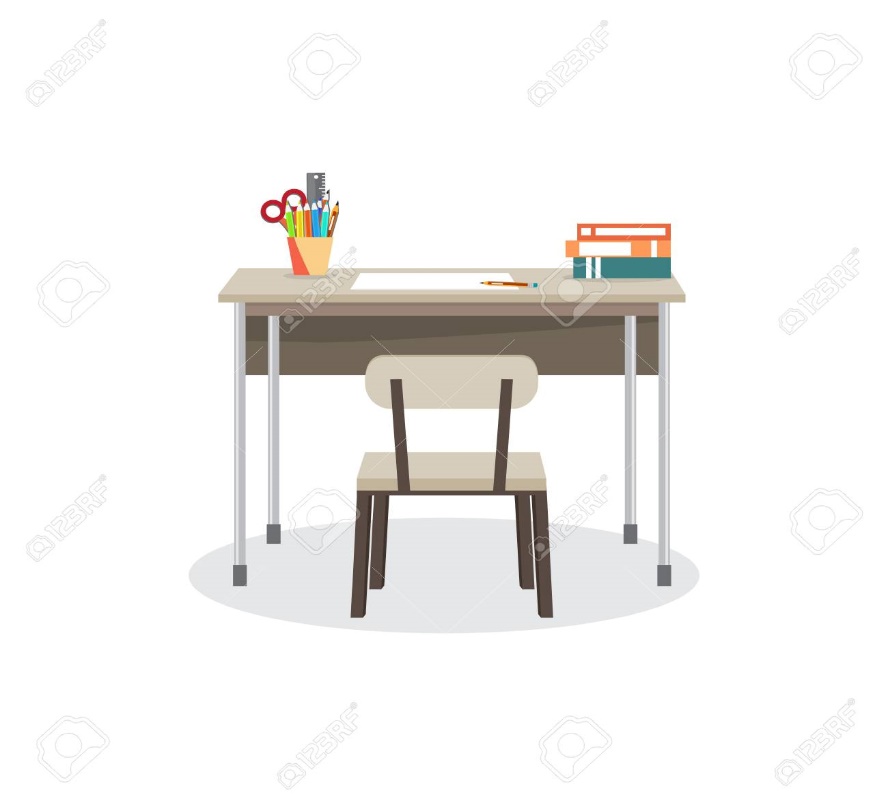 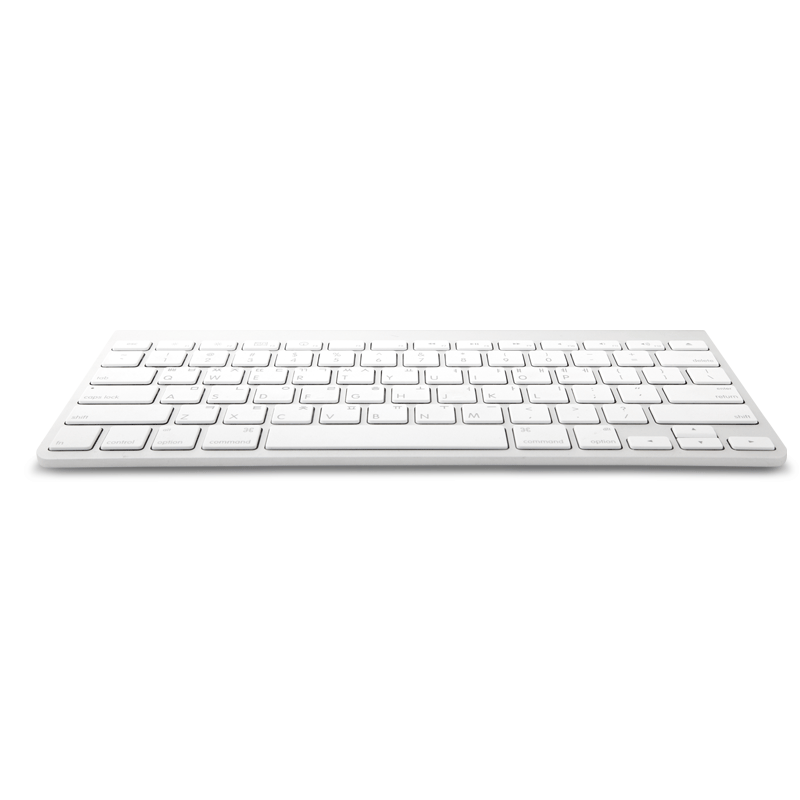 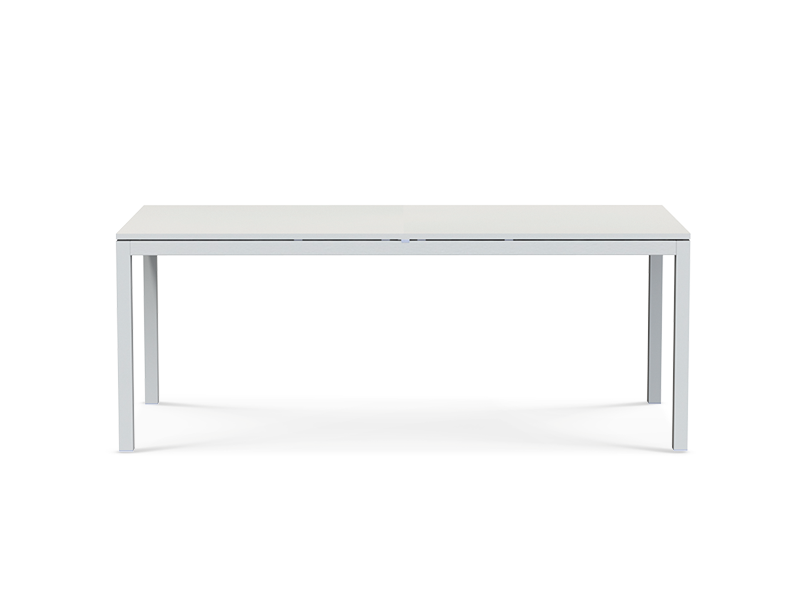 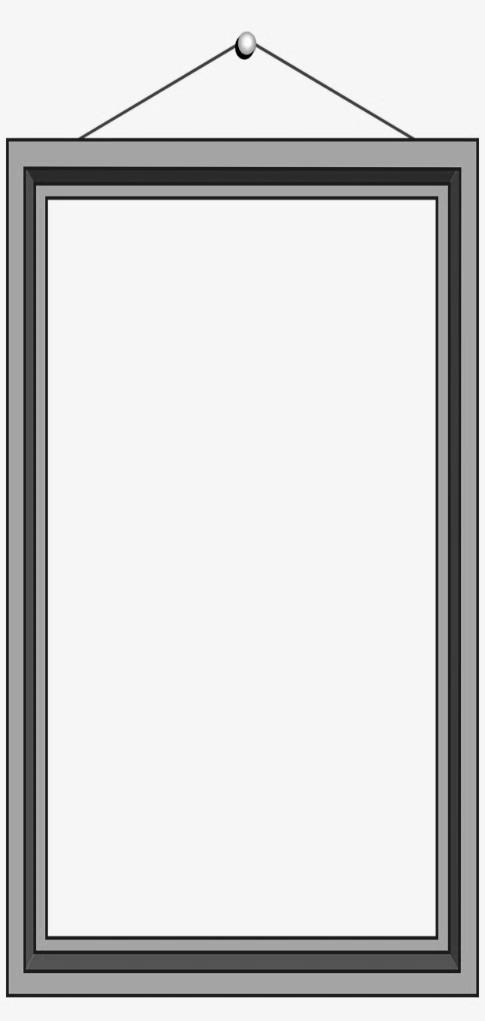 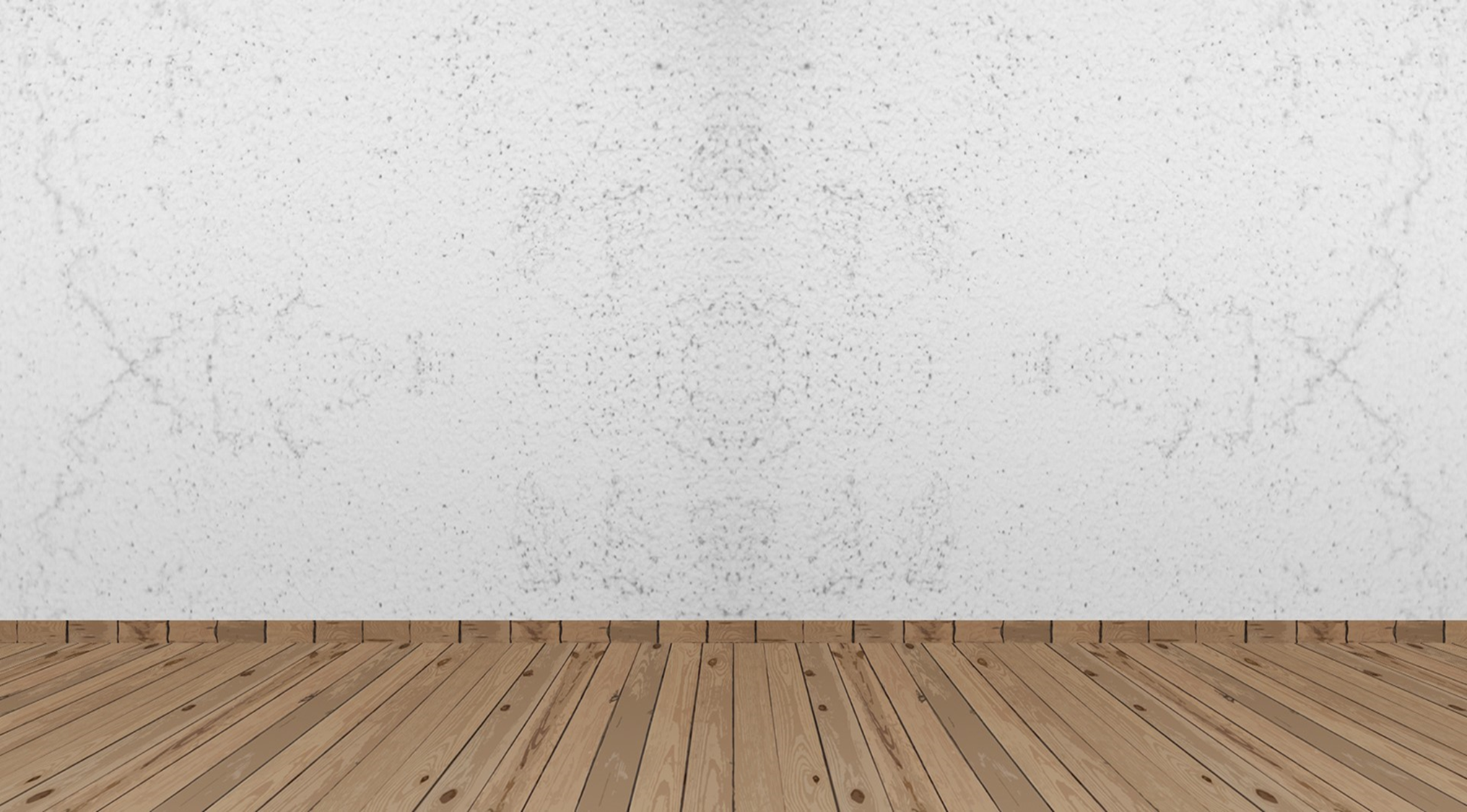 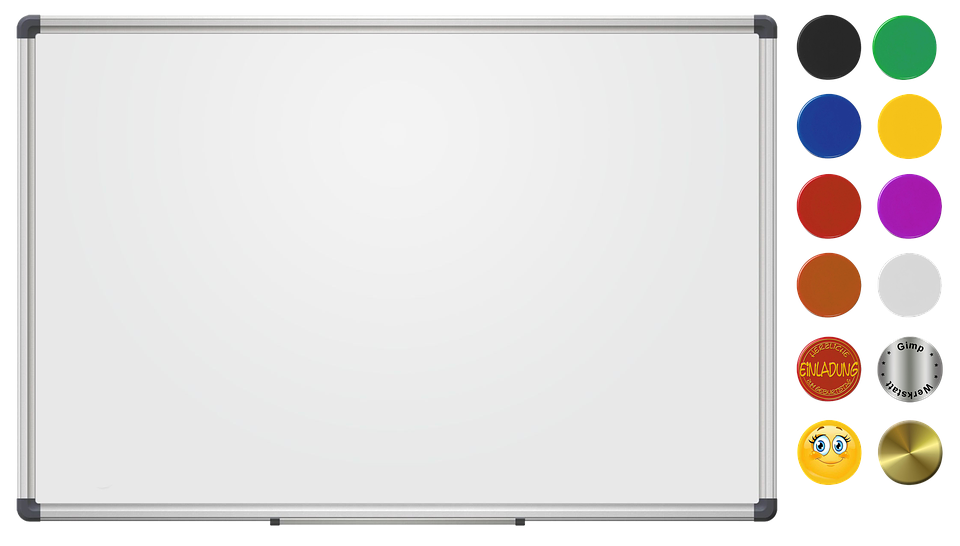 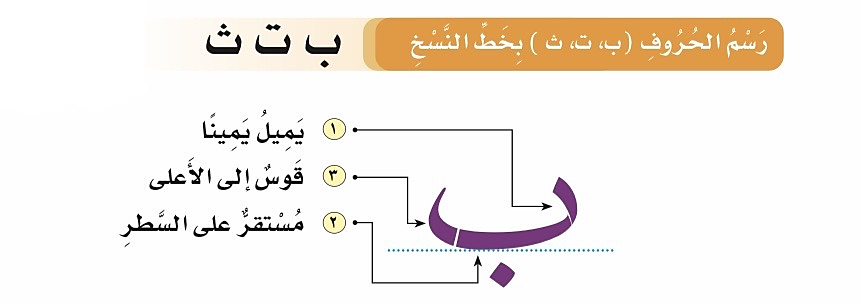 مهارة الملاحظة
ص 79
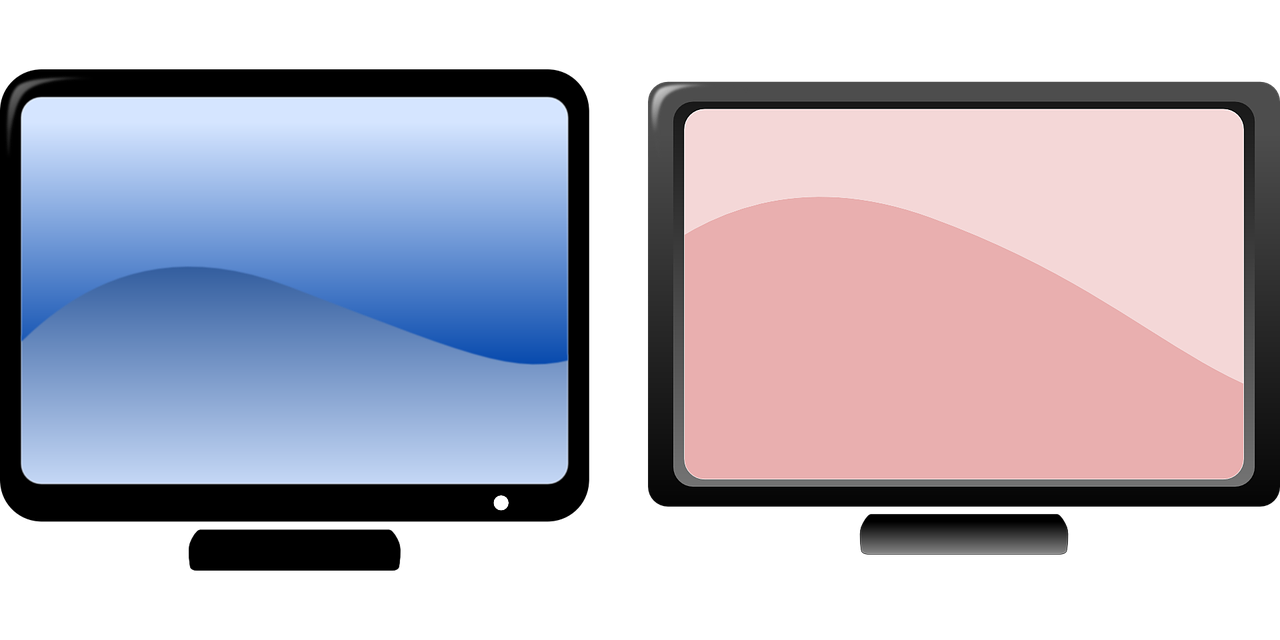 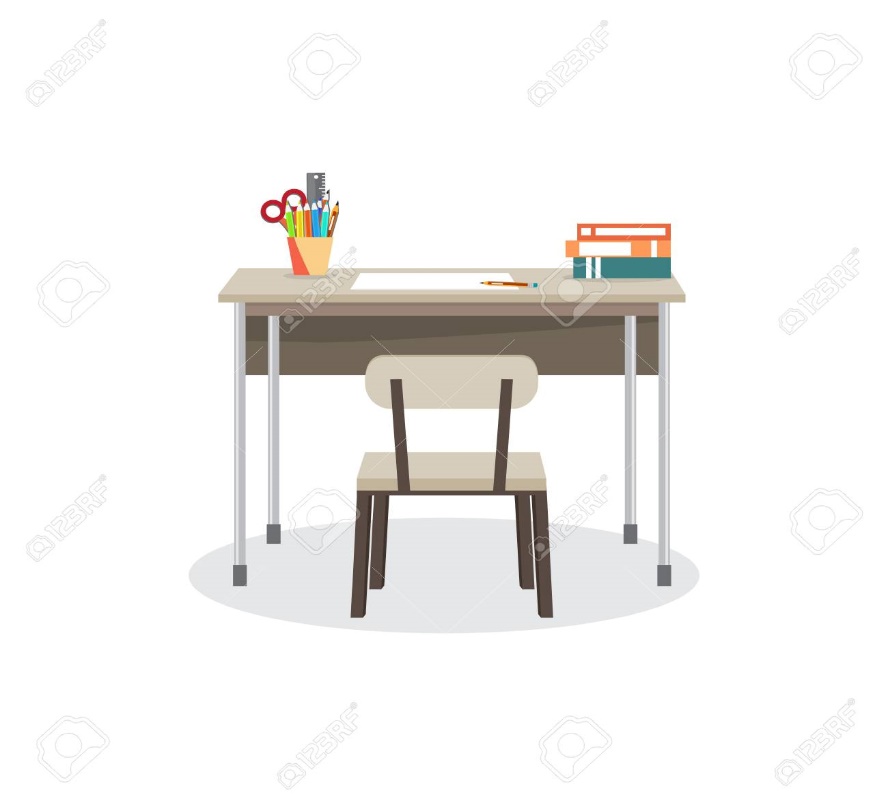 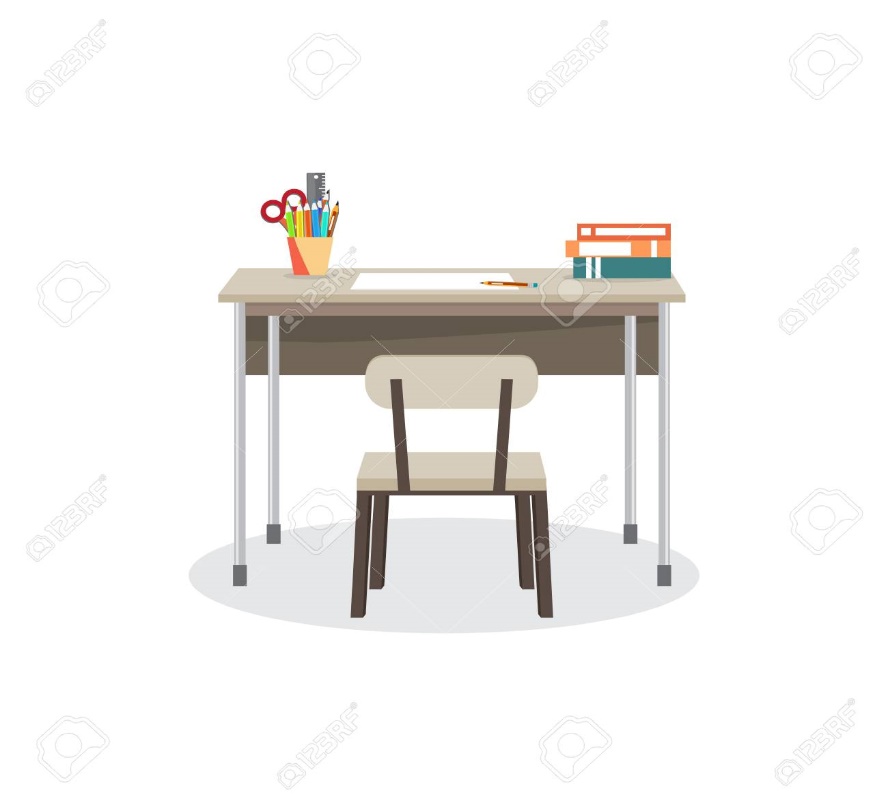 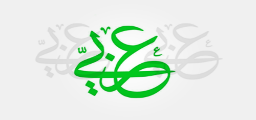 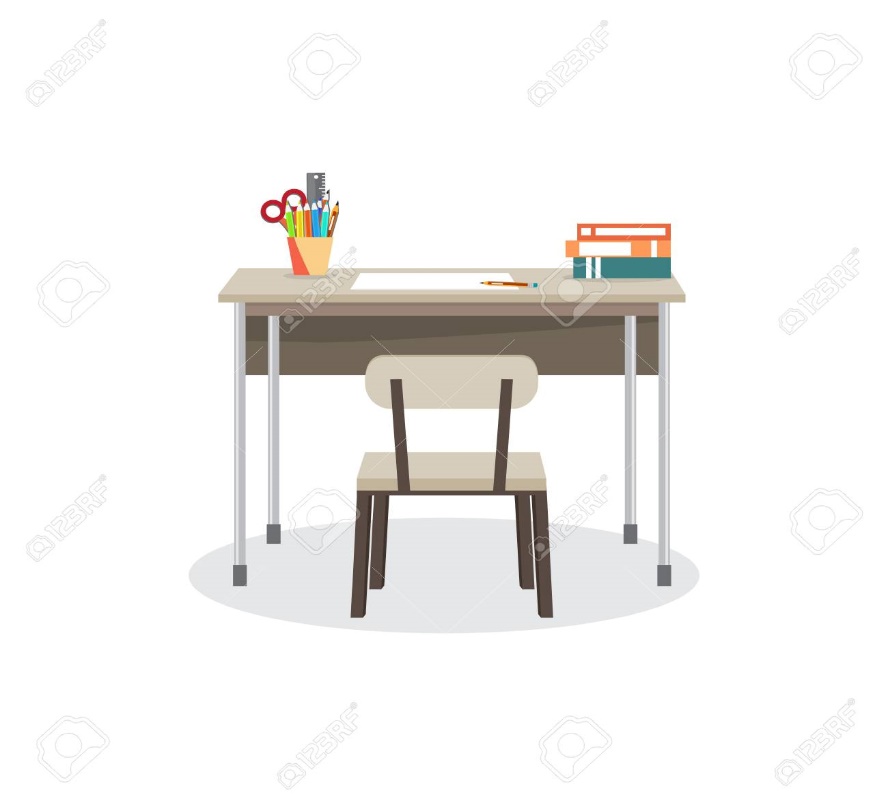 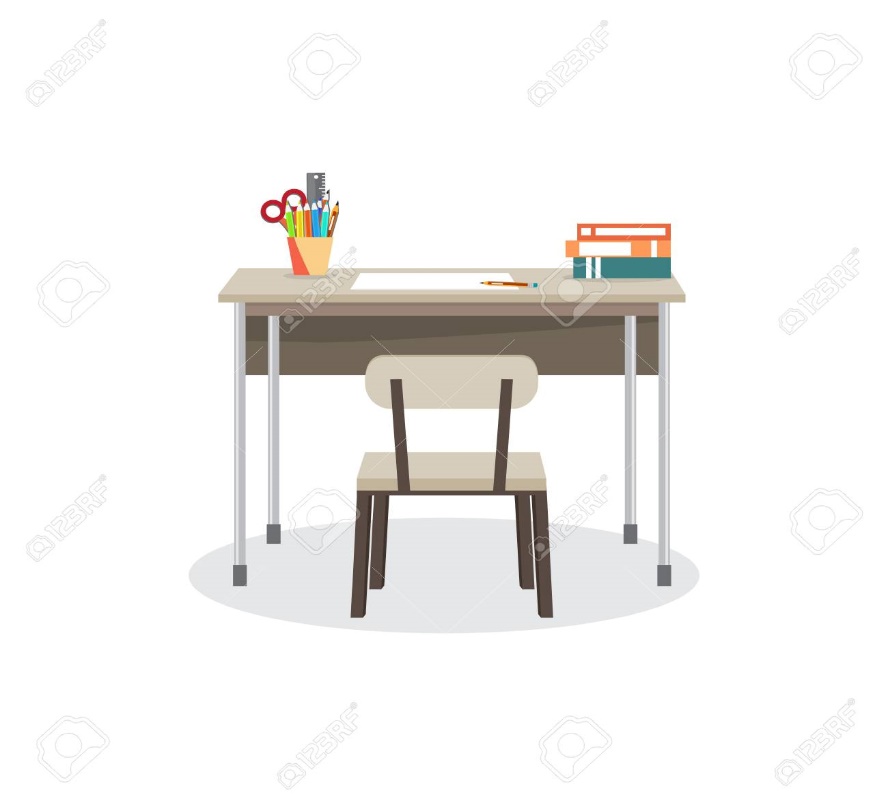 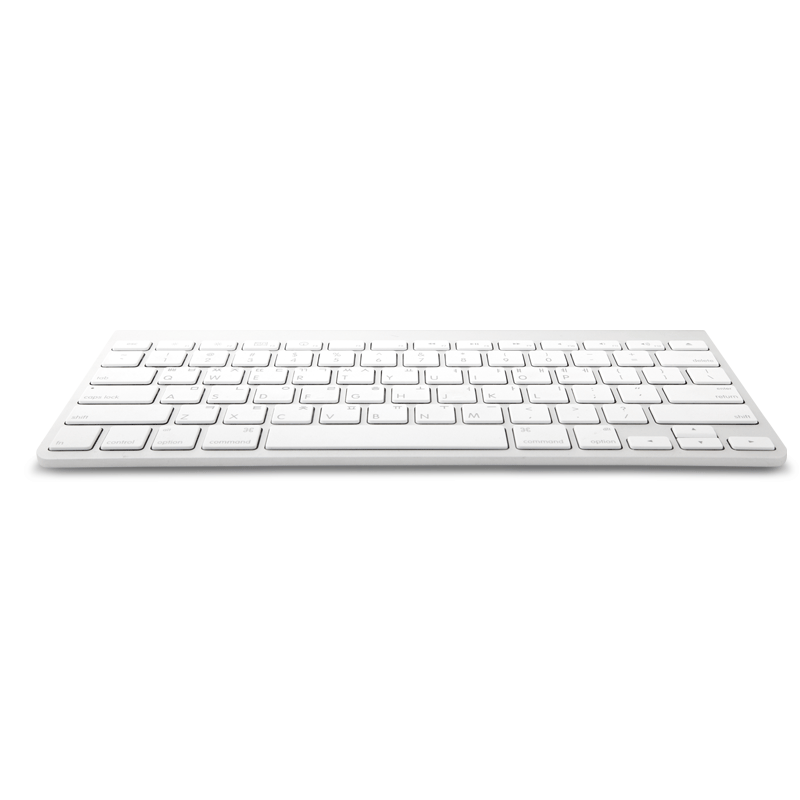 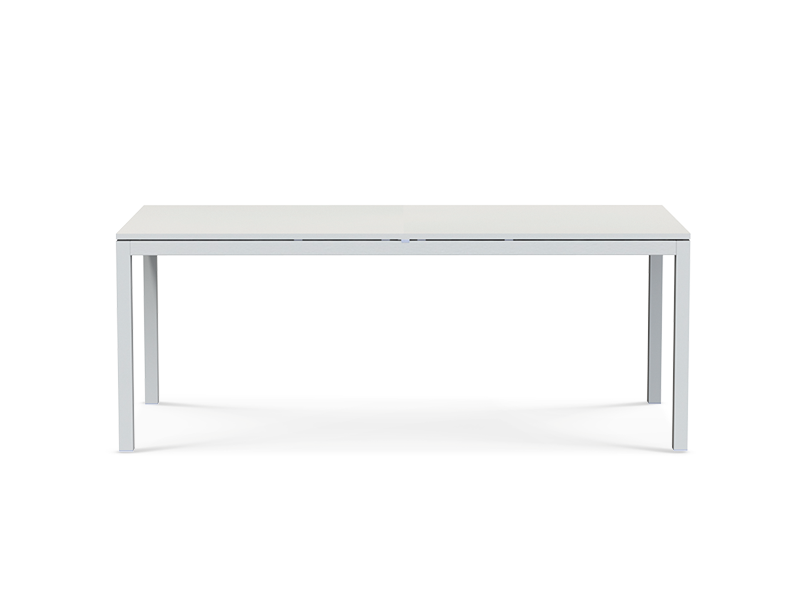 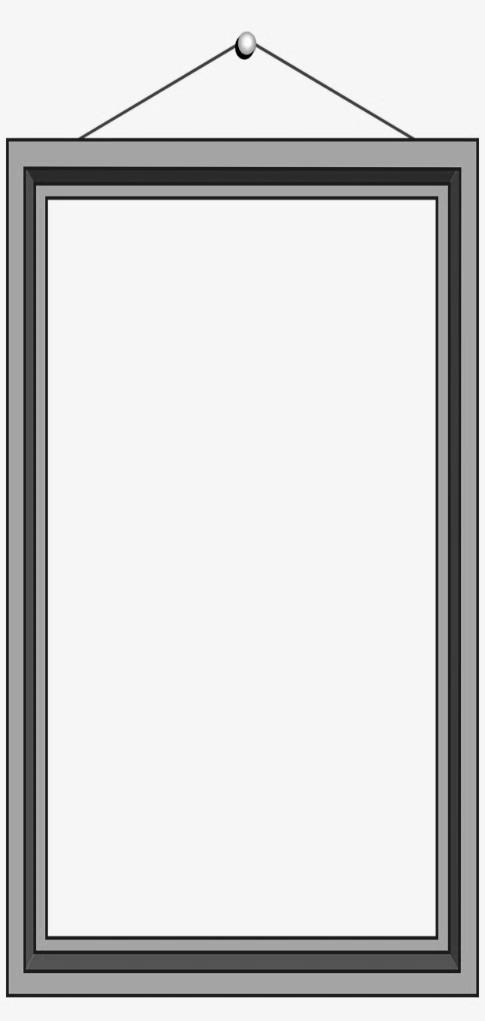 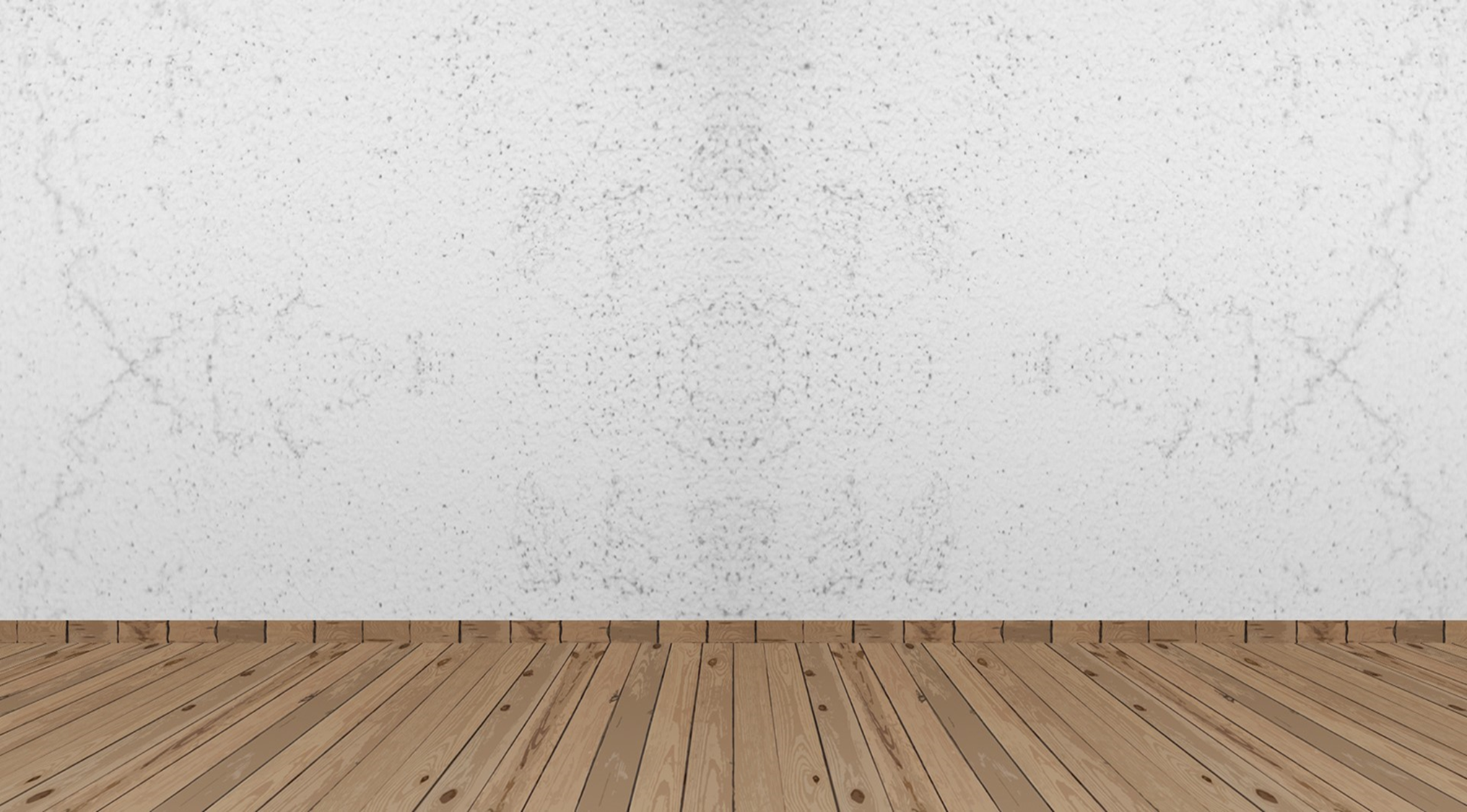 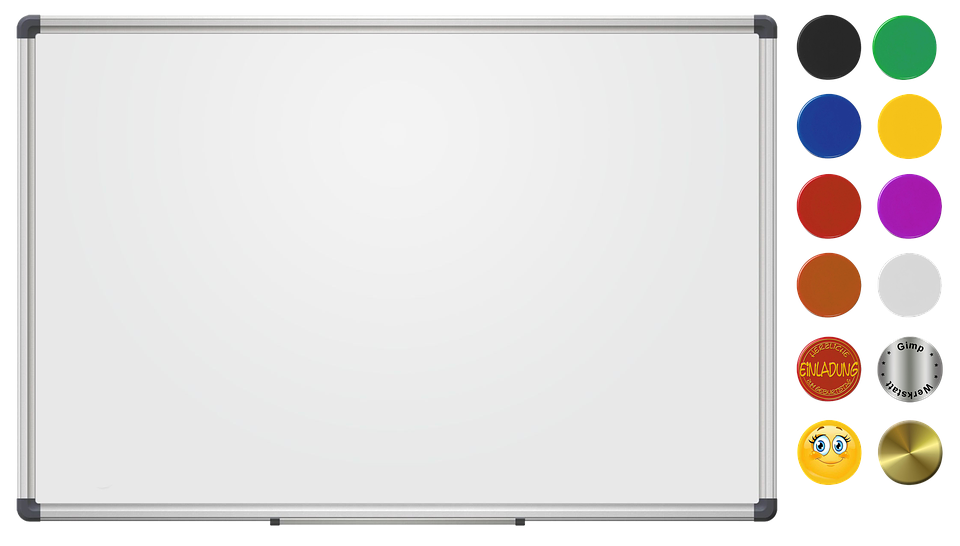 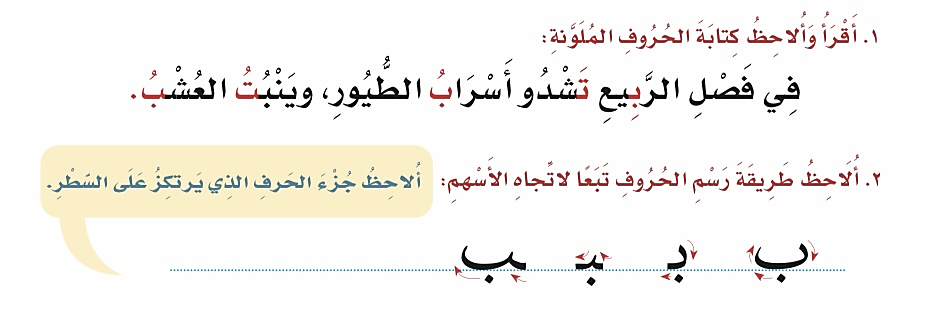 مهارة الملاحظة
ص 79
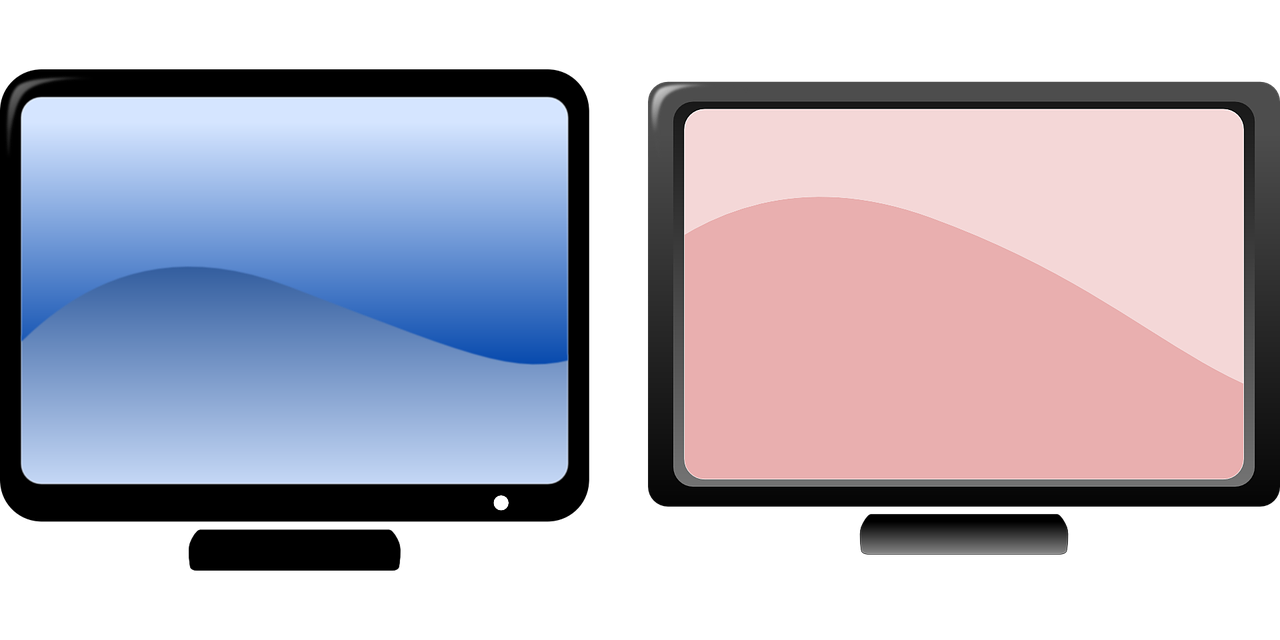 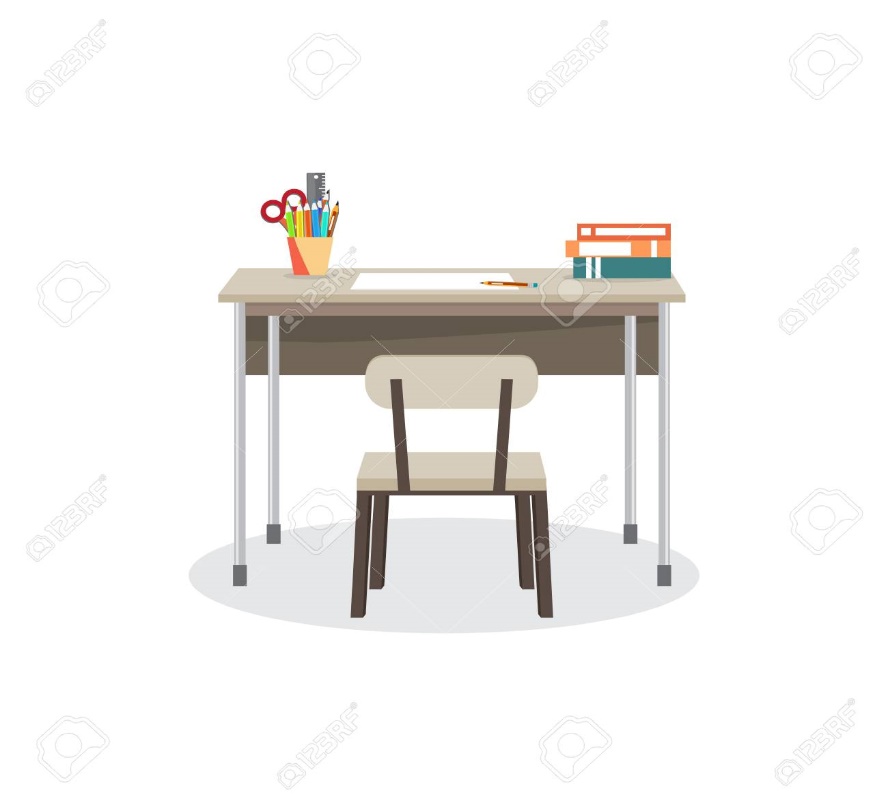 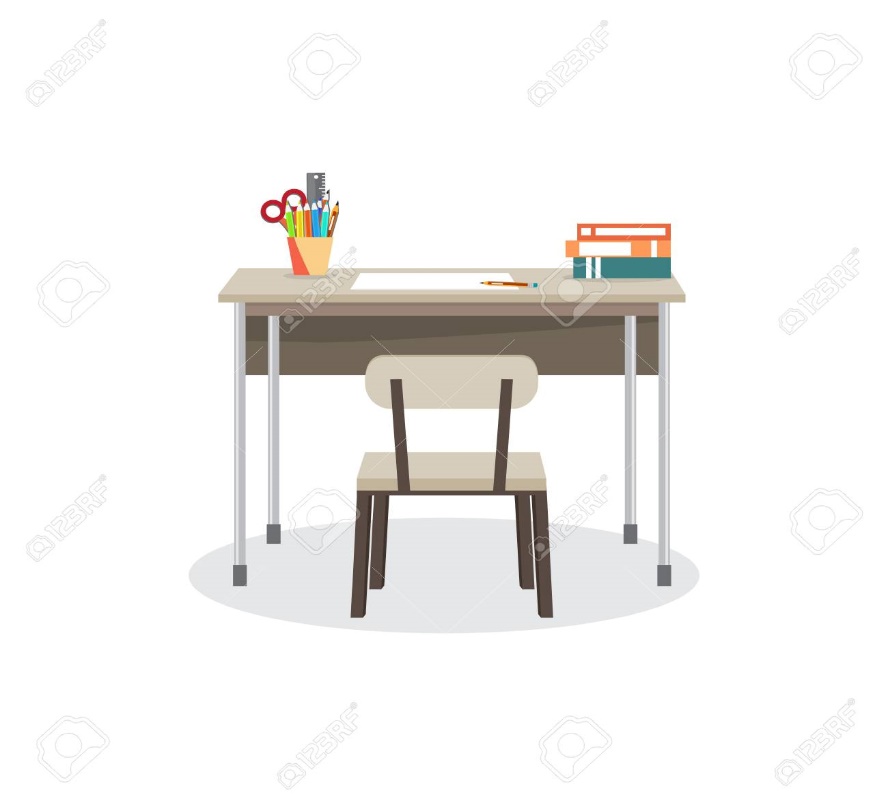 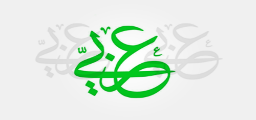 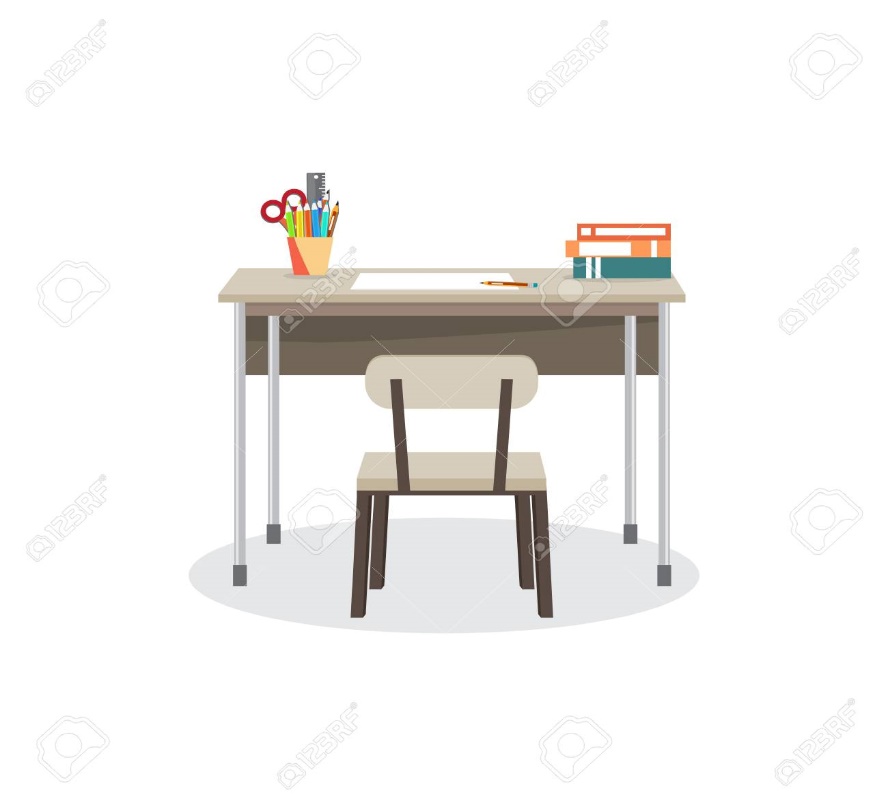 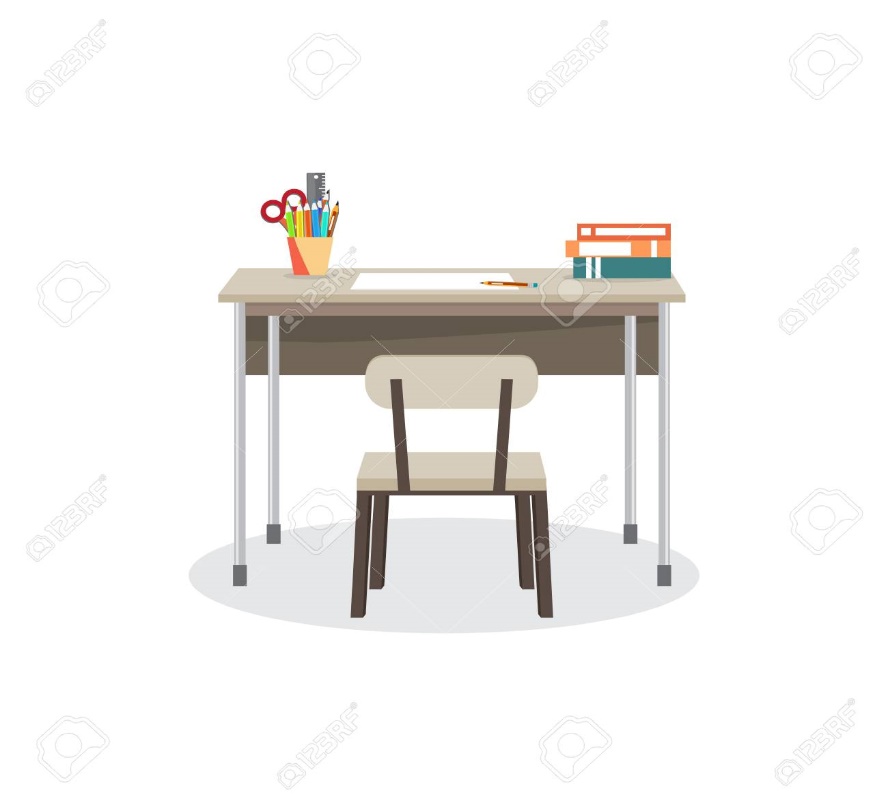 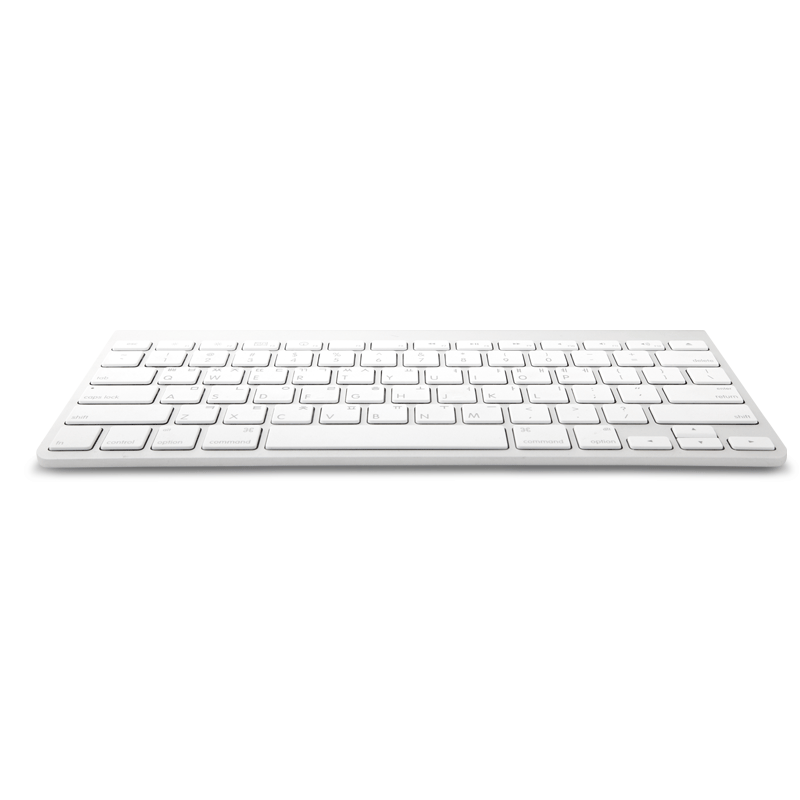 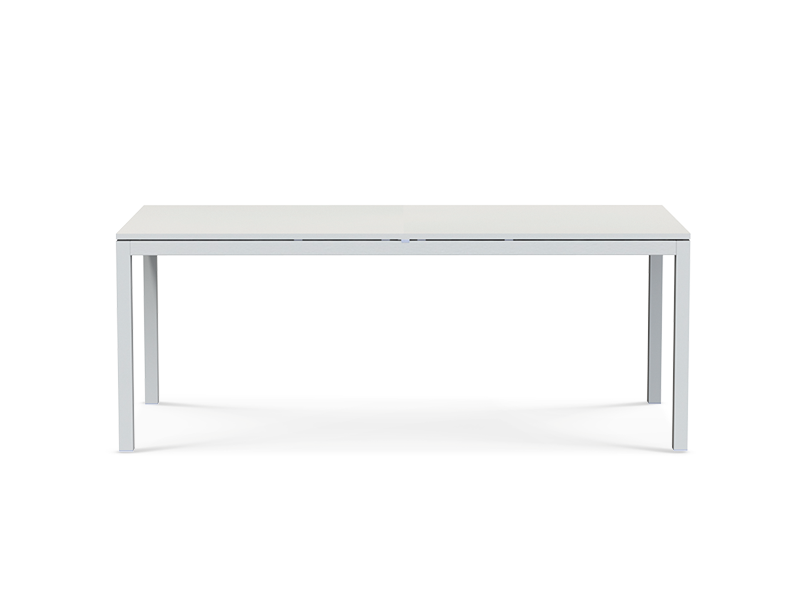 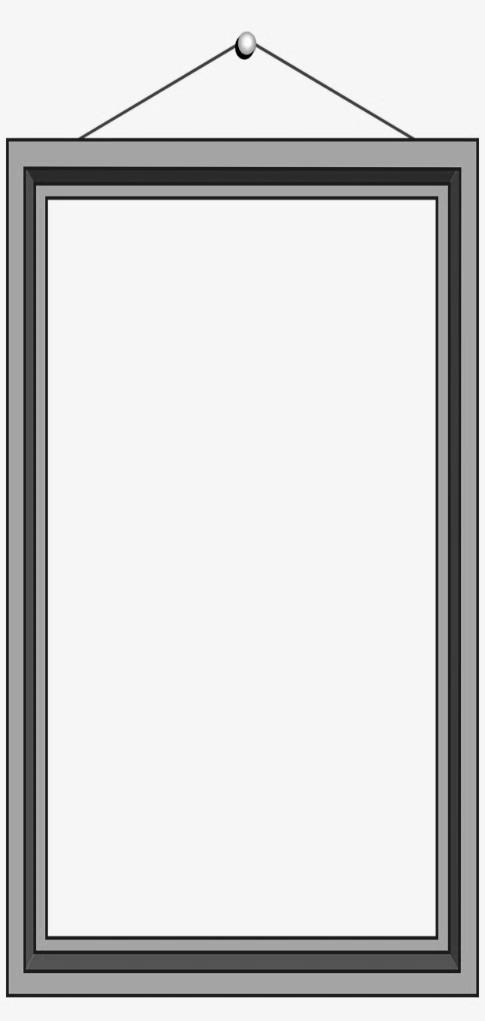 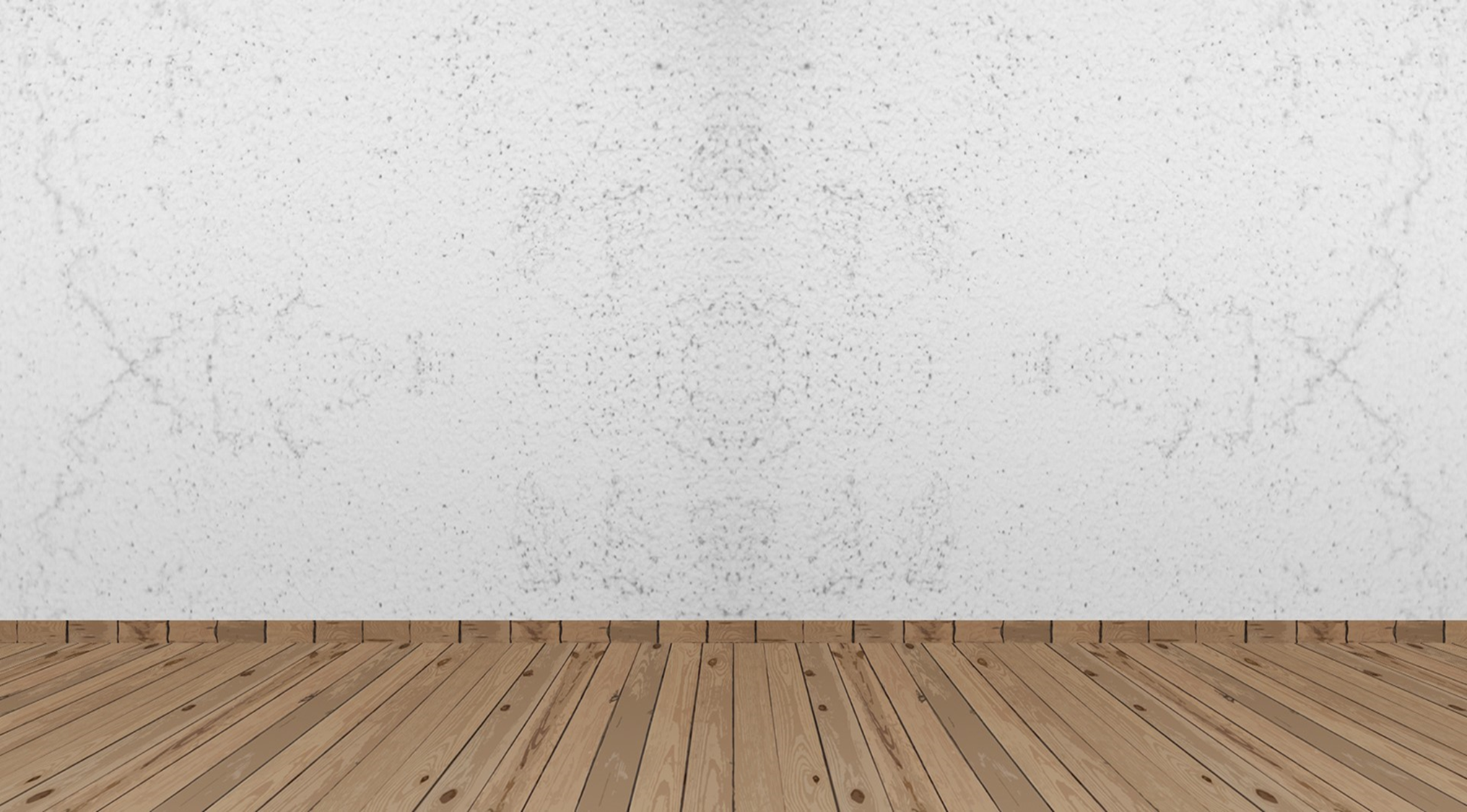 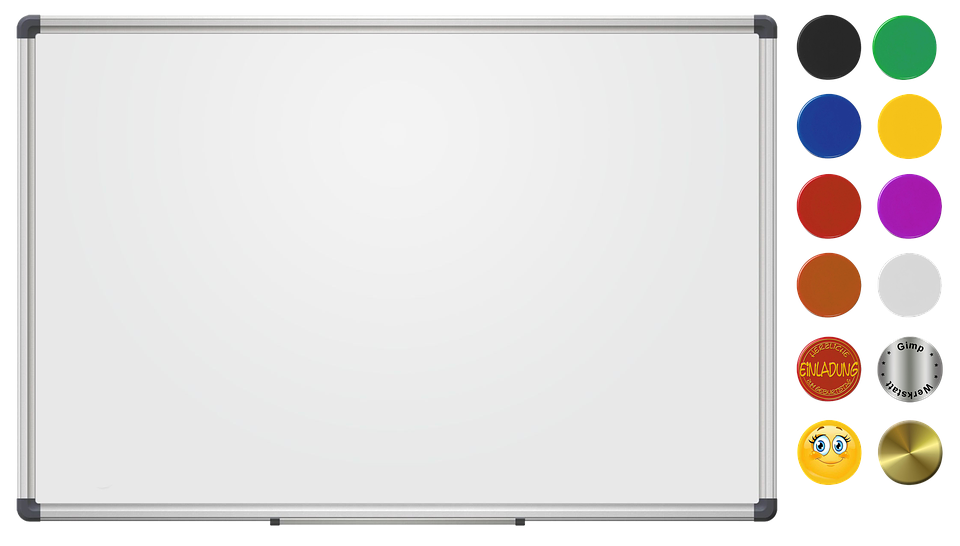 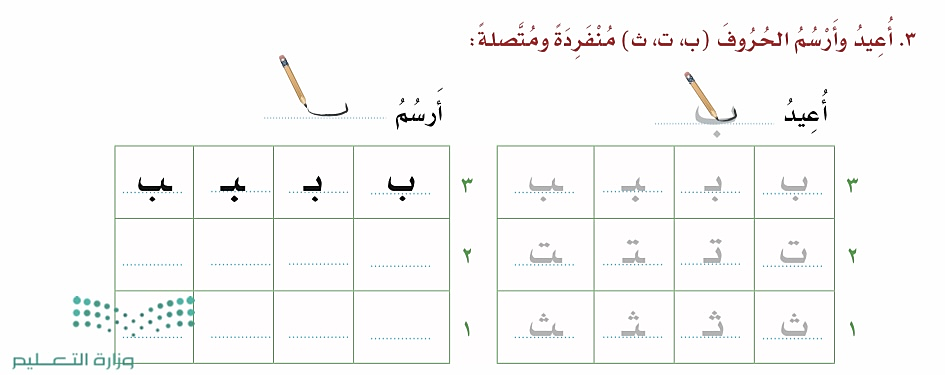 مهارة التطبيق
ص 79
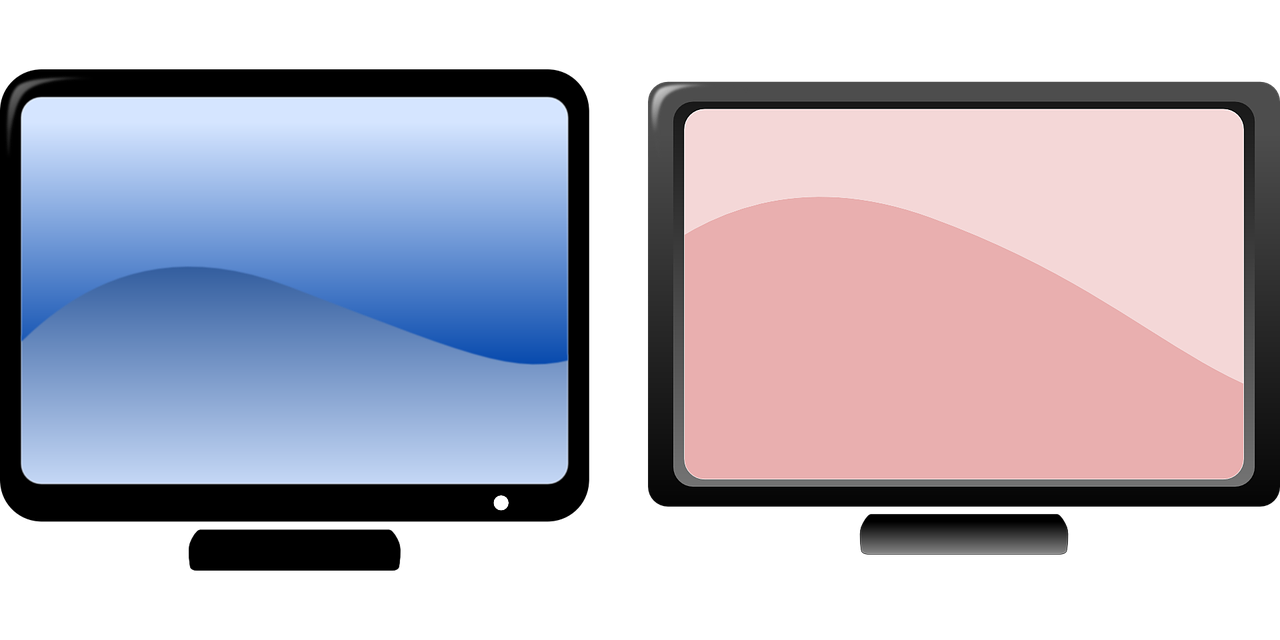 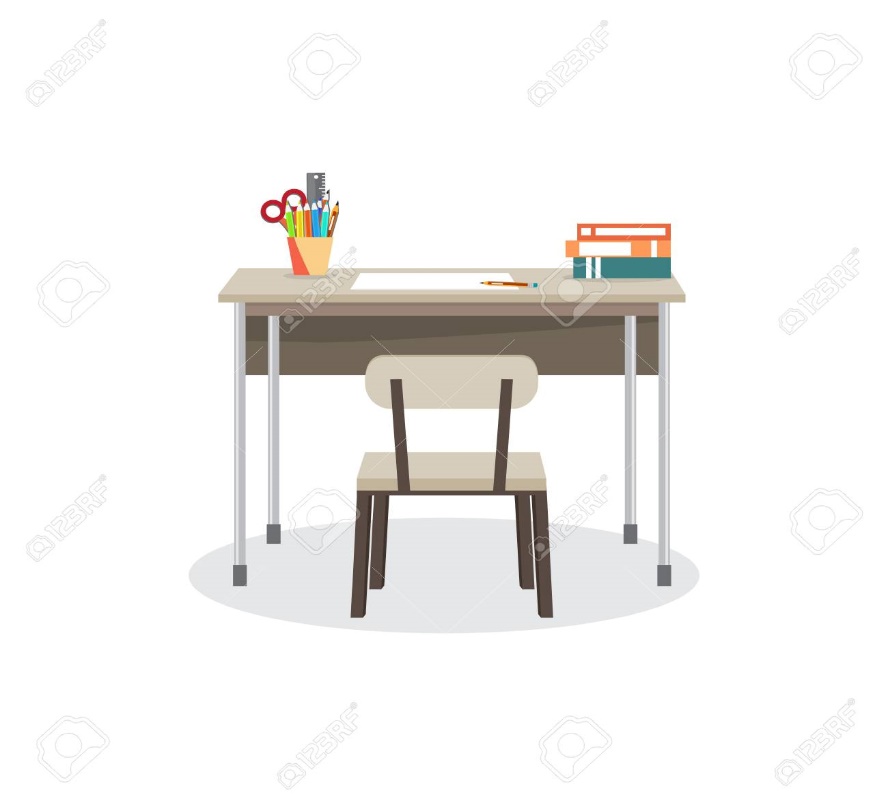 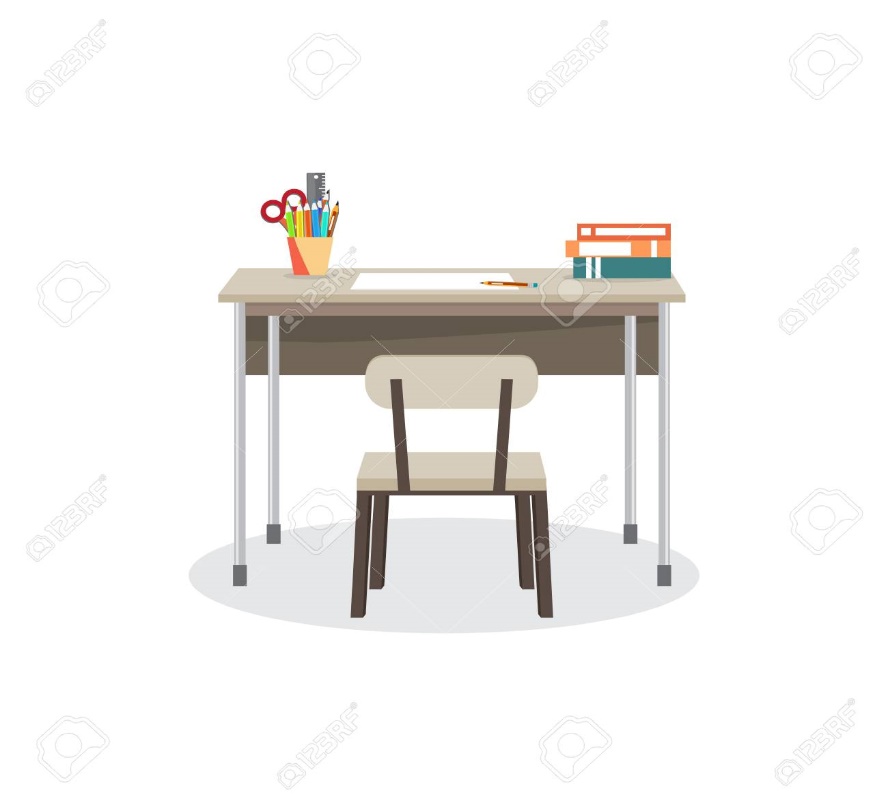 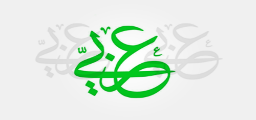 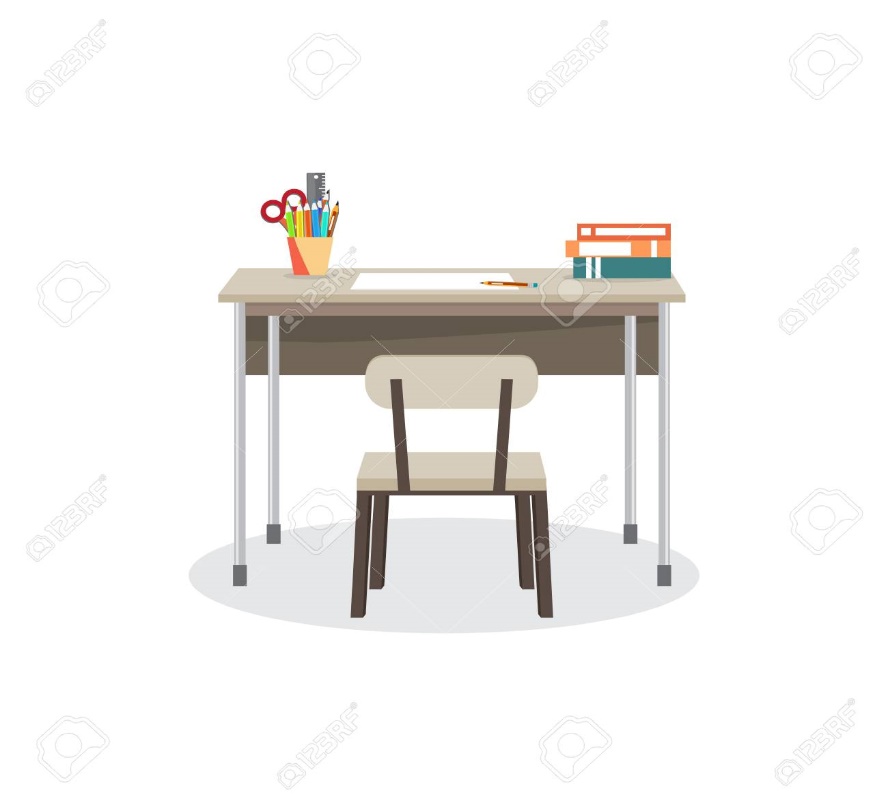 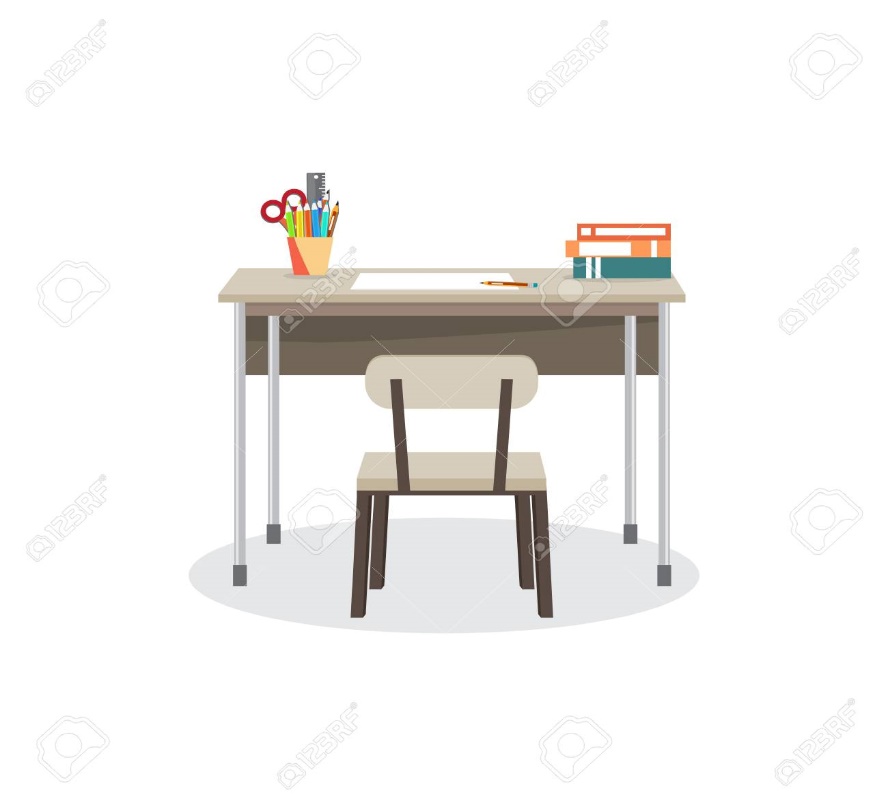 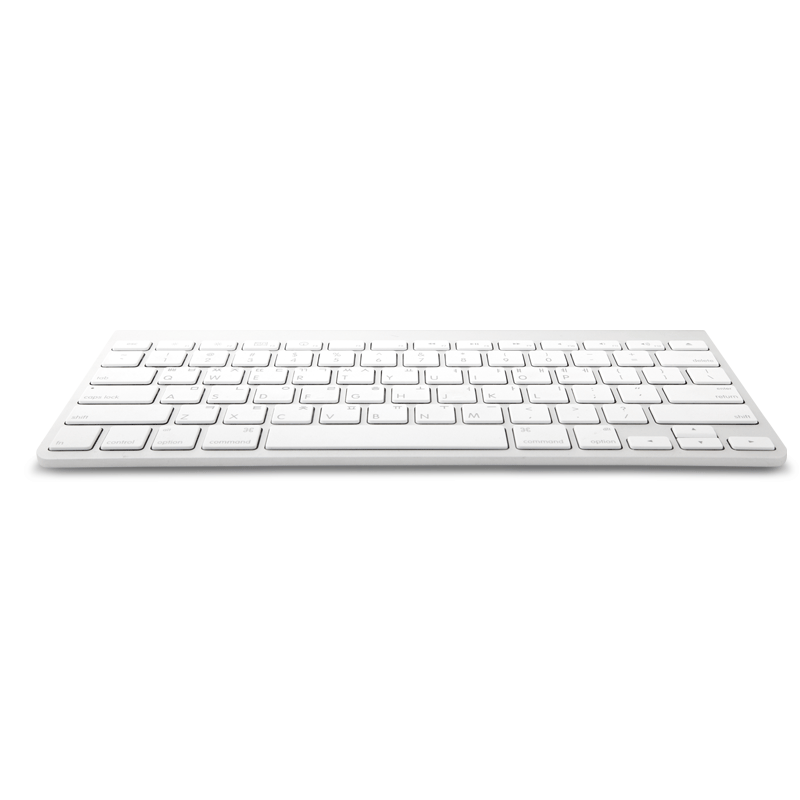 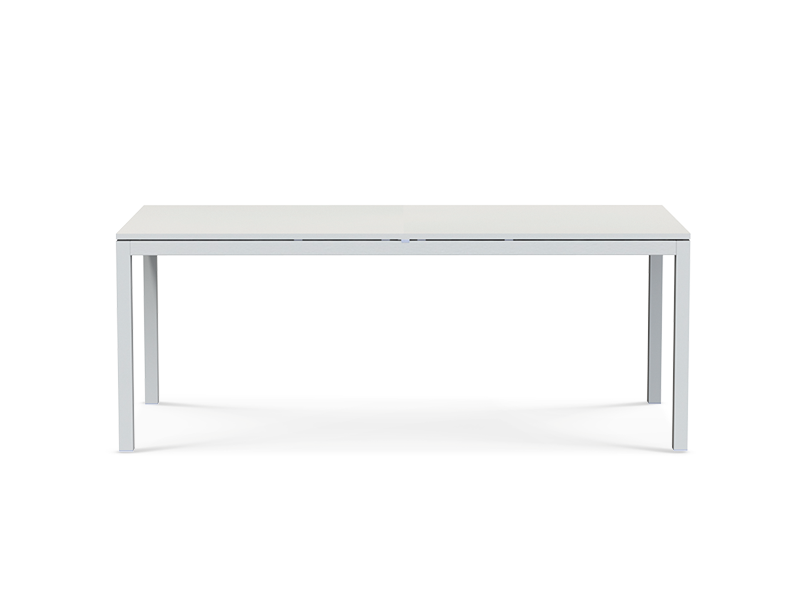 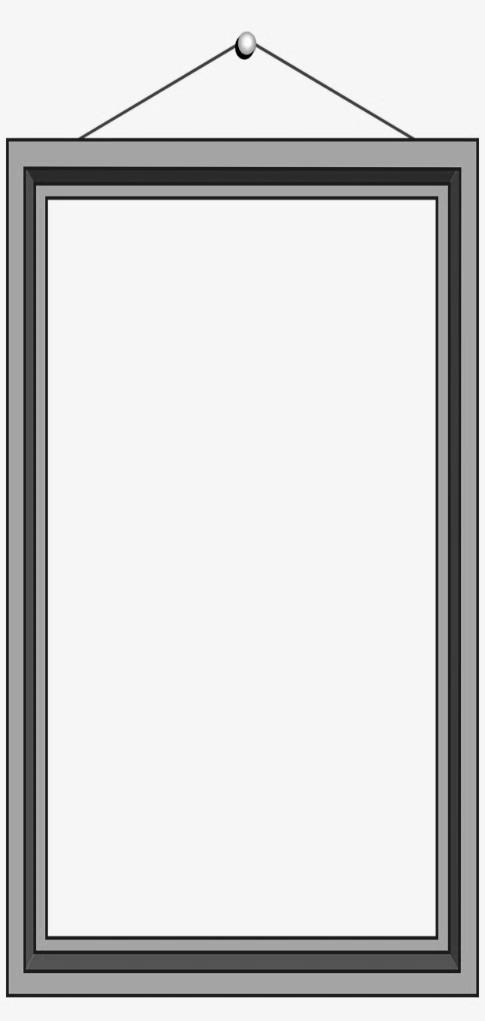 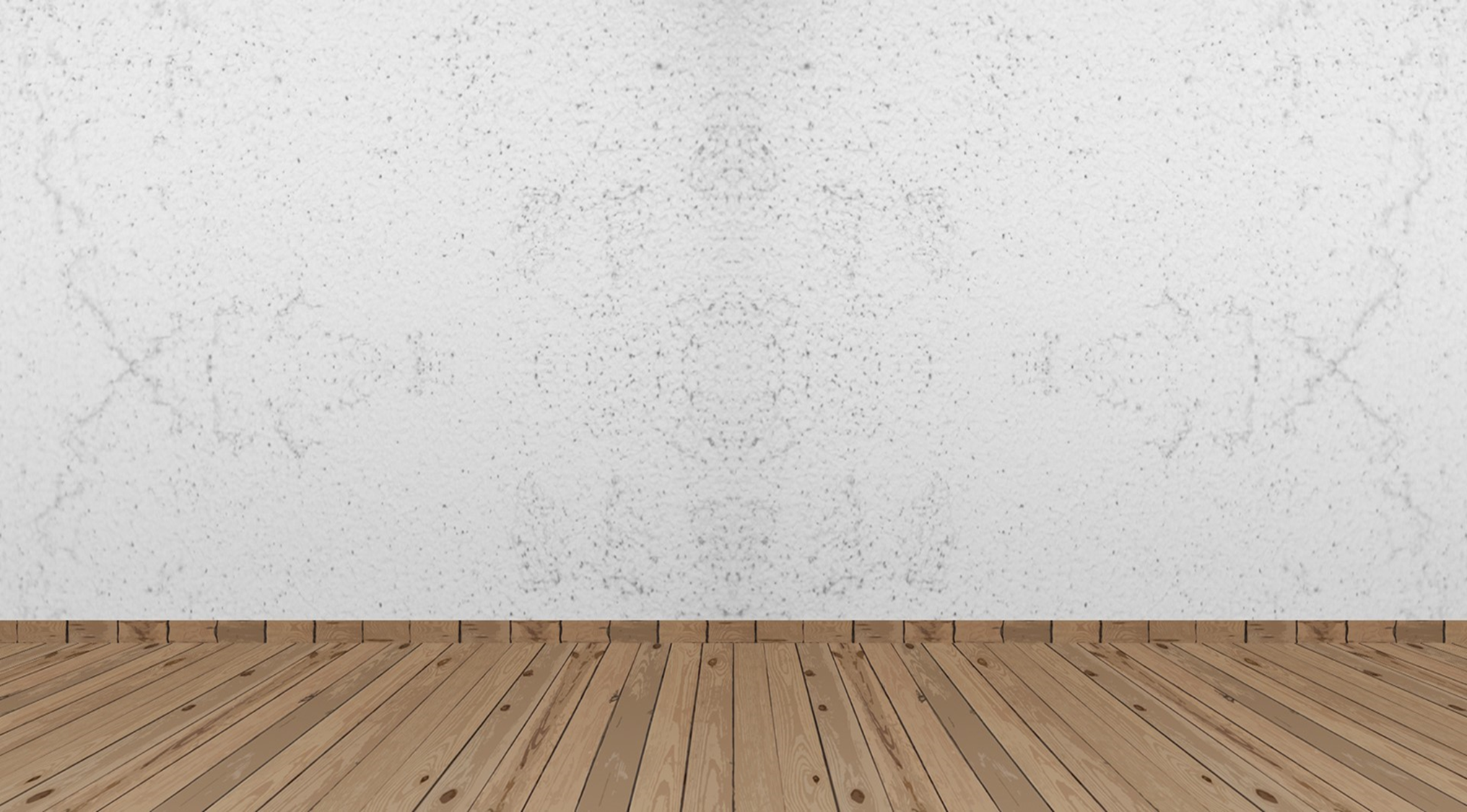 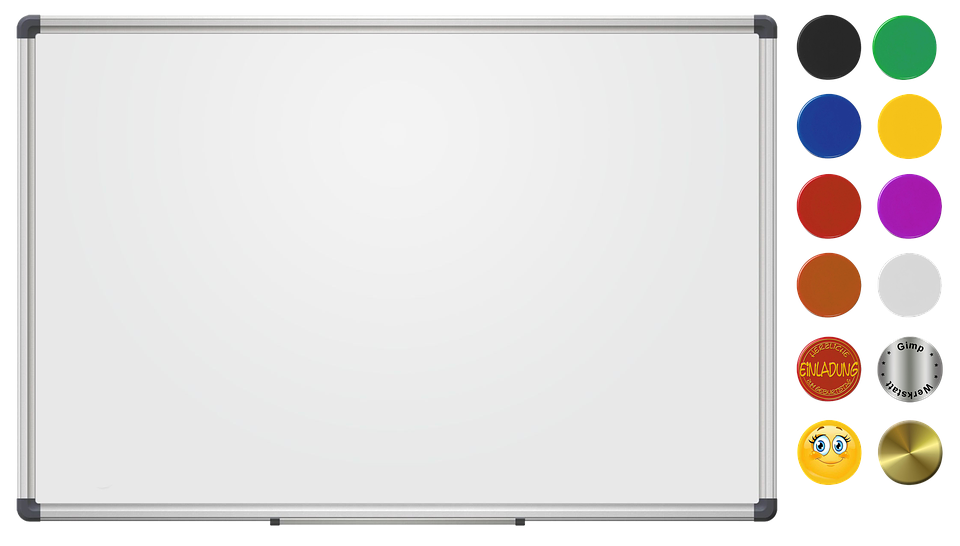 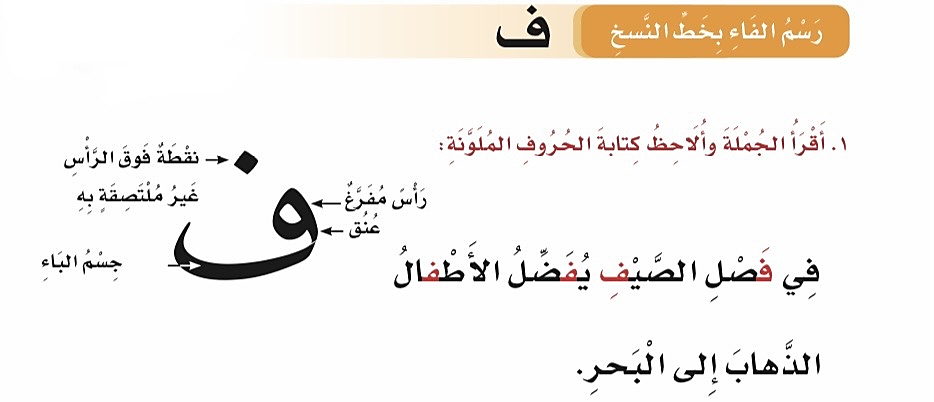 مهارة الملاحظة
ص 80
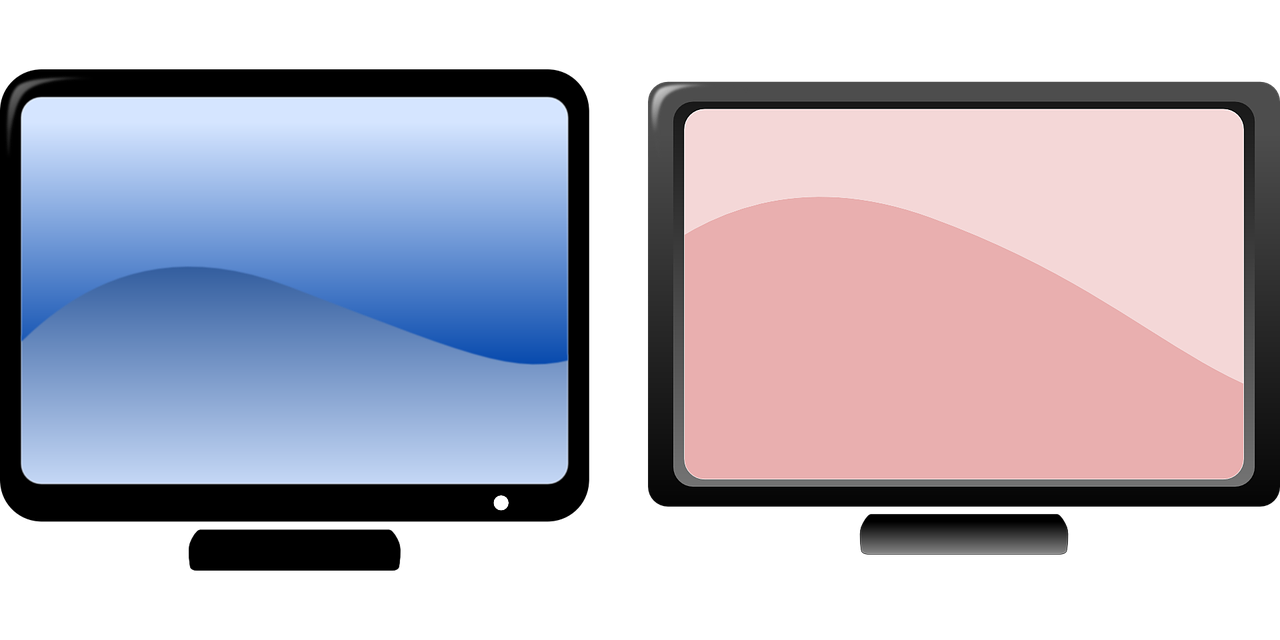 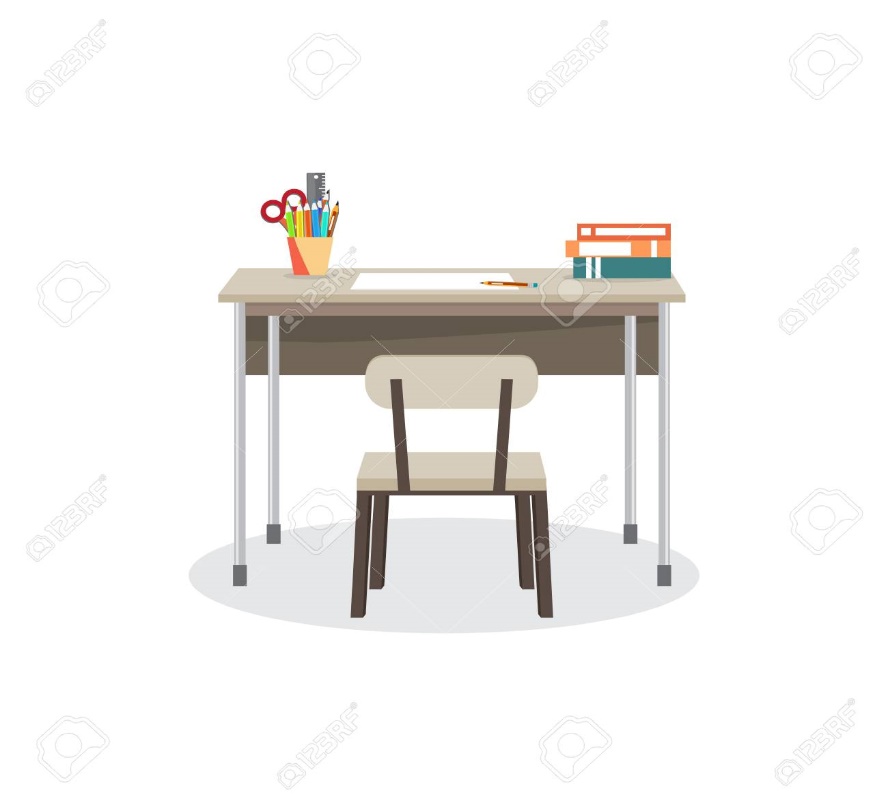 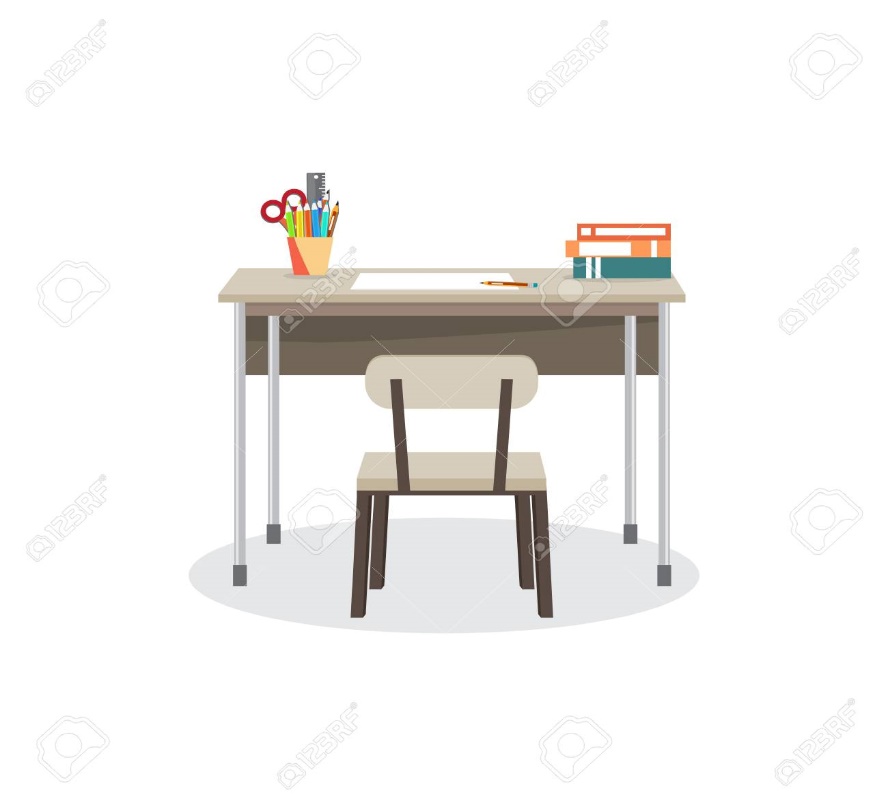 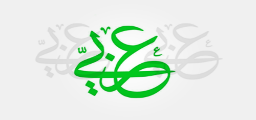 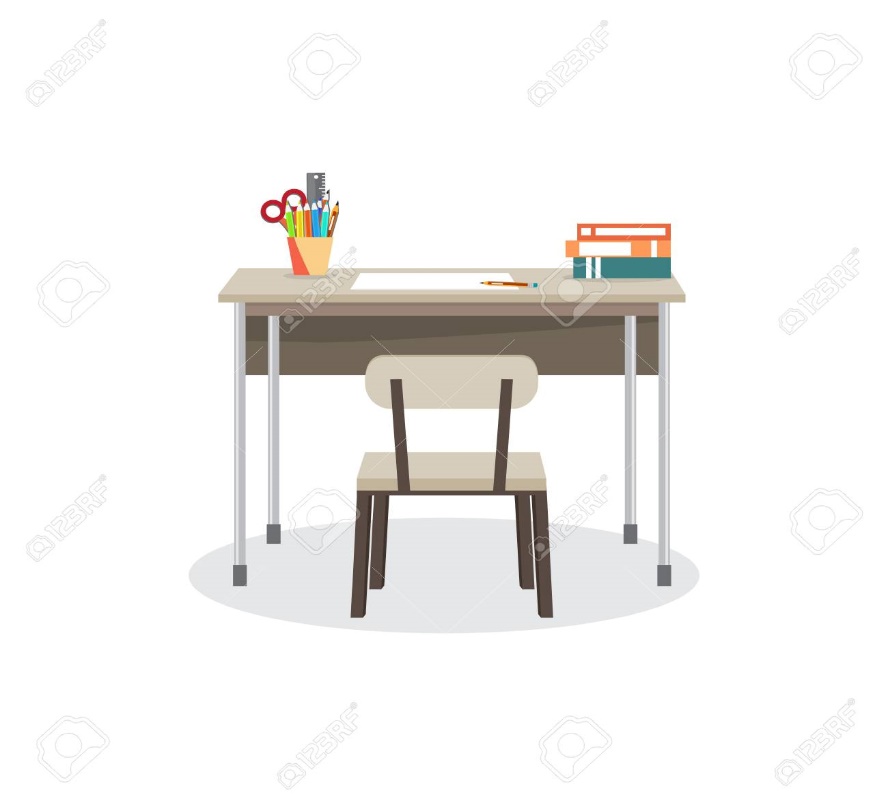 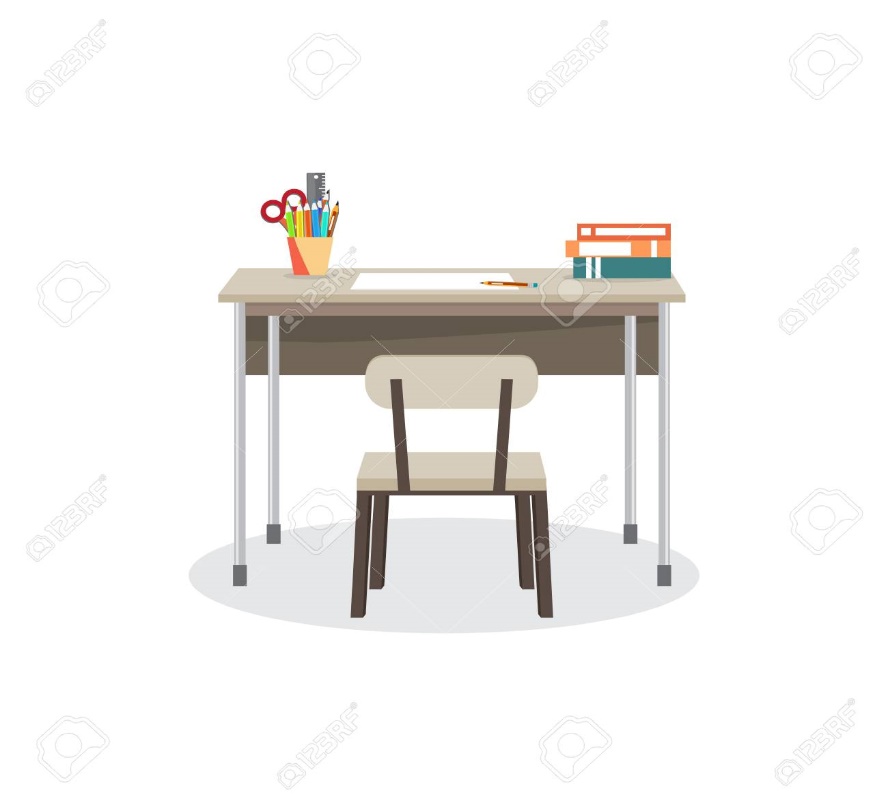 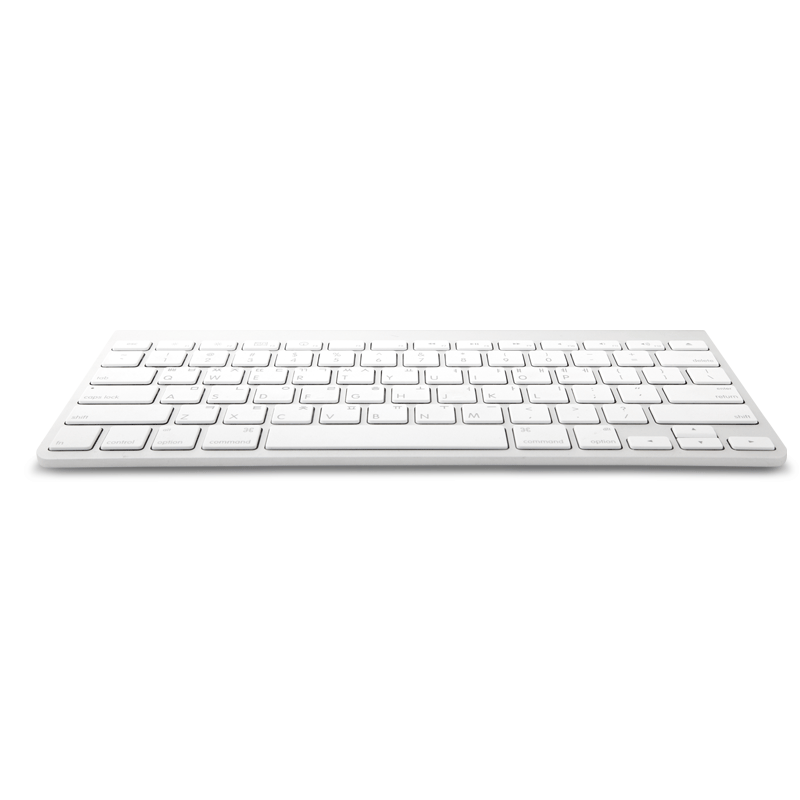 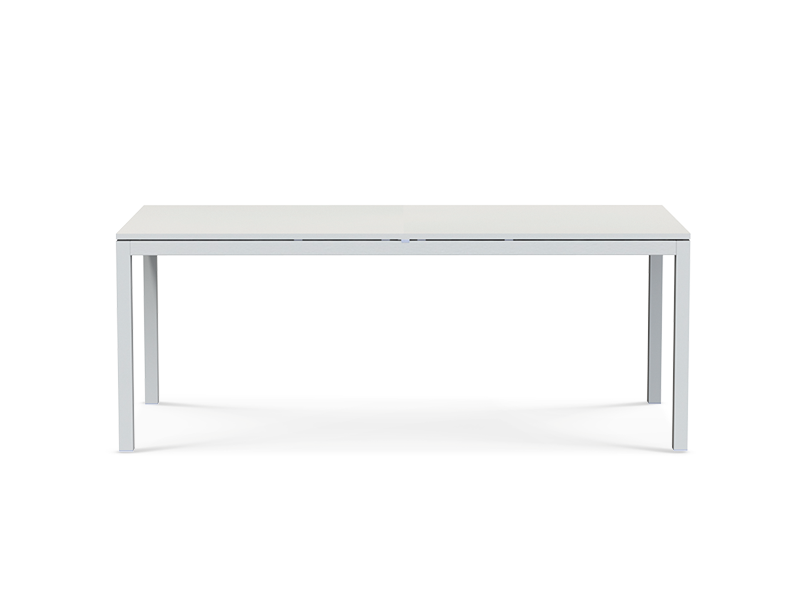 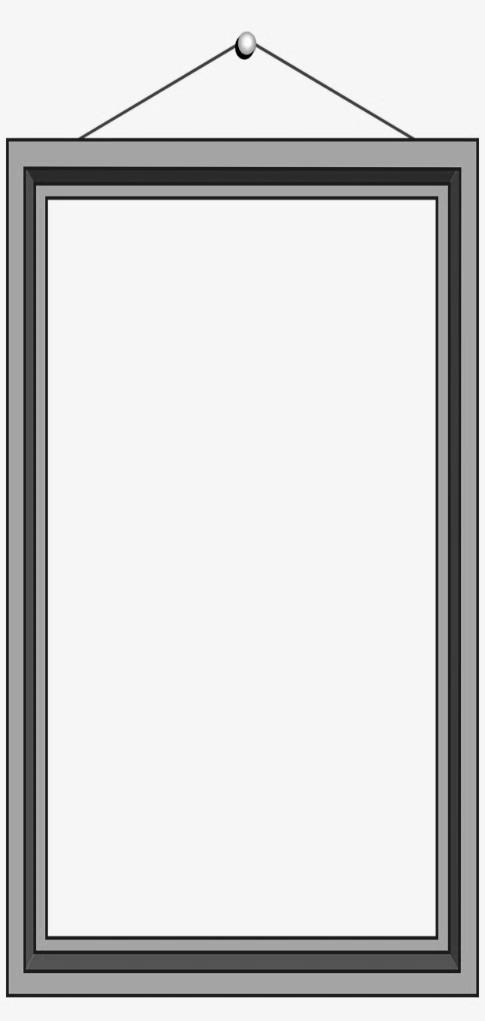 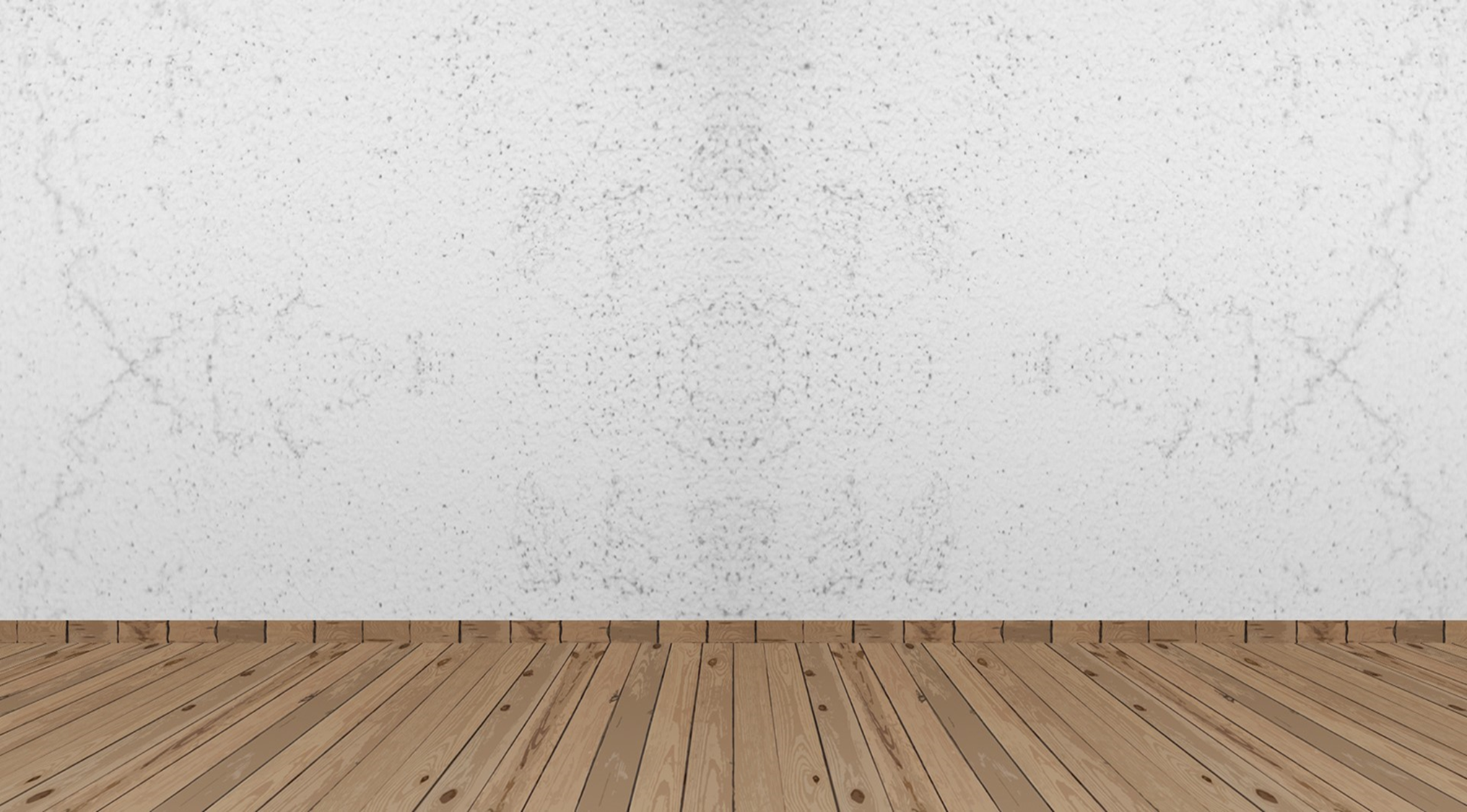 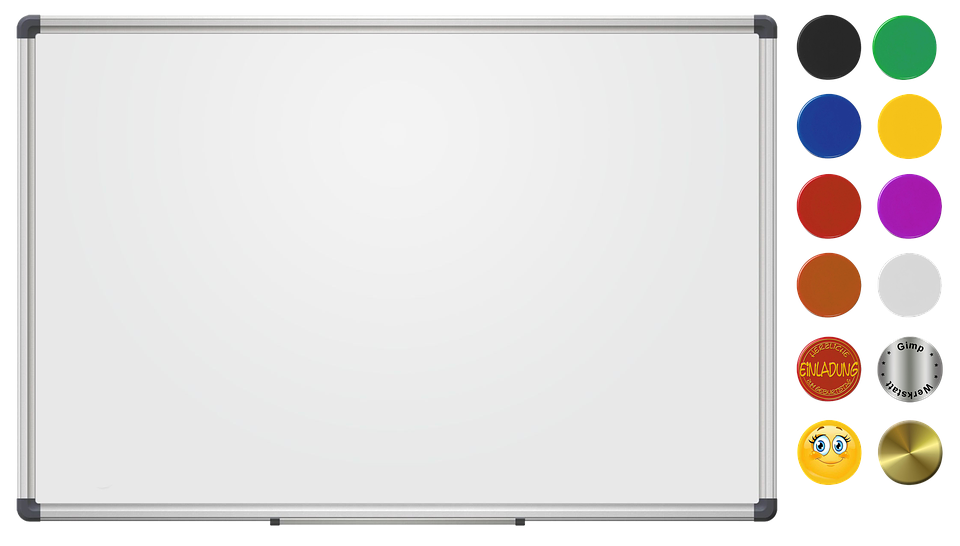 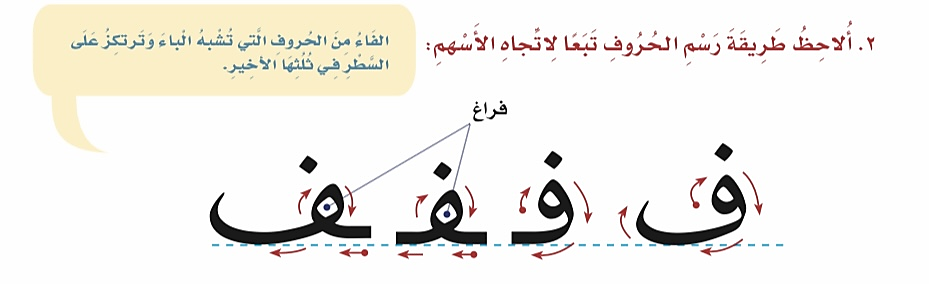 مهارة الملاحظة
ص 80
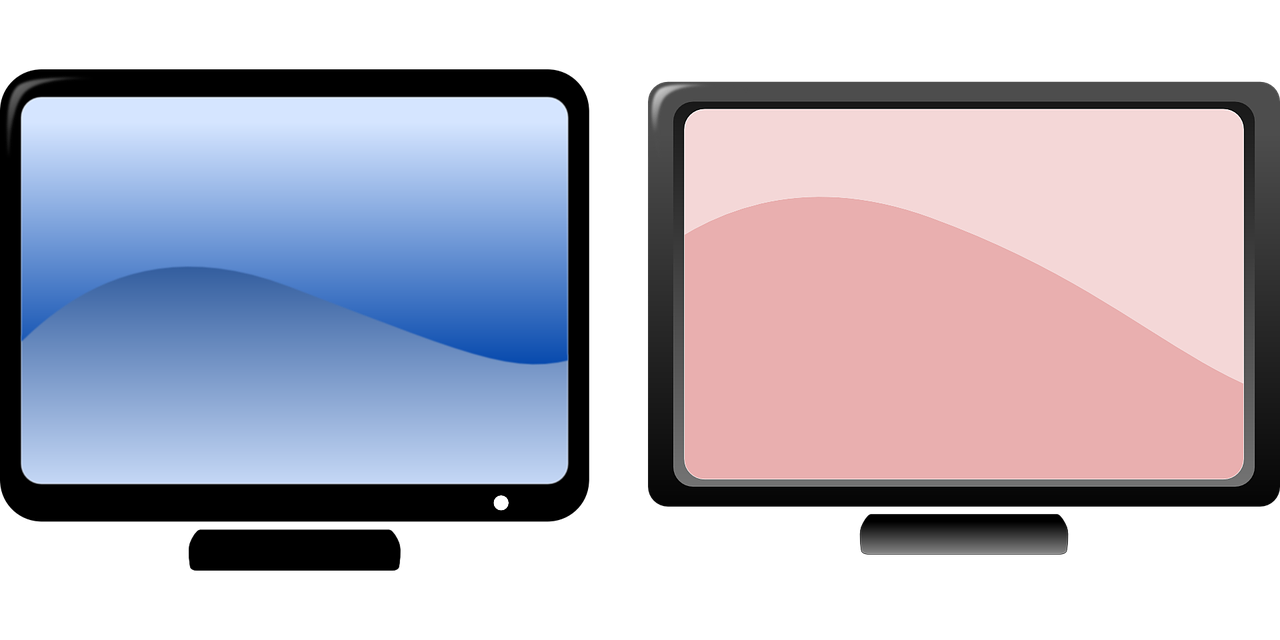 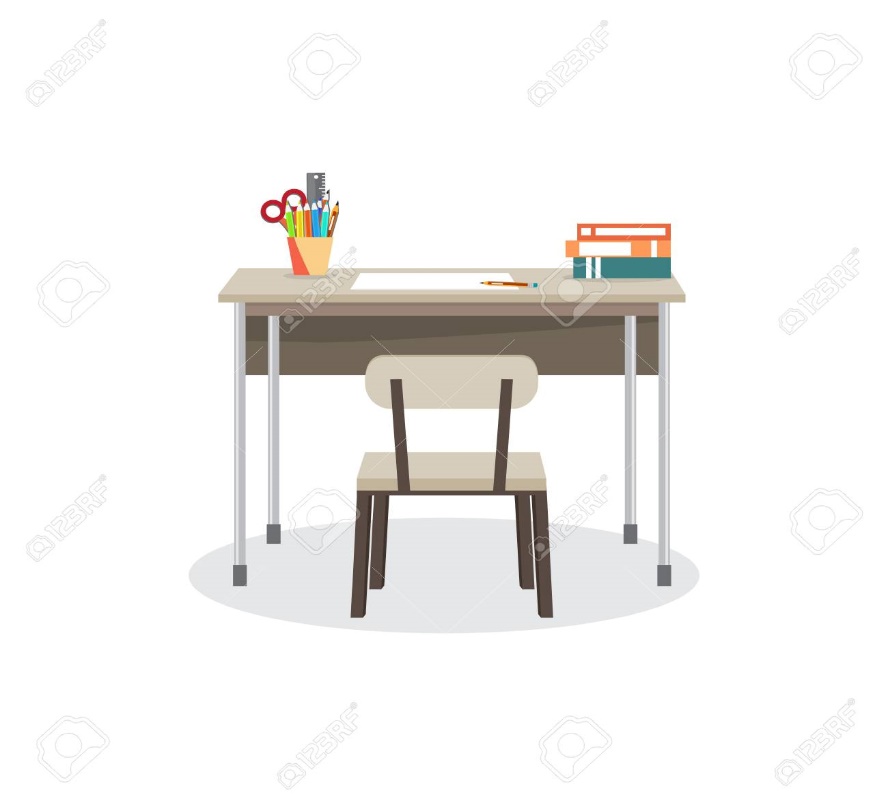 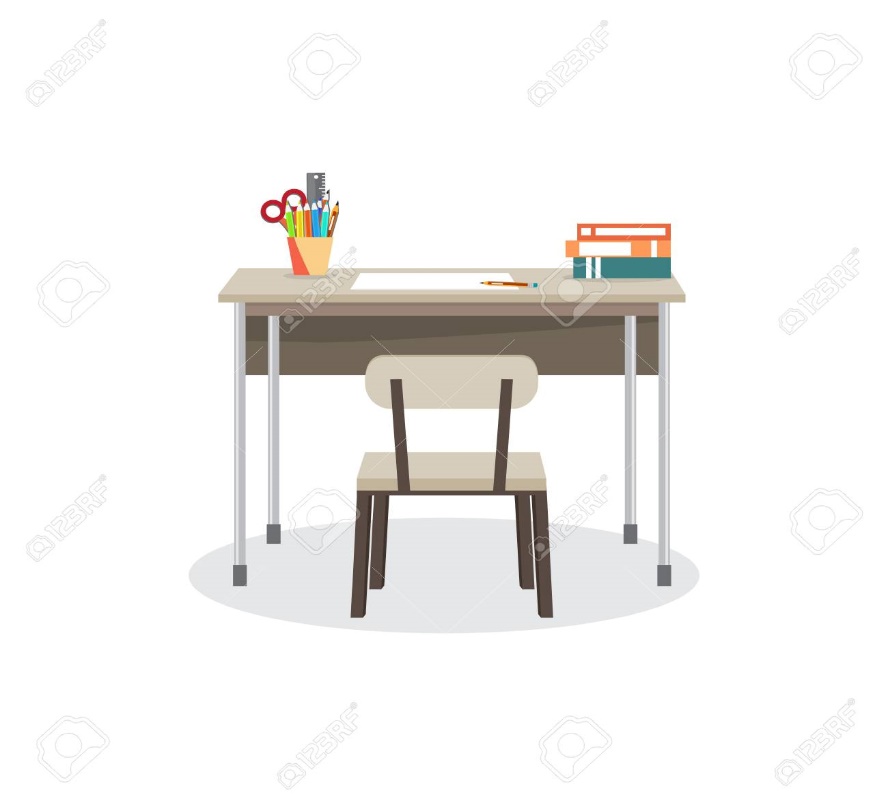 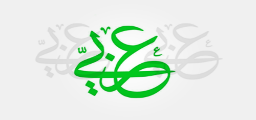 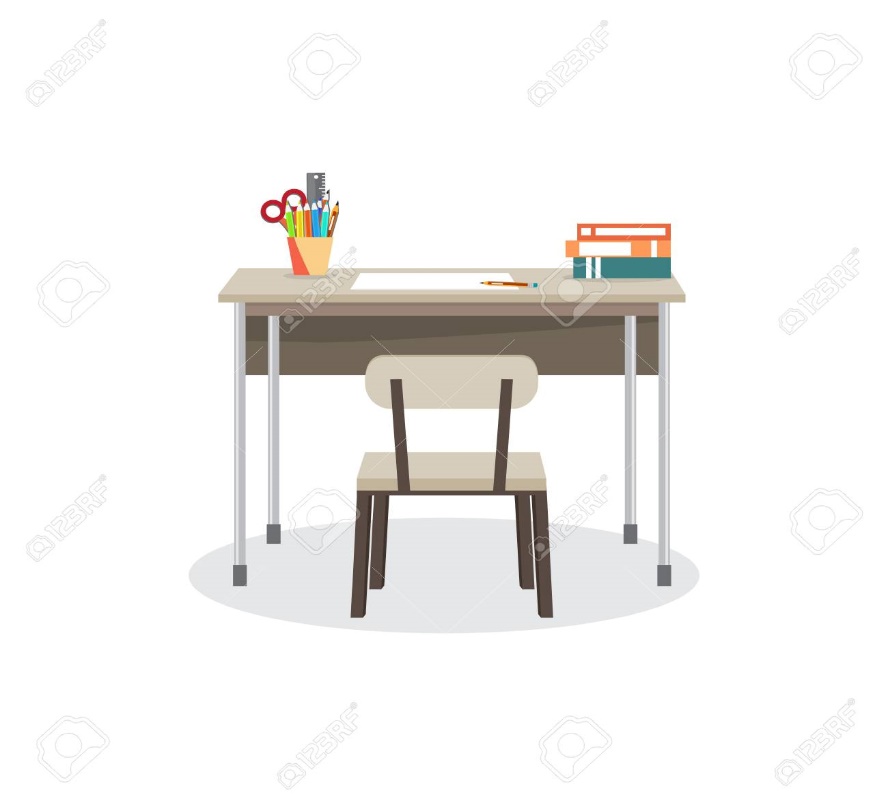 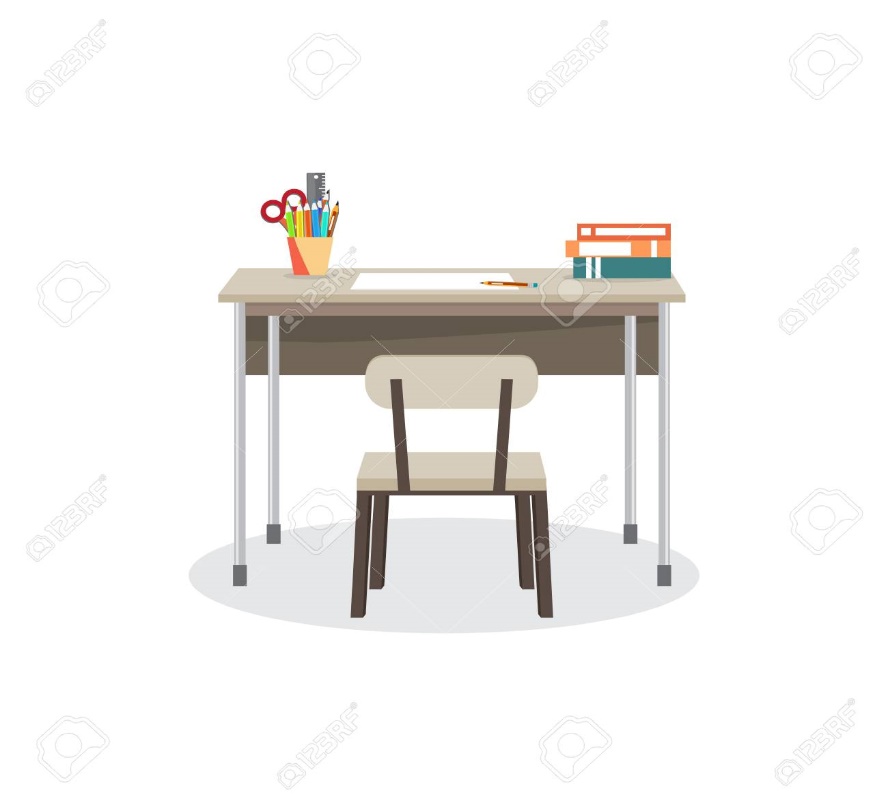 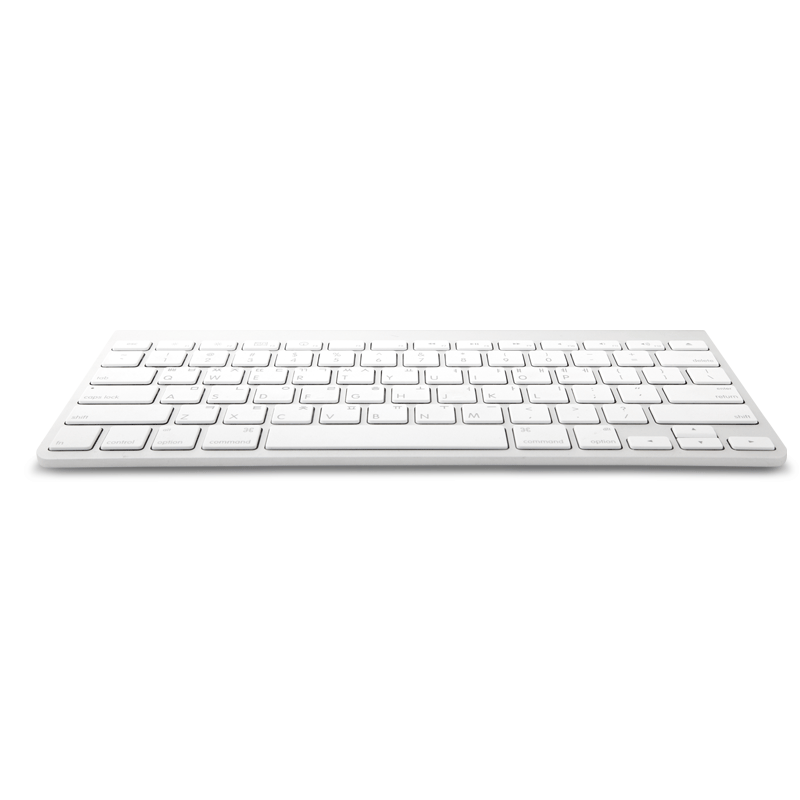 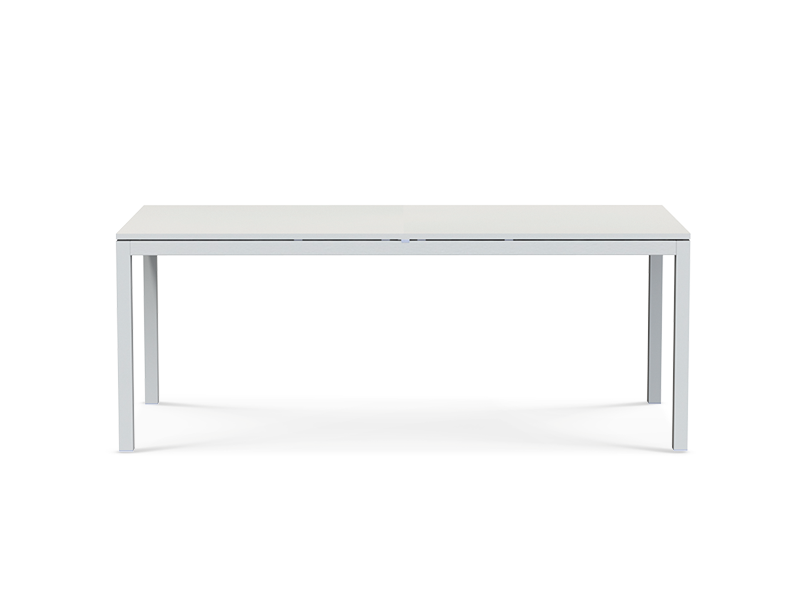 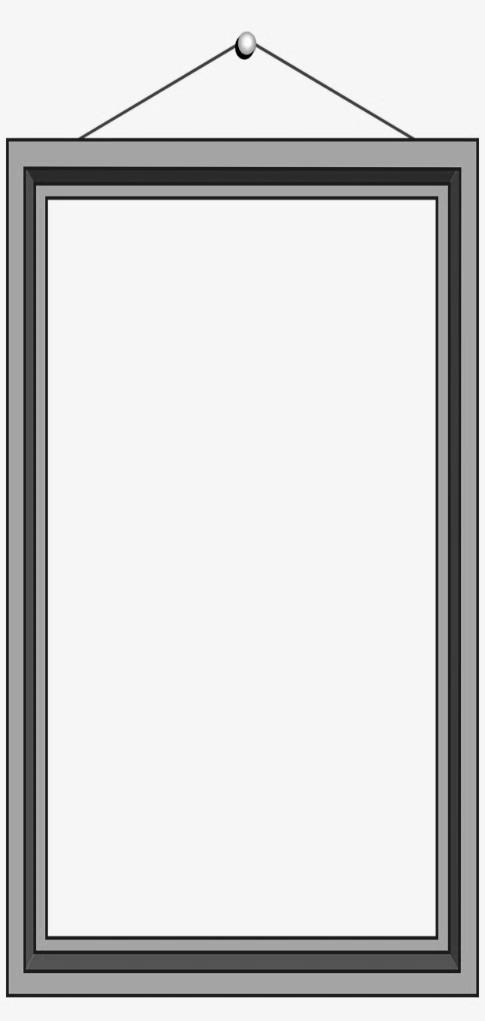 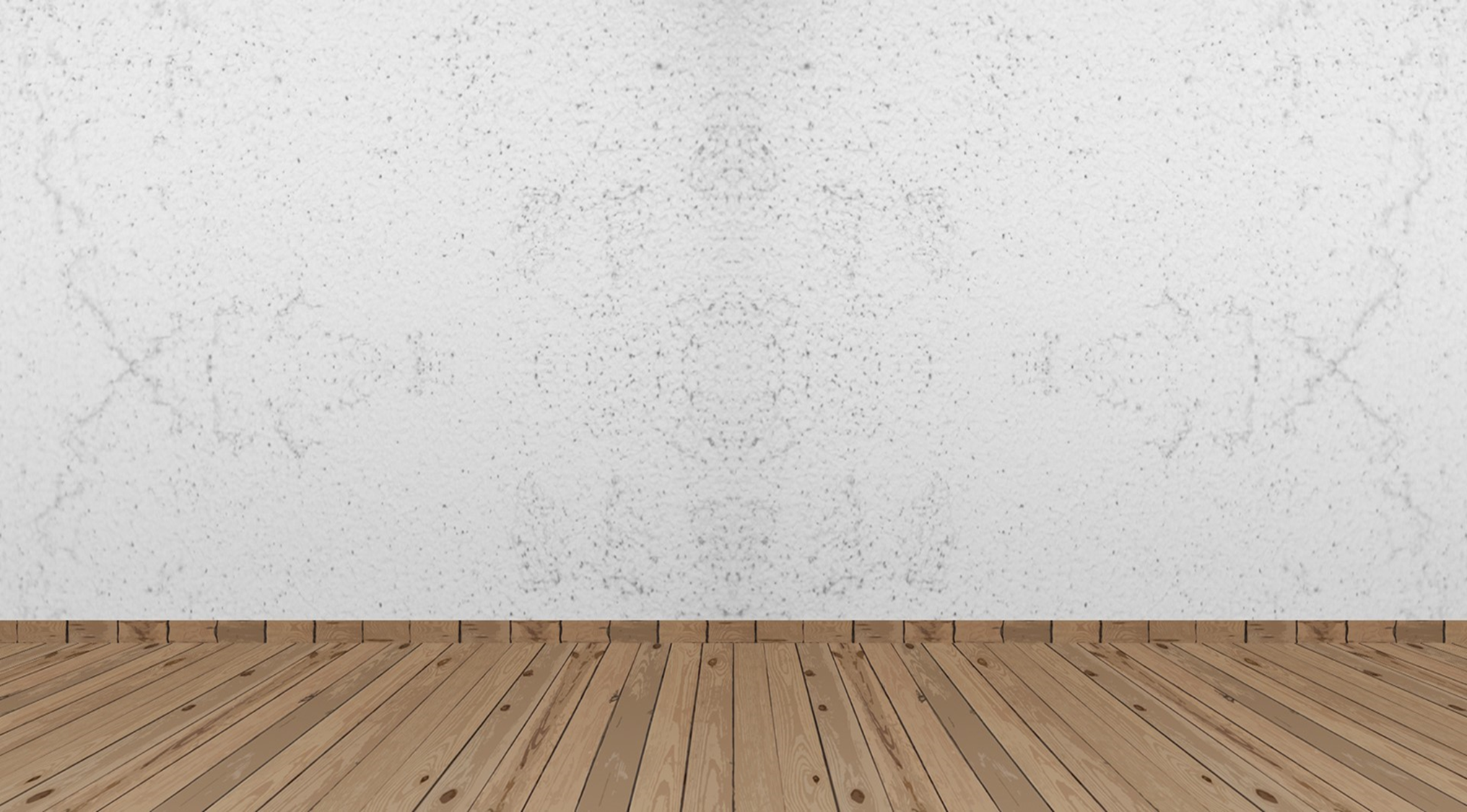 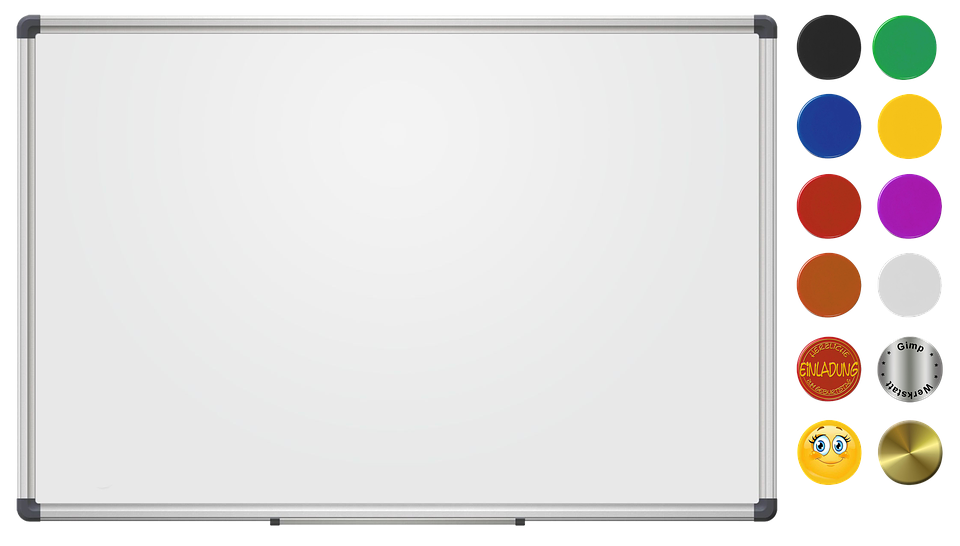 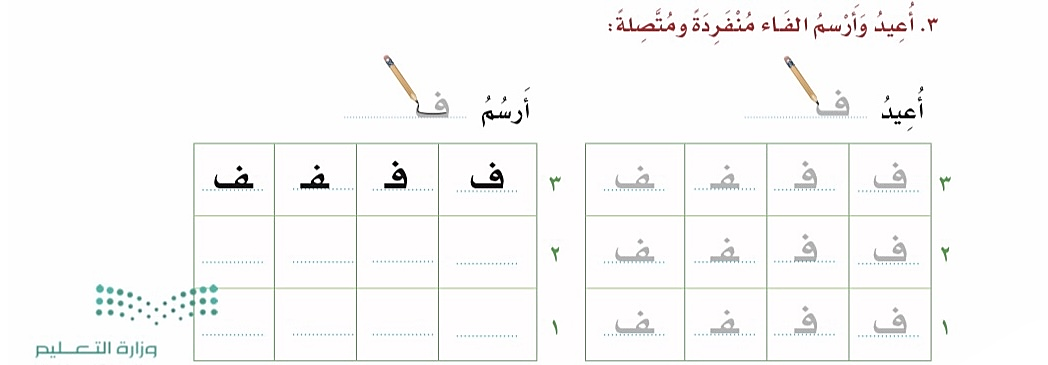 مهارة التطبيق
ص 80
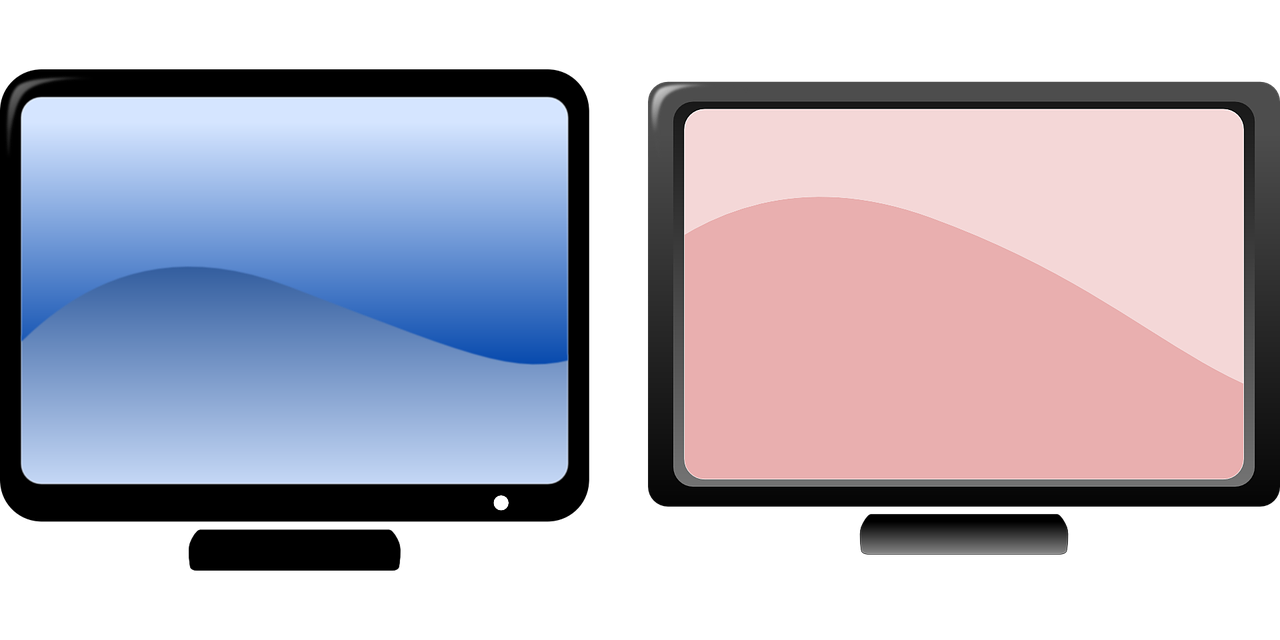 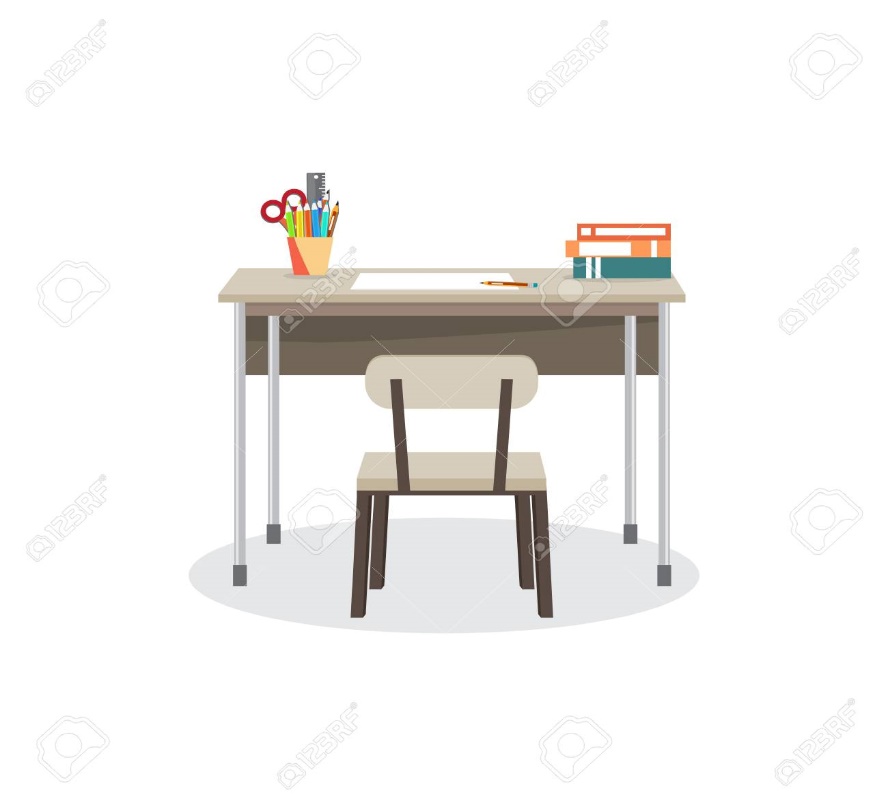 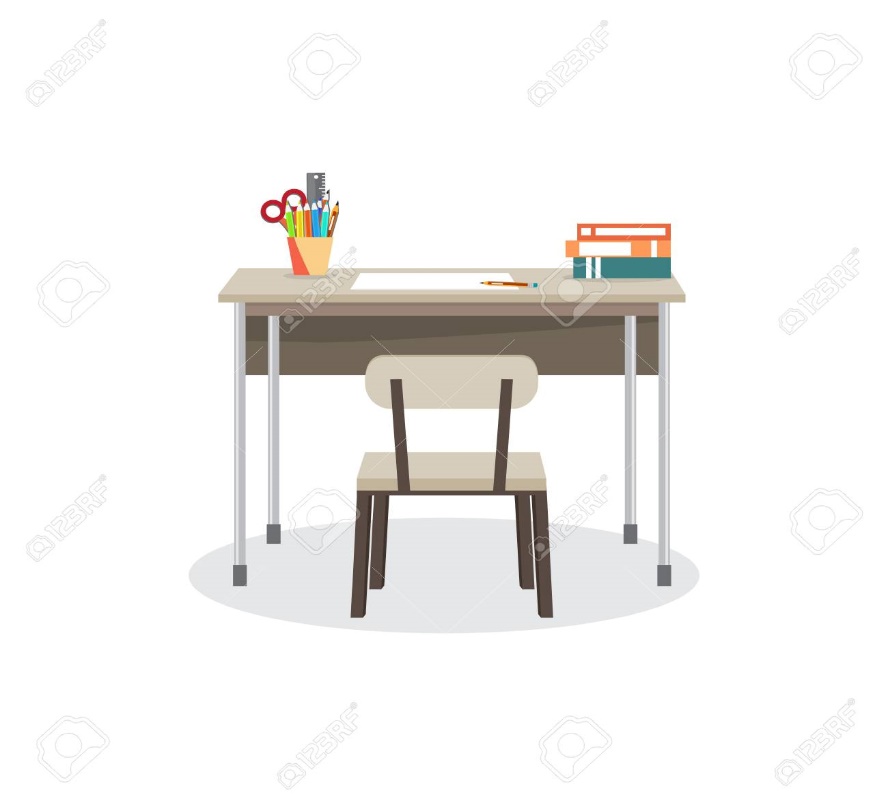 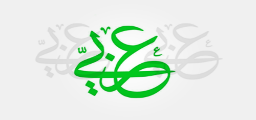 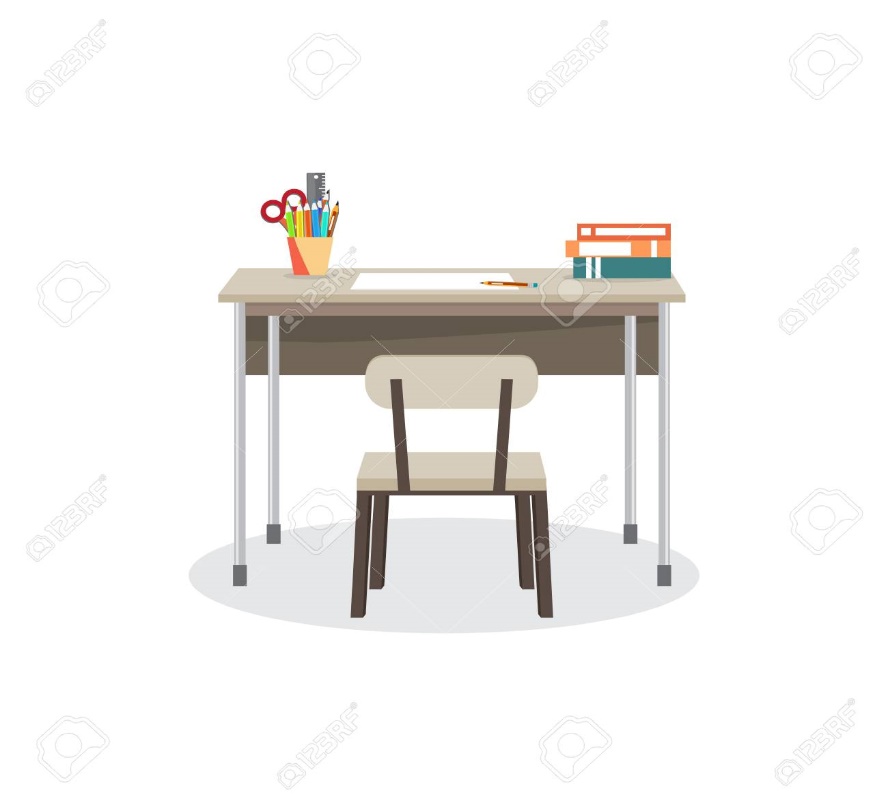 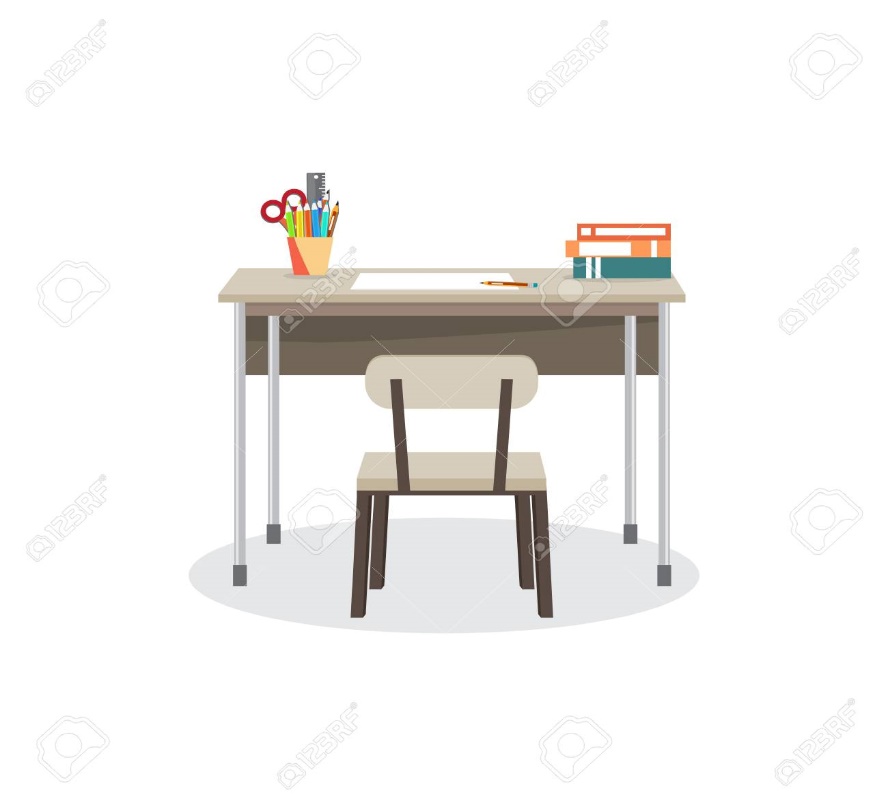 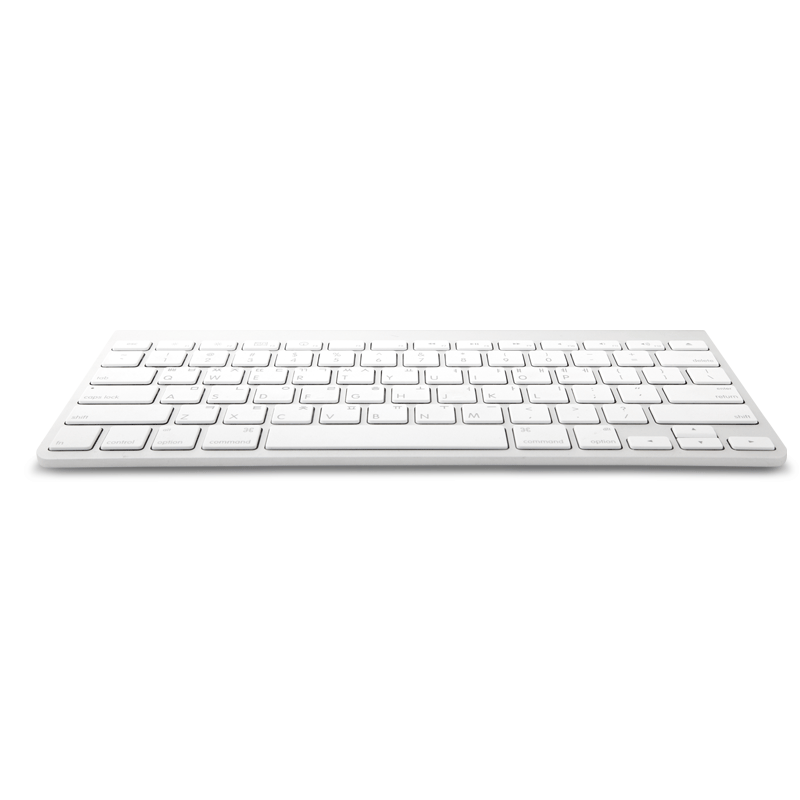 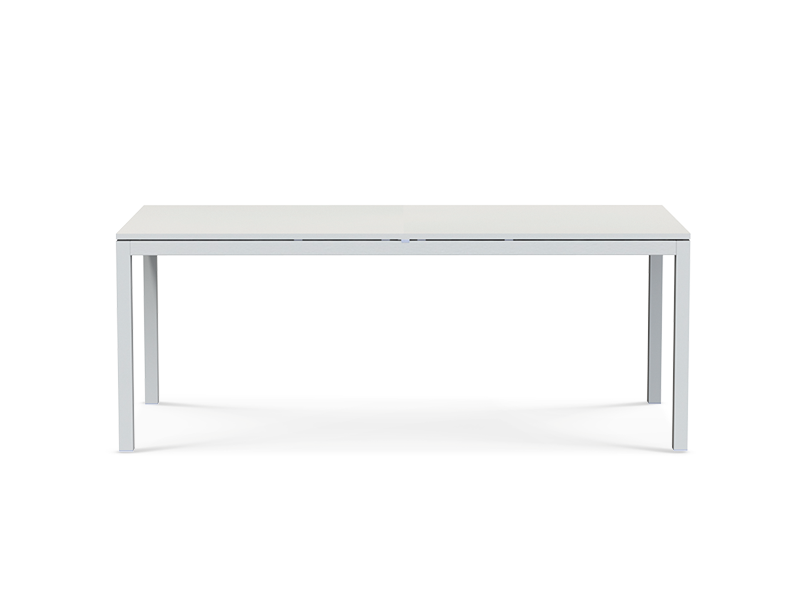 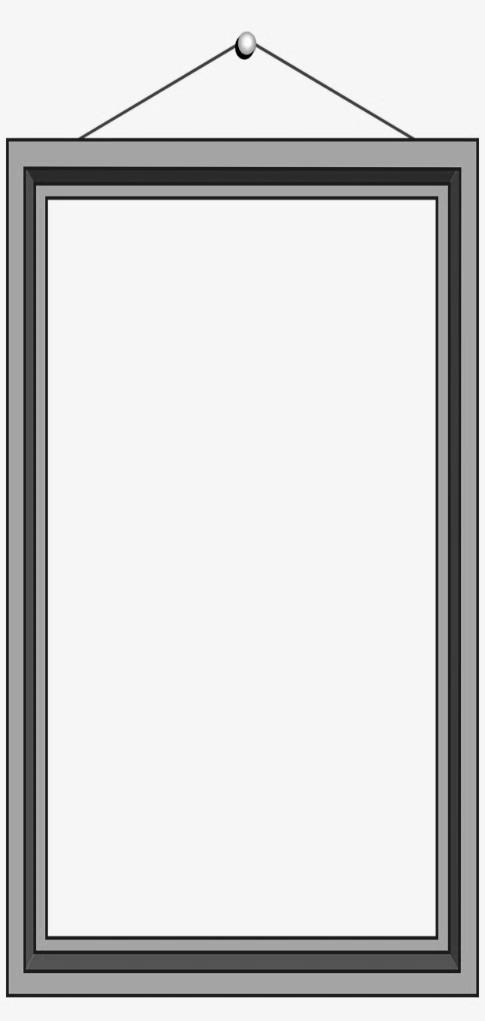 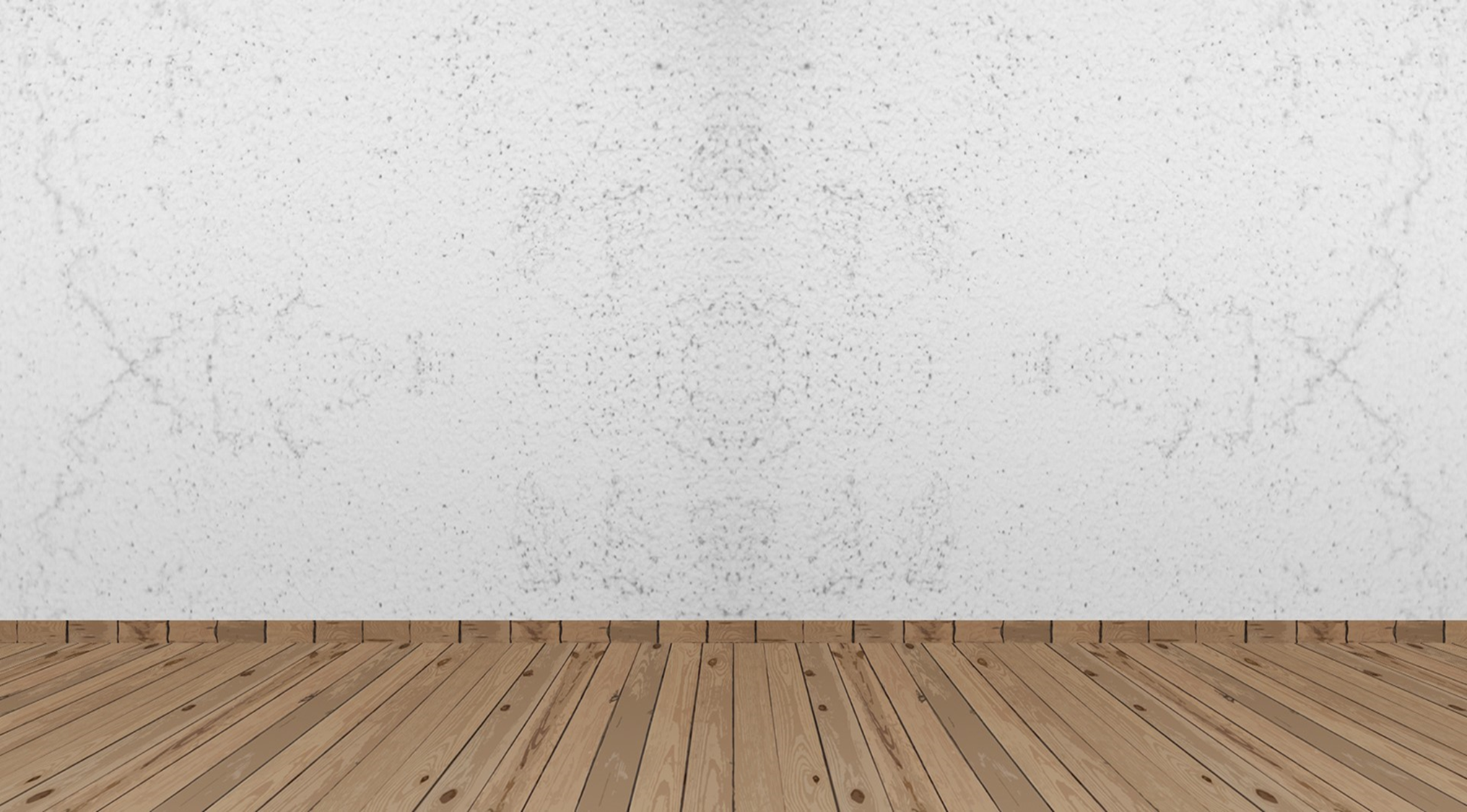 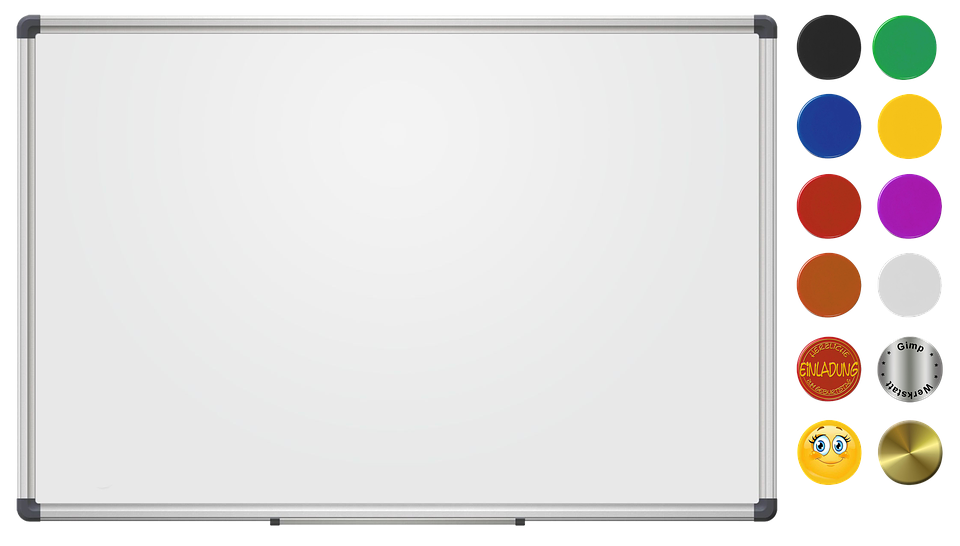 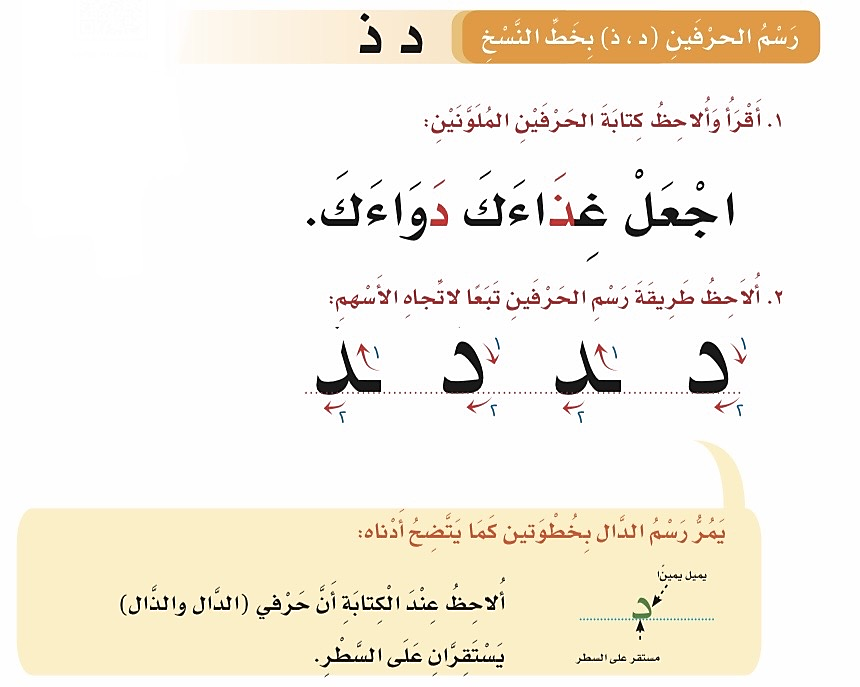 مهارة الملاحظة
ص 81
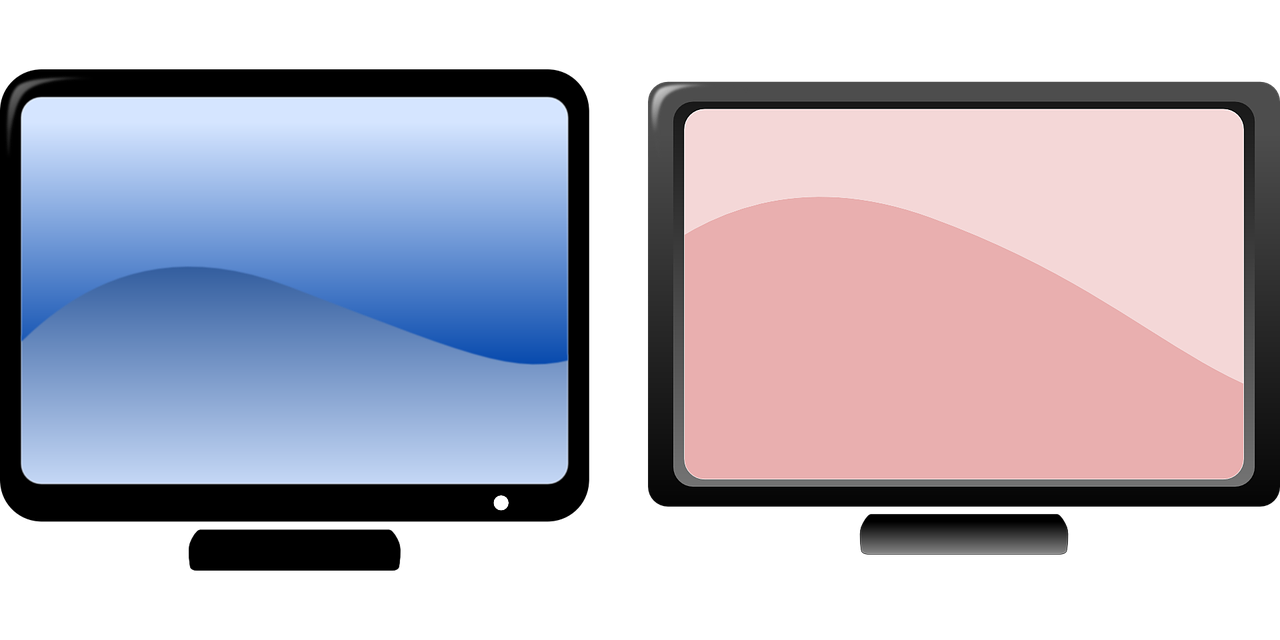 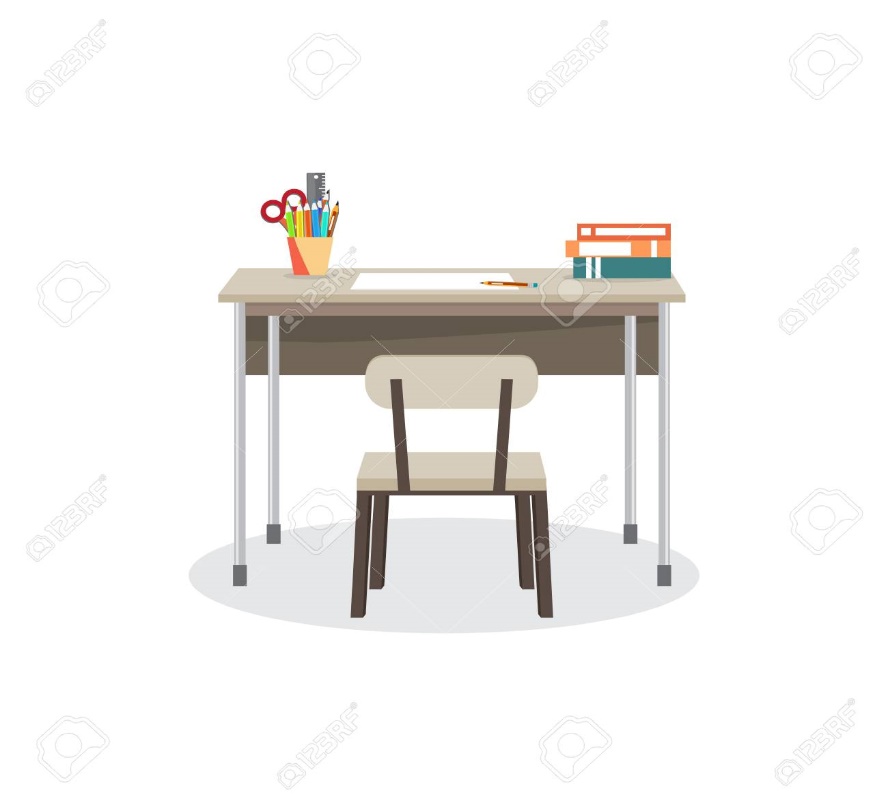 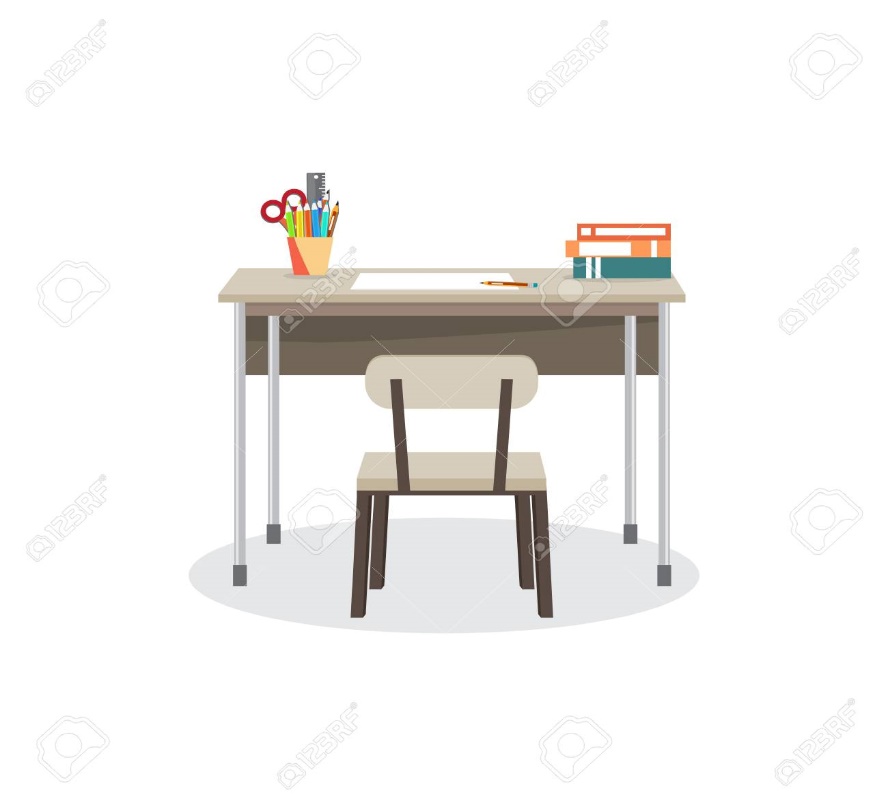 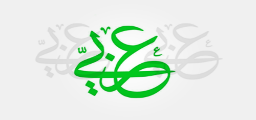 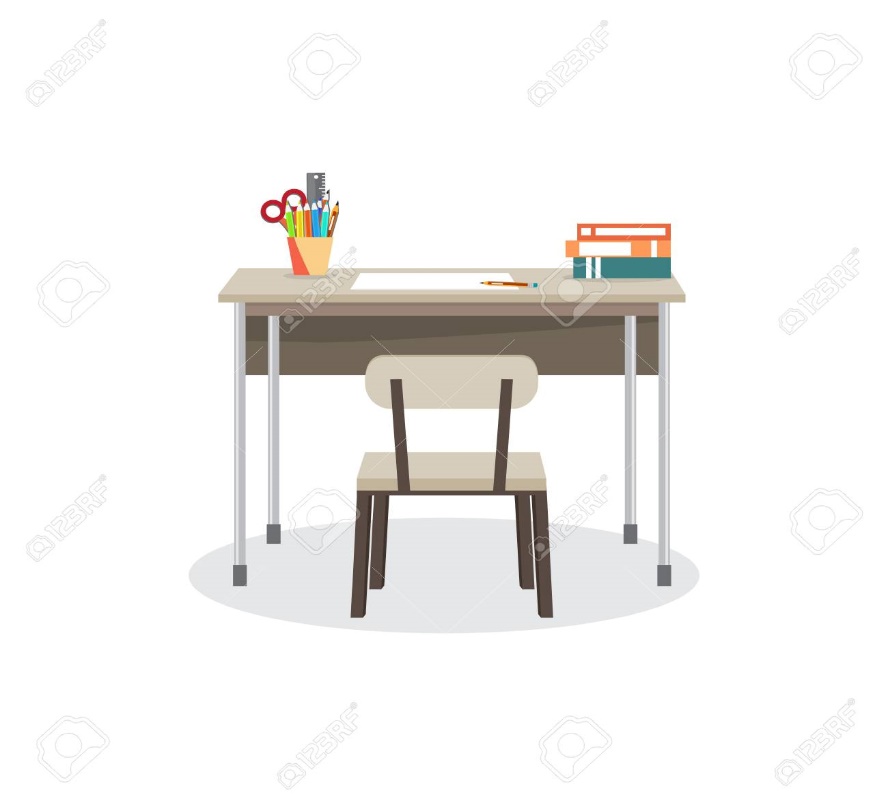 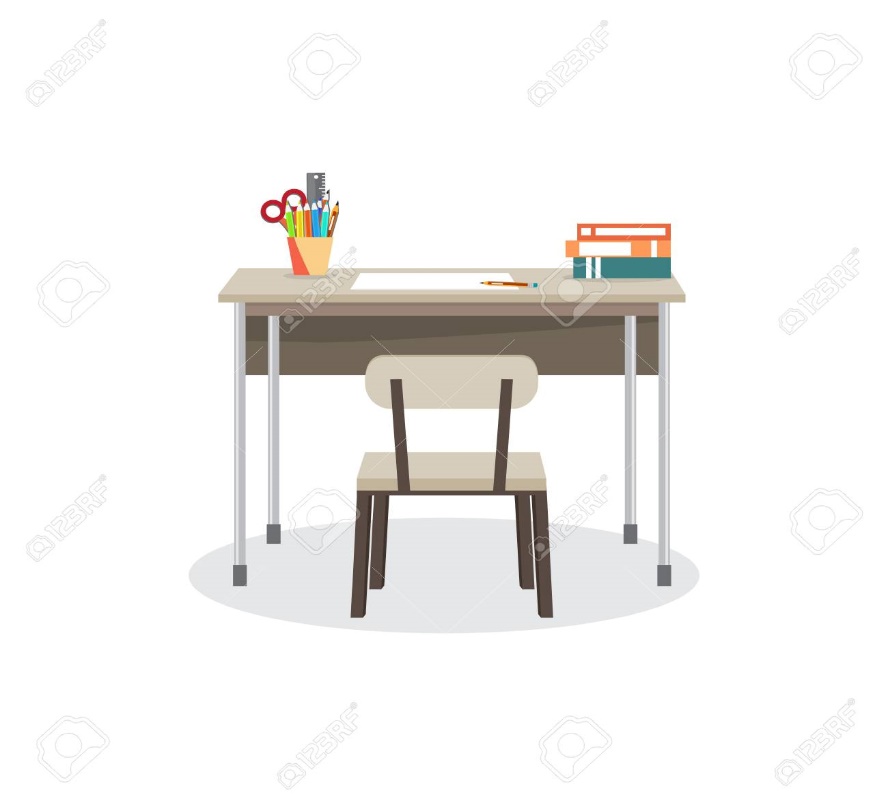 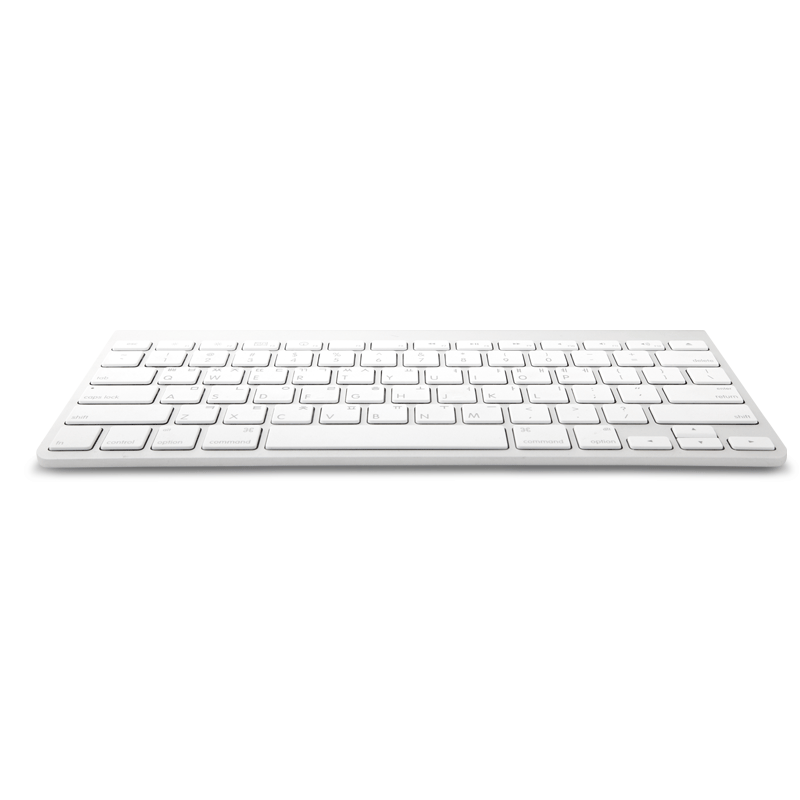 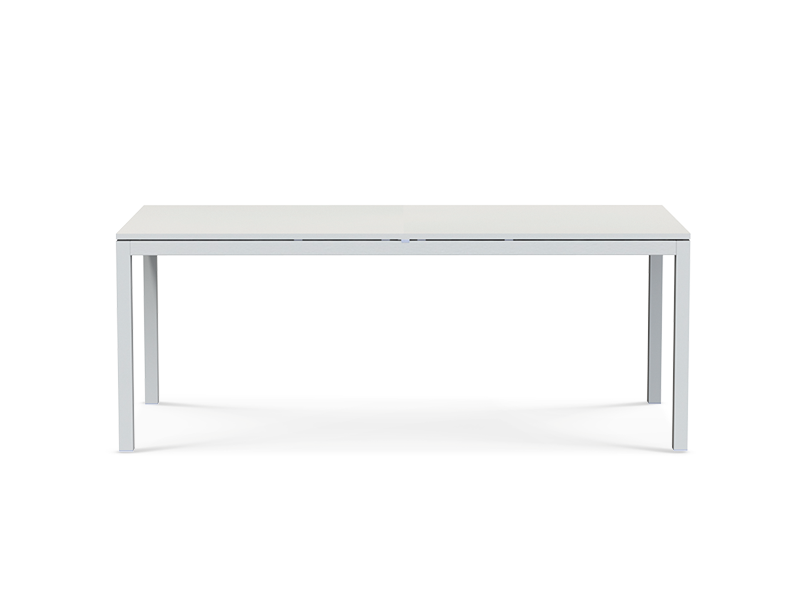 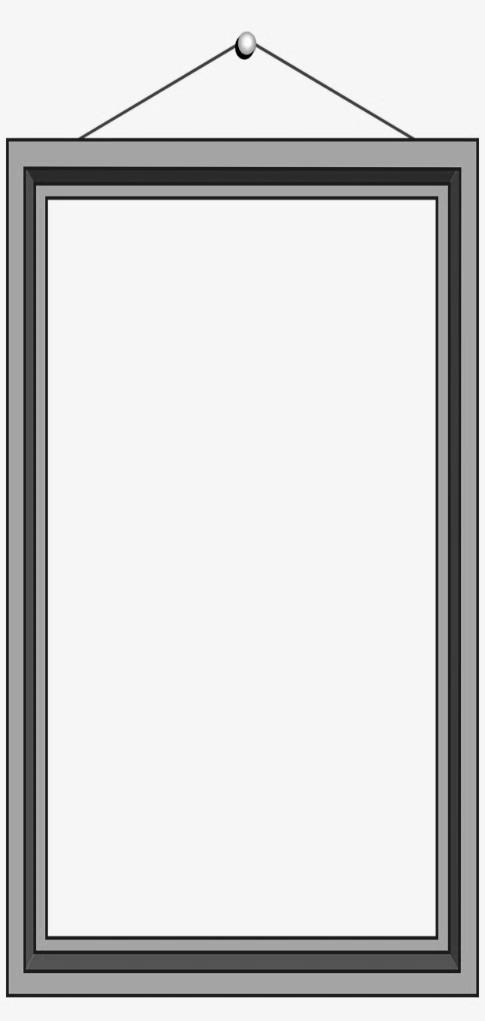 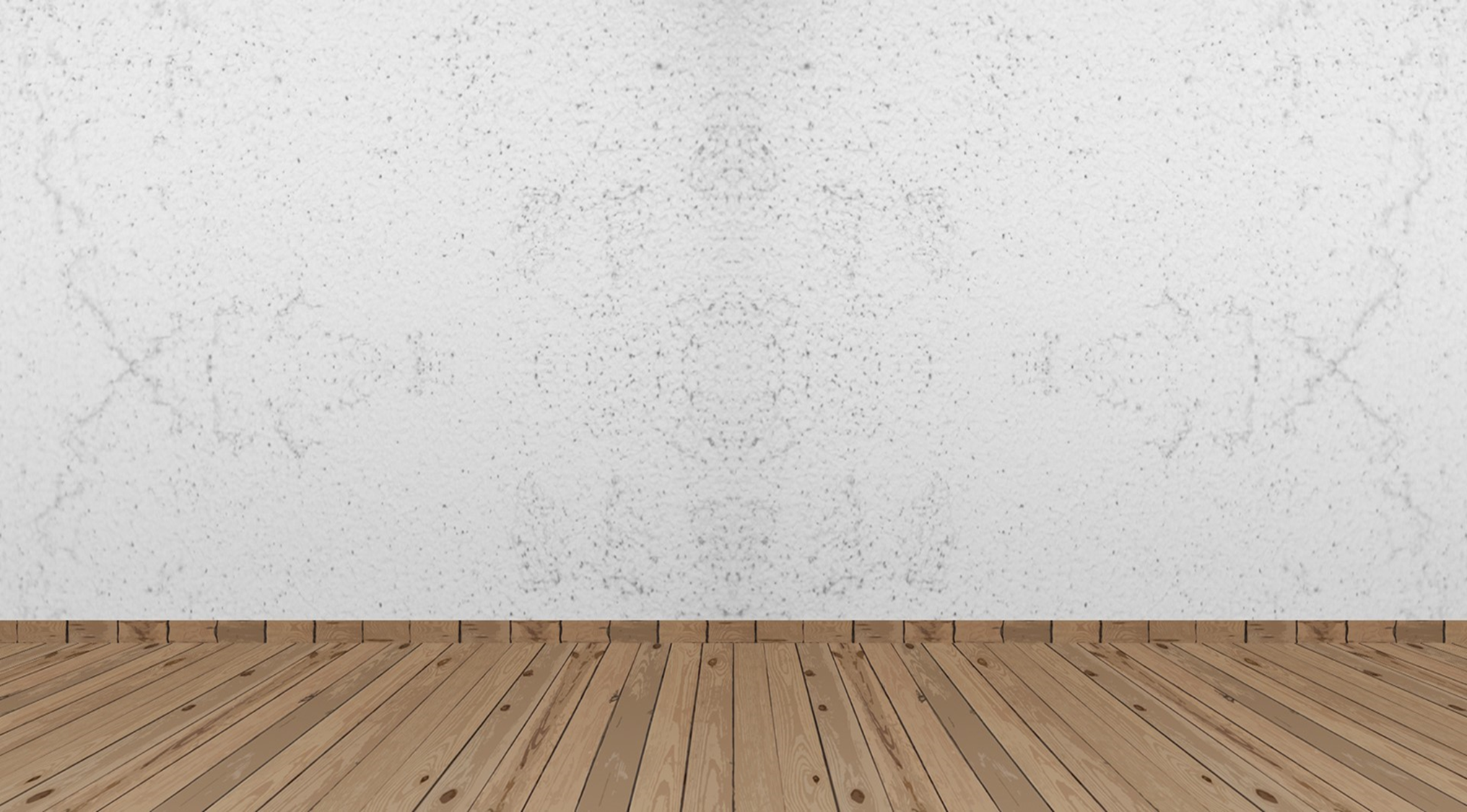 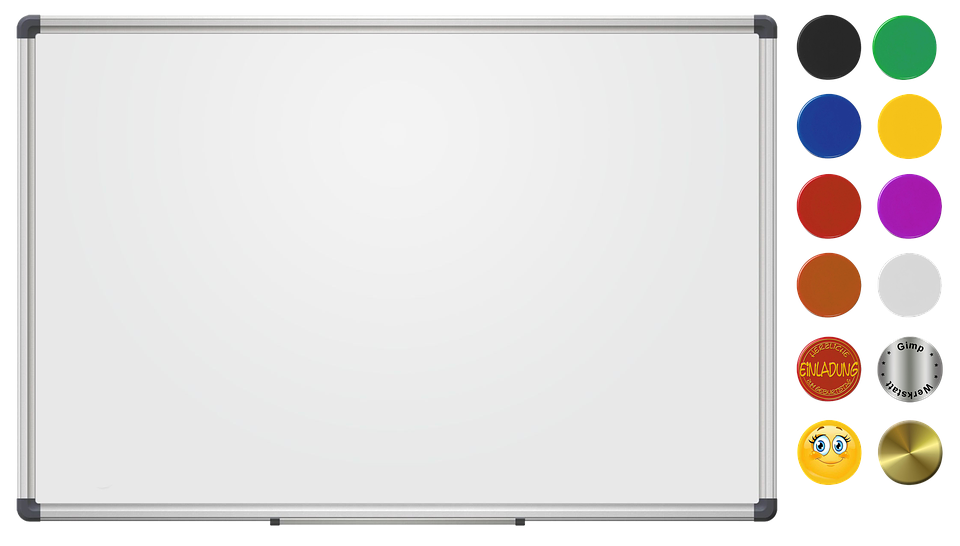 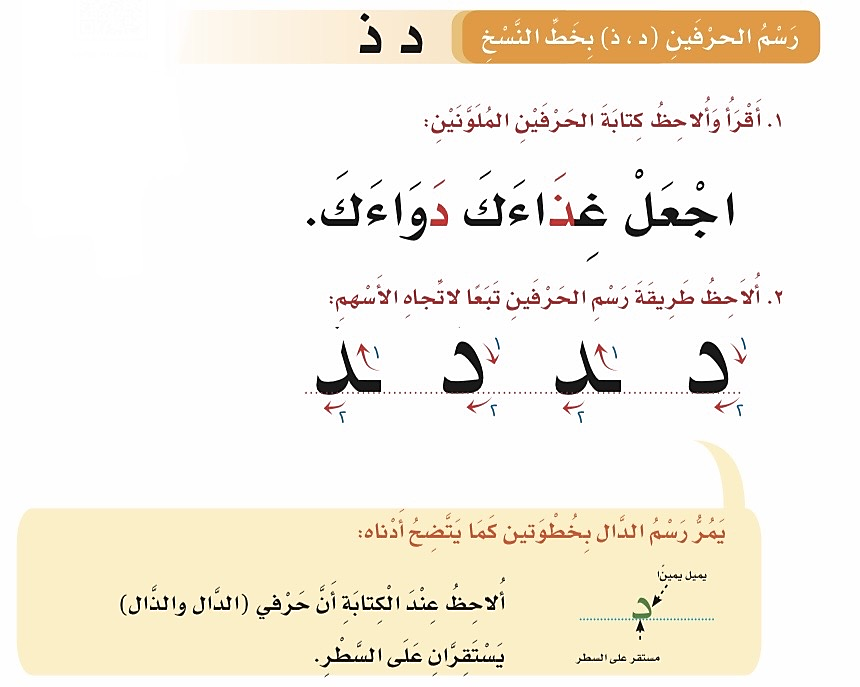 مهارة الملاحظة
ص 81
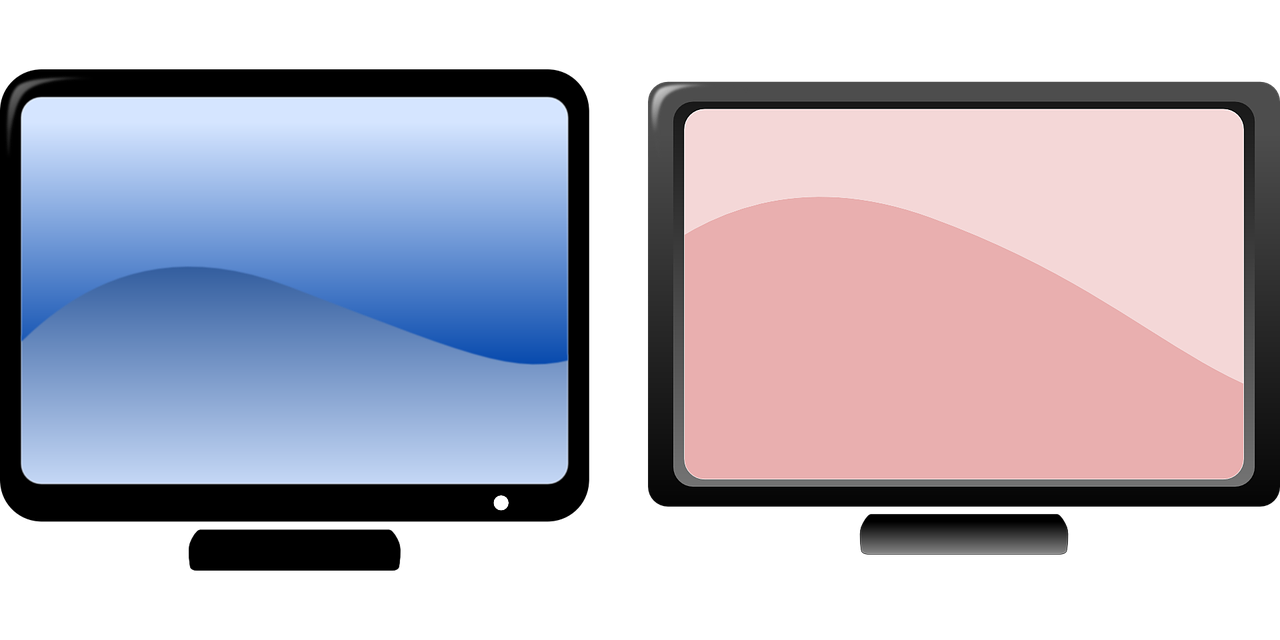 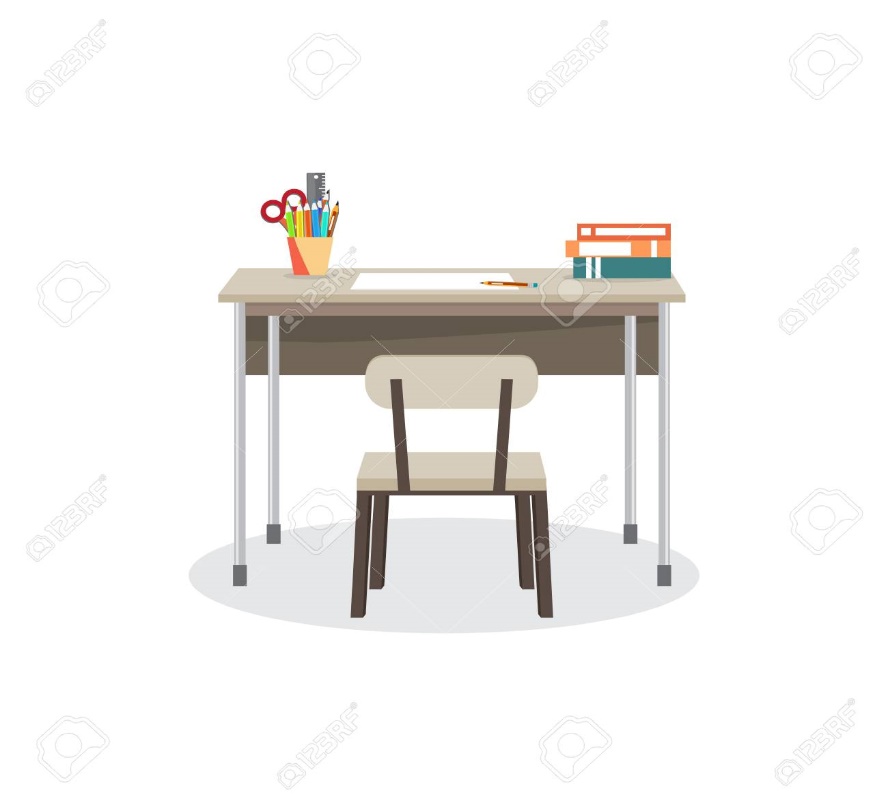 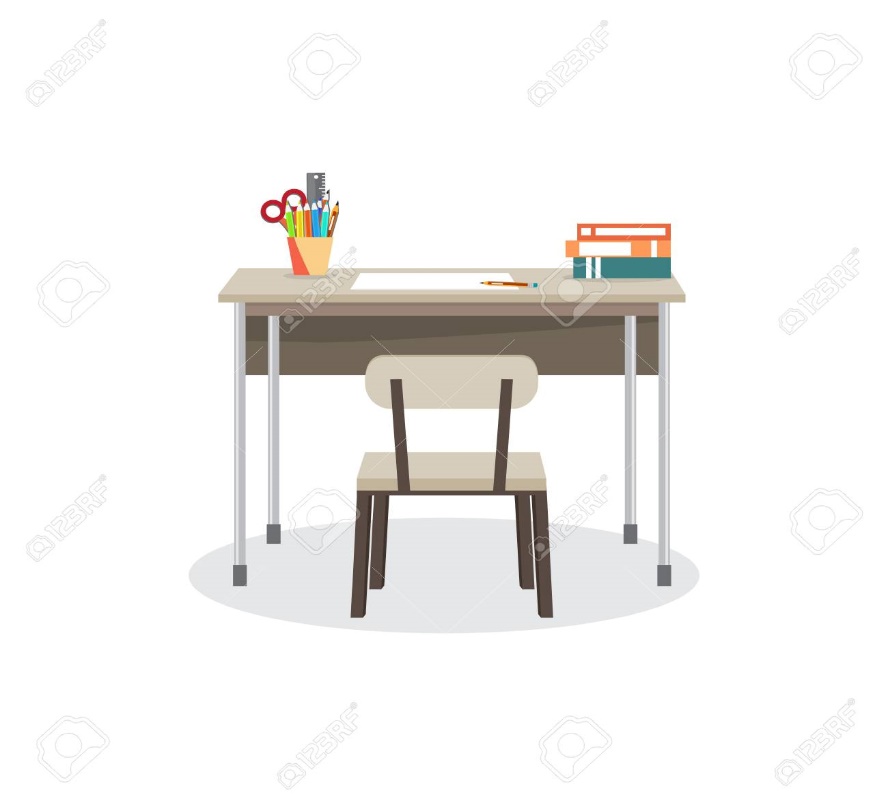 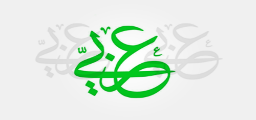 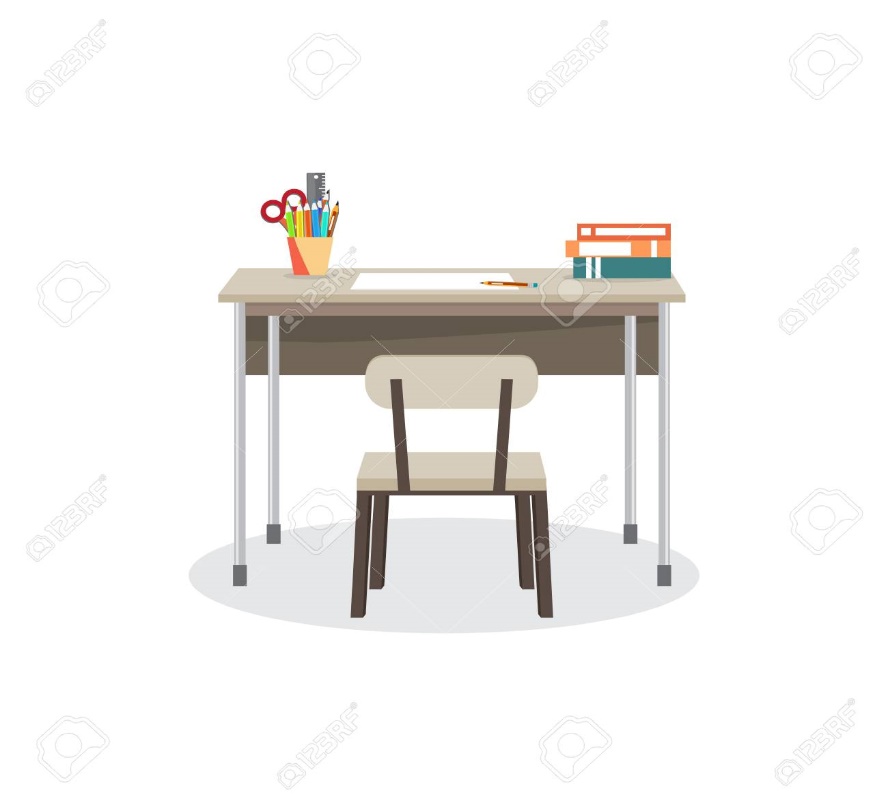 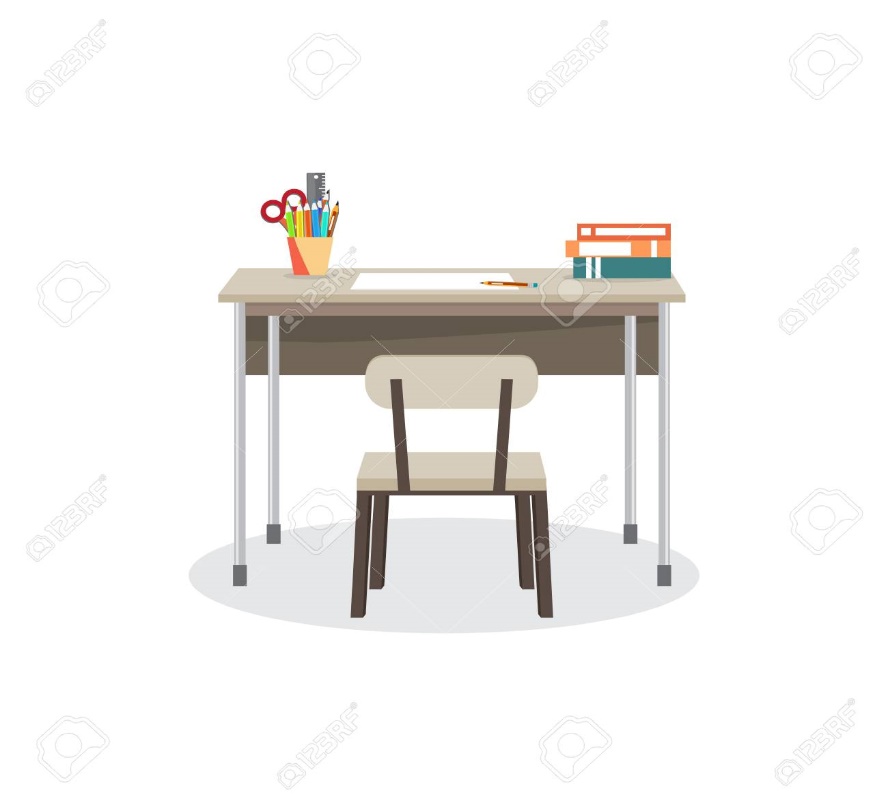 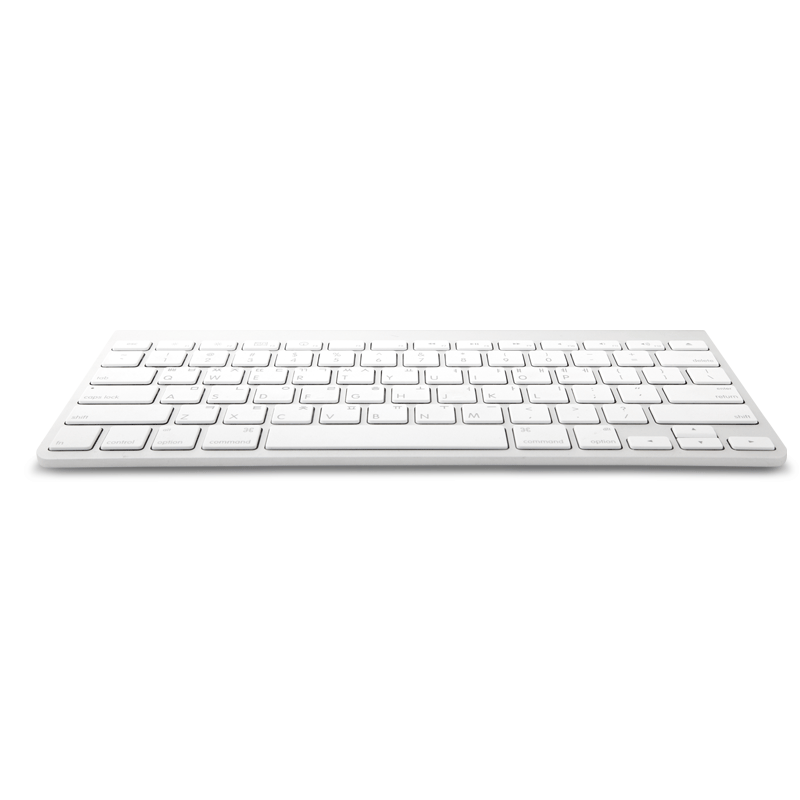 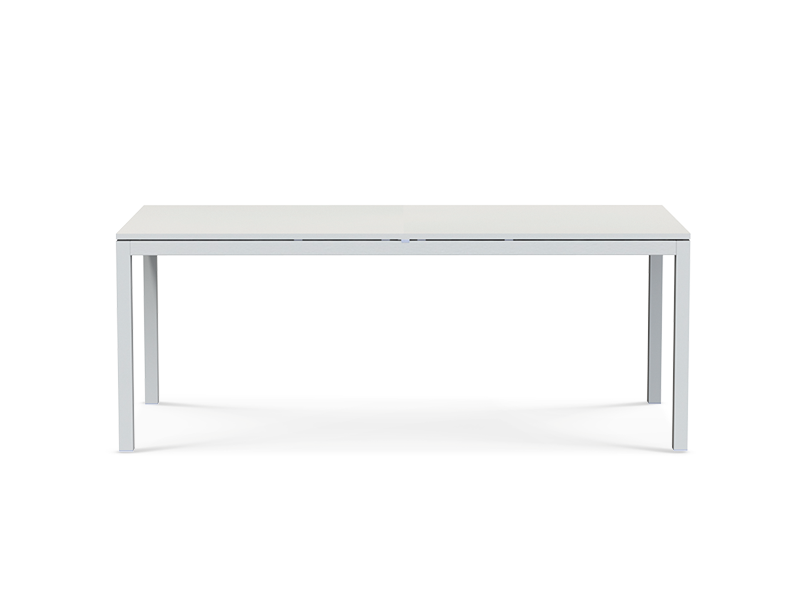 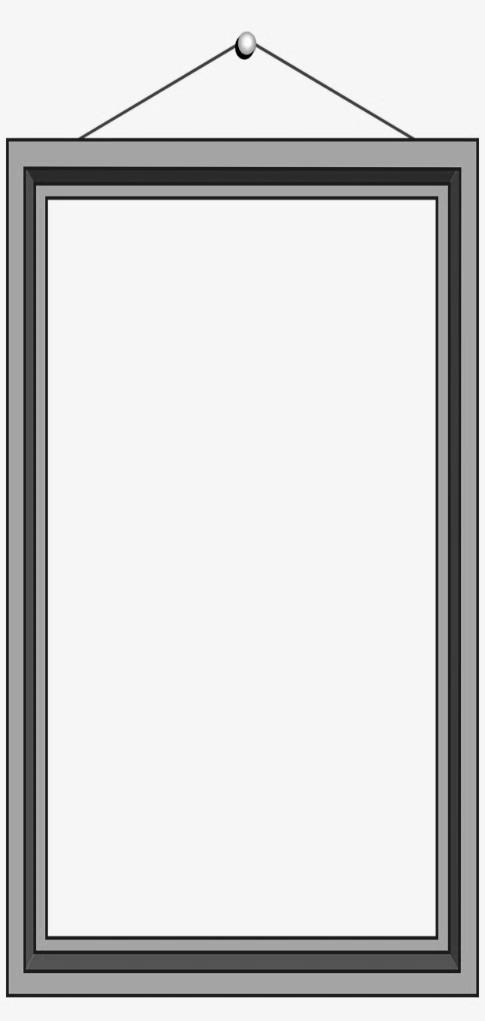 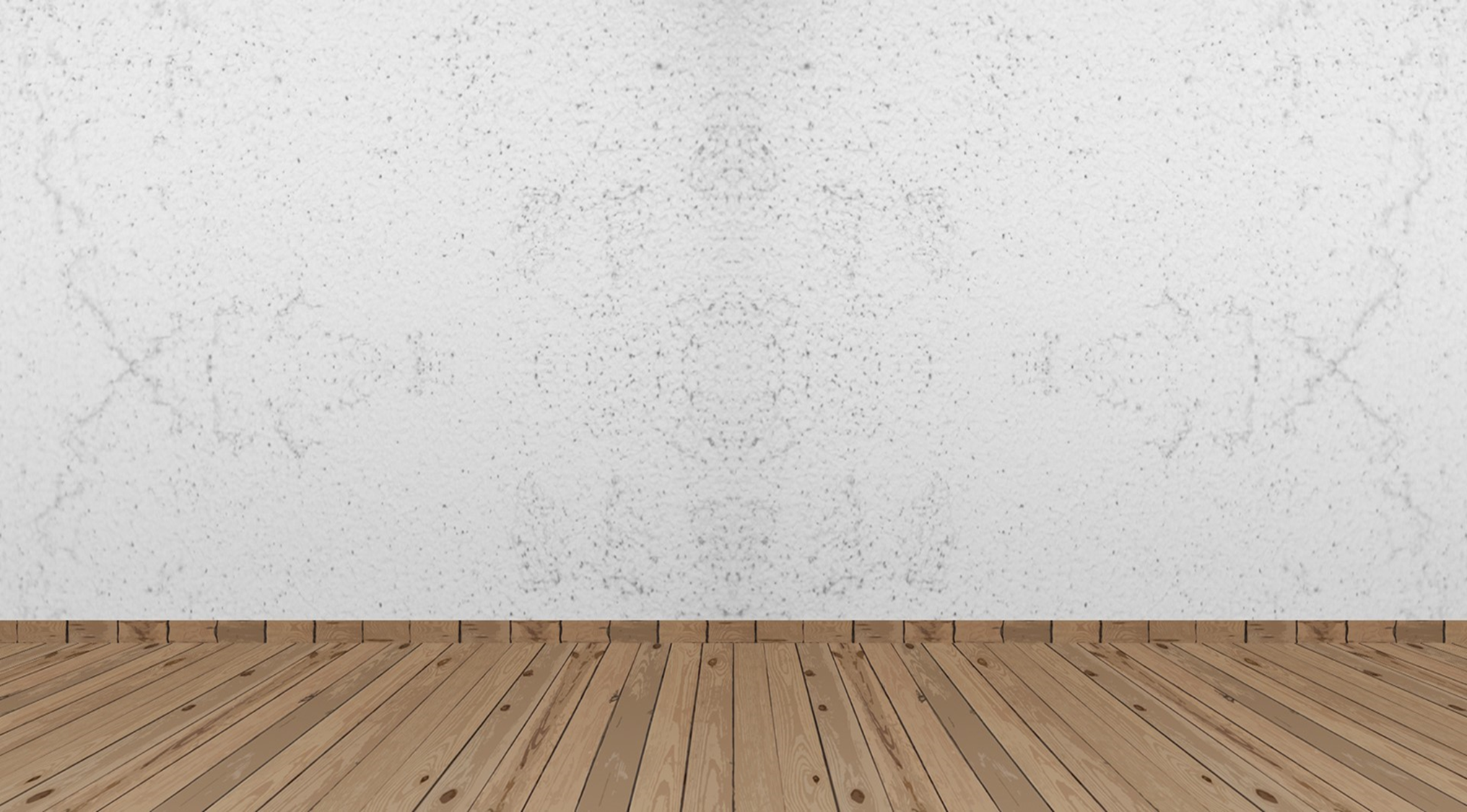 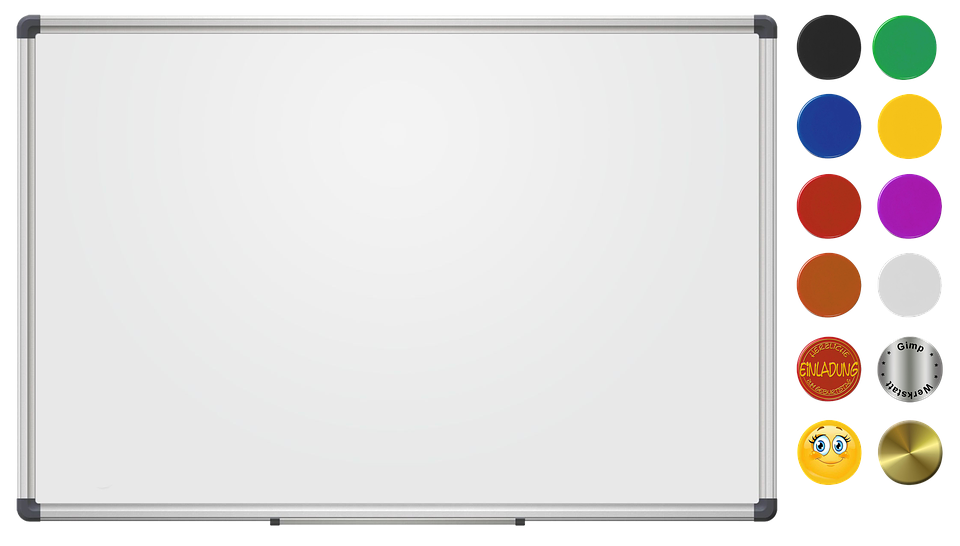 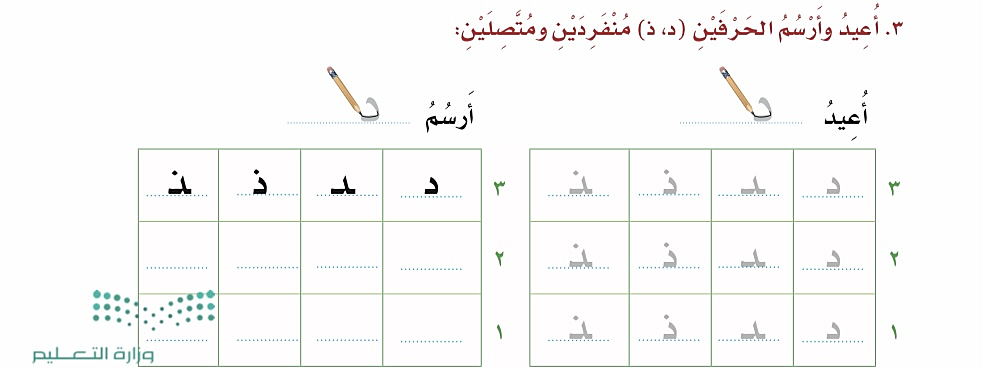 مهارة التطبيق
ص 81
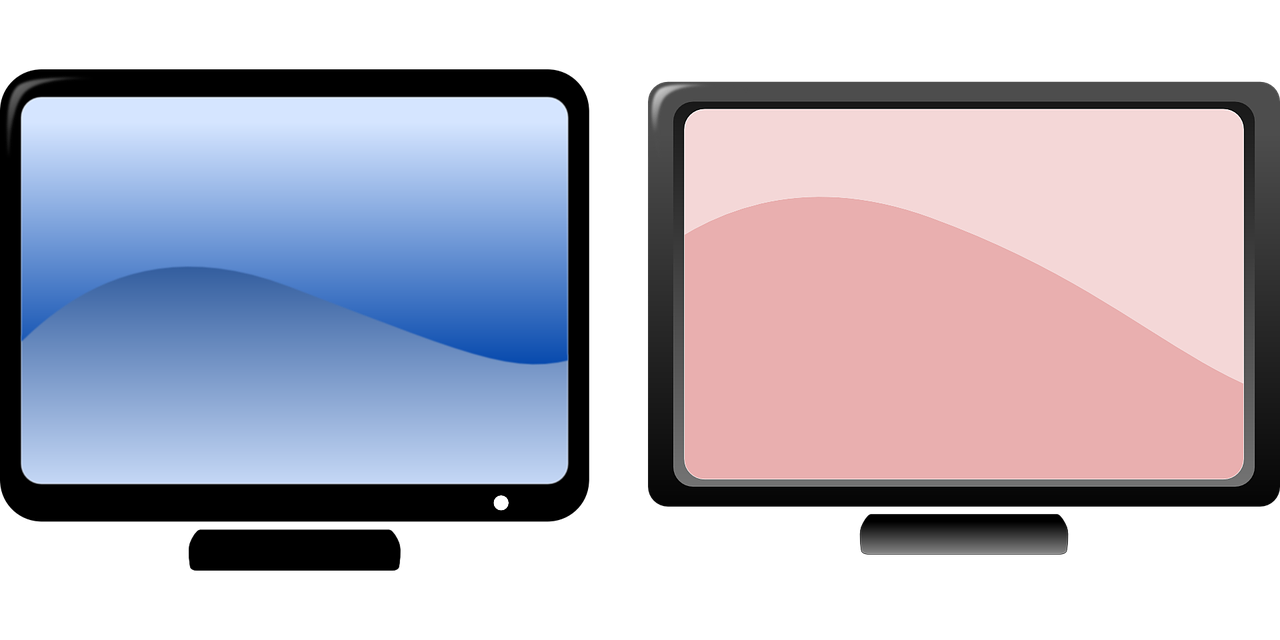 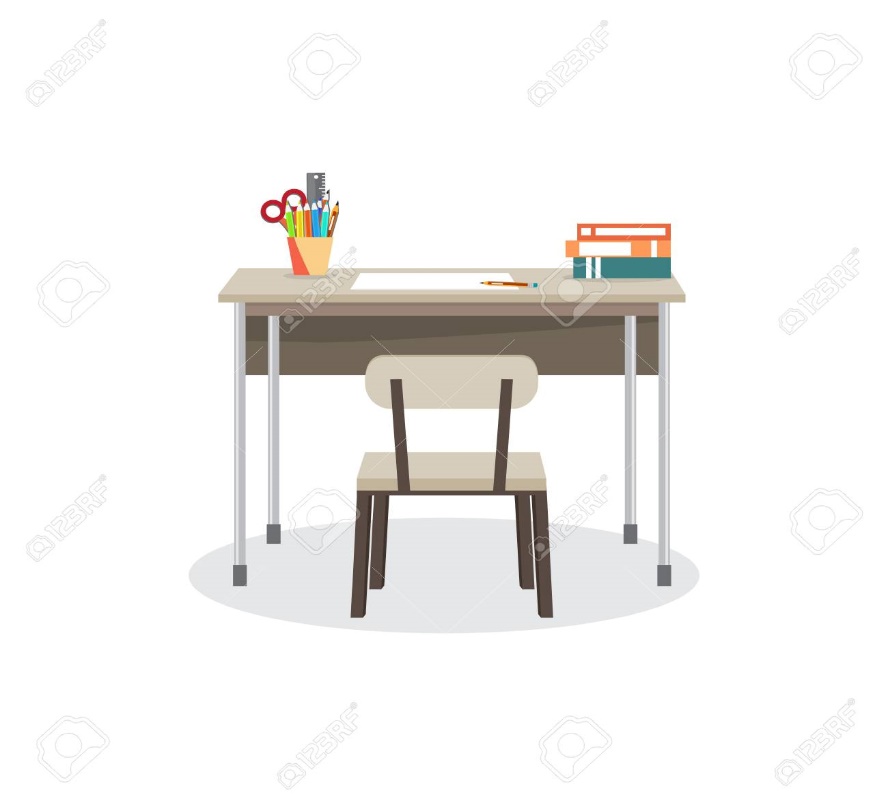 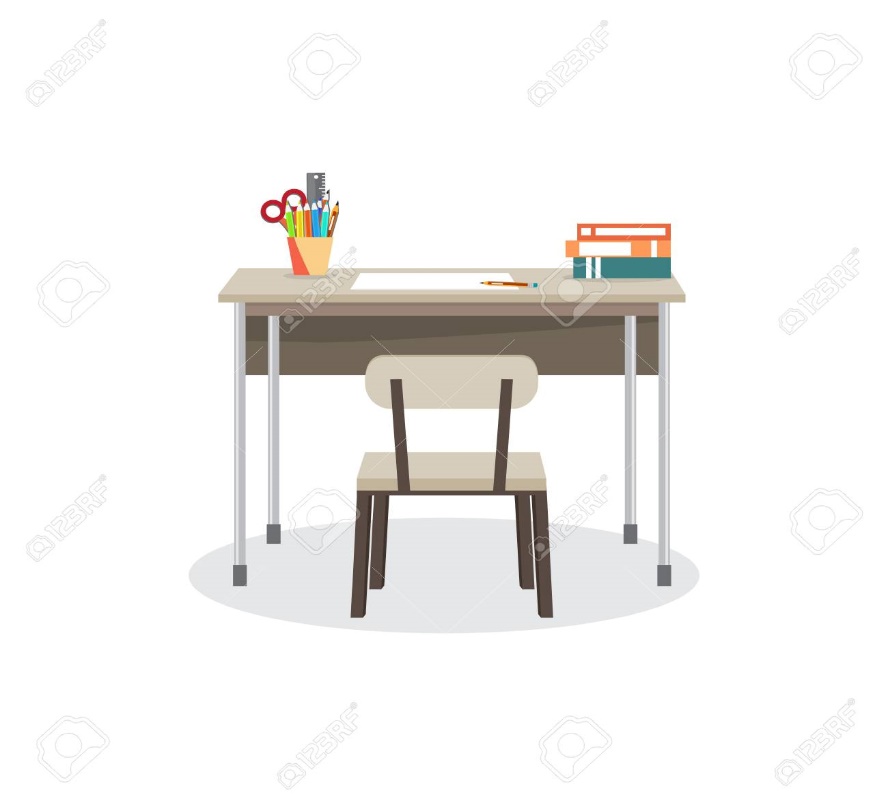 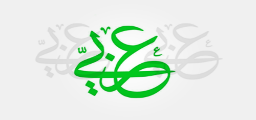 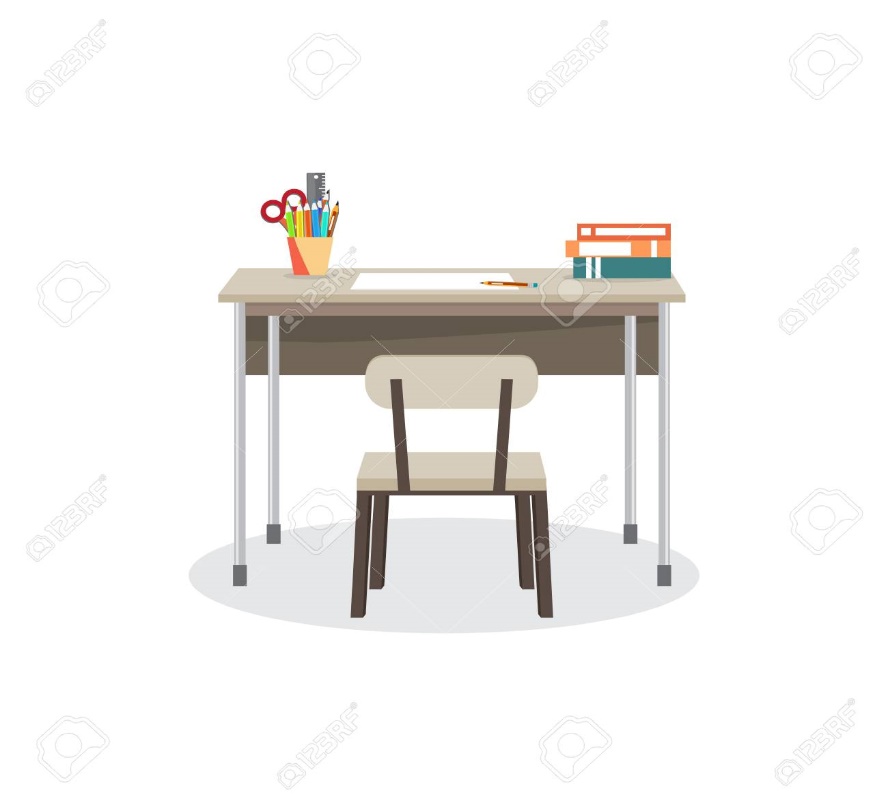 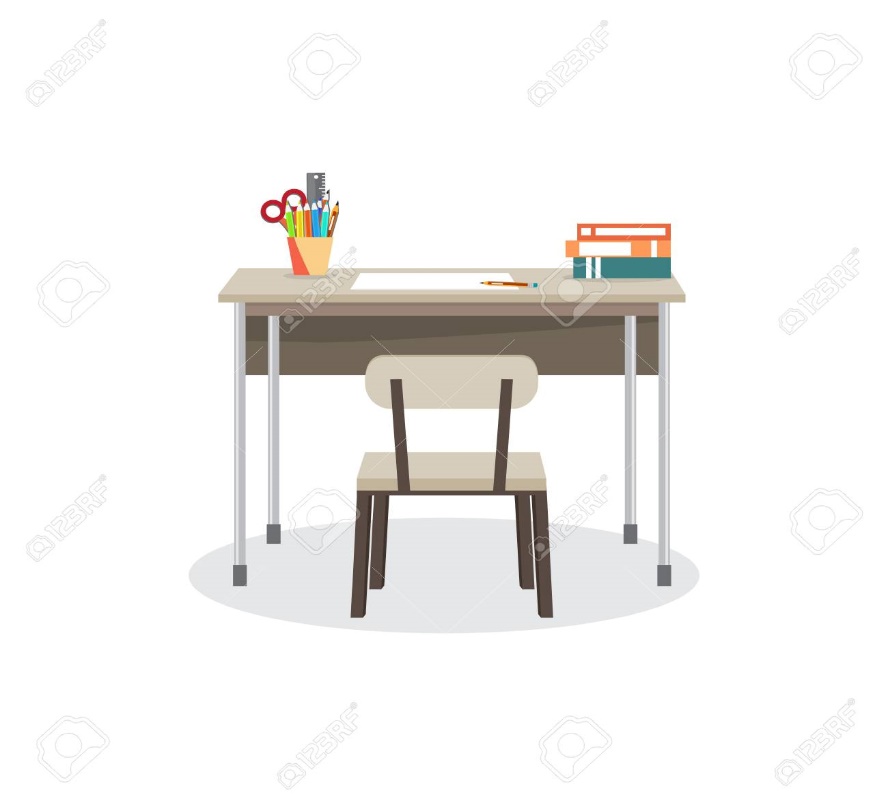 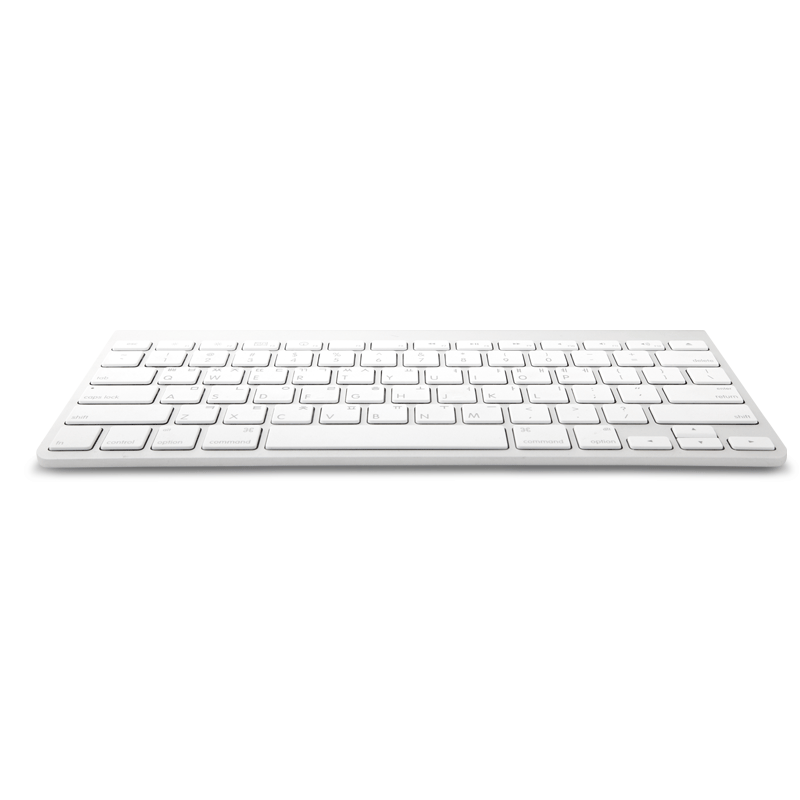 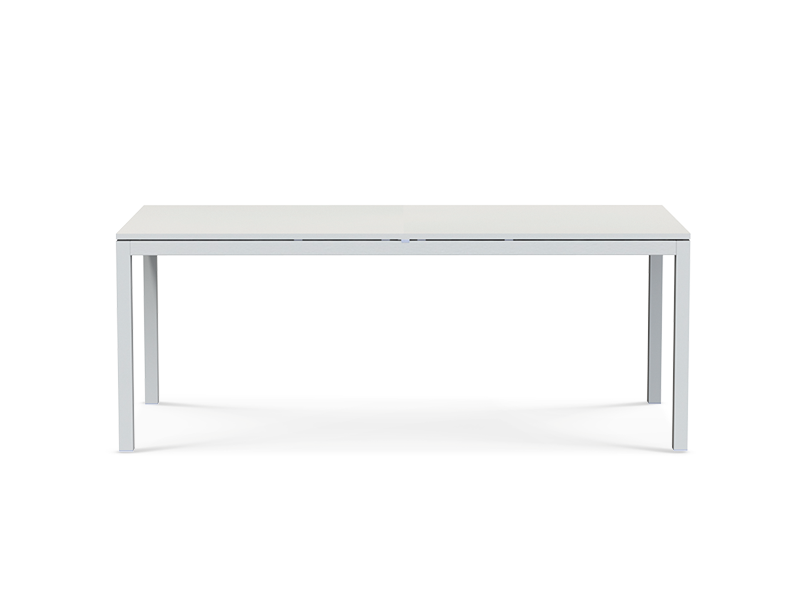 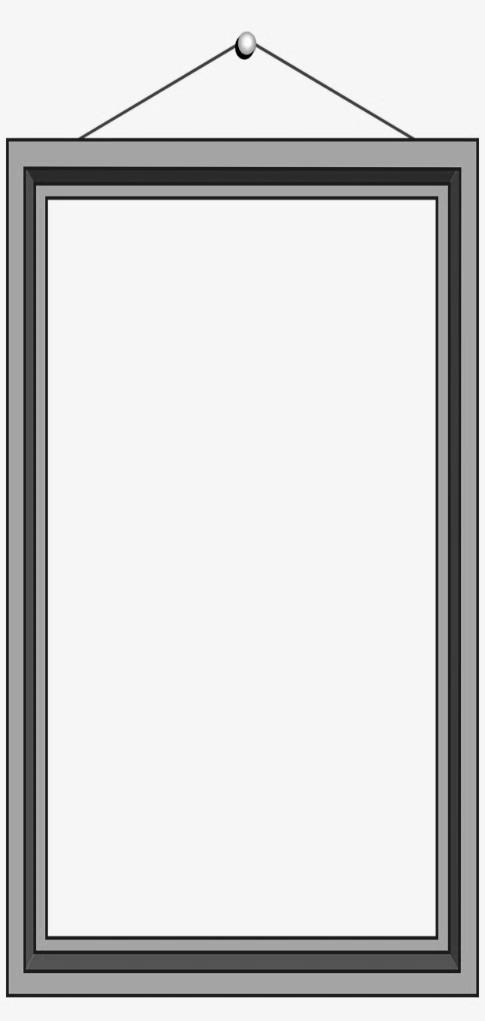 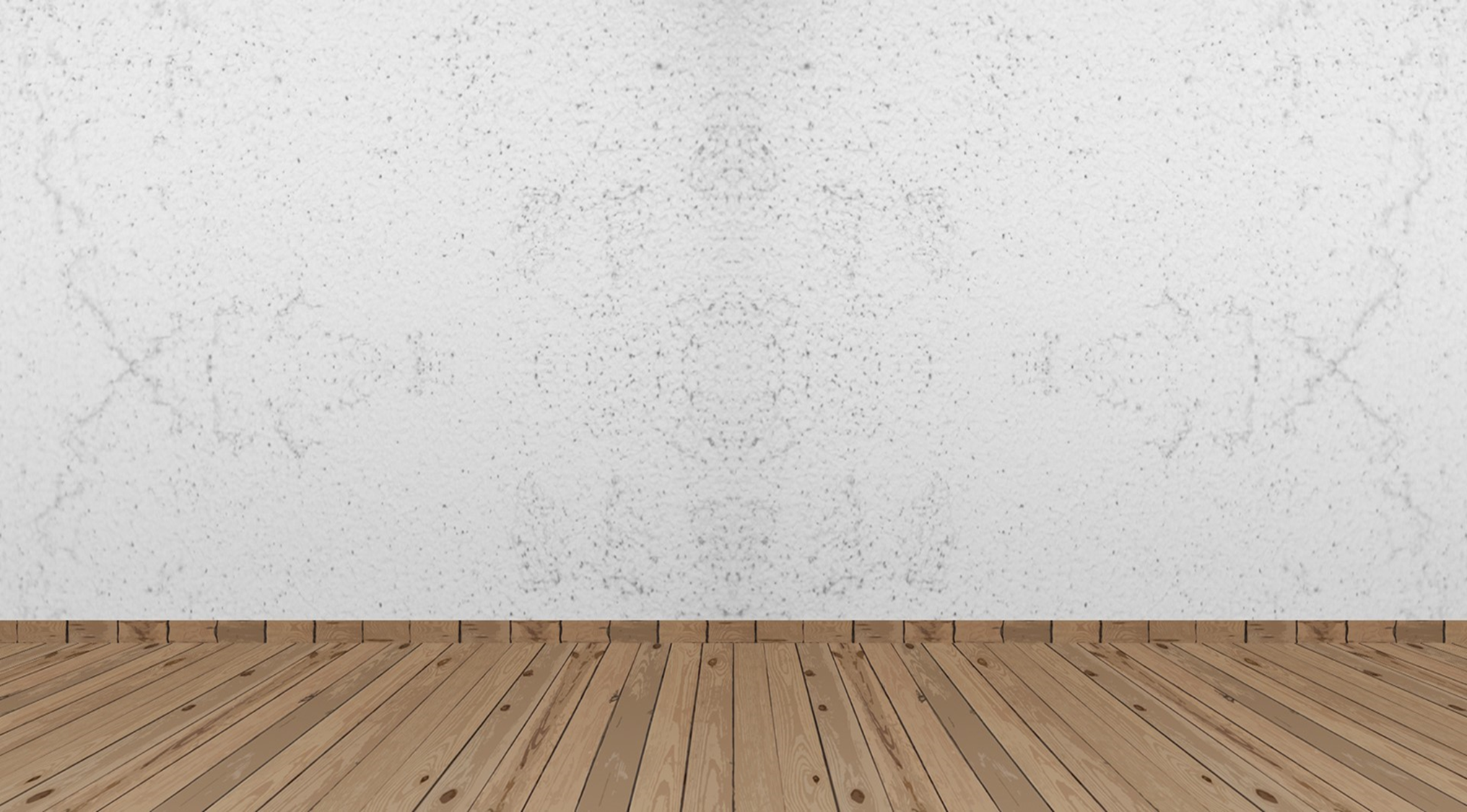 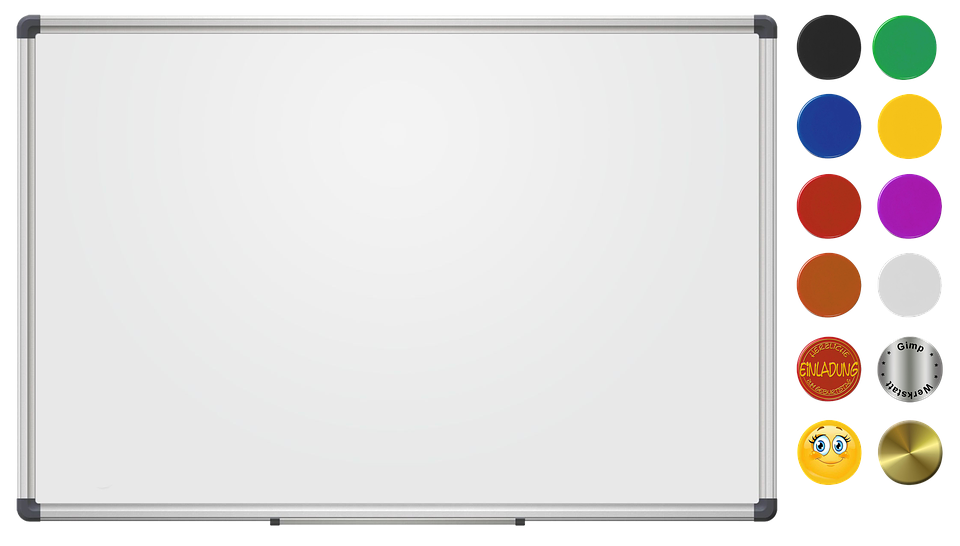 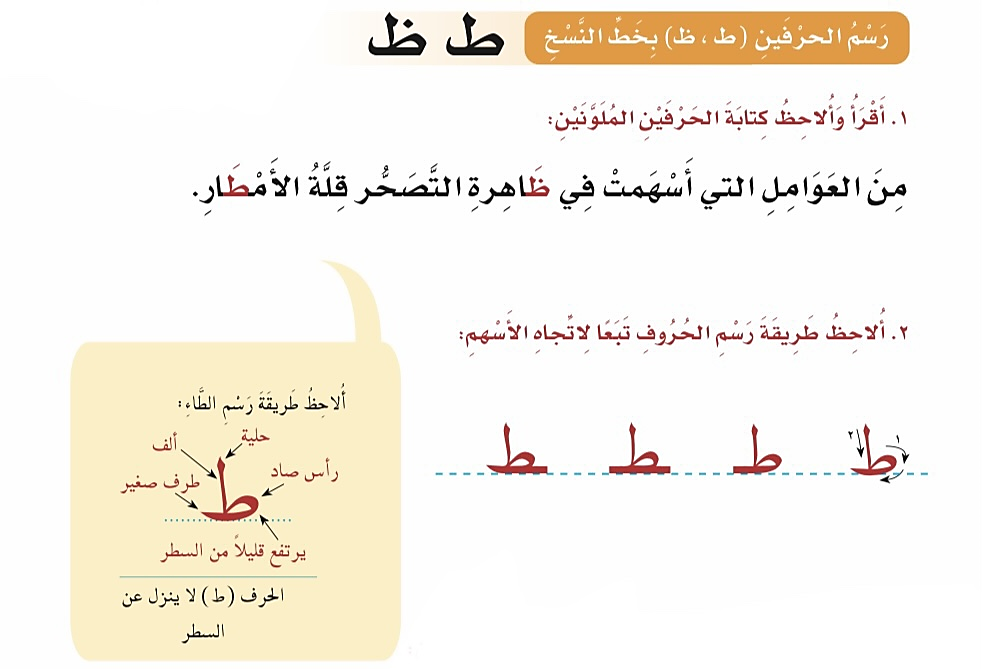 مهارة الملاحظة
ص 82
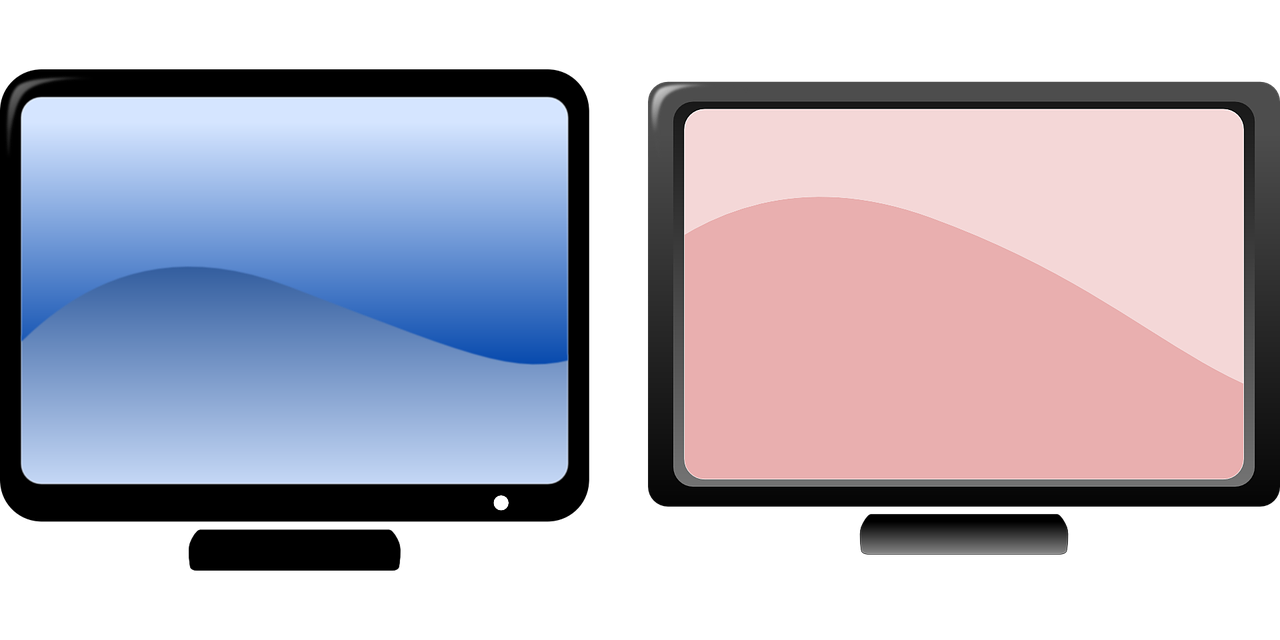 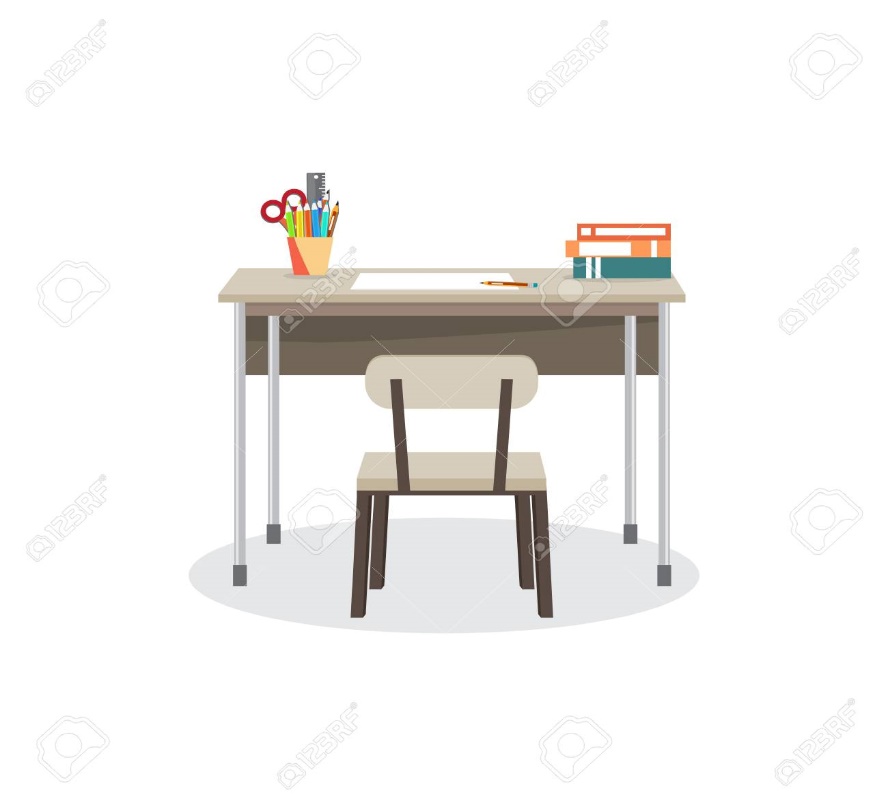 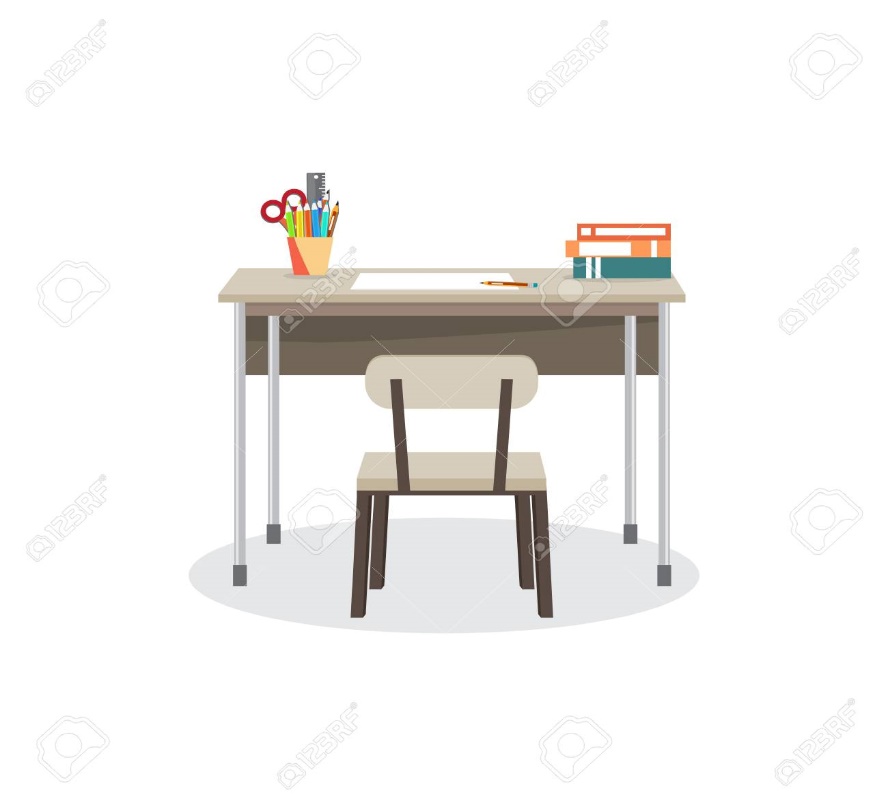 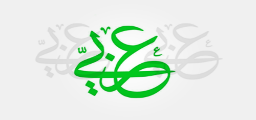 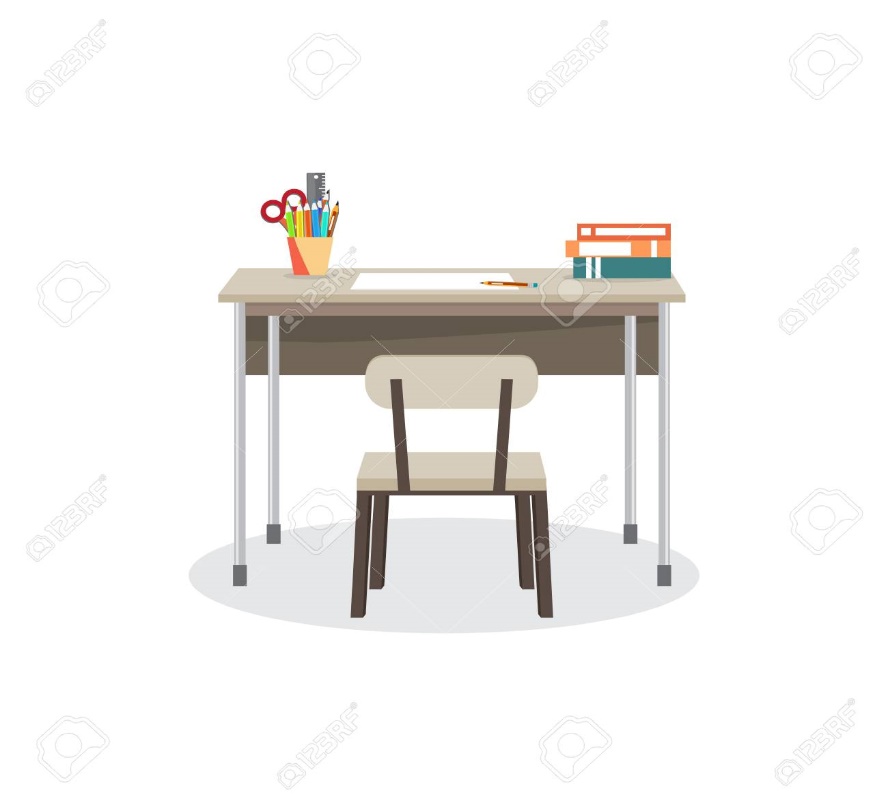 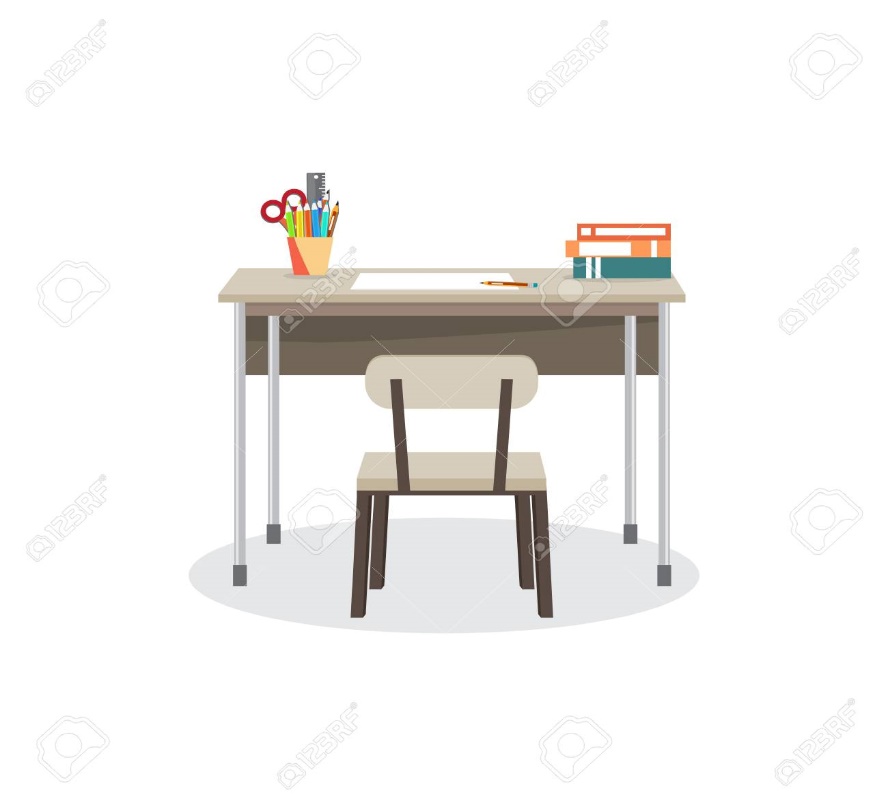 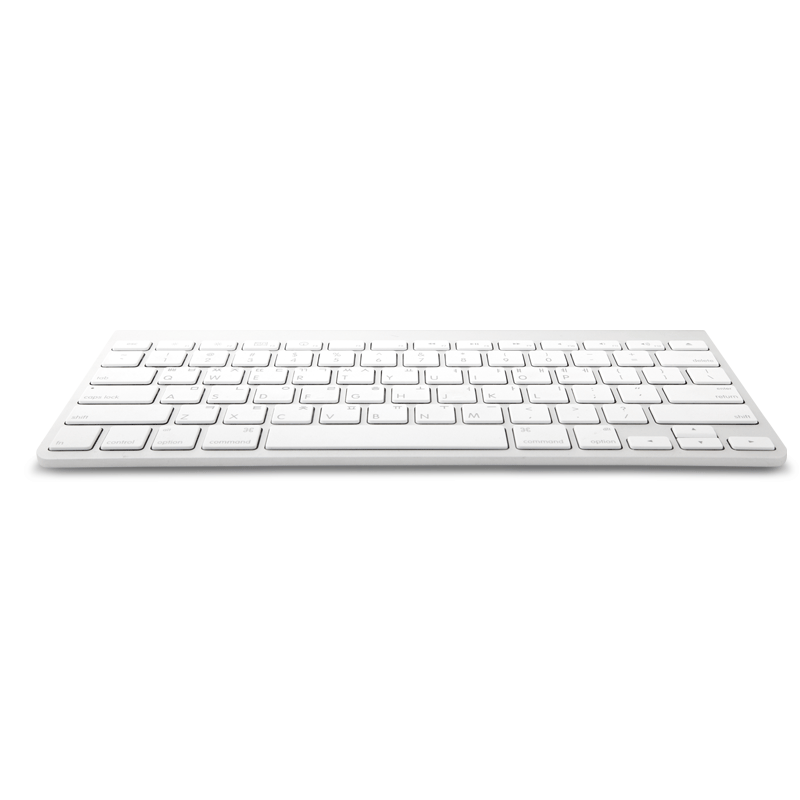 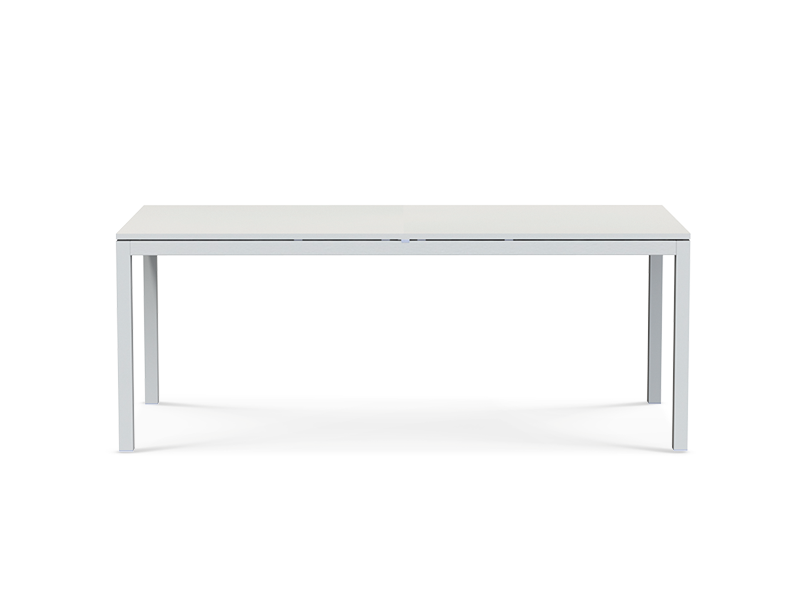 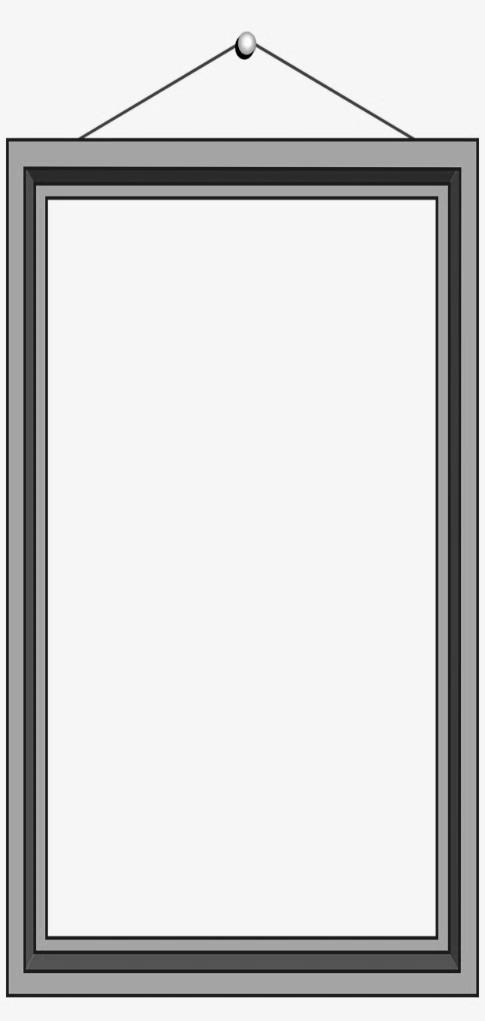 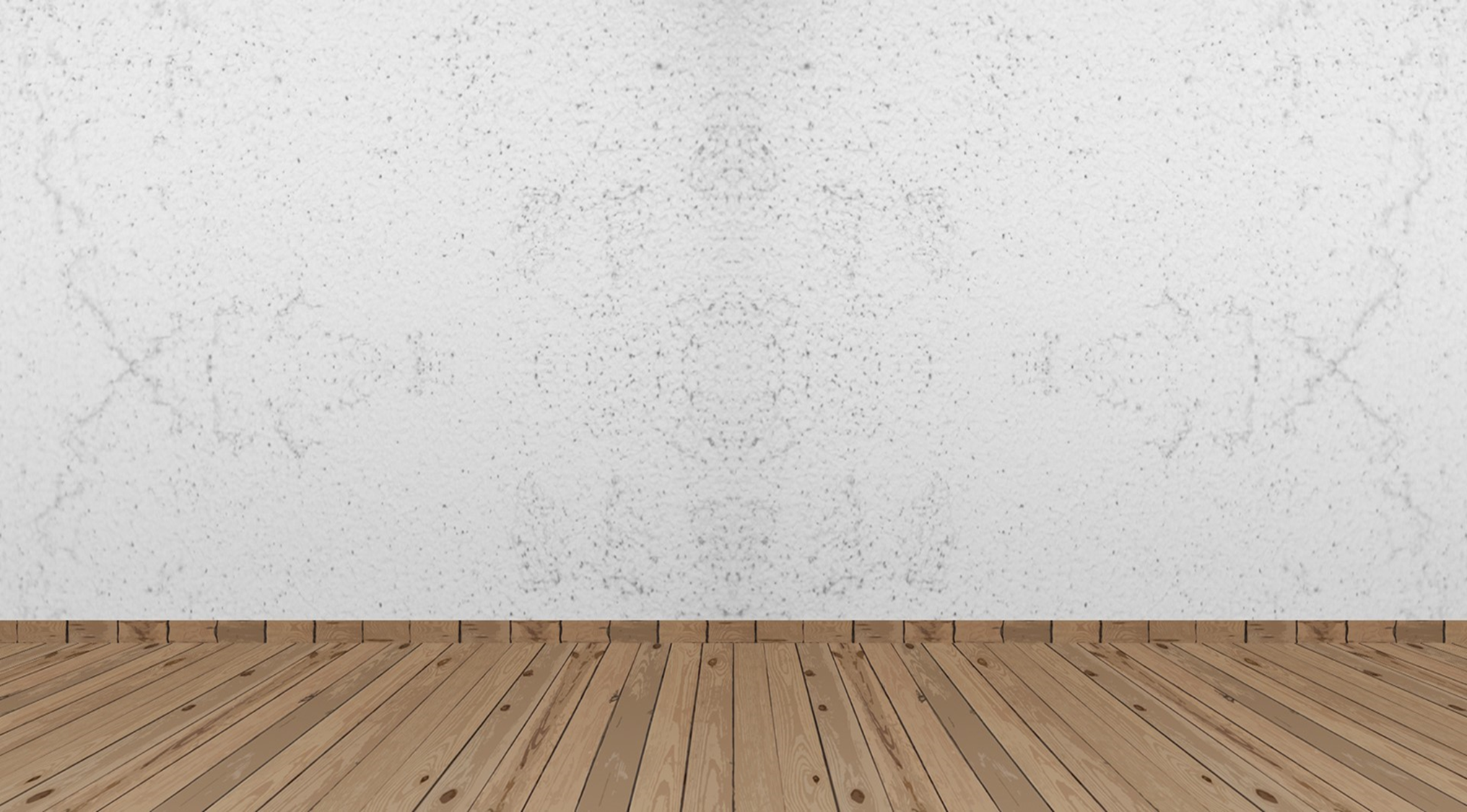 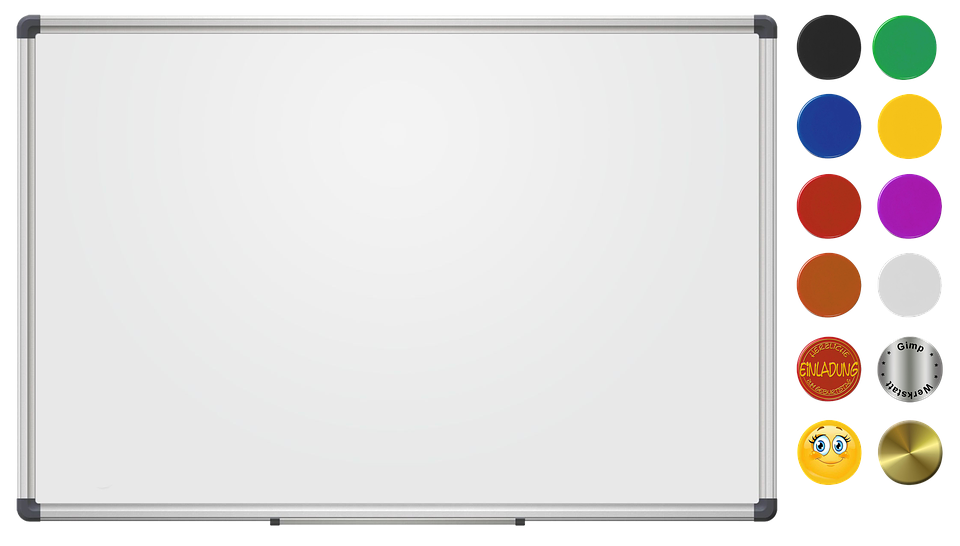 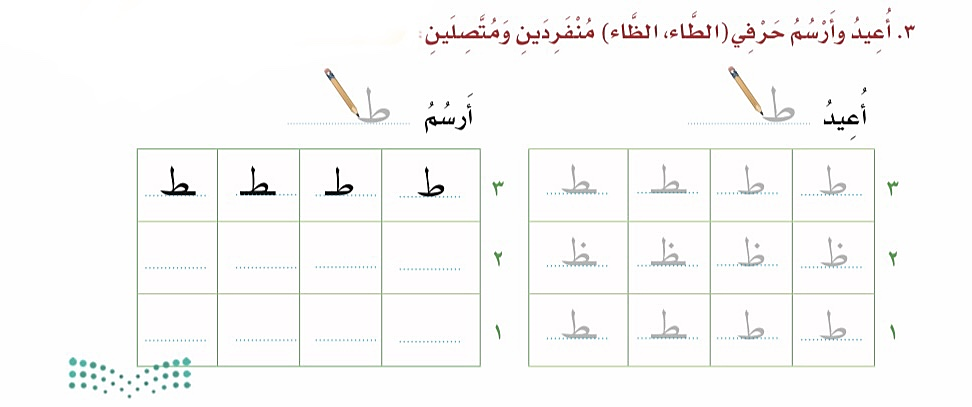 مهارة التطبيق
ص 82
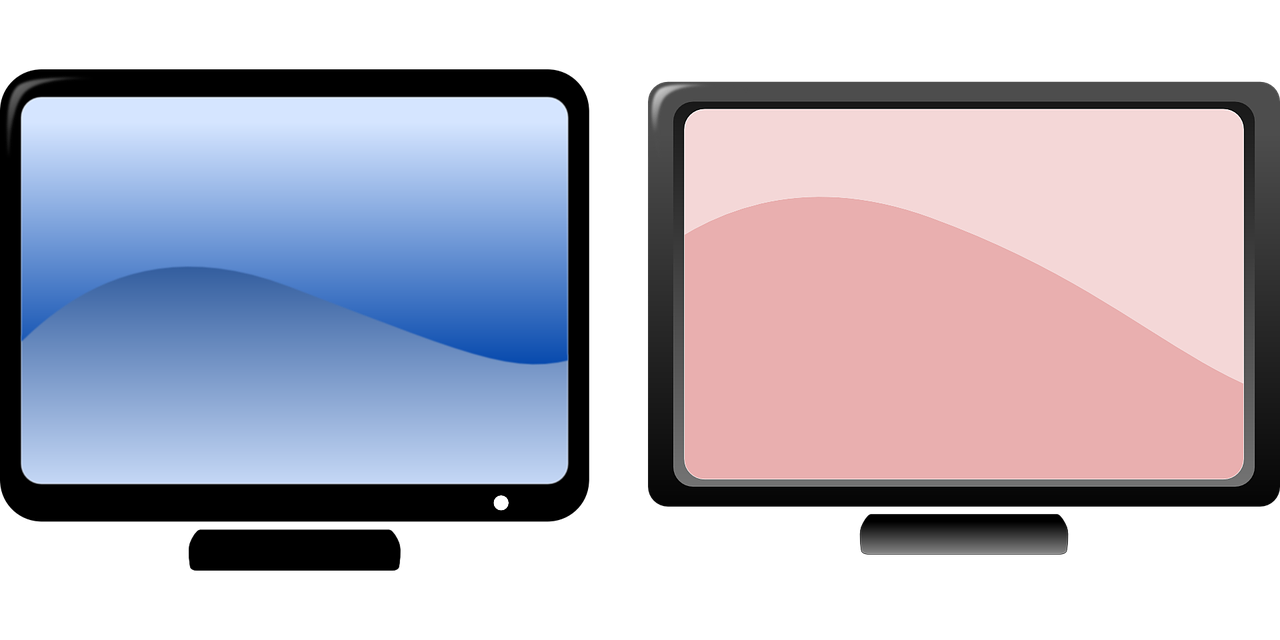 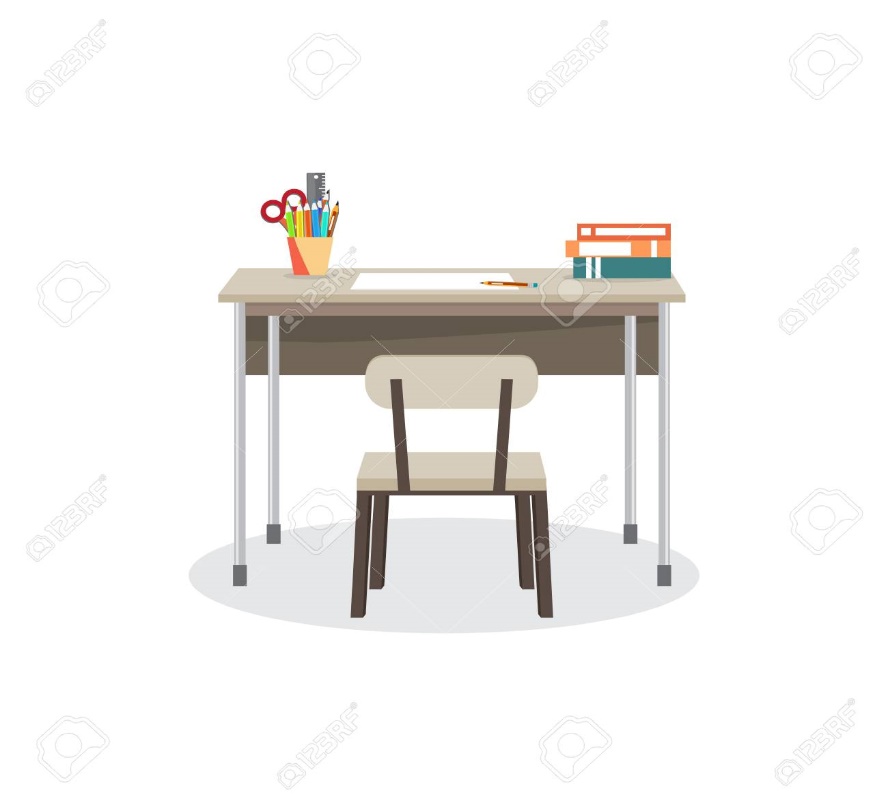 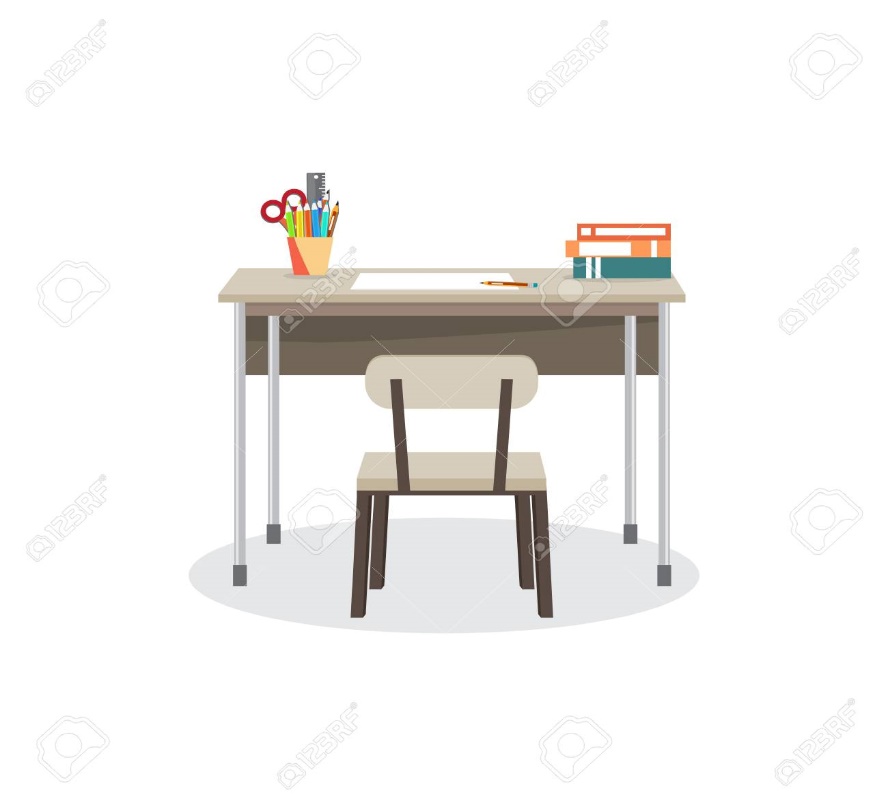 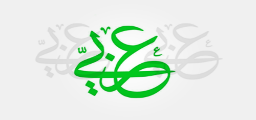 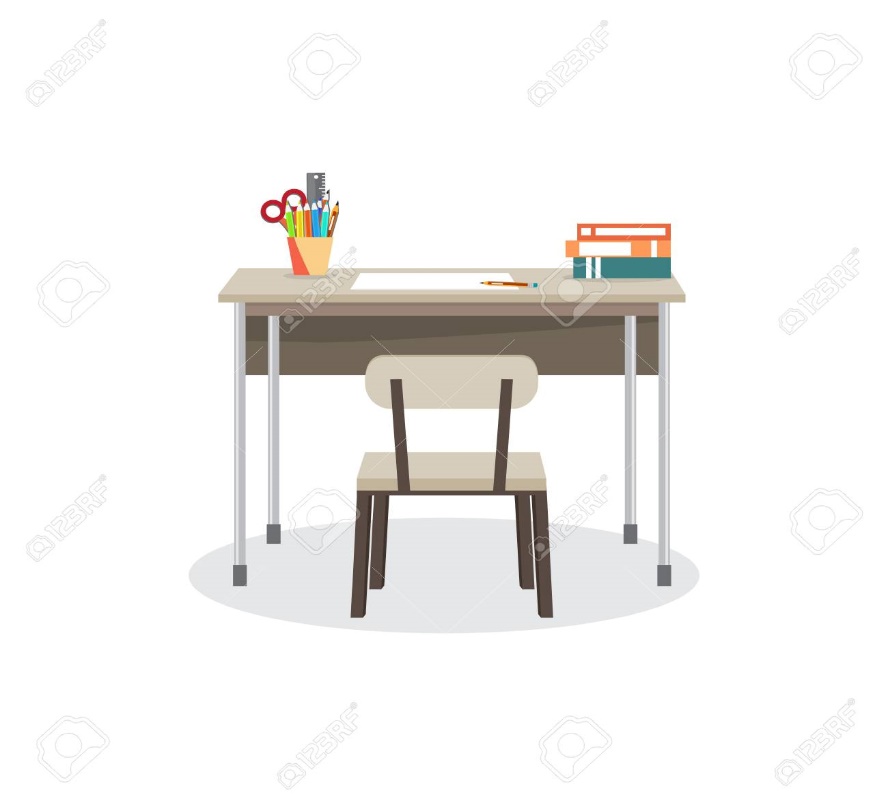 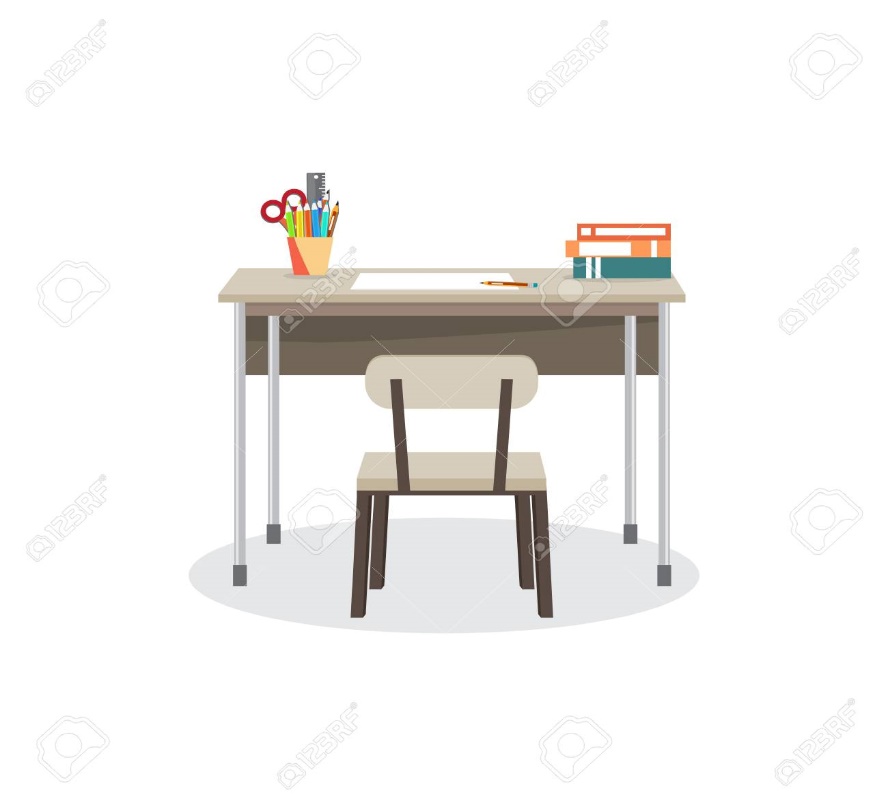 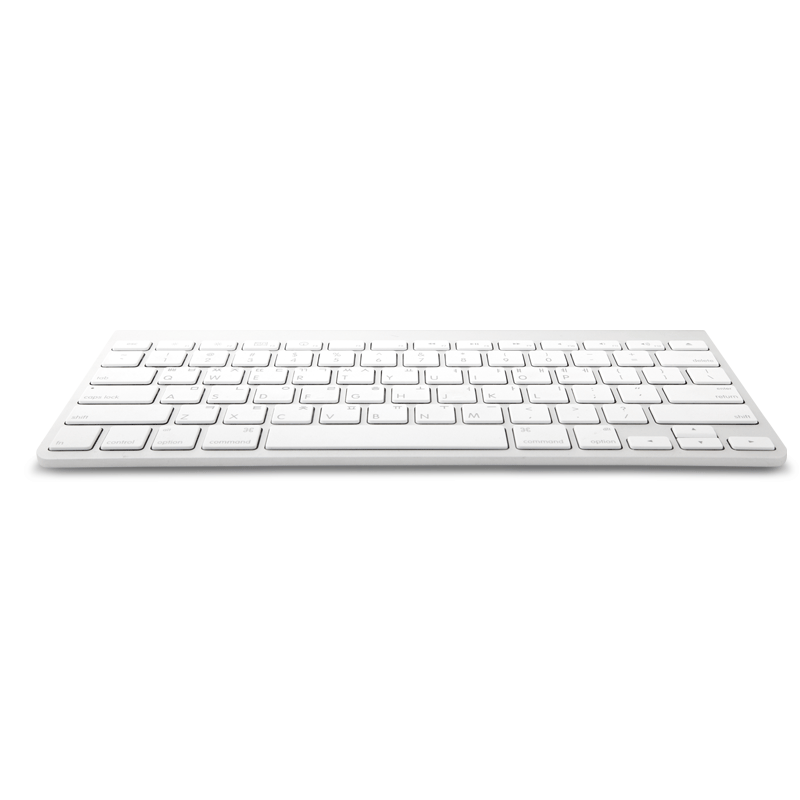 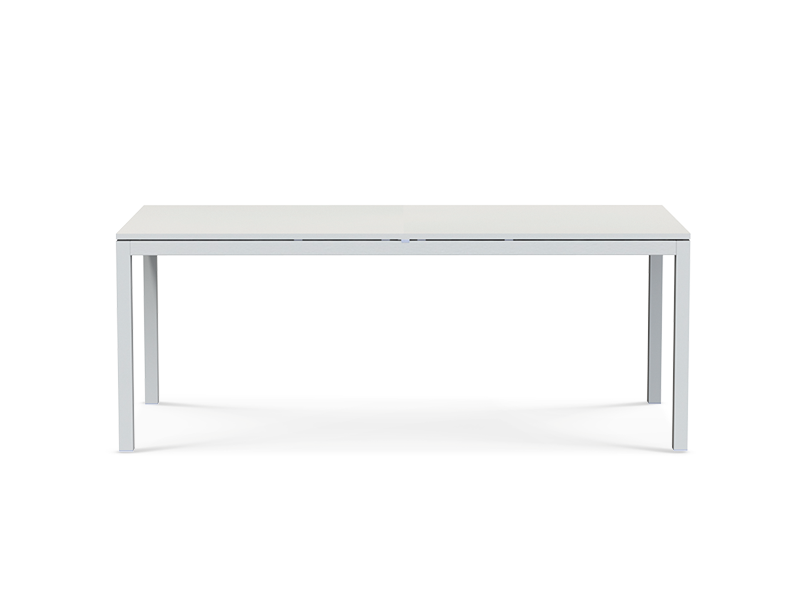 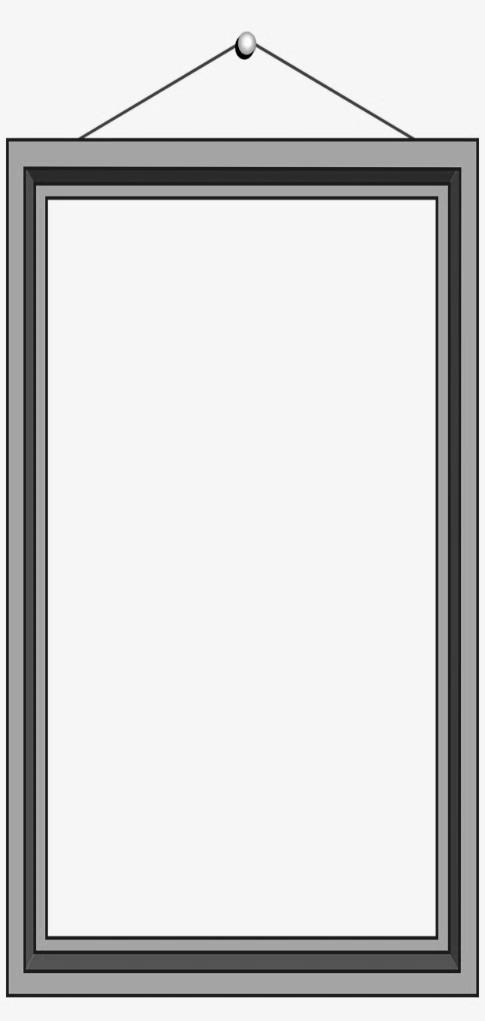 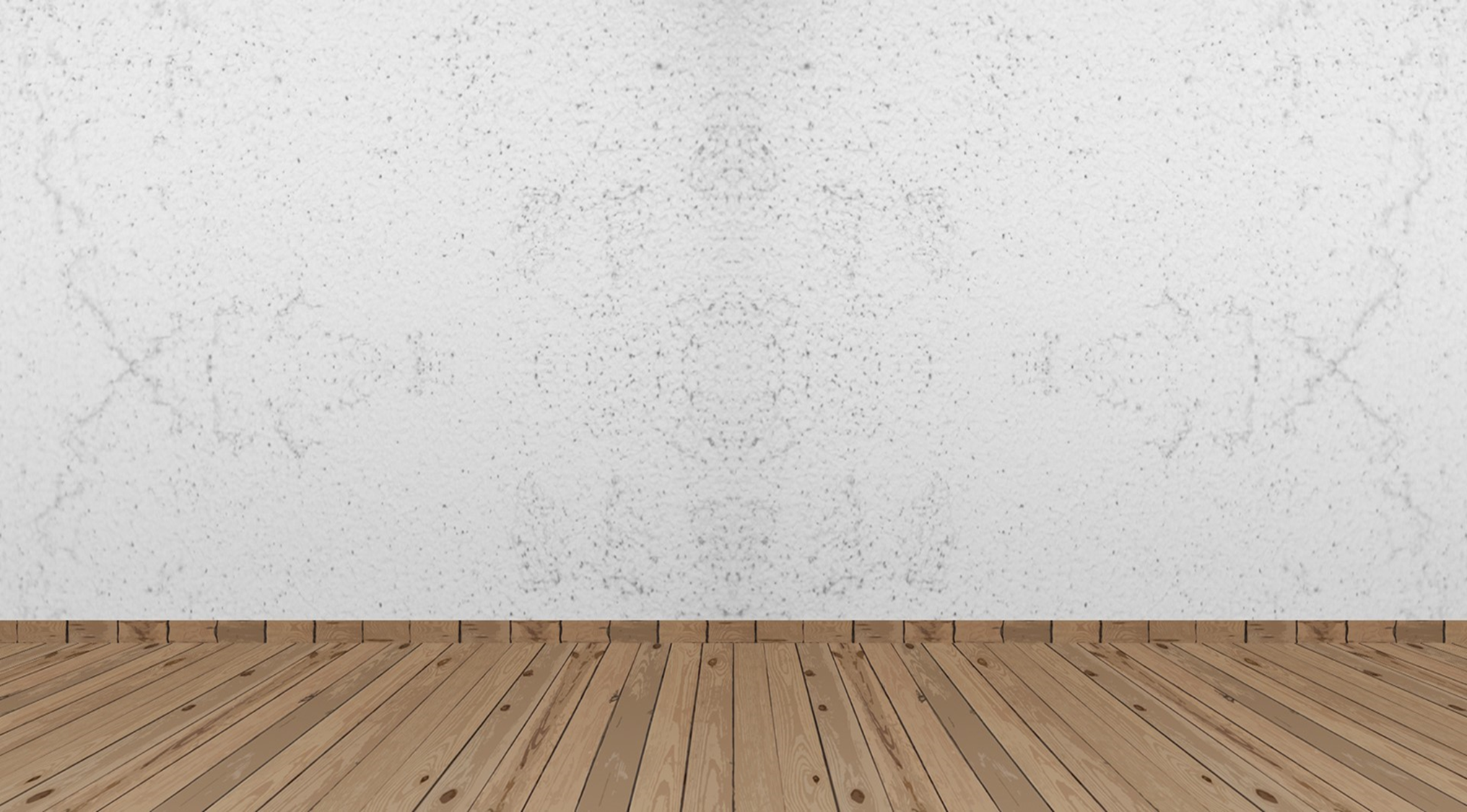 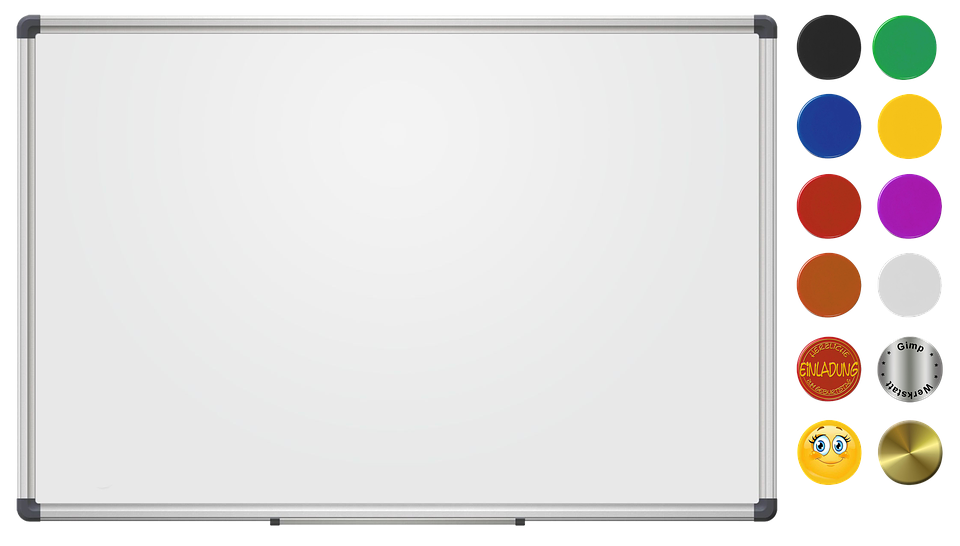 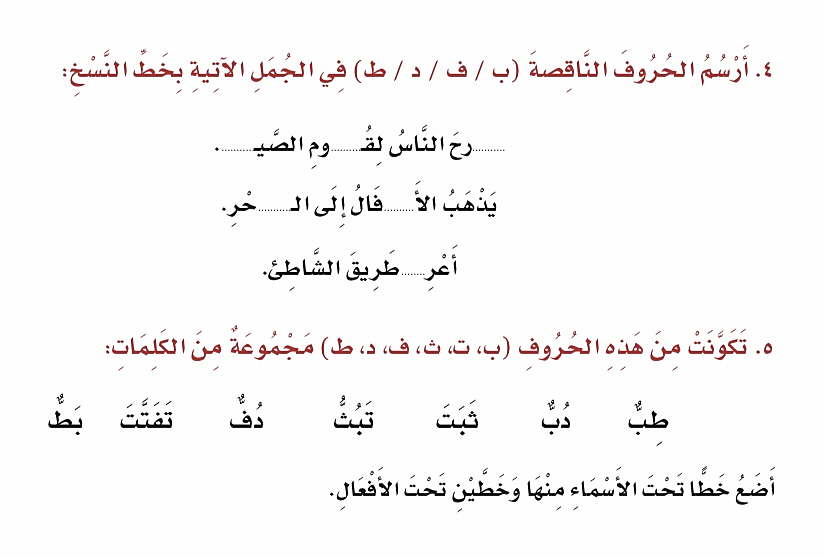 مهارة التطبيق
ص 83
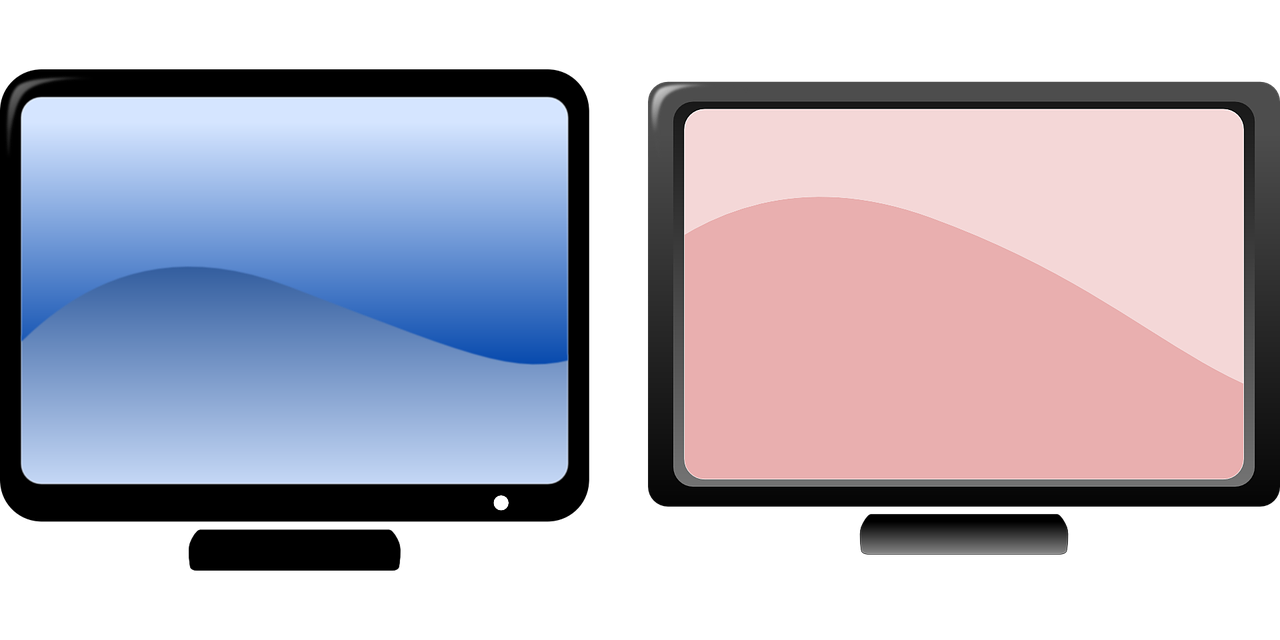 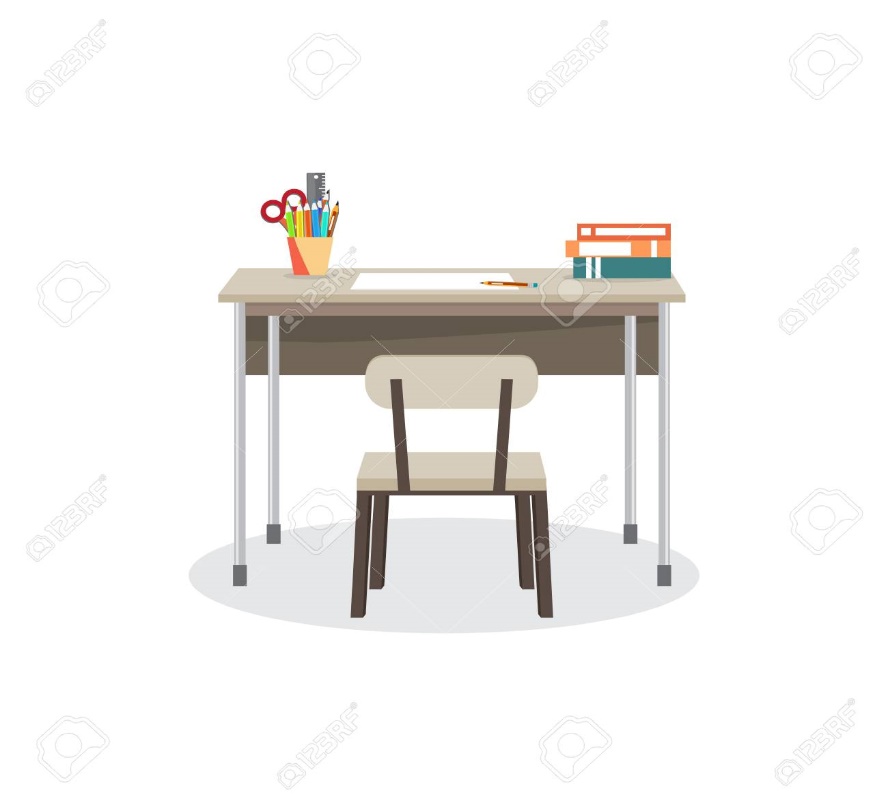 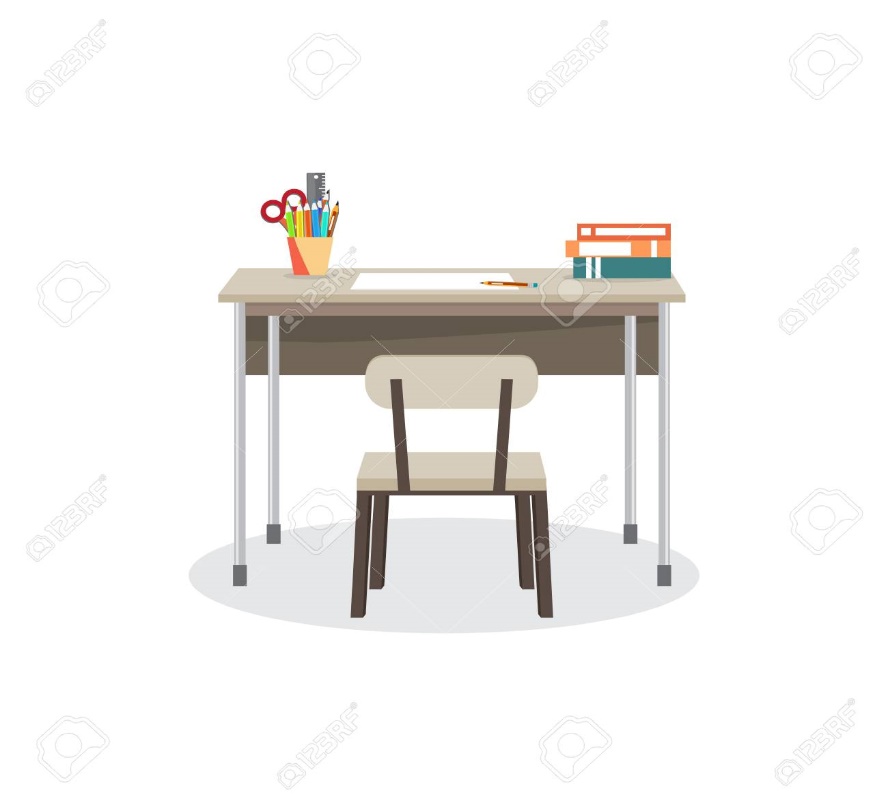 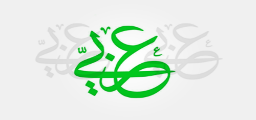 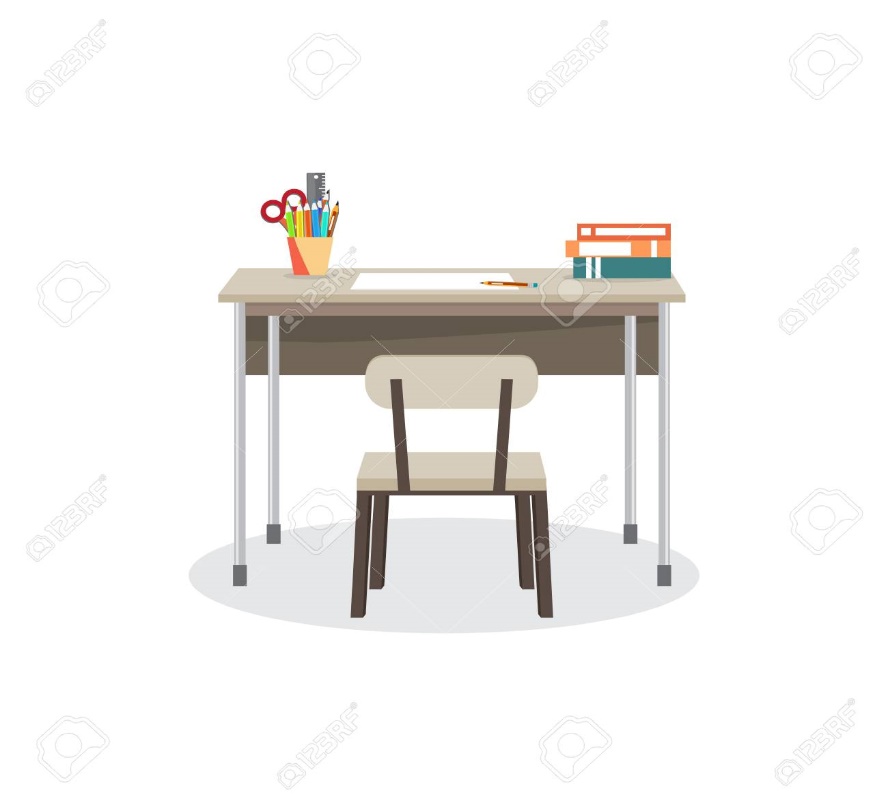 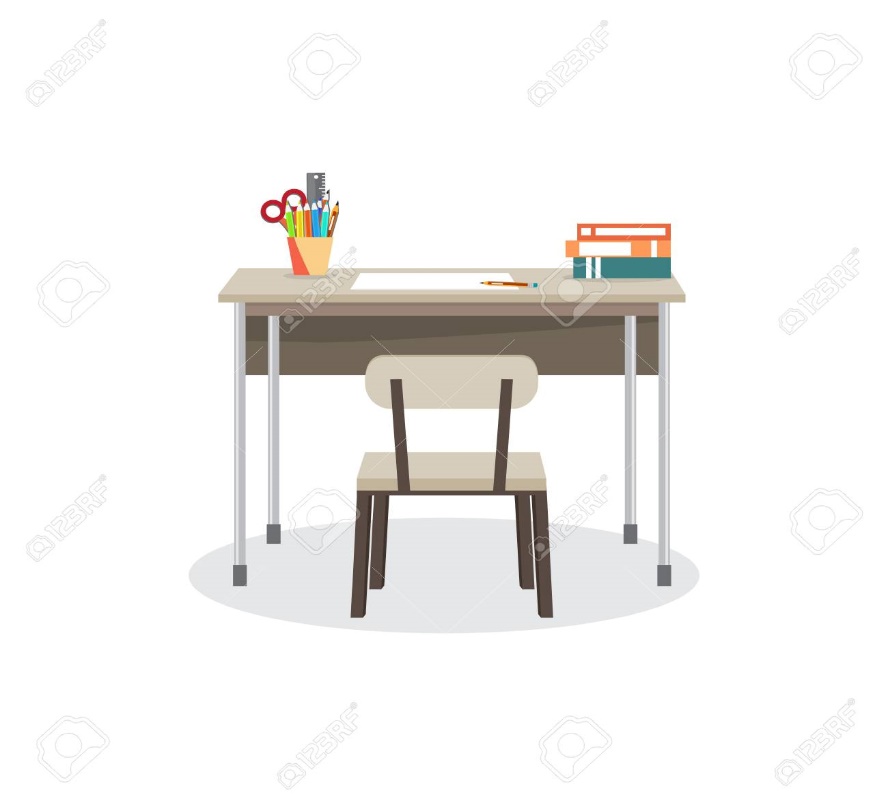 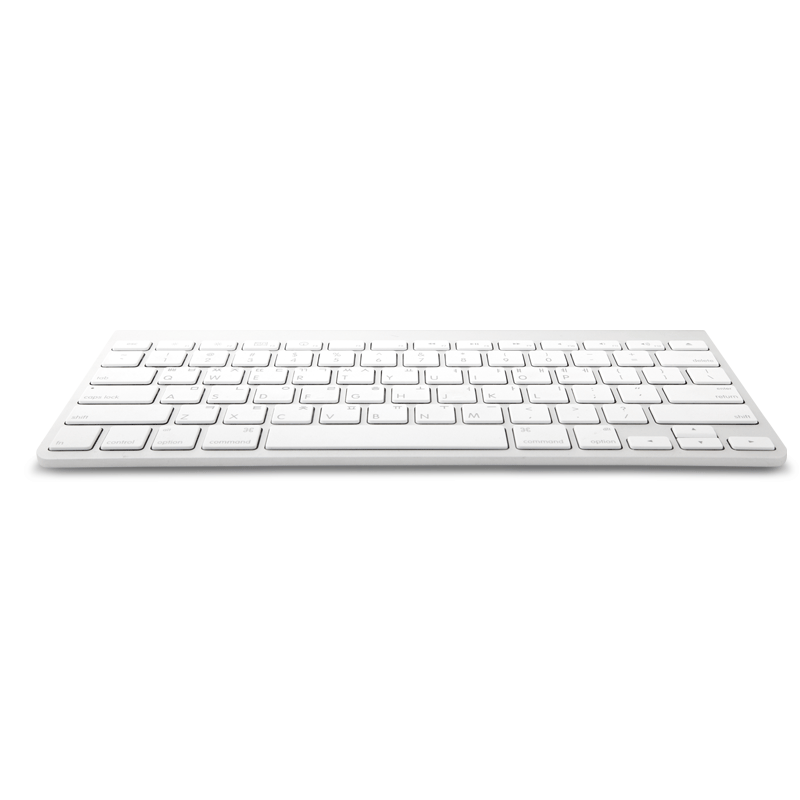 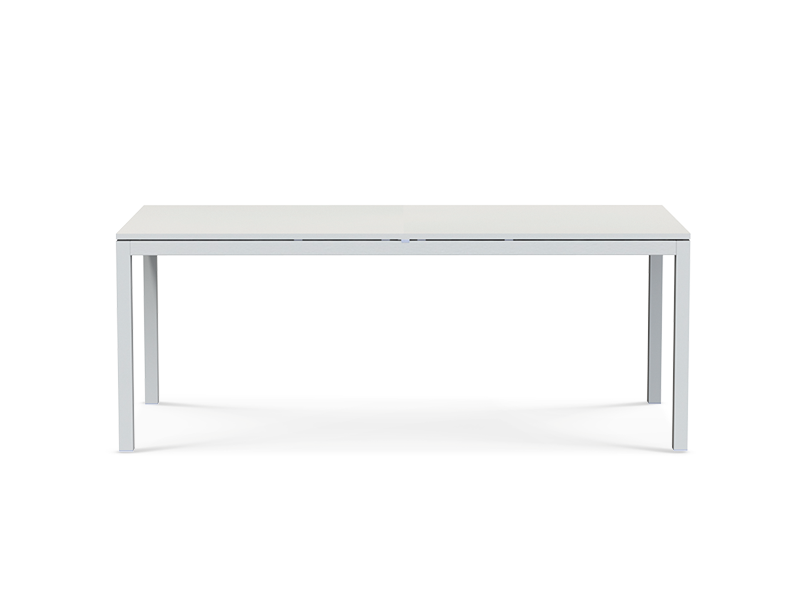 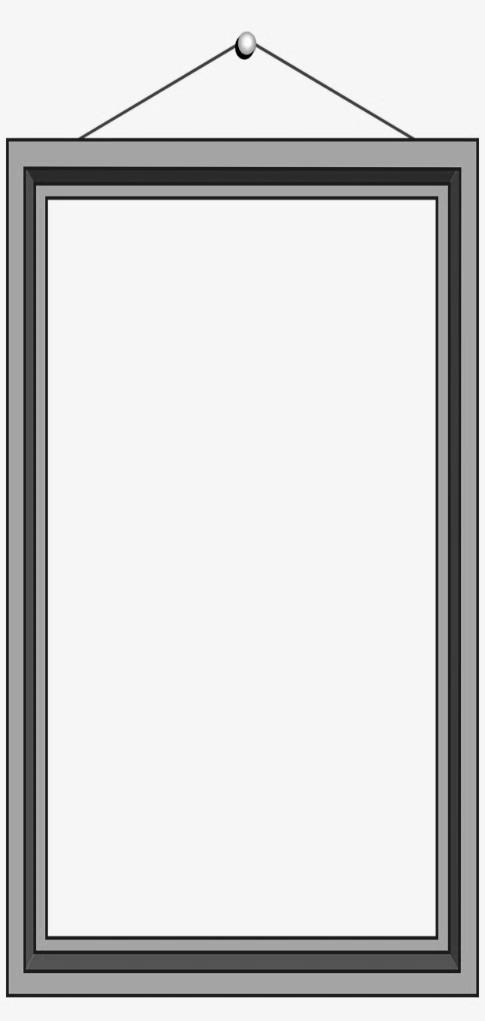 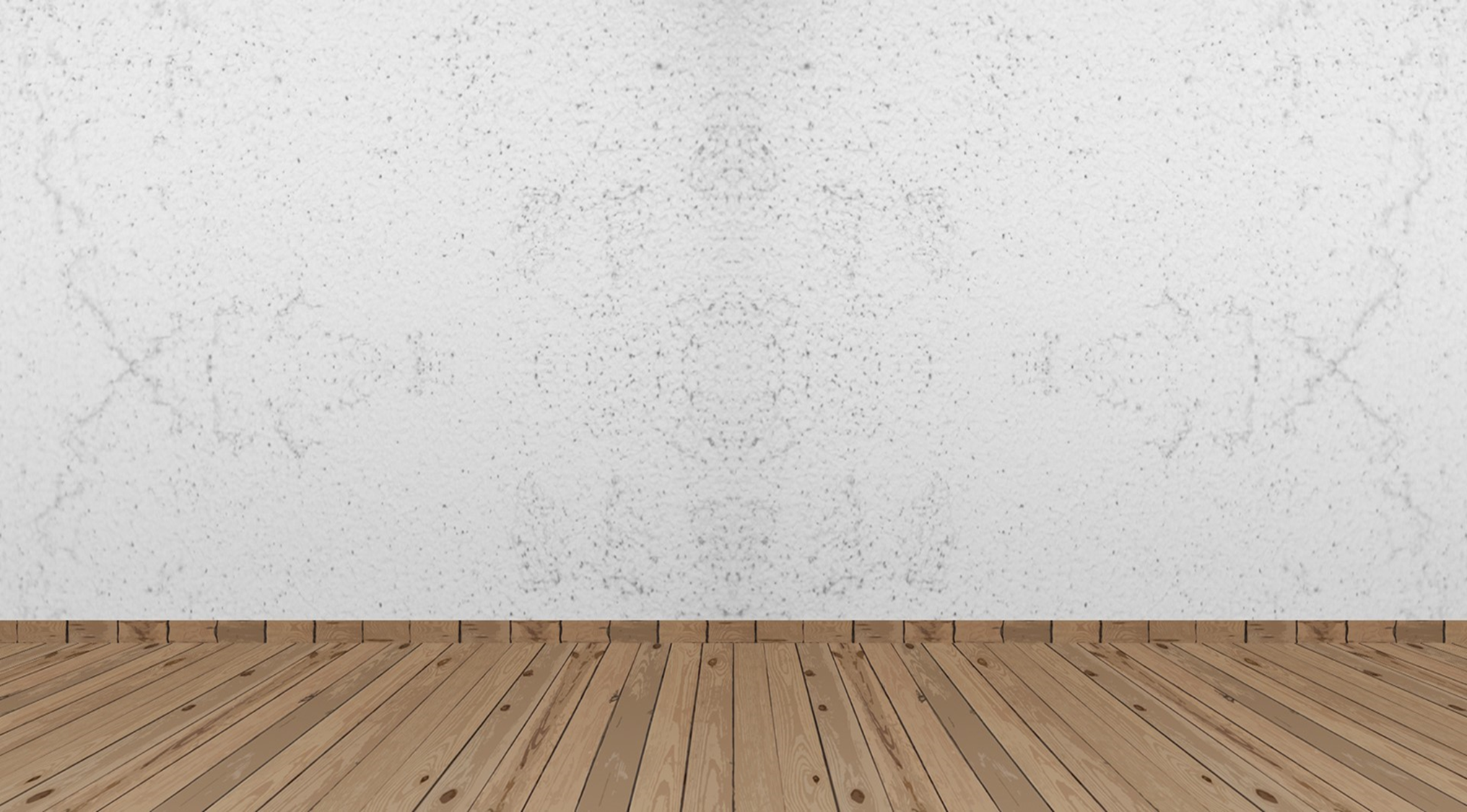 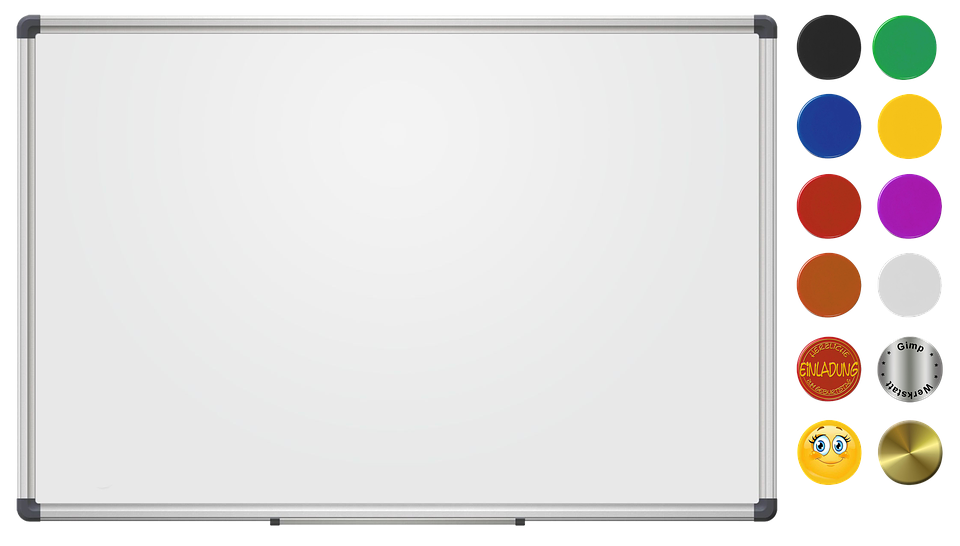 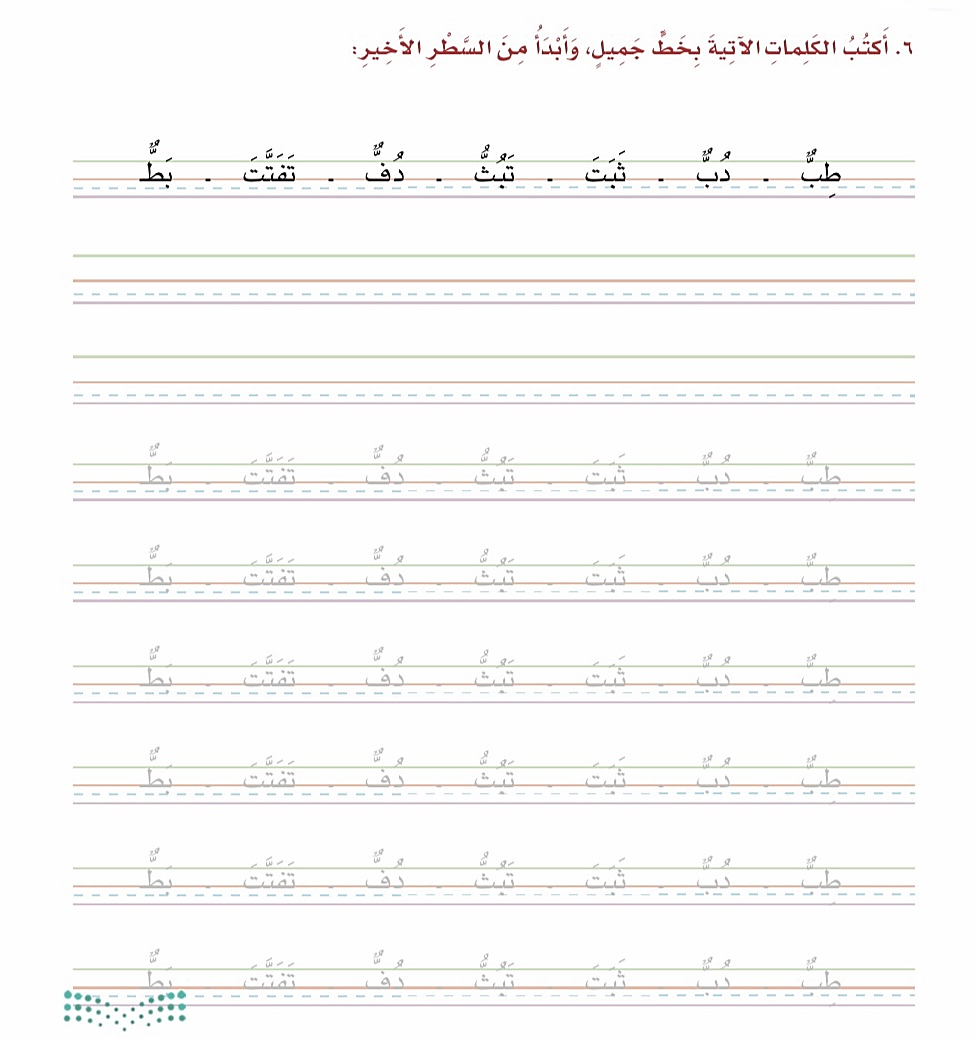 مهارة التطبيق
ص 84
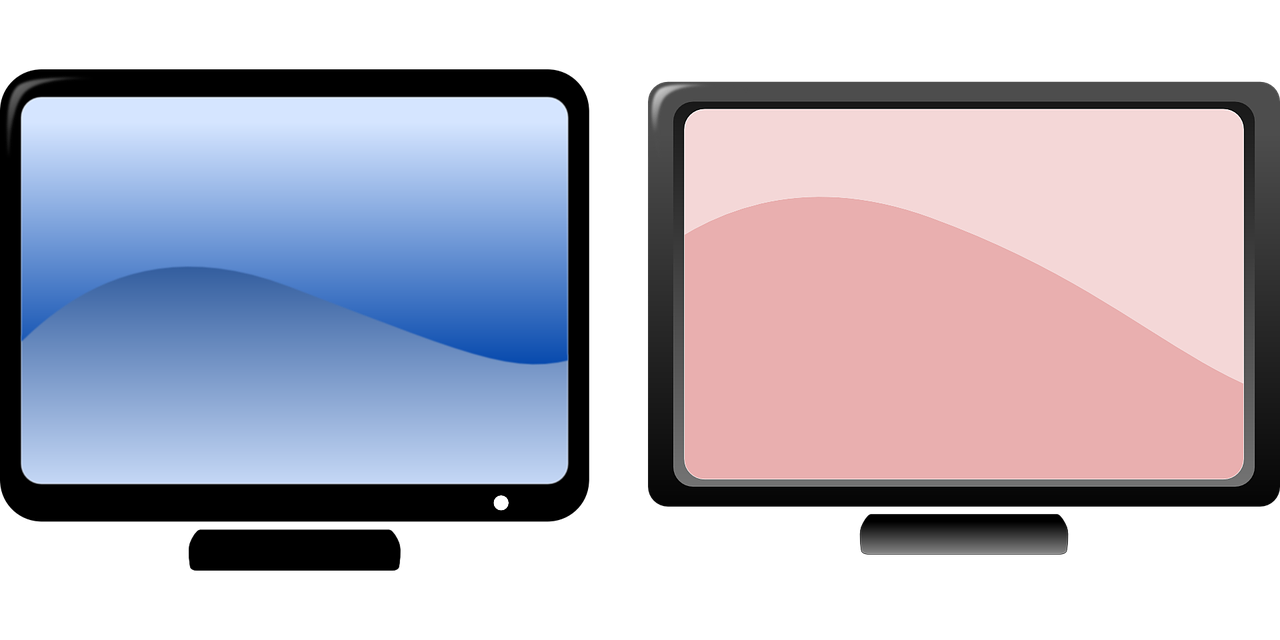 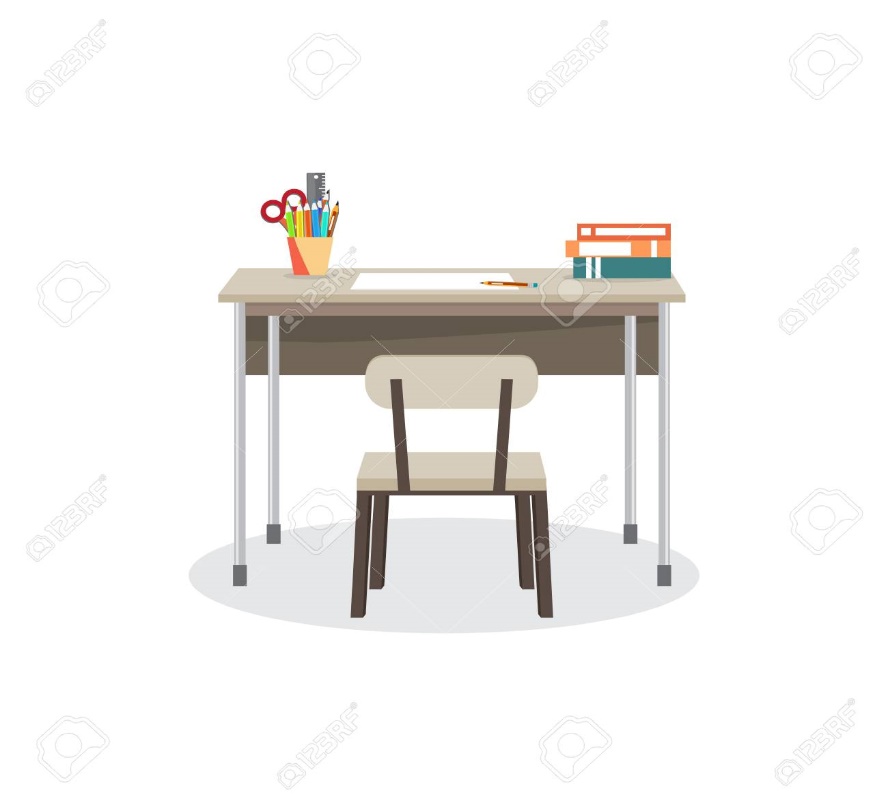 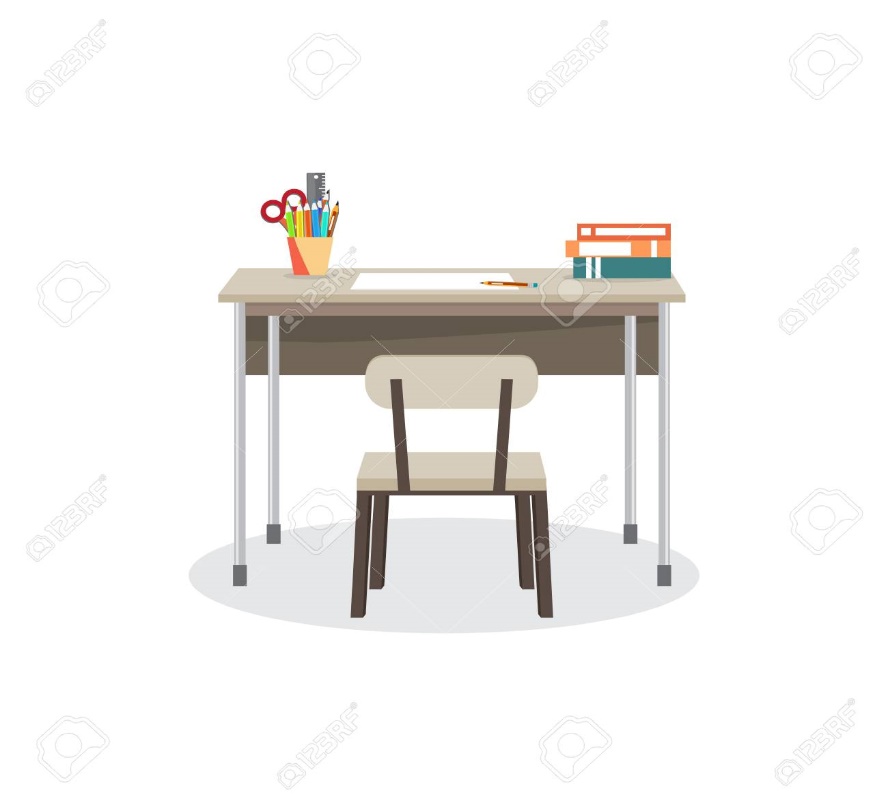 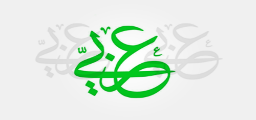 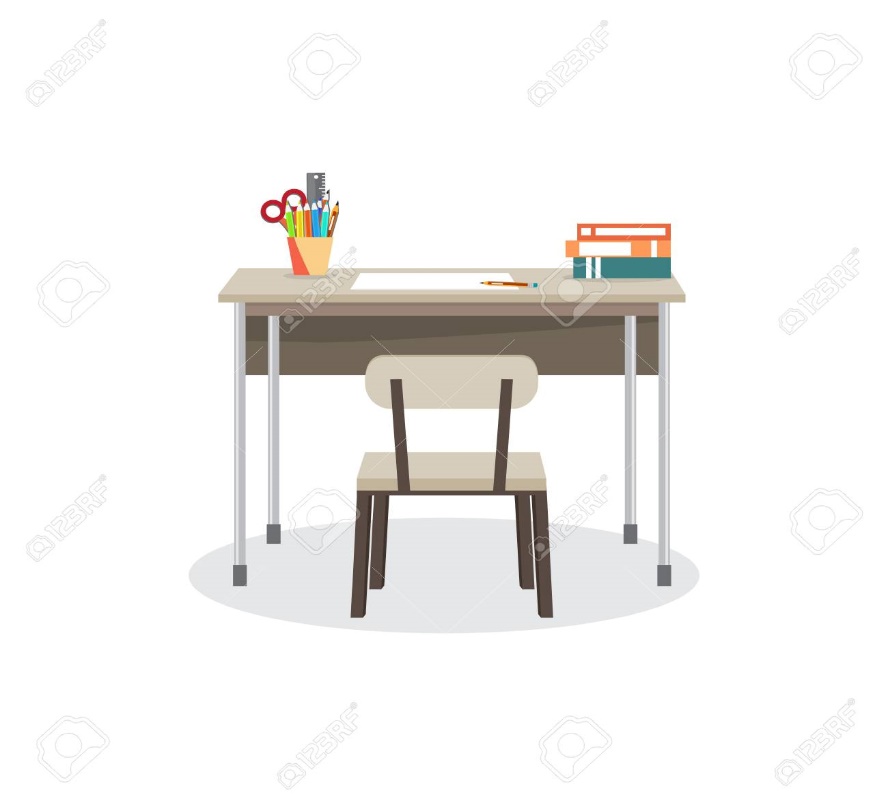 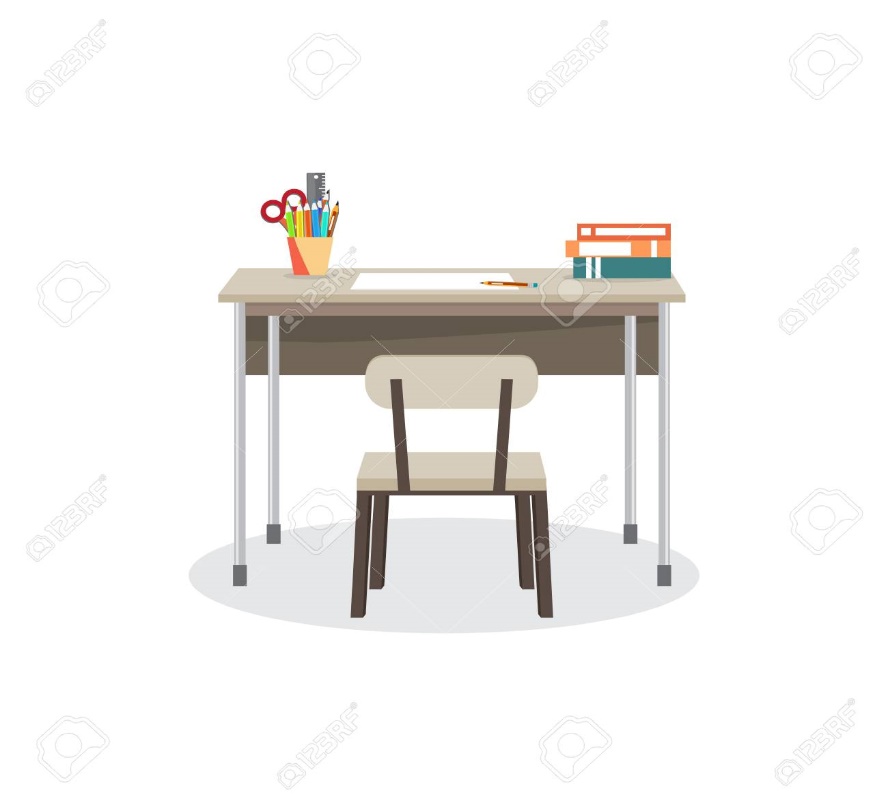 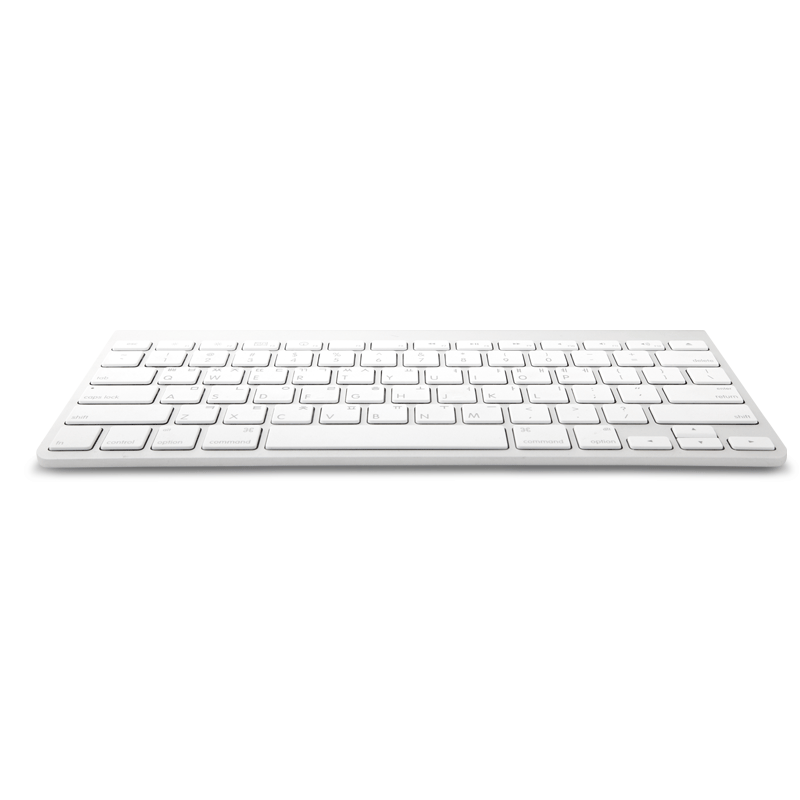 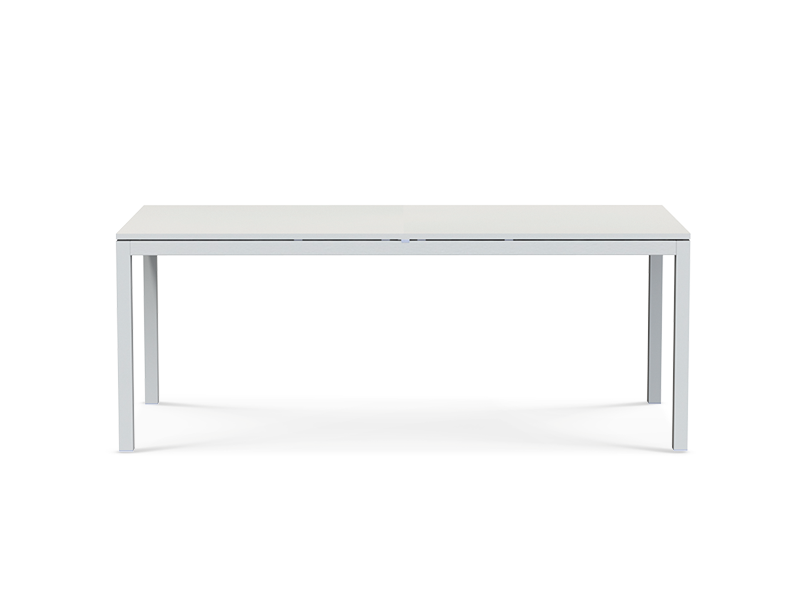 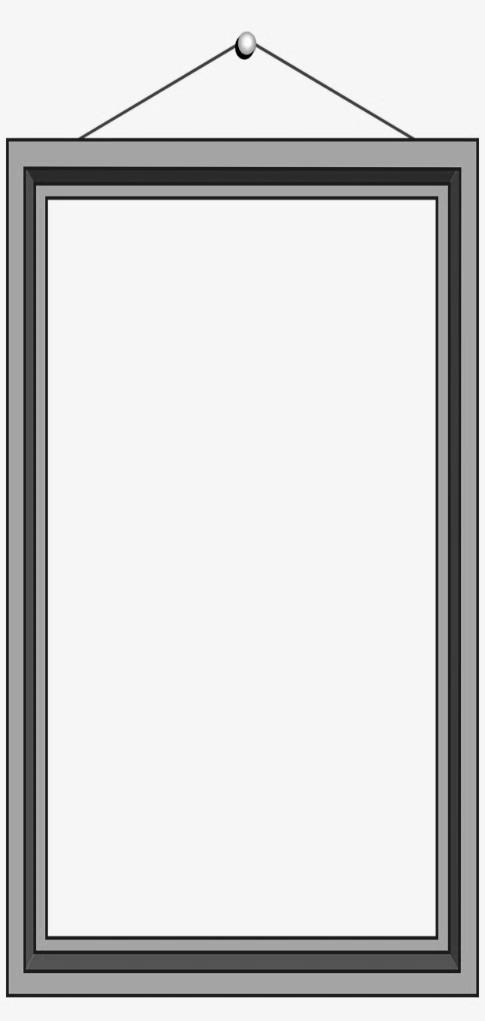 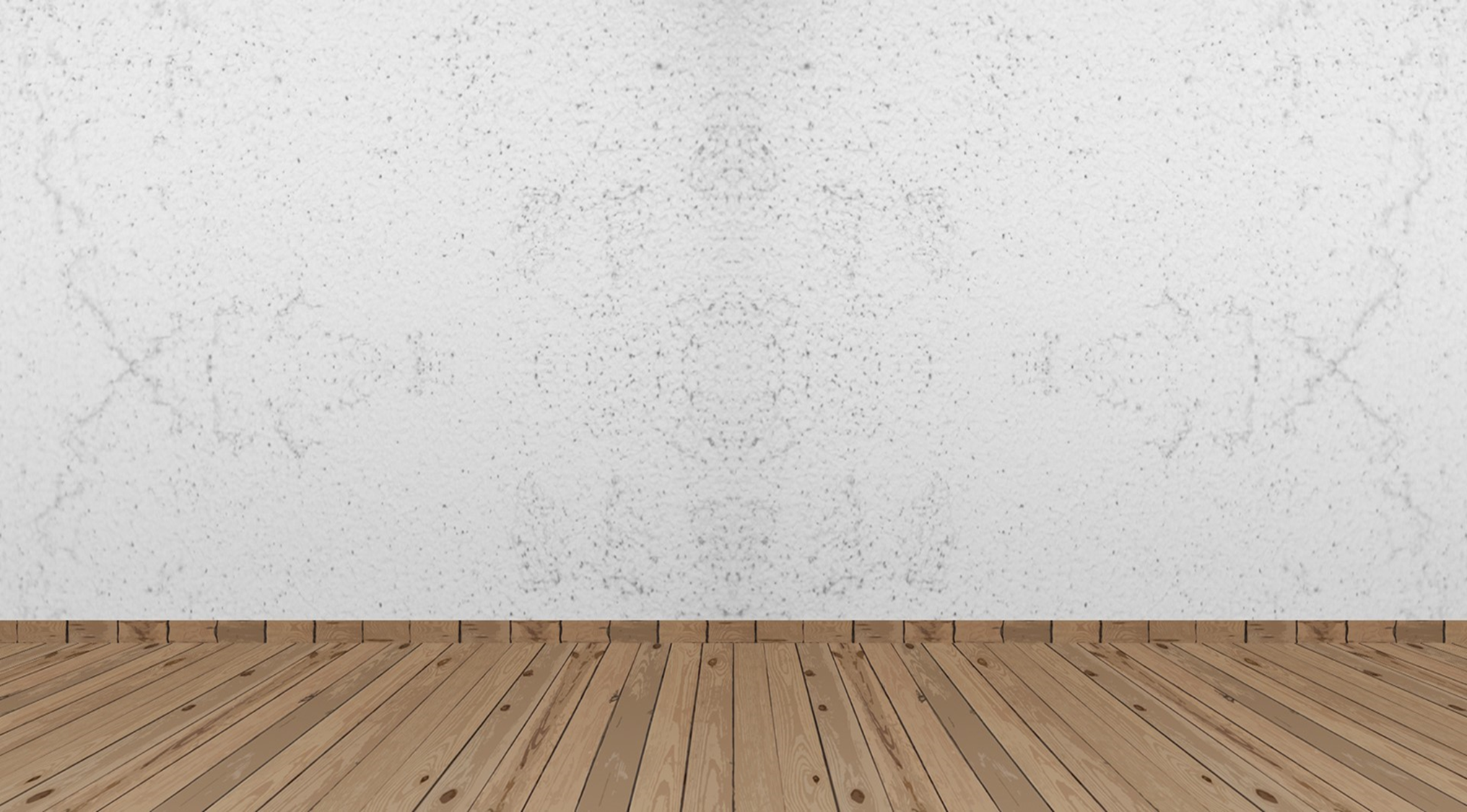 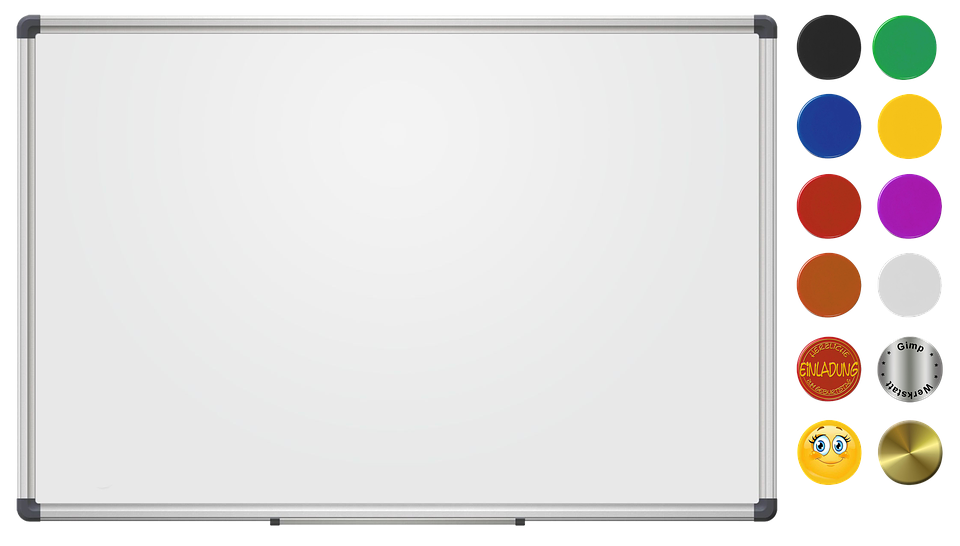 هذا هو الدكتور \ عثمان طه.
وهو الذي كتب القرآن الكريم بخط النسخ .
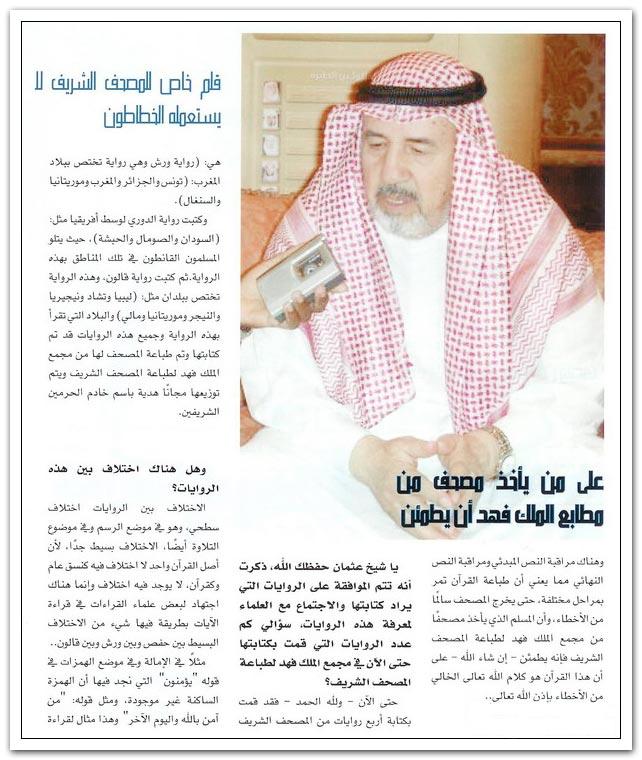 معلومة إثرائية
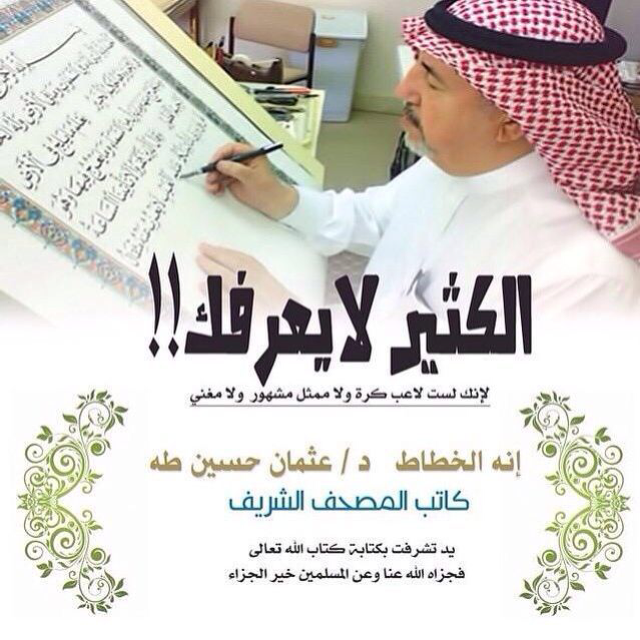 من خارج الكتاب
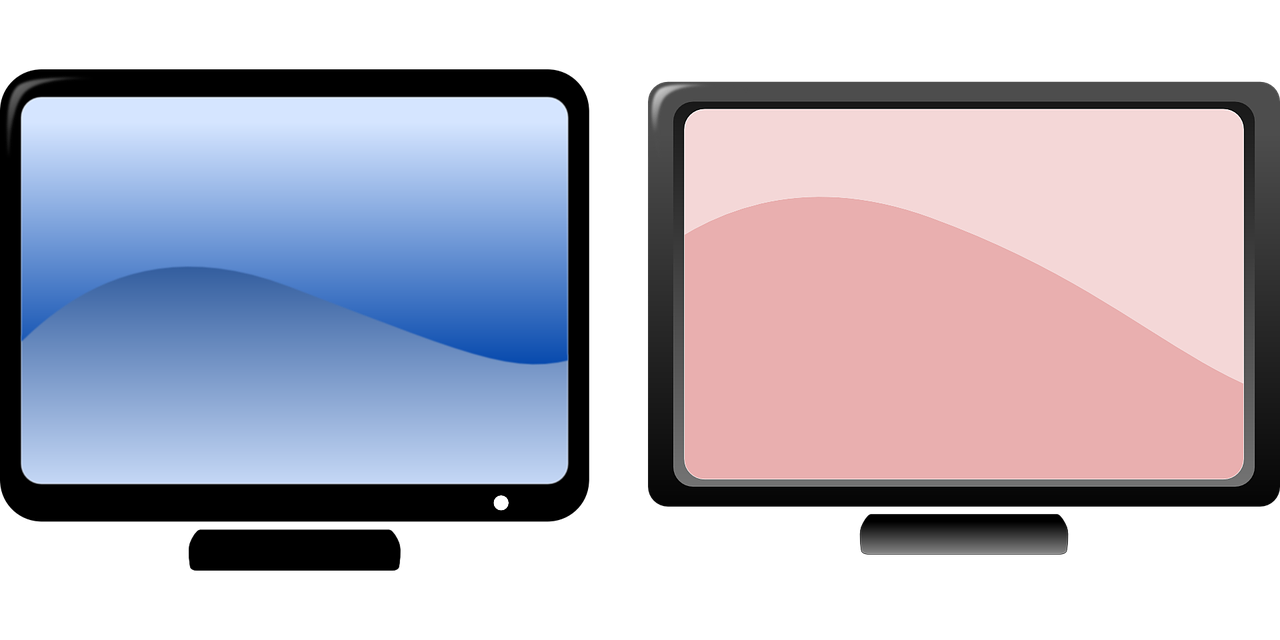 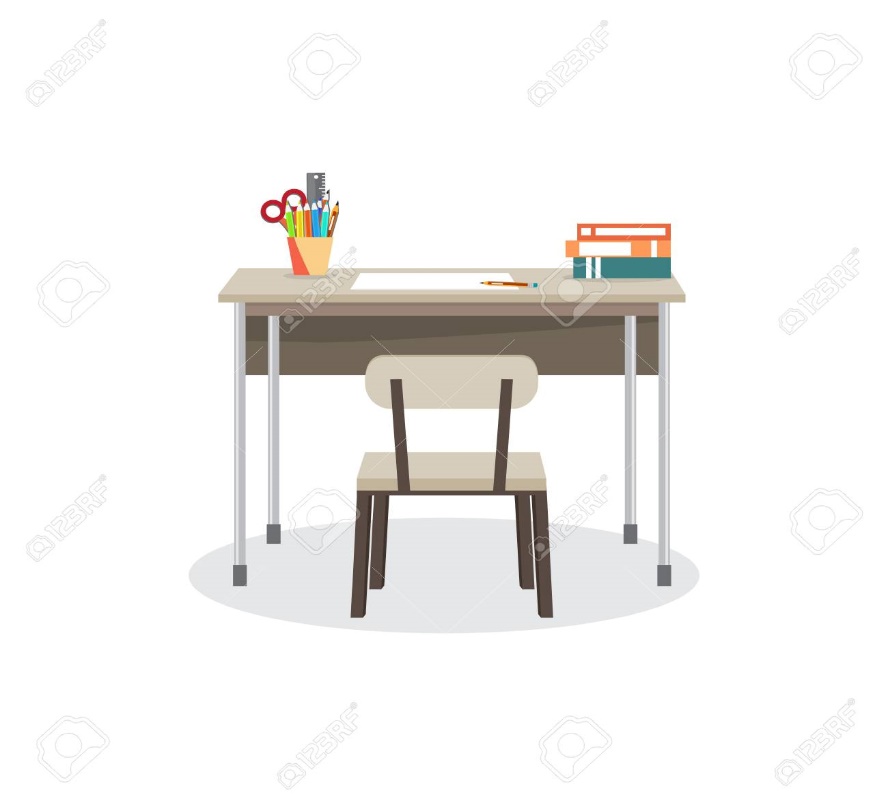 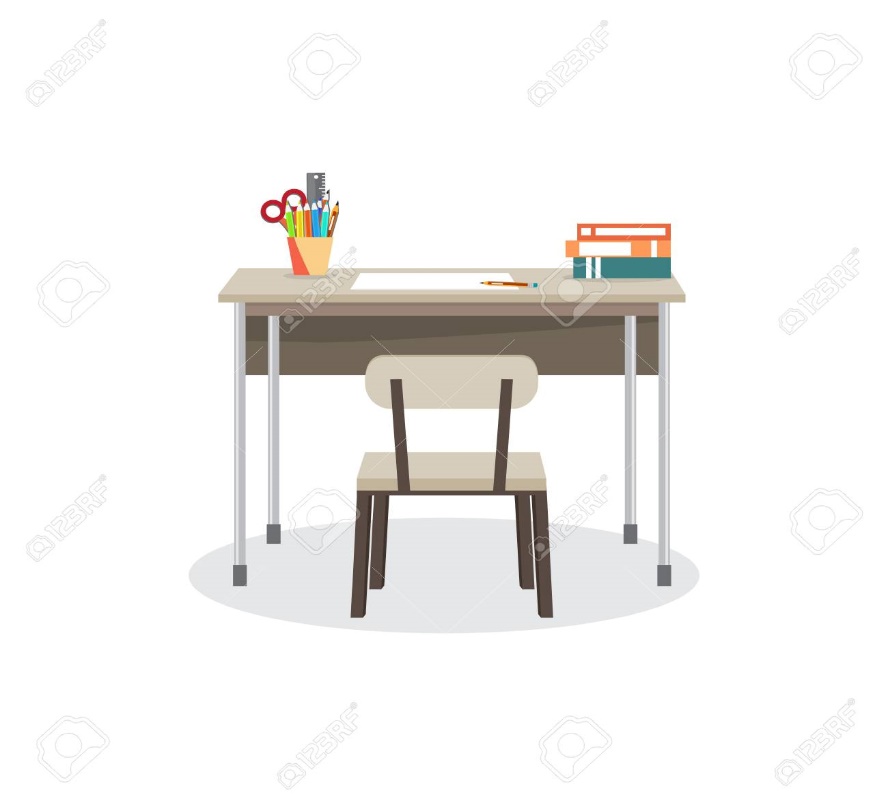 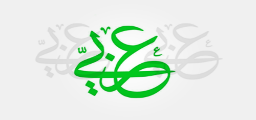 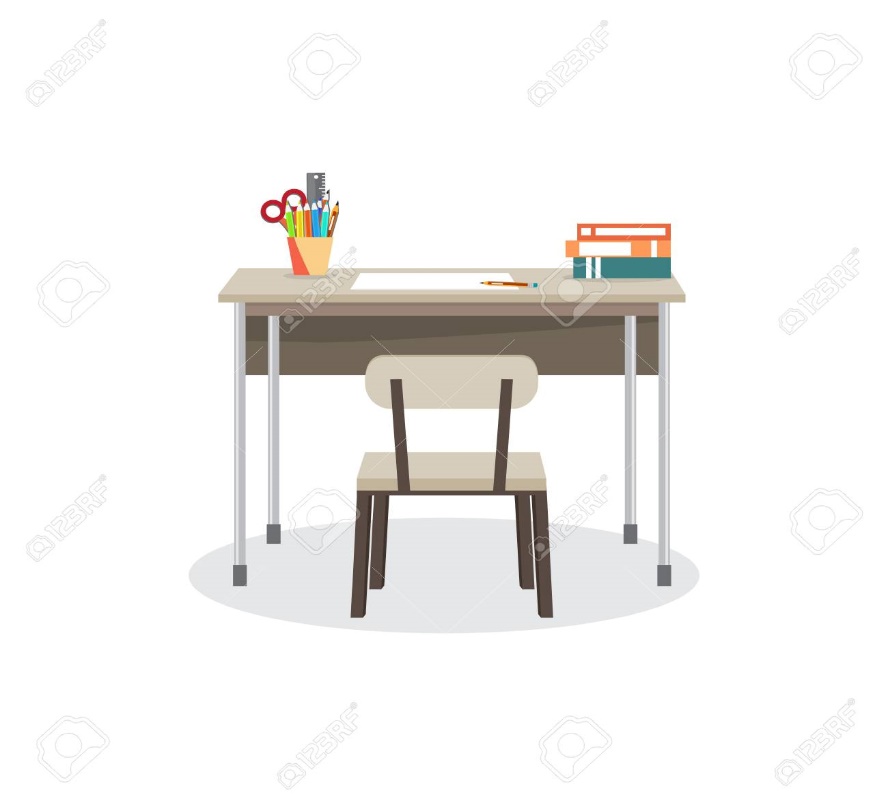 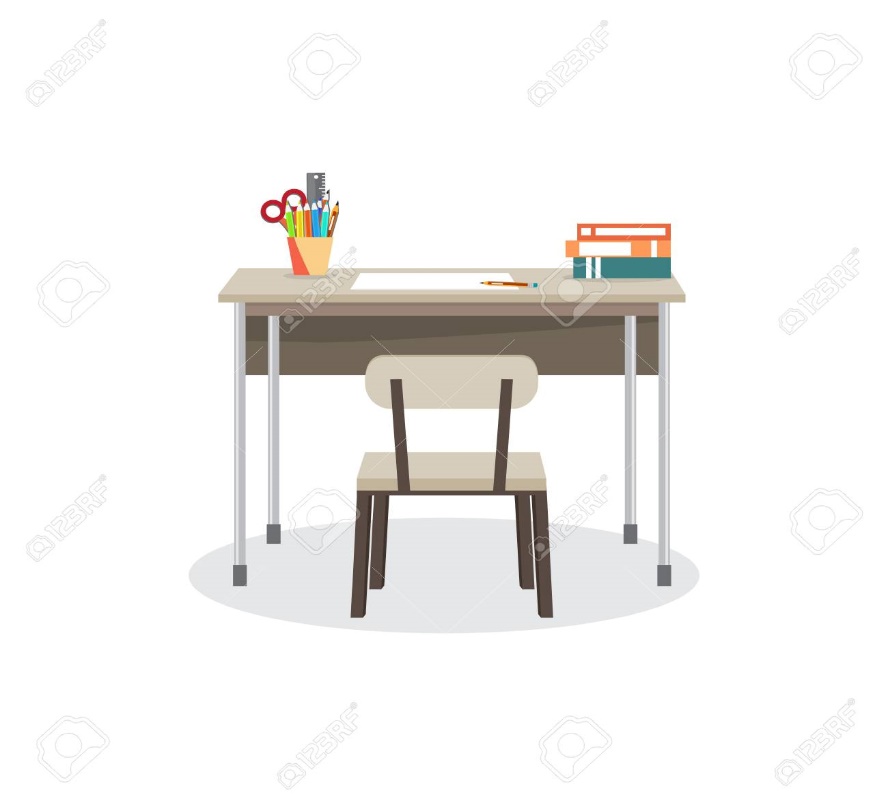 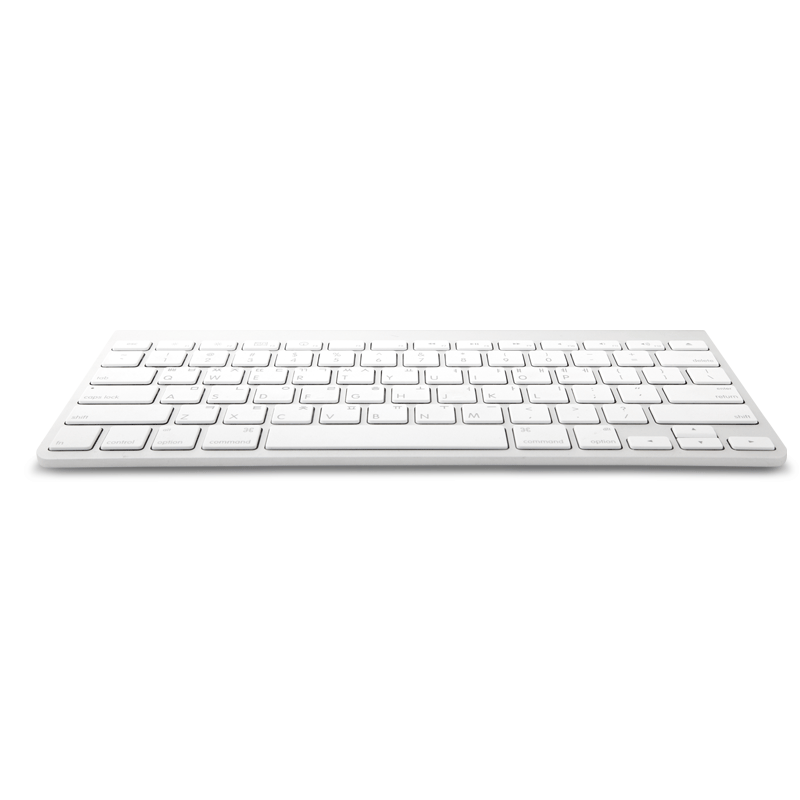 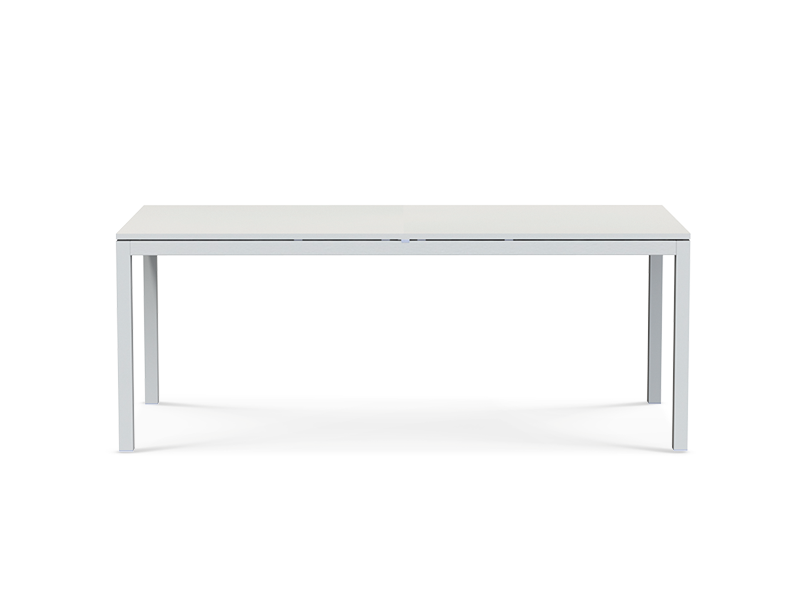 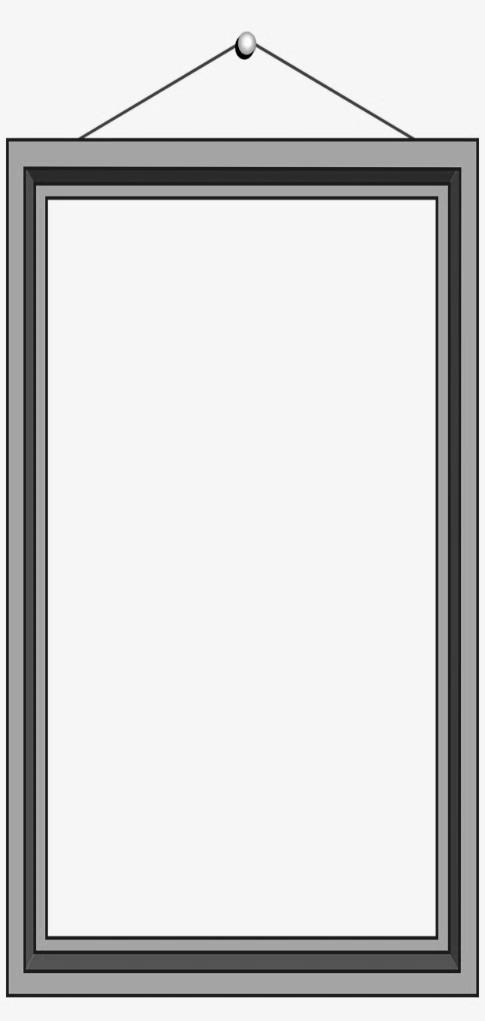 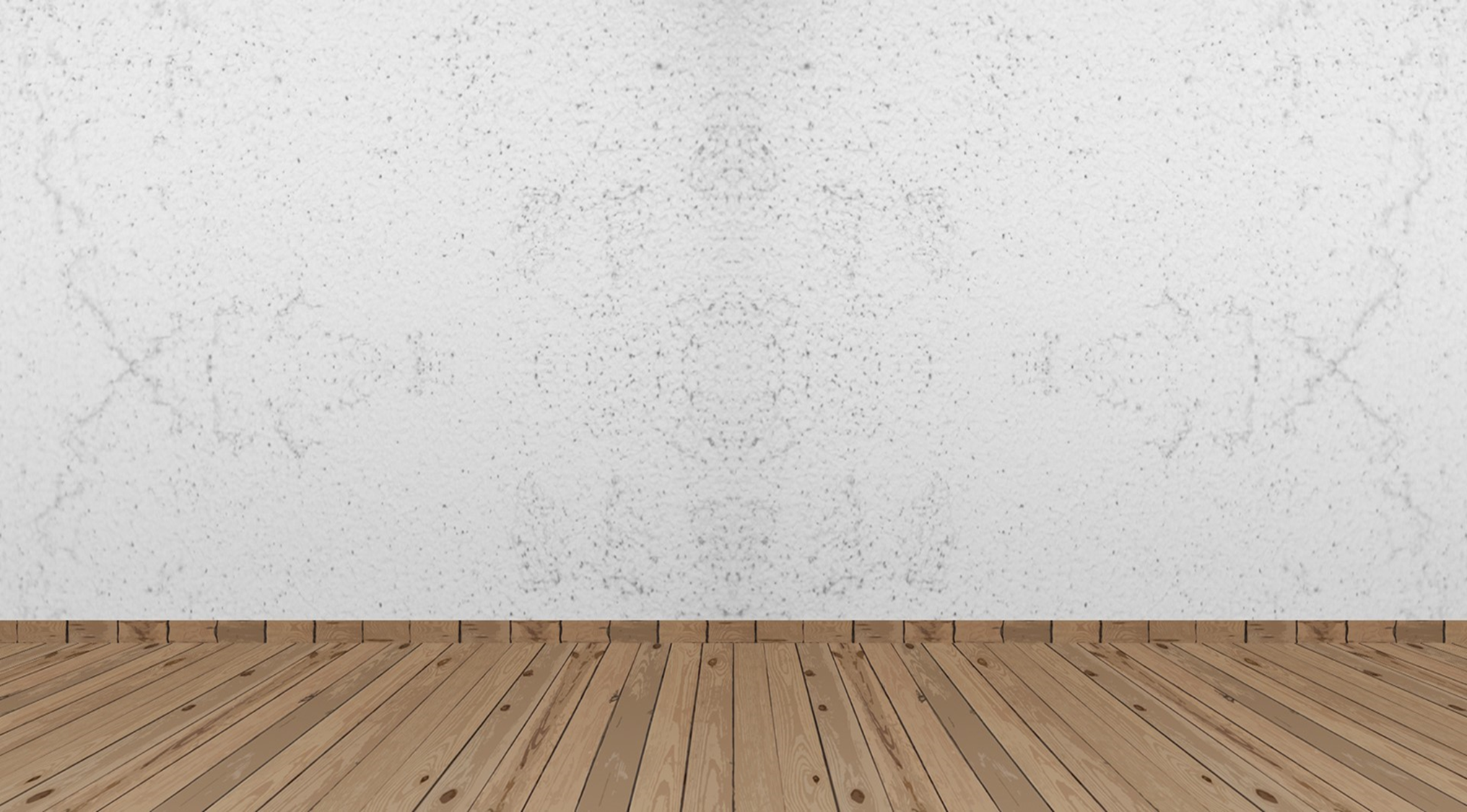 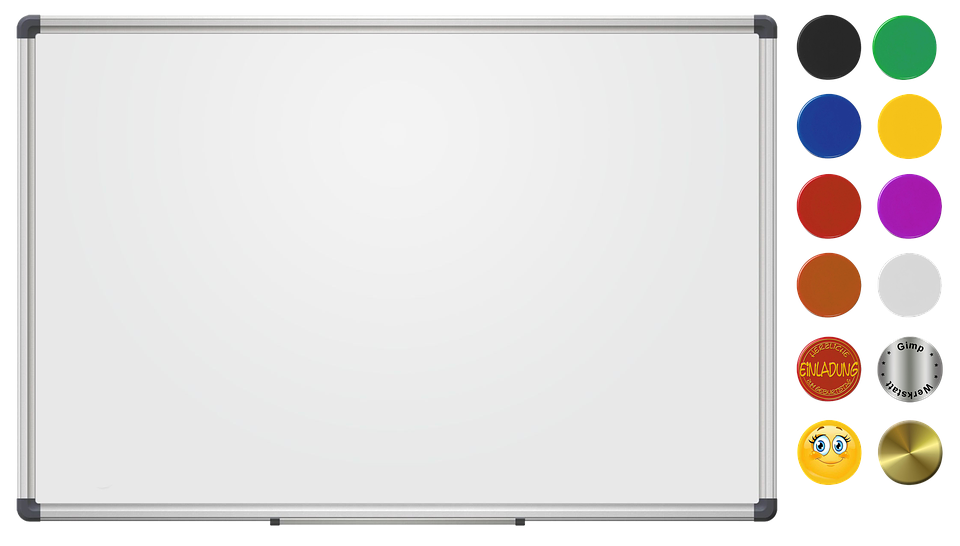 الخط الذي يزين كسوة الكعبة هو ( خط الثلث ) ومن مميزاته المرونة ومتانة التركيب وبراعة التنسيق .
معلومة إثرائية
خط الثلث
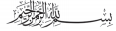 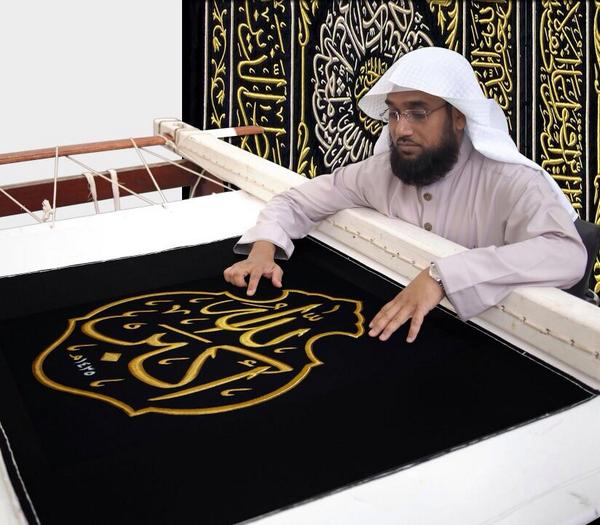 من خارج الكتاب
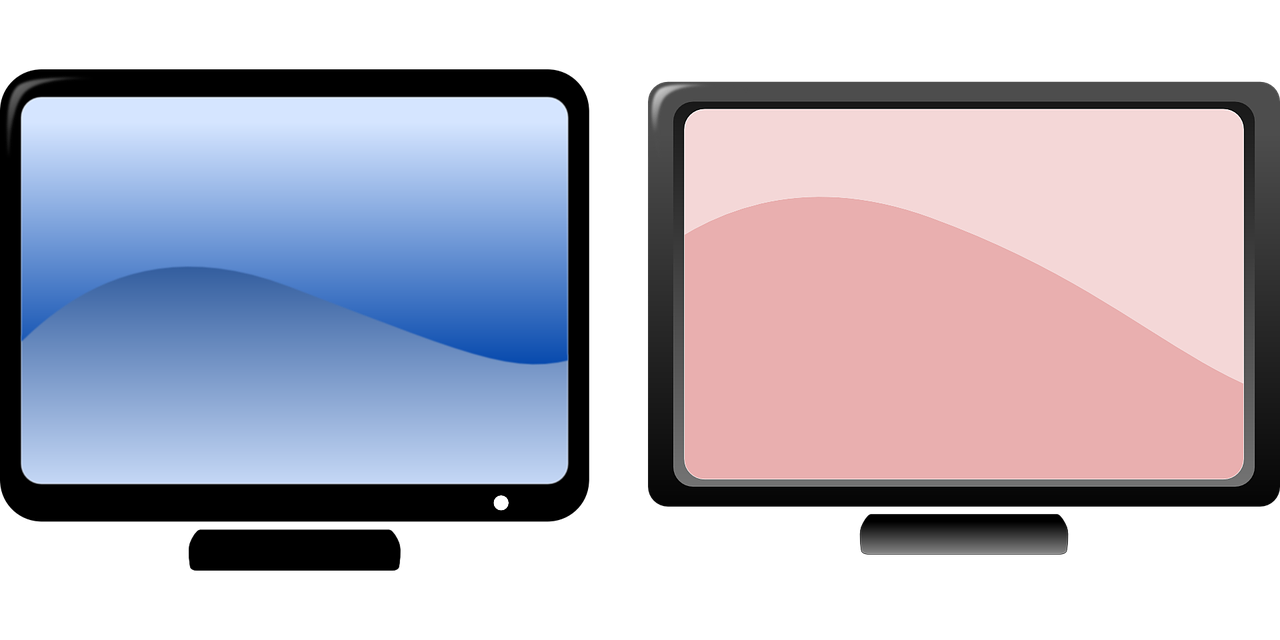 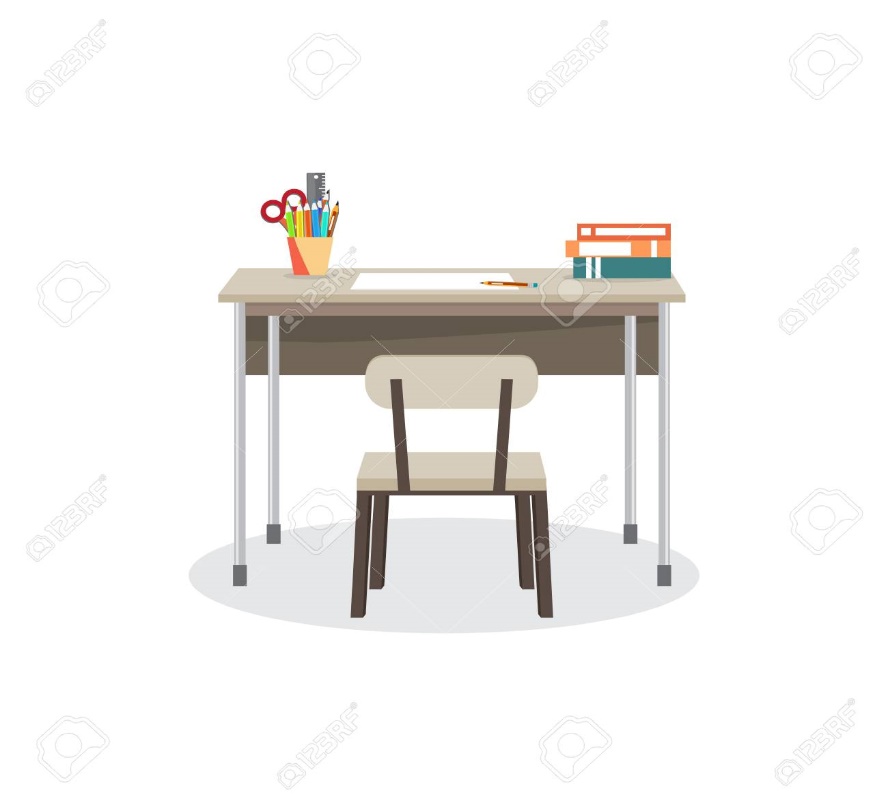 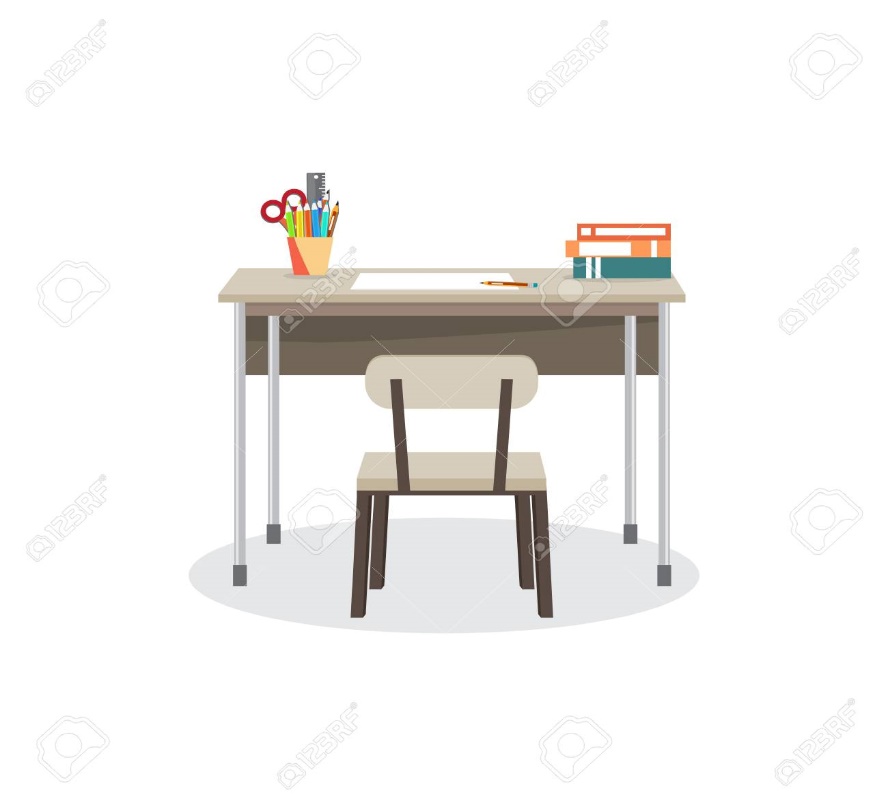 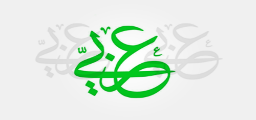 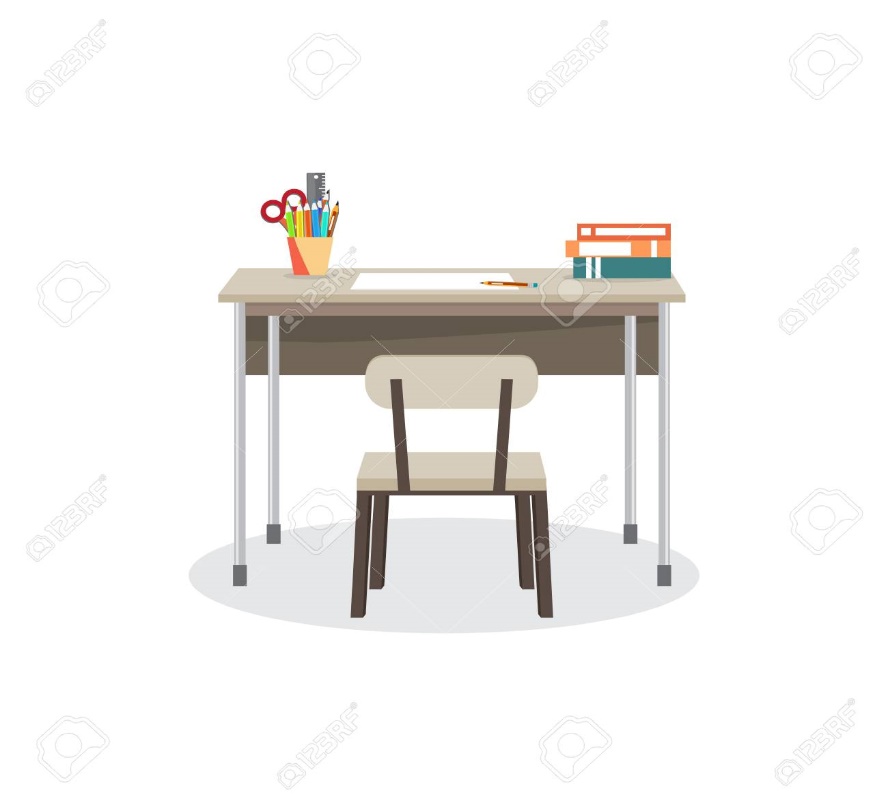 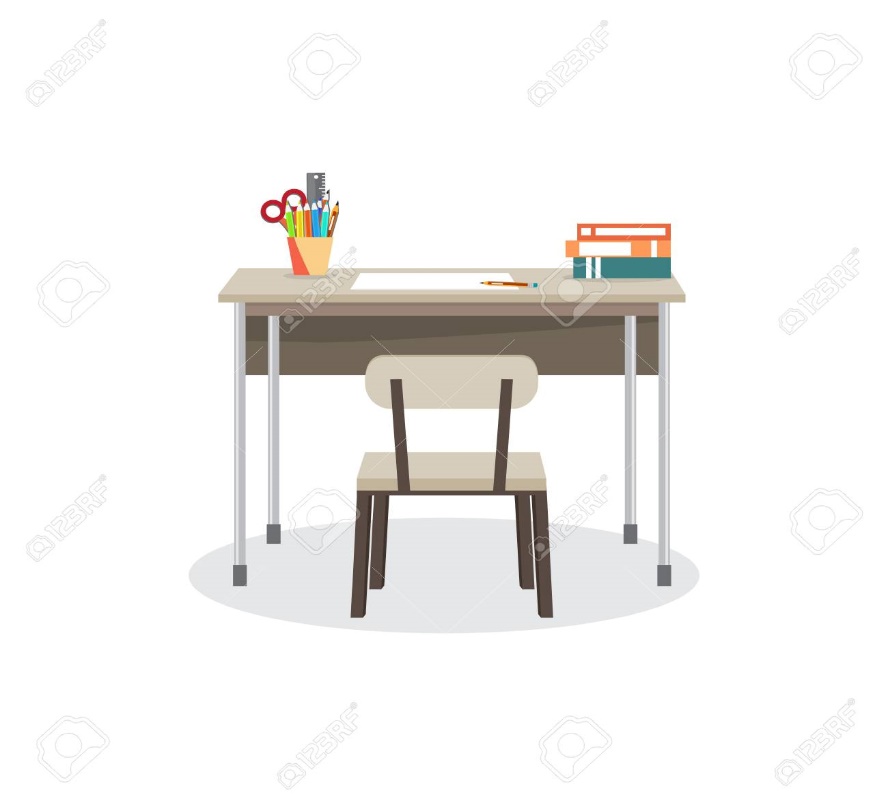 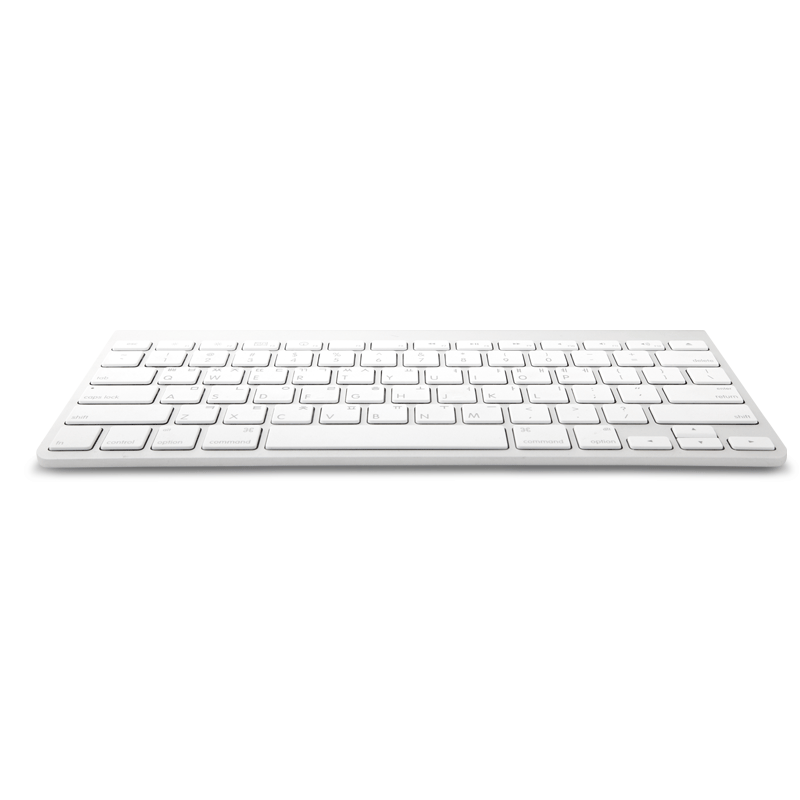 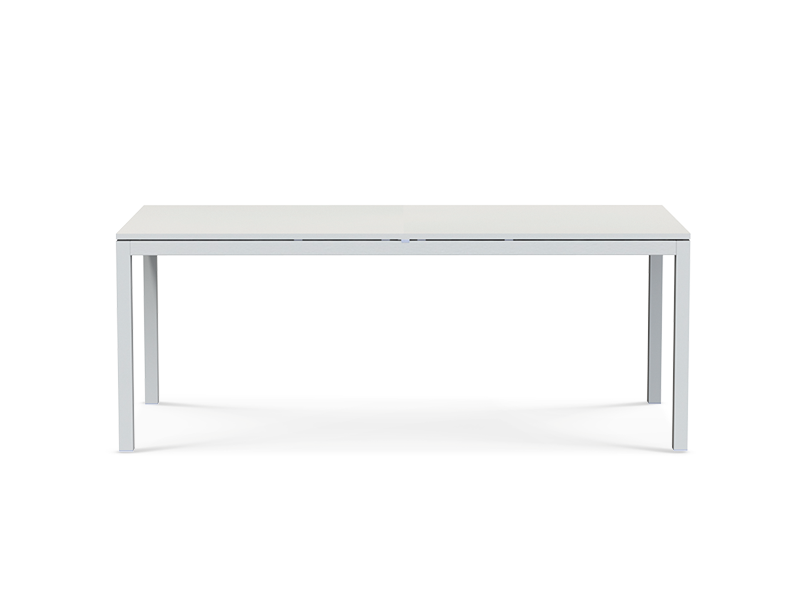 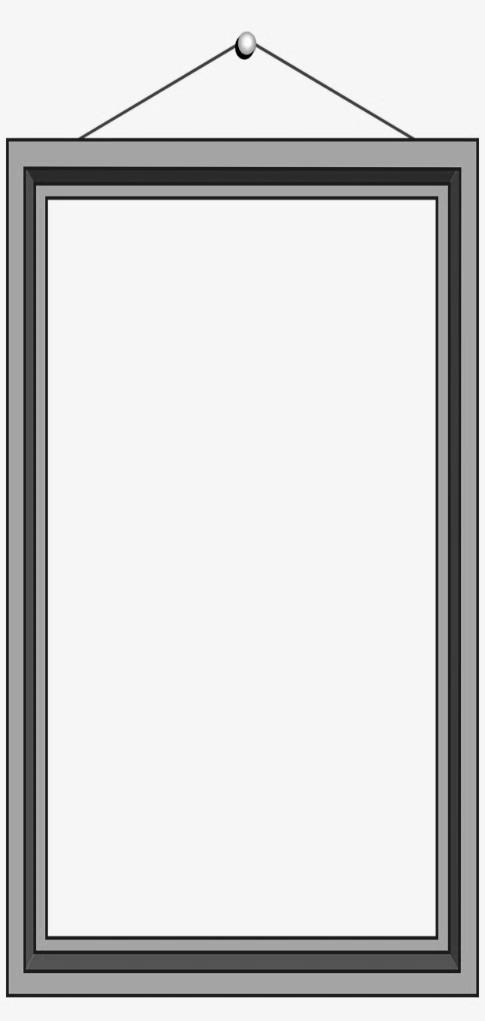 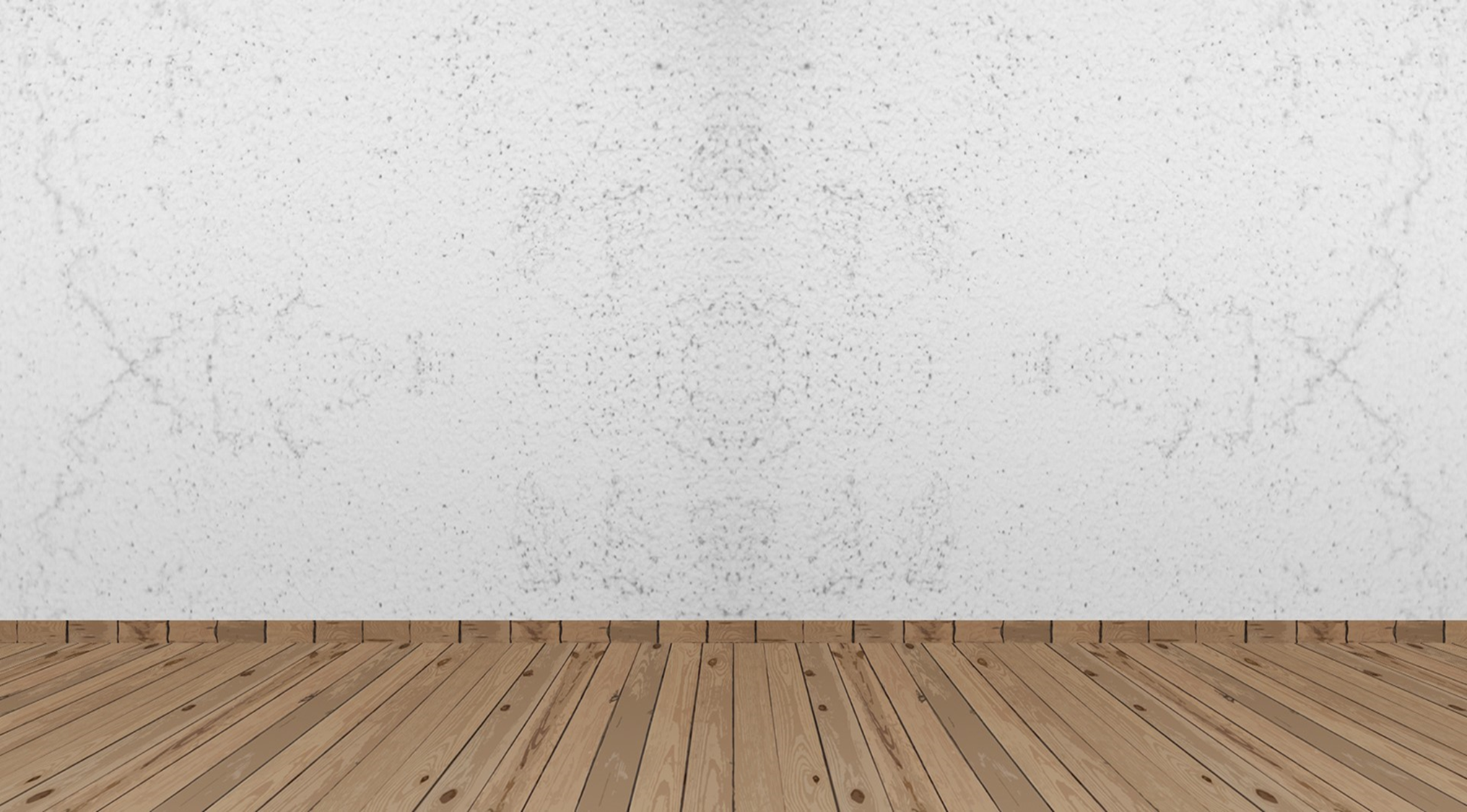 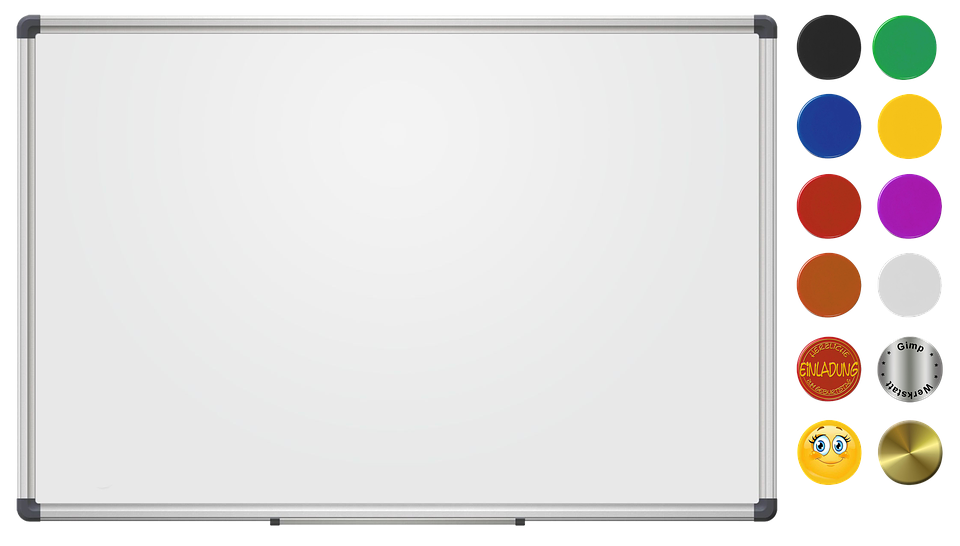 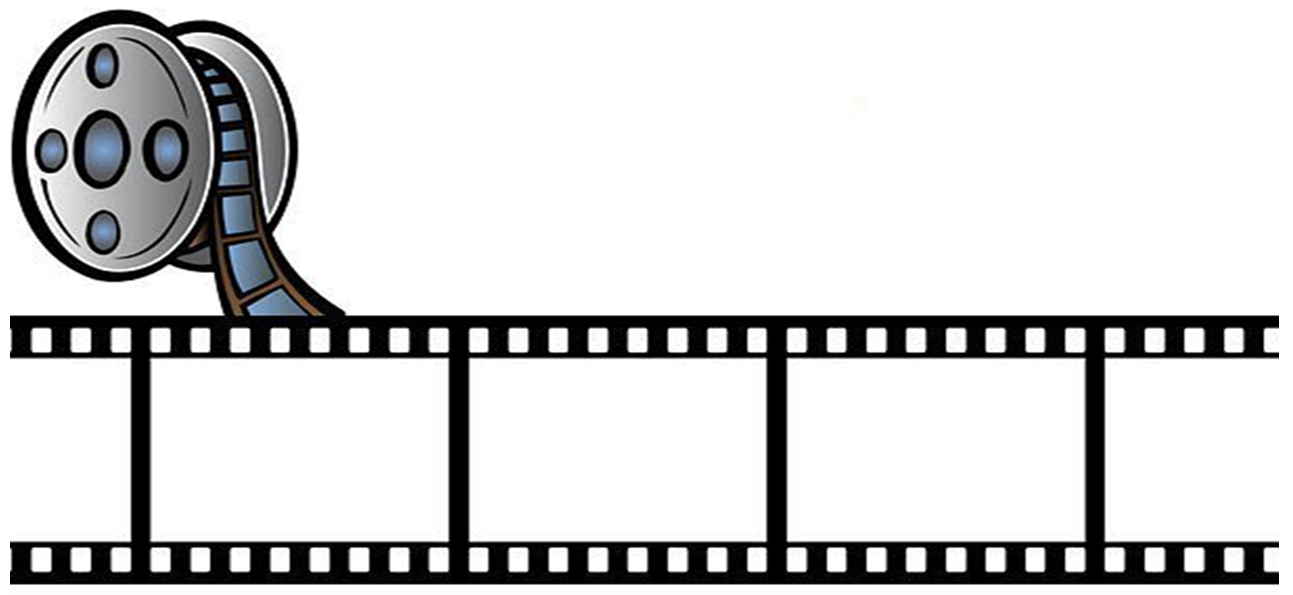 من خلال شريط الذكريات 
لنسترجع ما درسناه خلال الحصة
بطاقة خروج
عددي مميزات 
خط النسخ ؟
من خارج الكتاب
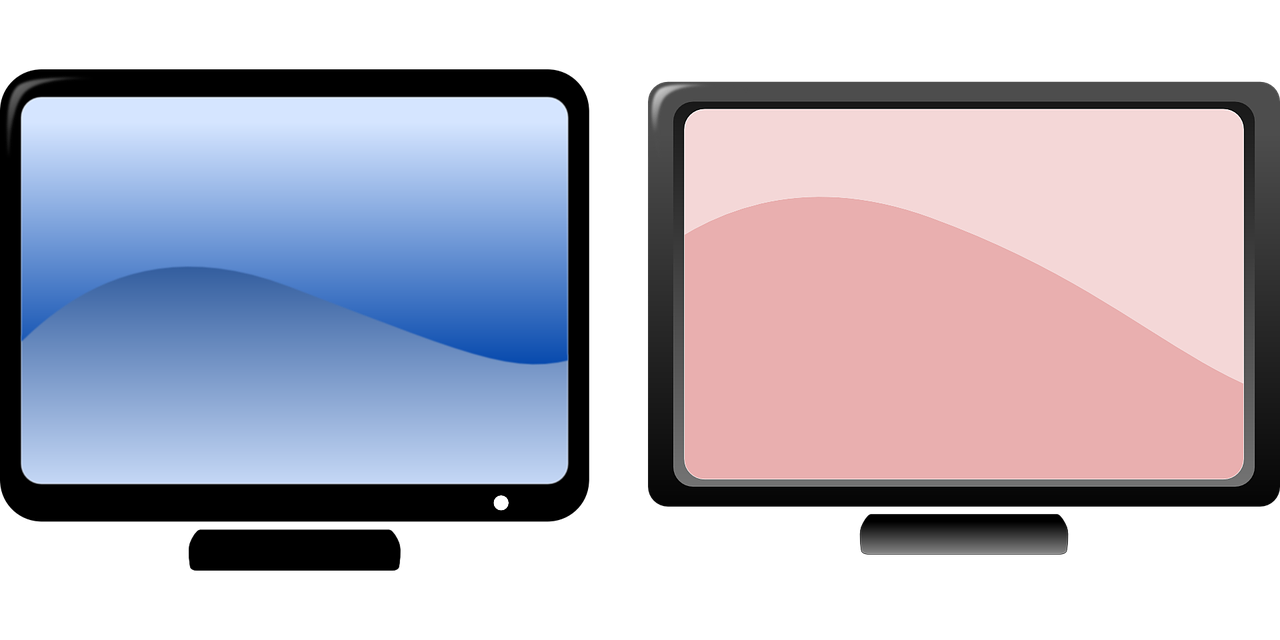 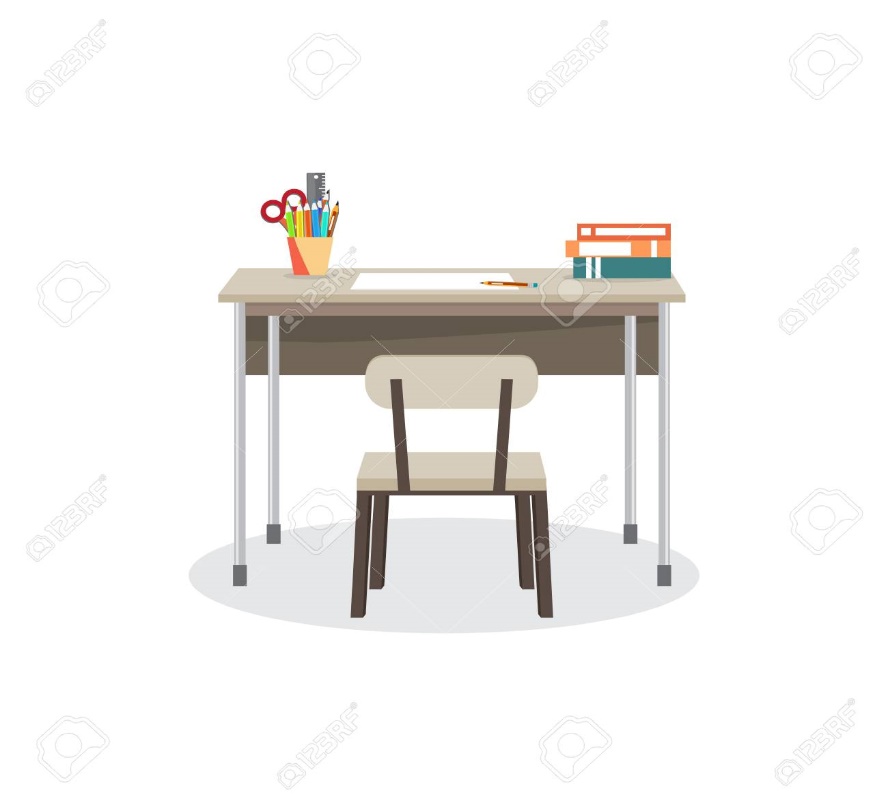 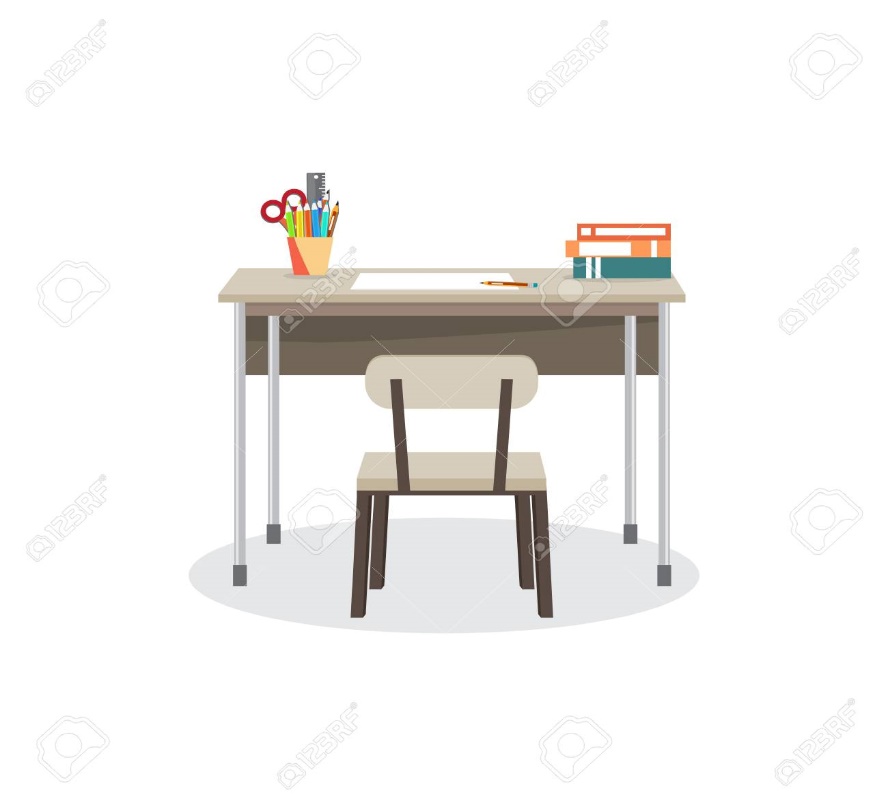 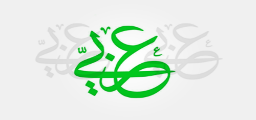 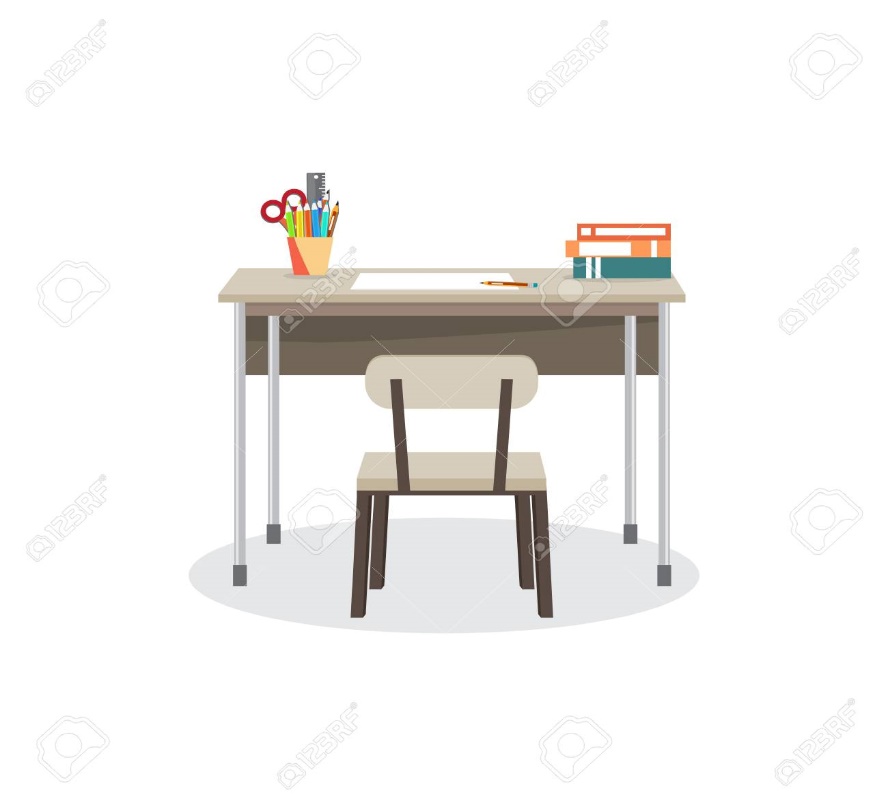 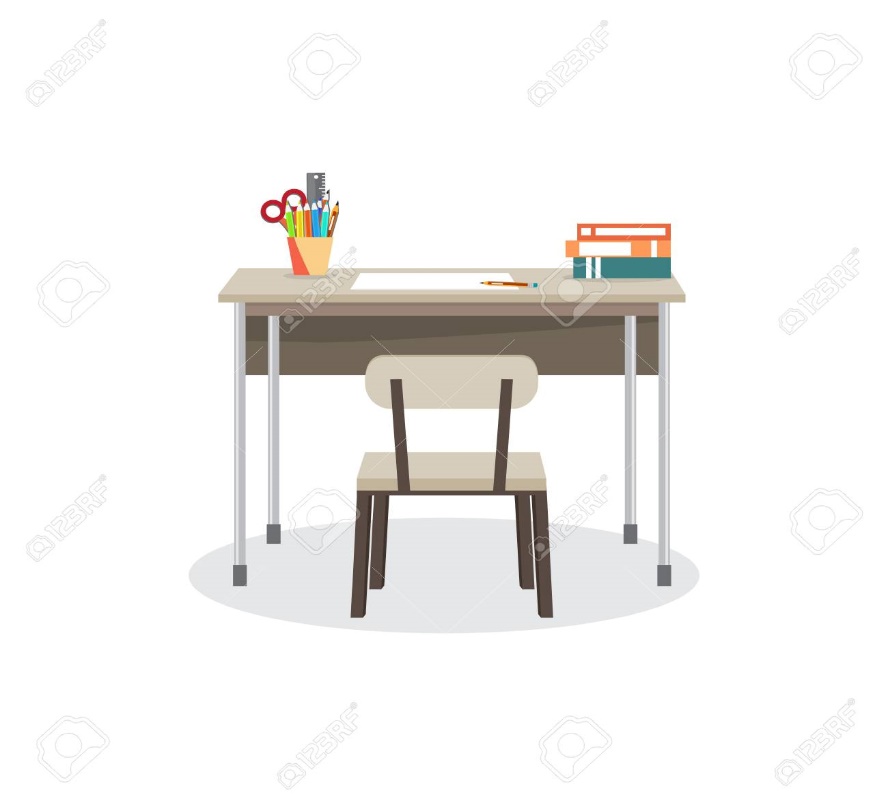 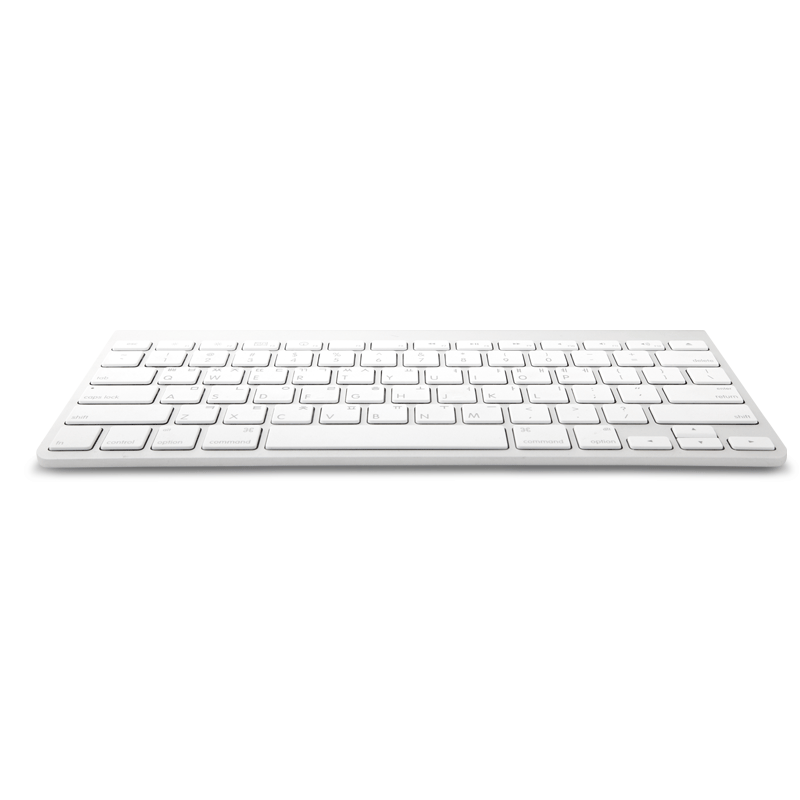 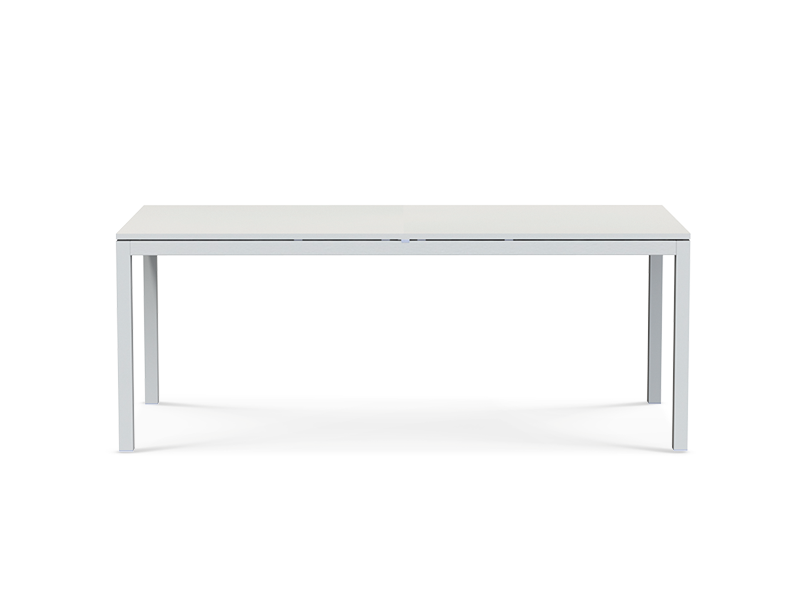 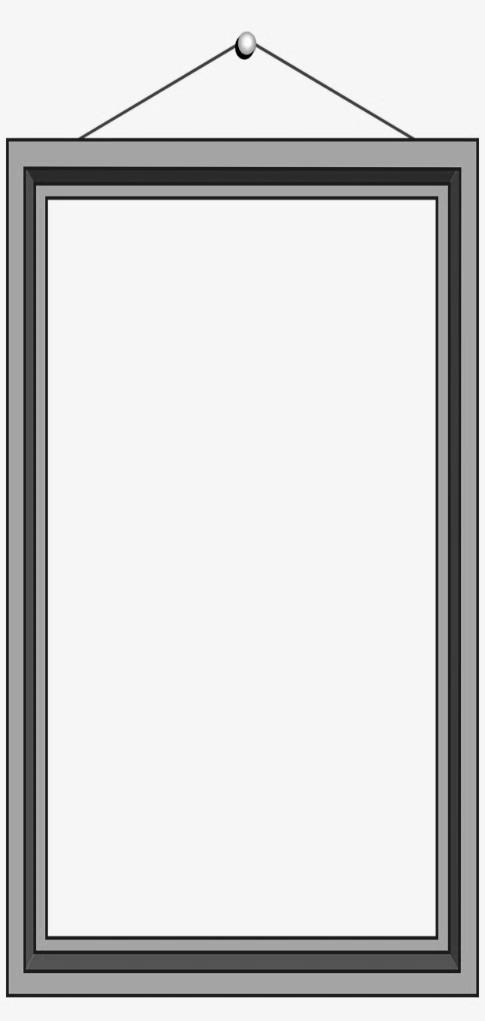 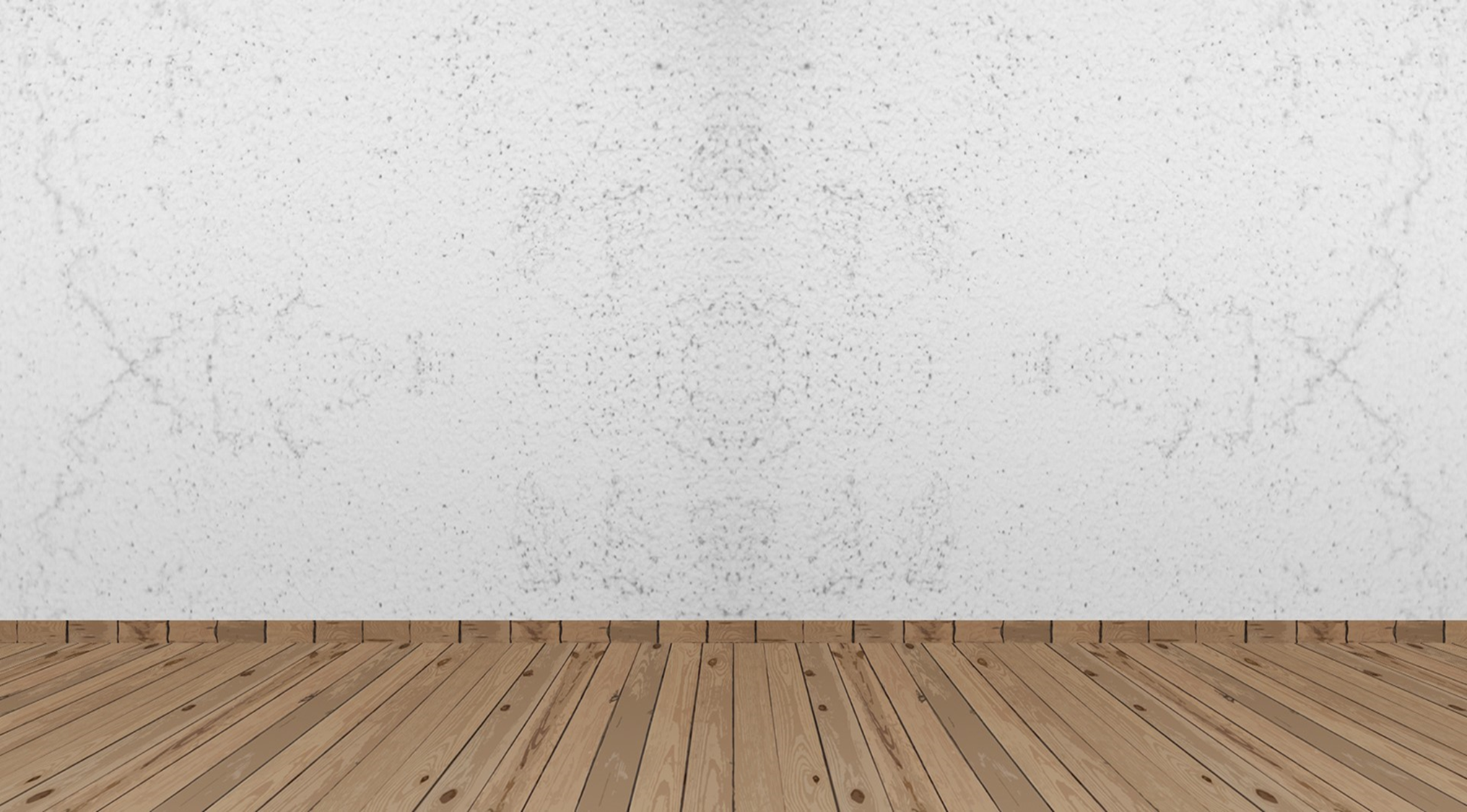 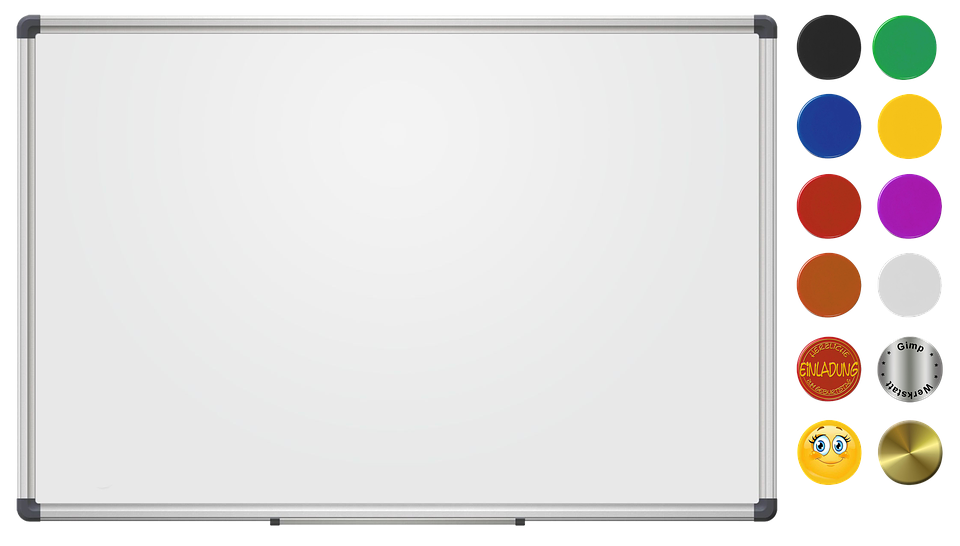 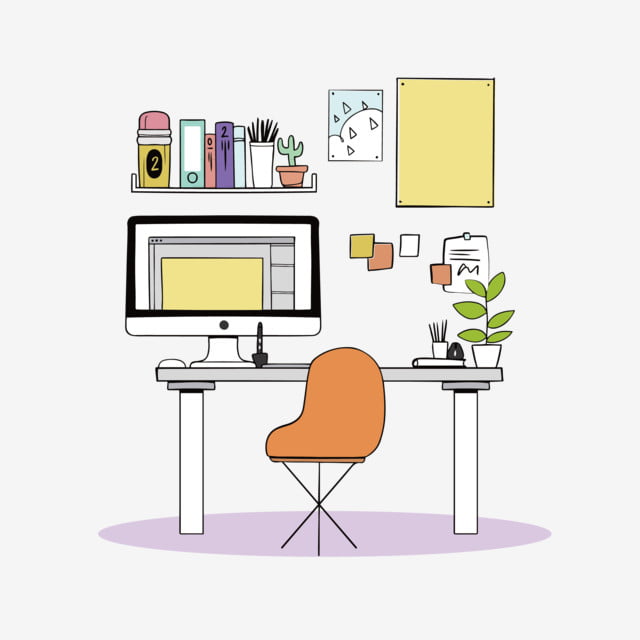 الواجب :
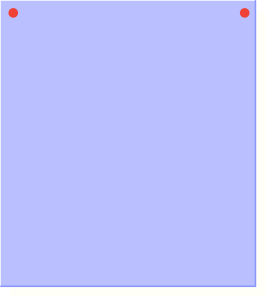 الواجب
في منصة مدرستي
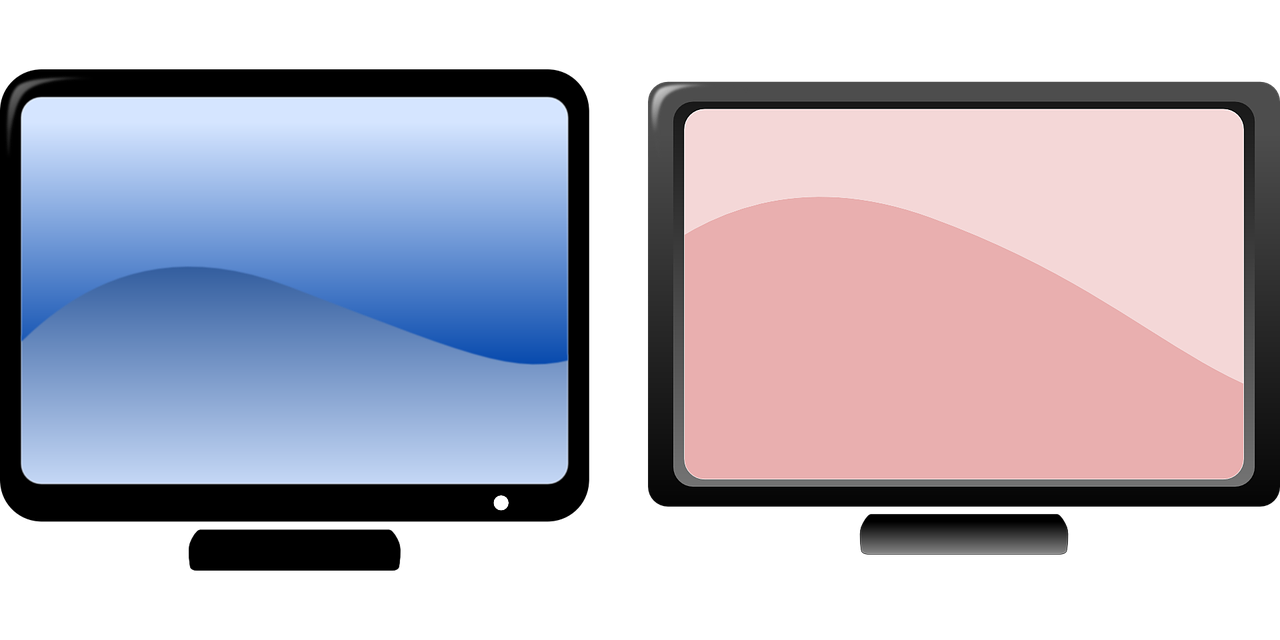 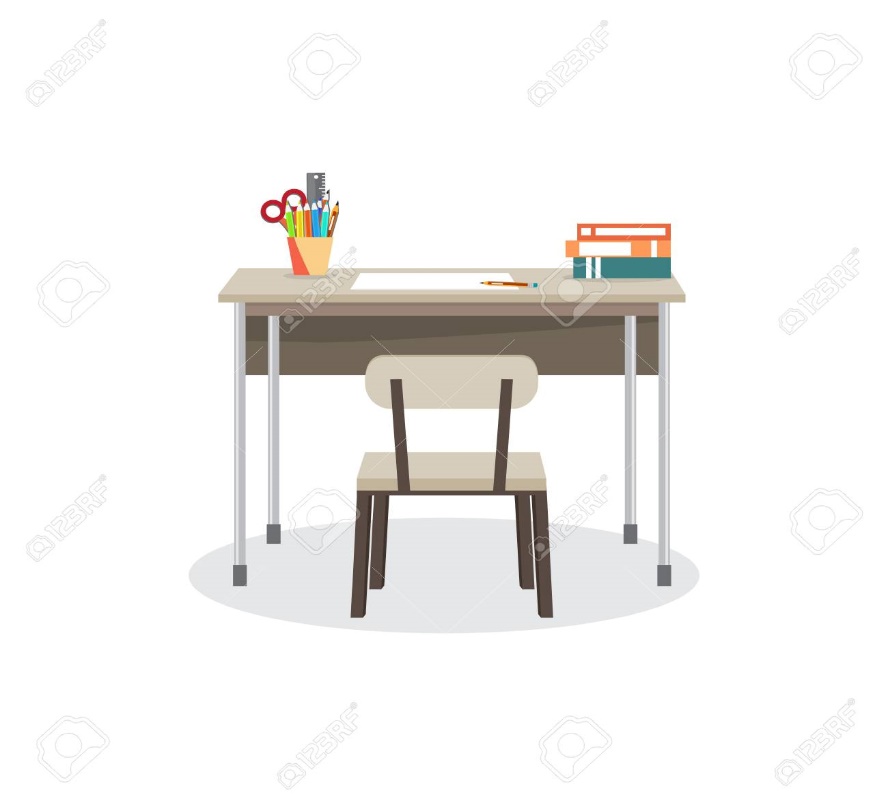 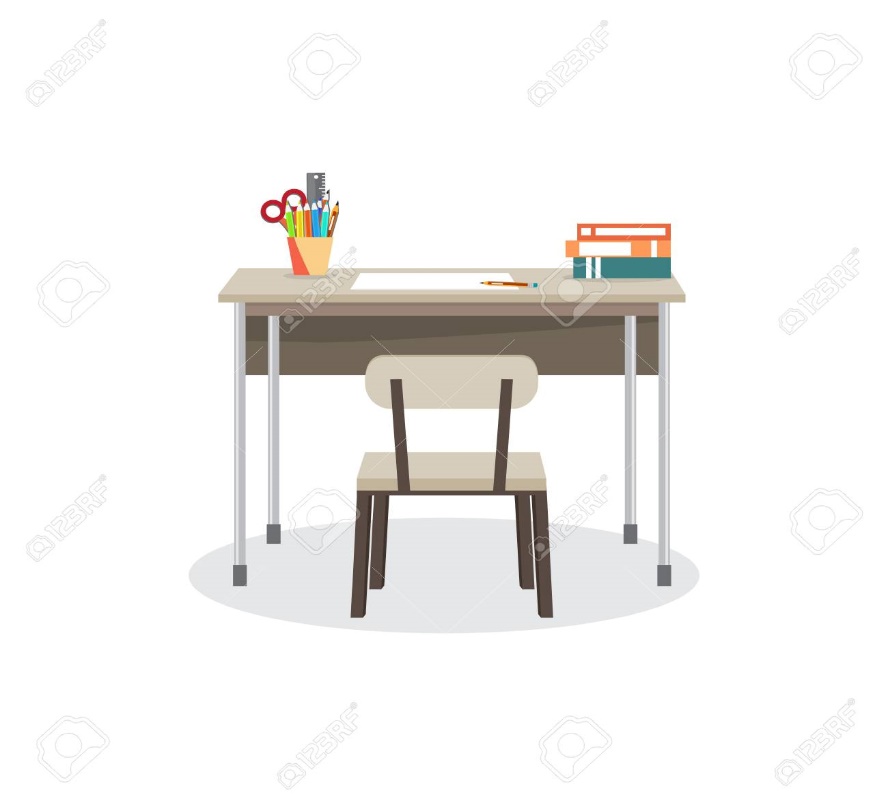 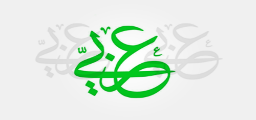 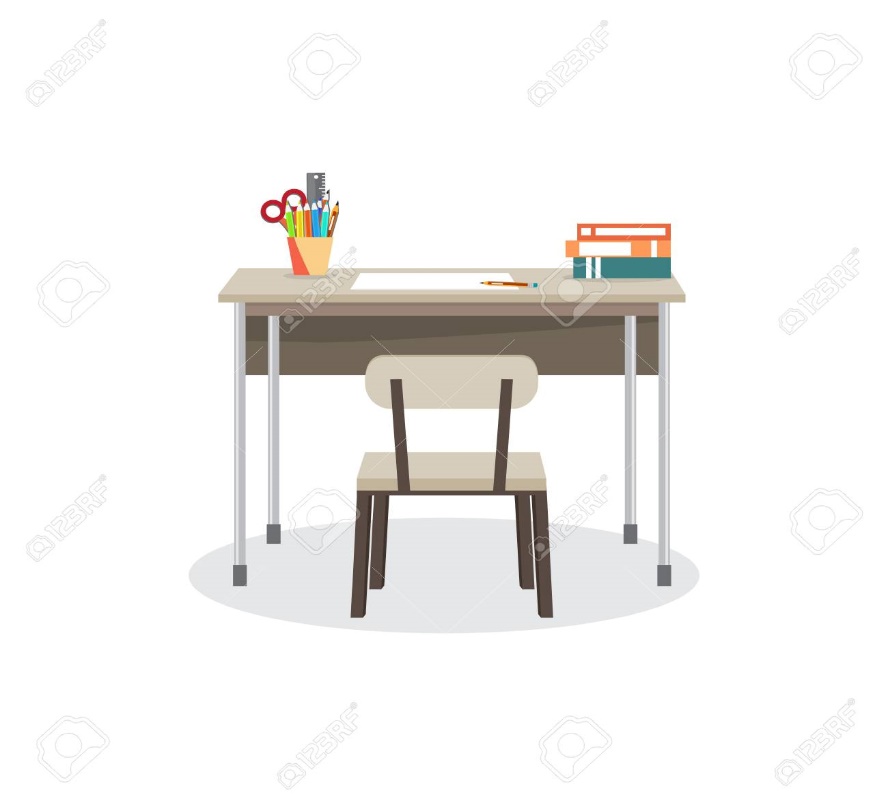 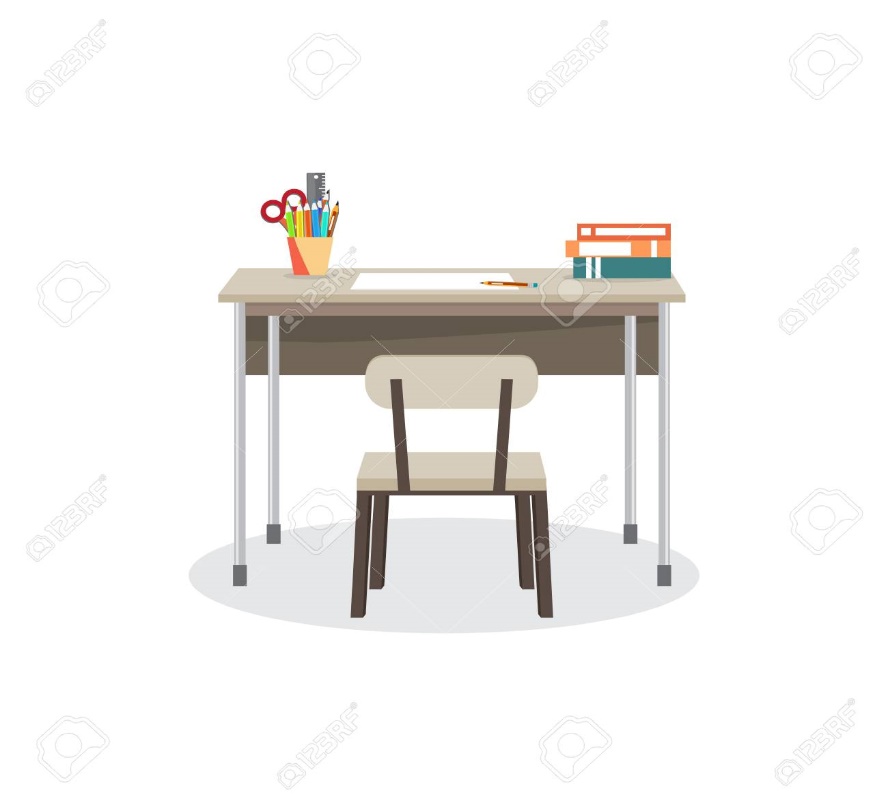 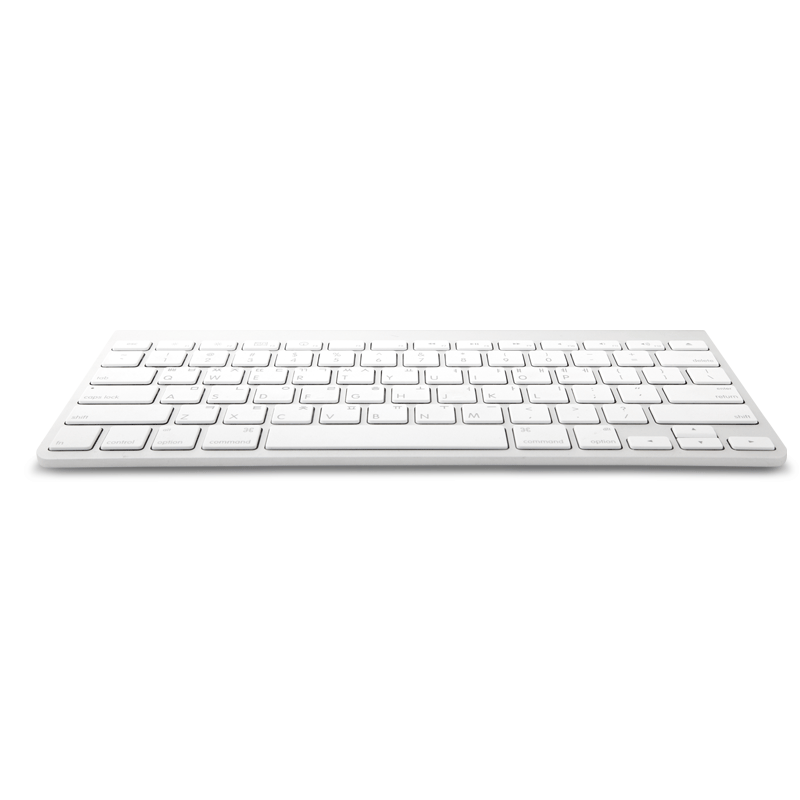 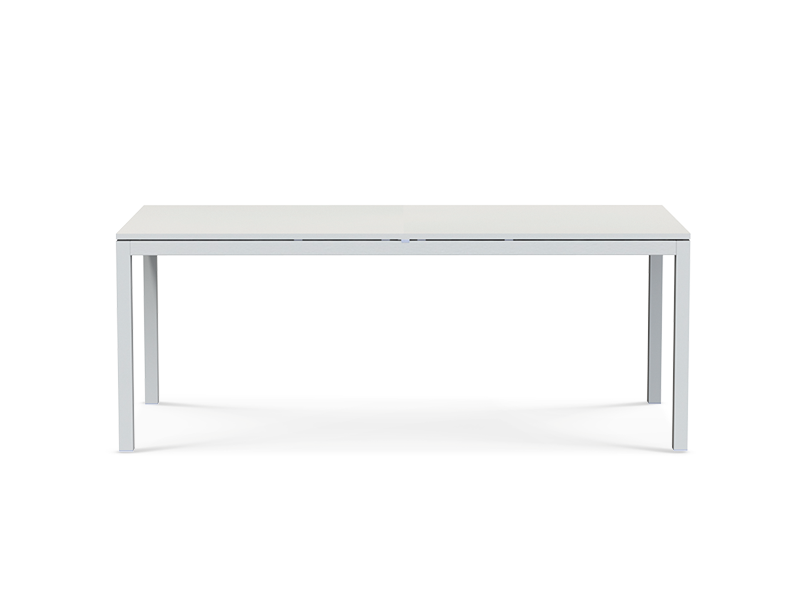